CC3D Workshop 1.5: Building an ODE Viral Infection Model in Tellurium
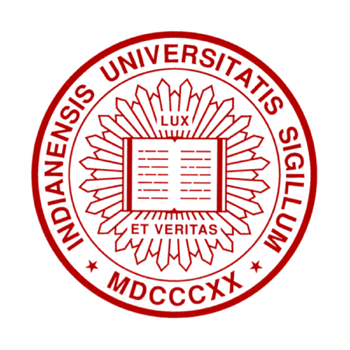 James  A. Glazier
Dept. of Intelligent Systems Engineering 
and Biocomplexity Institute
Indiana University 
Bloomington, IN 47408
USA
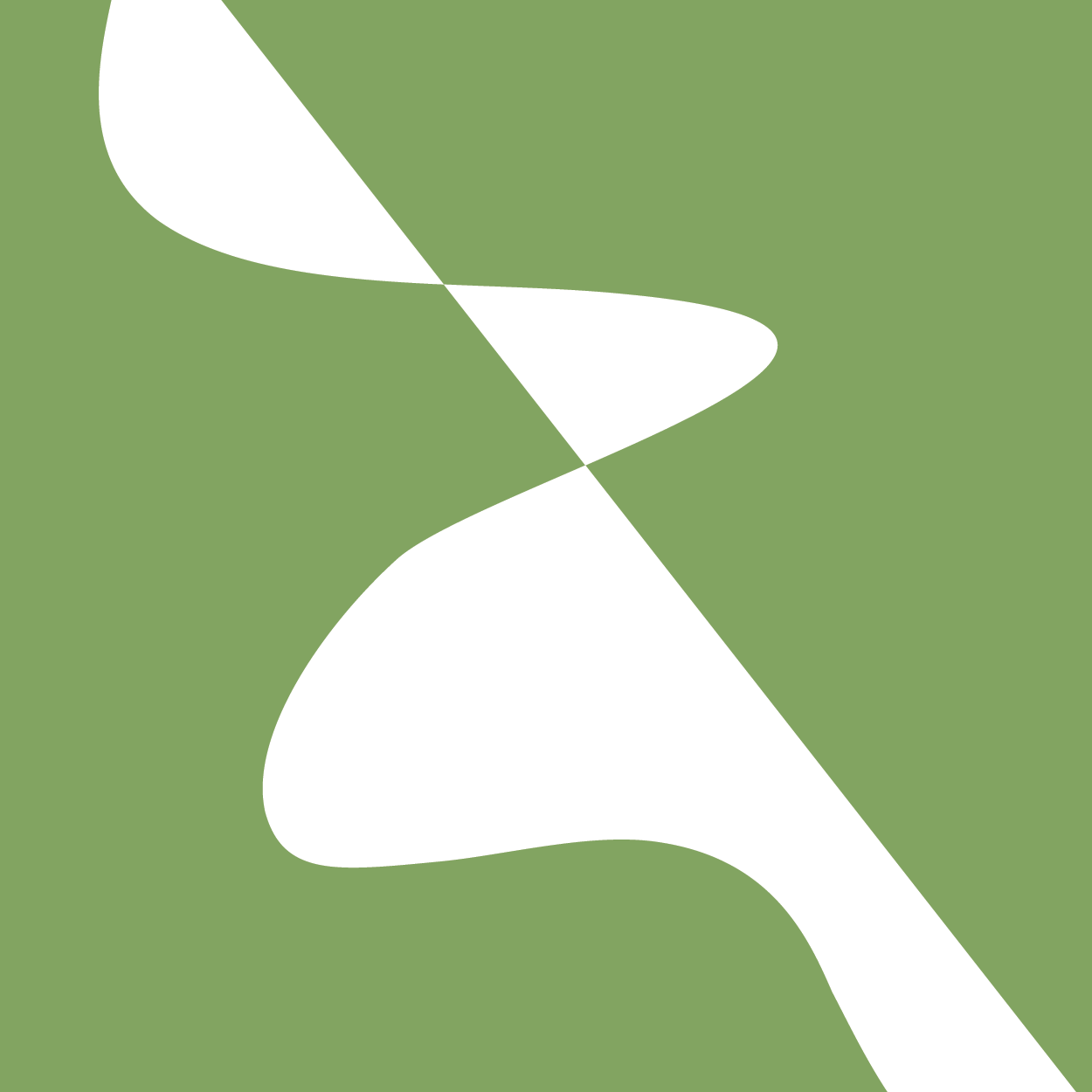 Screensharing and microphones have been disabled for participants in the main session—they are available in breakout rooms
Please submit questions/concerns/suggestions via zoom chat
User support will be available in zoom breakout rooms
Workshop will be live-streamed, recorded and distributed
Please also join the workshop slack channel at  https://join.slack.com/t/multiscalemod-ags3330/shared_invite/zt-g0up1lz7-z5XGFC73UZk1j3BPeW7RVA

Funding Sources: NIH U24 EB028887, NIH R01 GM122424, NIH R01 GM123032, NIH P41 GM109824, NSF 1720625 and nanoHUB
Module 1.5 Topics
Running Tellurium in nanoHUB
Exercise 1.5.0.A
Defining ODE models as Antimony Strings
Simulating Antimony Models in Tellurium
Parameter Sweep in Tellurium
Exercise 1.5.0.B
Dynamics of Viral Infection
Modeling Viral Infection
Infection
Eclipse Phase
Saturation of Viral Load
Slow Clearance
Rapid Clearance
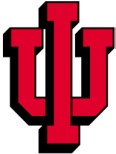 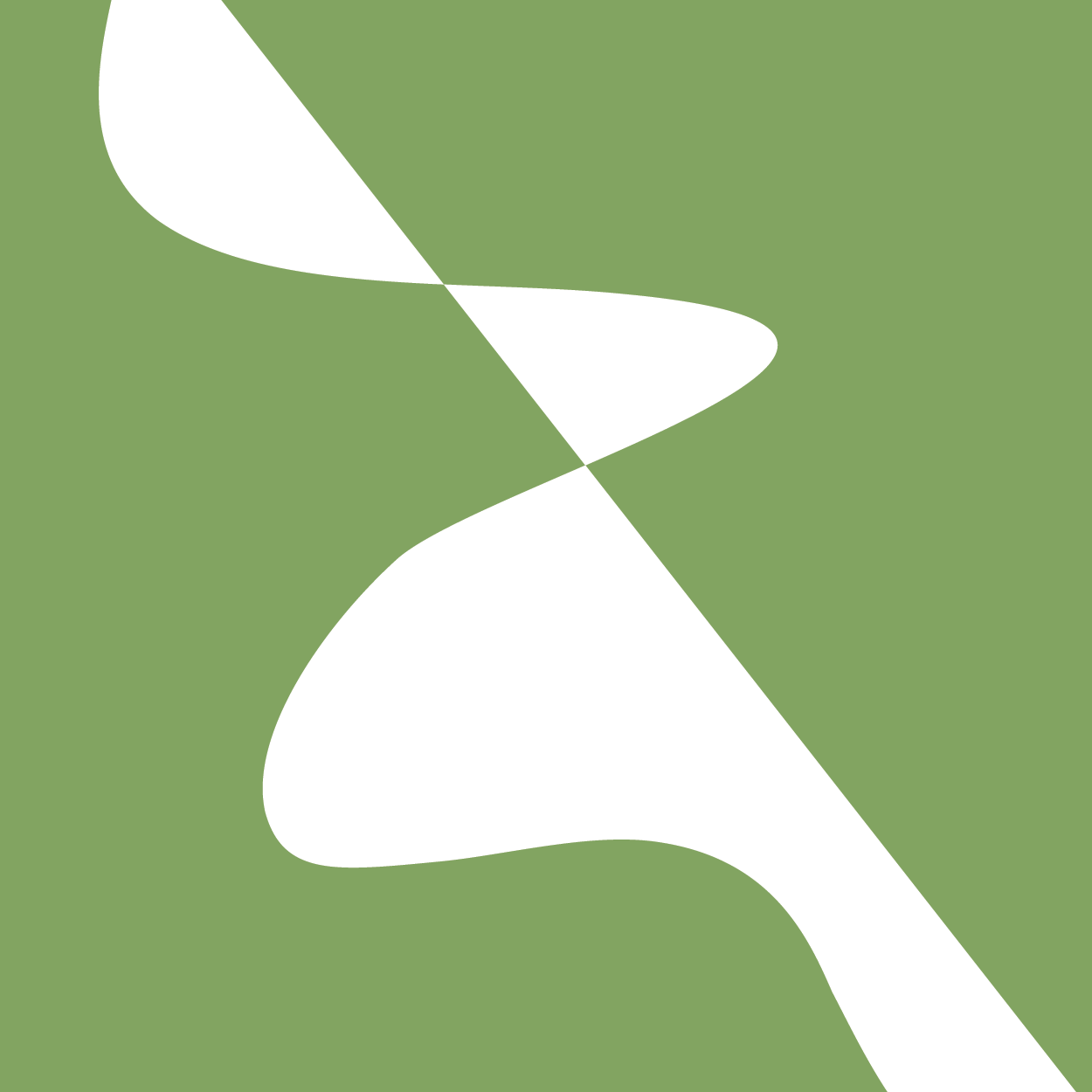 Workshop Resources
All class files are available in a shared google drive https://drive.google.com/drive/folders/18b5lTDBQrAe765wddu_eMw3PgLYTEvKz?usp=sharing
They will also be posted on slack (and pinned): https://multiscalemod-ags3330.slack.com 
All resources are also posted in www.compucell3d.org/workshop20
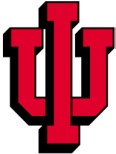 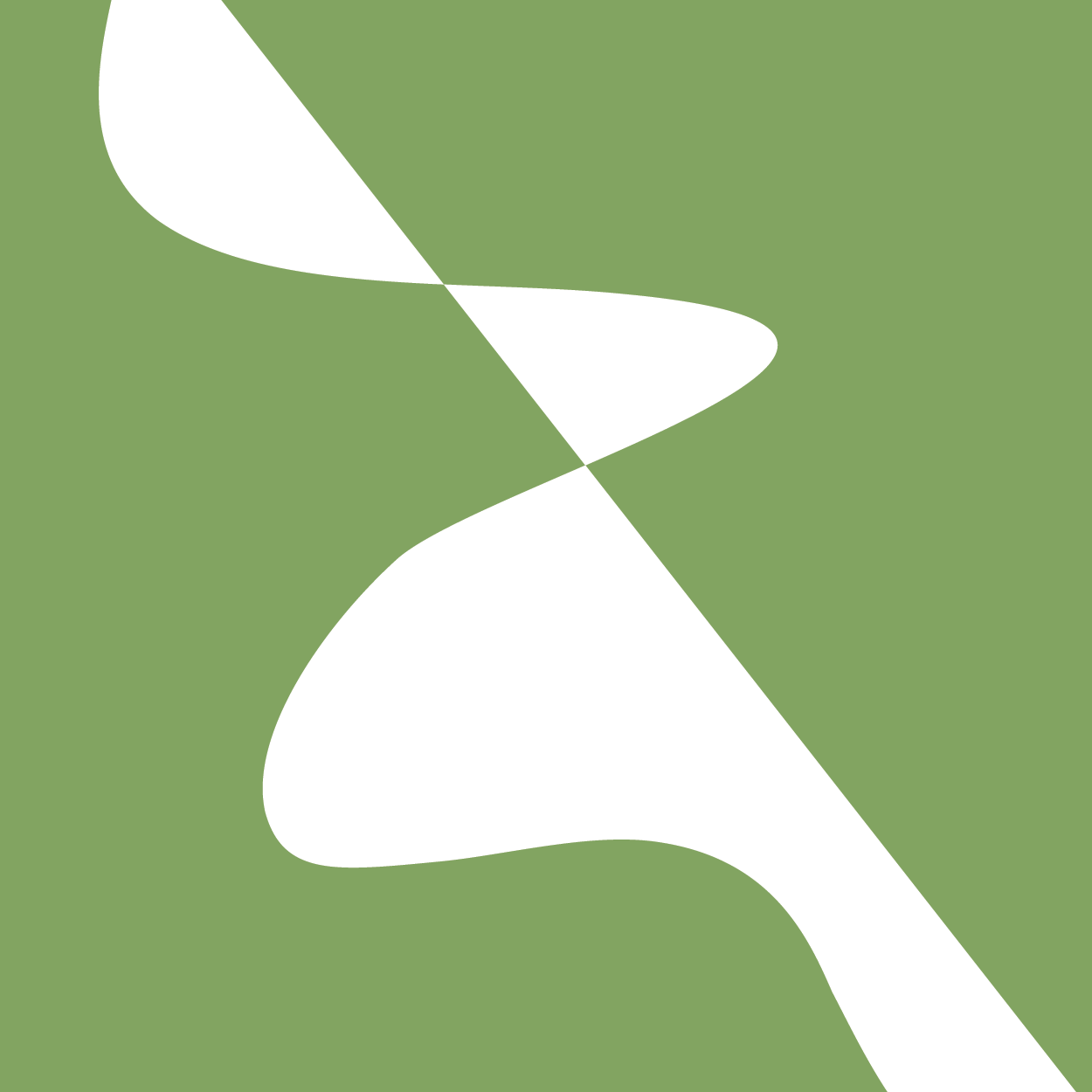 Dynamics of Viral Infection
For many viruses and hosts, viral kinetics are relatively similar:
virus increases exponentially, reaches a peak, and declines exponentially in a monophasic, biphasic, or triphasic manner until clearance (acute) or a steady state (chronic)
Mathematical models have been used to evaluate viral infection dynamics and host immune responses, including ordinary differential equation (ODE) models and spatially-resolved agent-based models (ABM)
The most widely used is the standard viral dynamic ODE model 
More complicated models might be needed to reproduce different viral curves
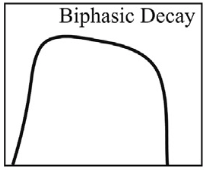 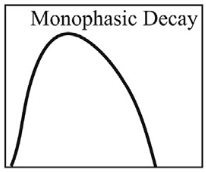 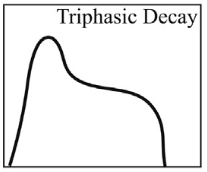 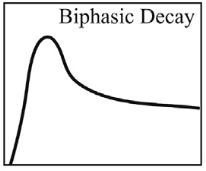 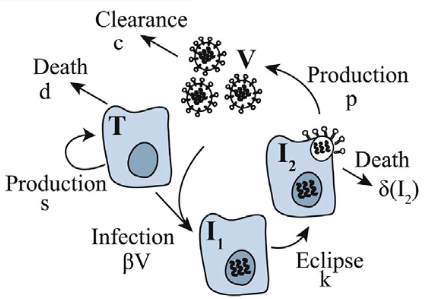 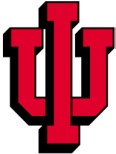 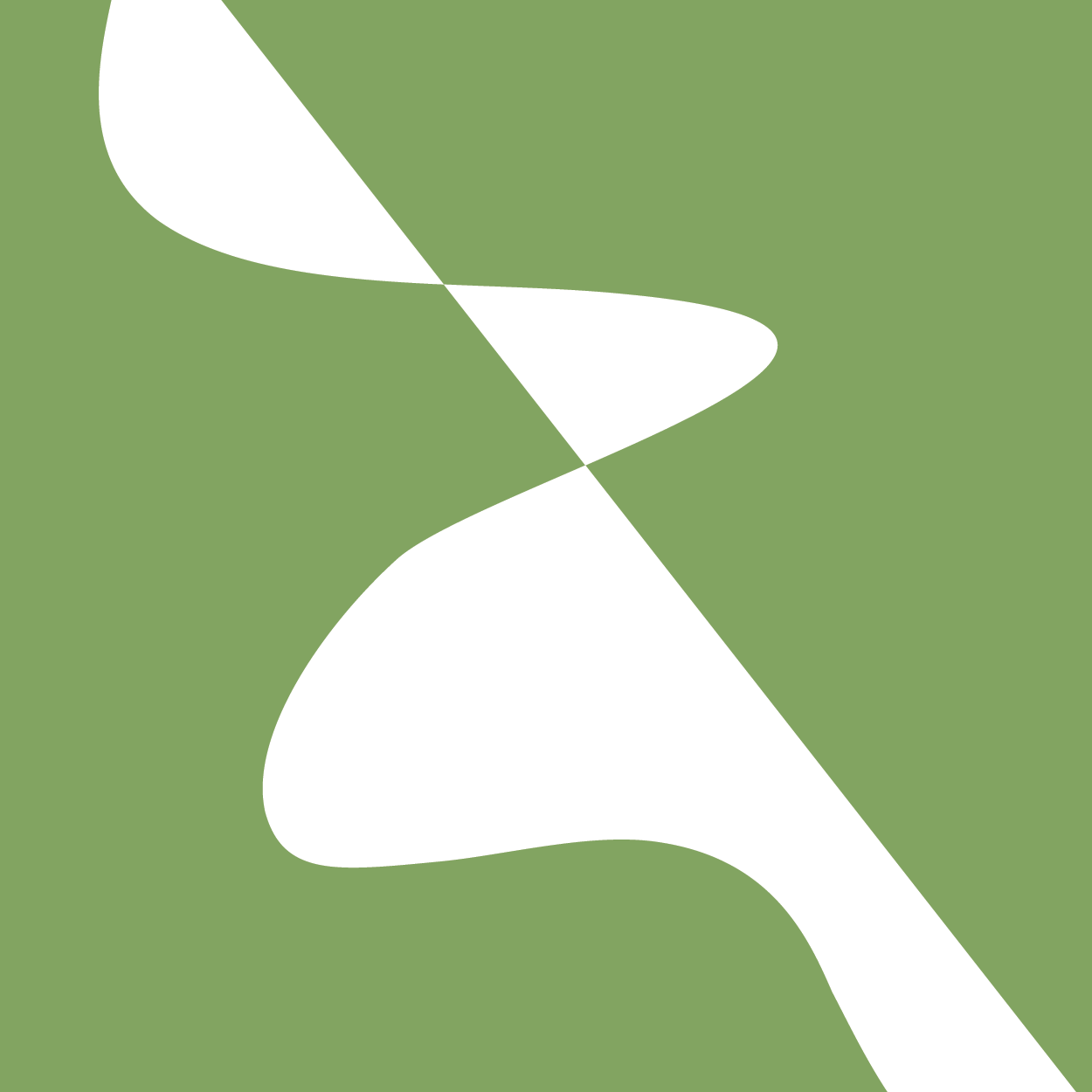 Smith AM. Validated models of immune response to virus infection.
Previous Models of Viral Infection
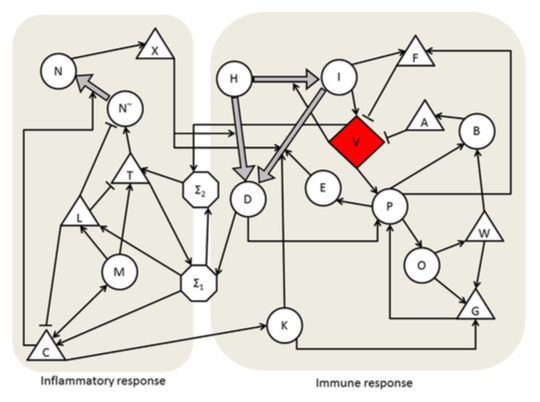 Price I, Mochan-Keef ED, Swigon D, Ermentrout GB, Lukens S, Toapanta FR, Ross TM, Clermont G. The inflammatory response to influenza A virus (H1N1): an experimental and mathematical study. Journal of theoretical biology. 2015 Jun 7;374:83-93.
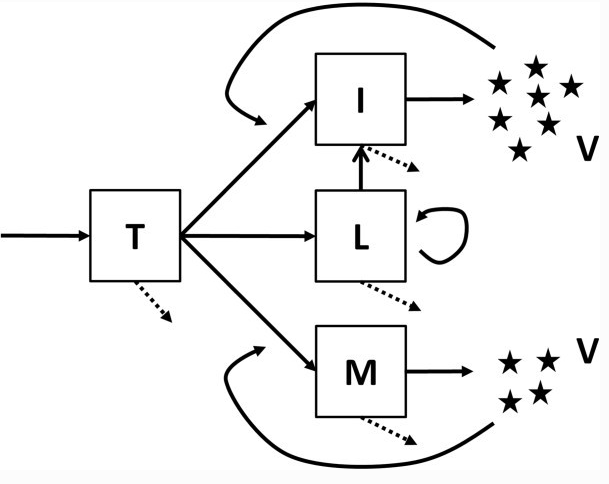 Perelson AS, Ribeiro RM. Modeling the within-host dynamics of HIV infection. BMC biology. 2013 Dec 1;11(1):96.
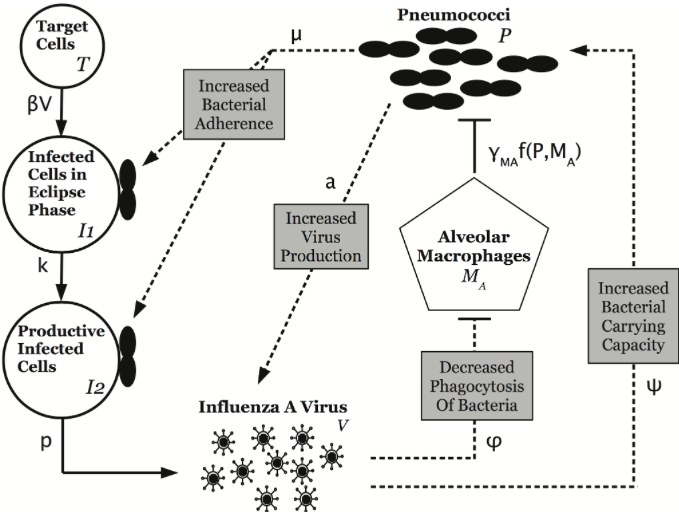 Smith AM, Adler FR, Ribeiro RM, Gutenkunst RN, McAuley JL, McCullers JA, Perelson AS. Kinetics of coinfection with influenza A virus and Streptococcus pneumoniae. PLoS Pathog. 2013 Mar 21;9(3):e1003238.
Modeling Viral Infection and Immune Clearance in an Epithelial Tissue
In the next modules, we will build a CC3D spatial model of spreading viral infection and immune clearance in an epithelial tissue

We will start with a non-spatial ODE model of infection and translate it systematically into a multicellular virtual tissue model which preserves the ODE model’s parameters and mechanisms

In this case we will know that any differences we observe are due to the spatialization and can determine whether the spatial model is useful or not!
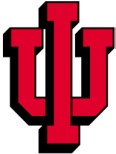 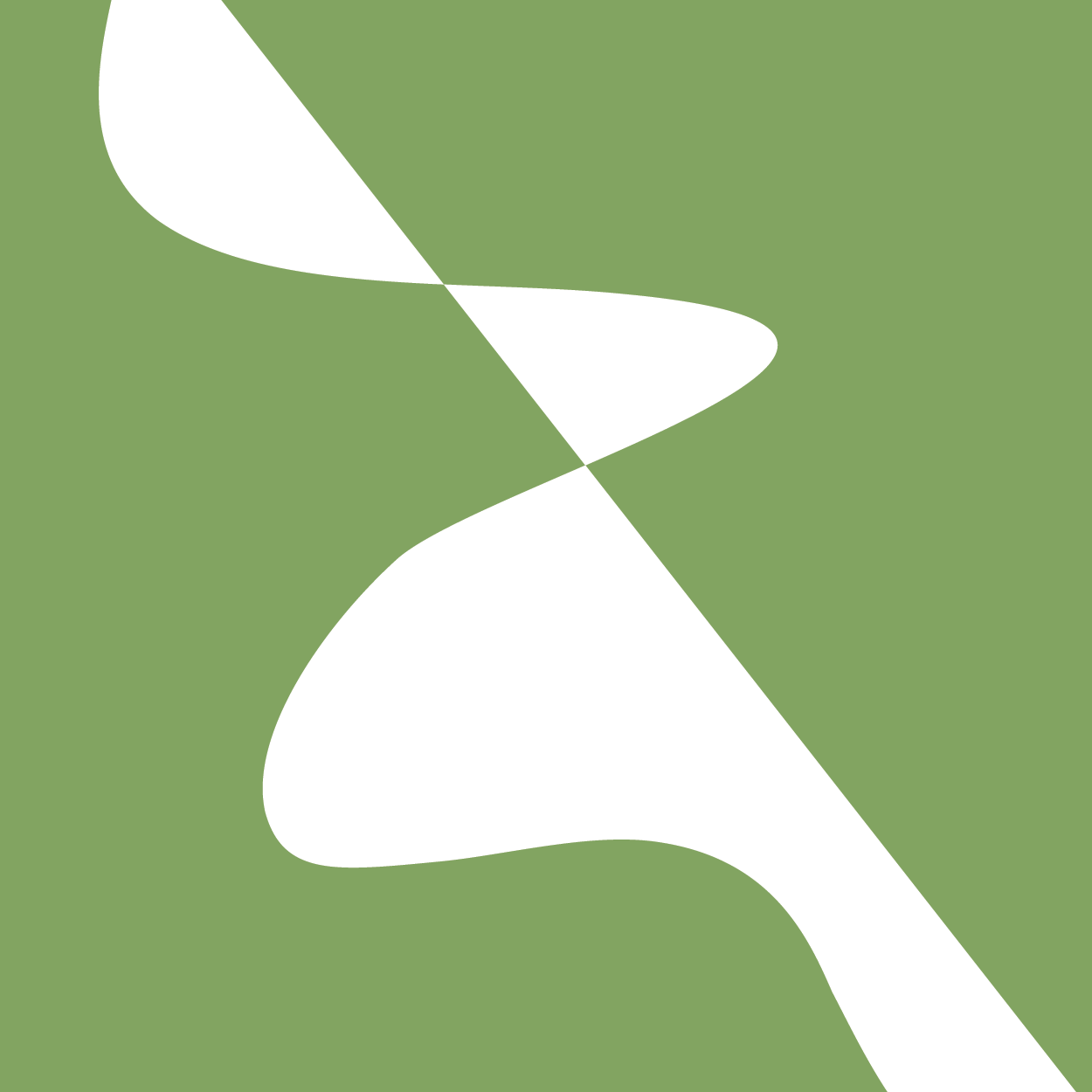 Building an ODE Model of Viral Infection and Immune Clearance in a Tissue using Tellurium
First we will build an ODE model in Tellurium

Then we will show how to execute it in CC3D

Finally we will show how to translate it into a spatial model, validating that we have made the translation correctly at each step
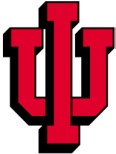 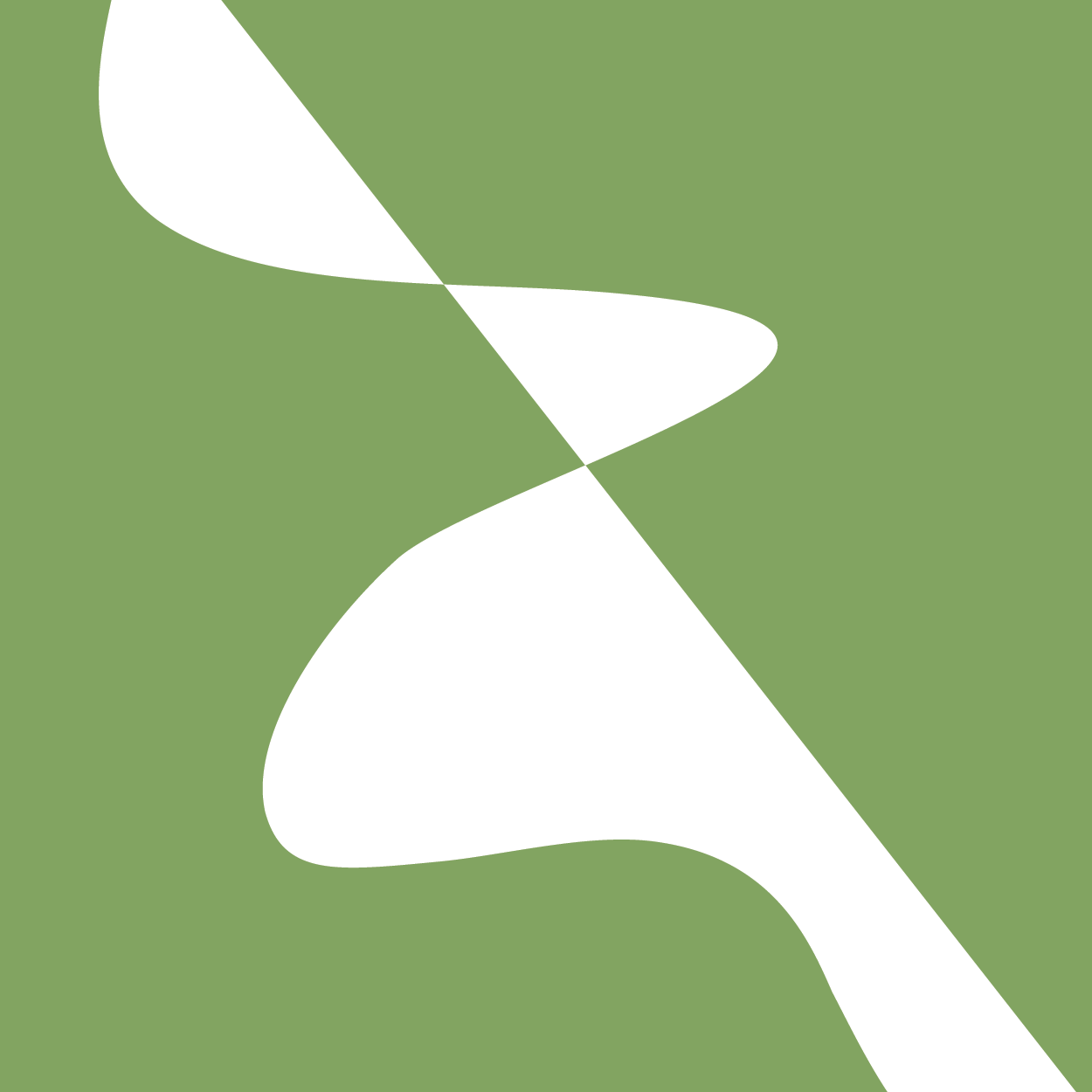 Reminder—Launching Tellurium on nanoHUB
Go to nanohub.org
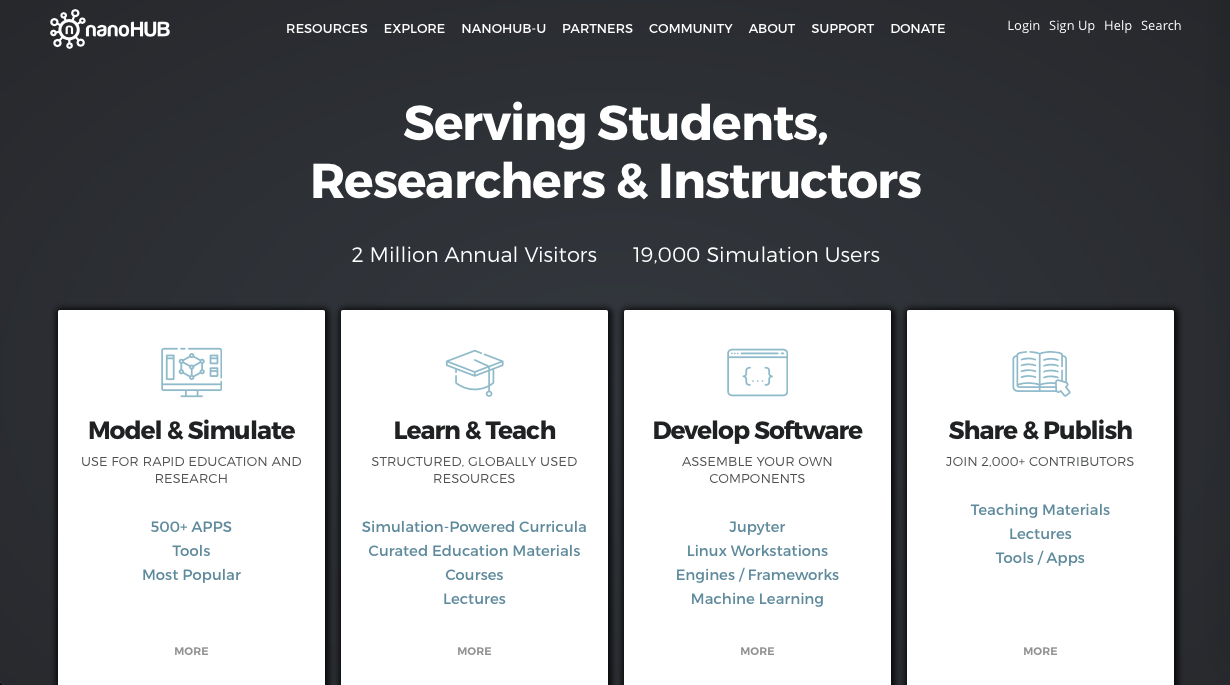 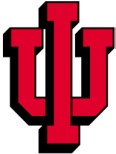 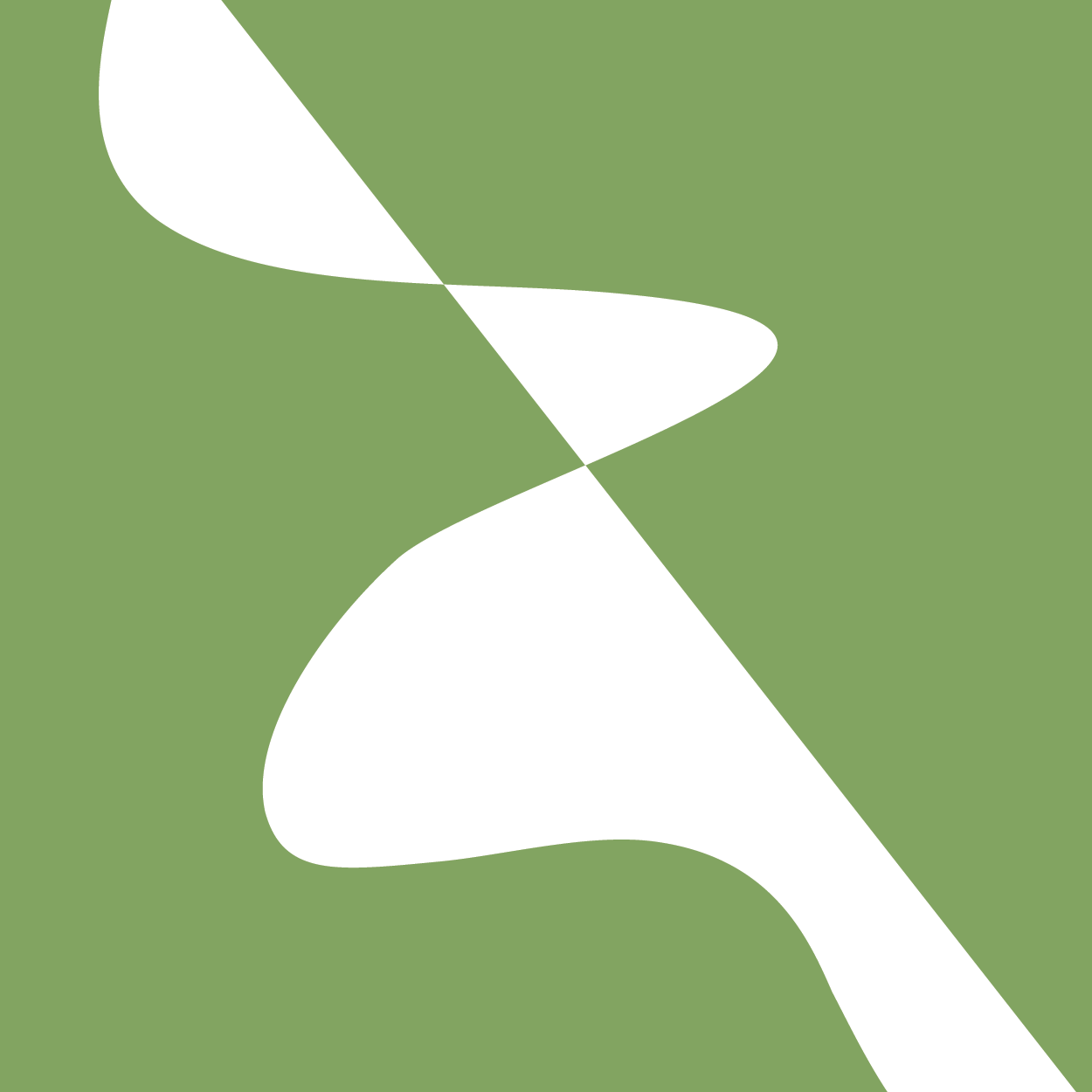 Launching Tellurium on nanoHUB
Go to nanohub.org
	Log in
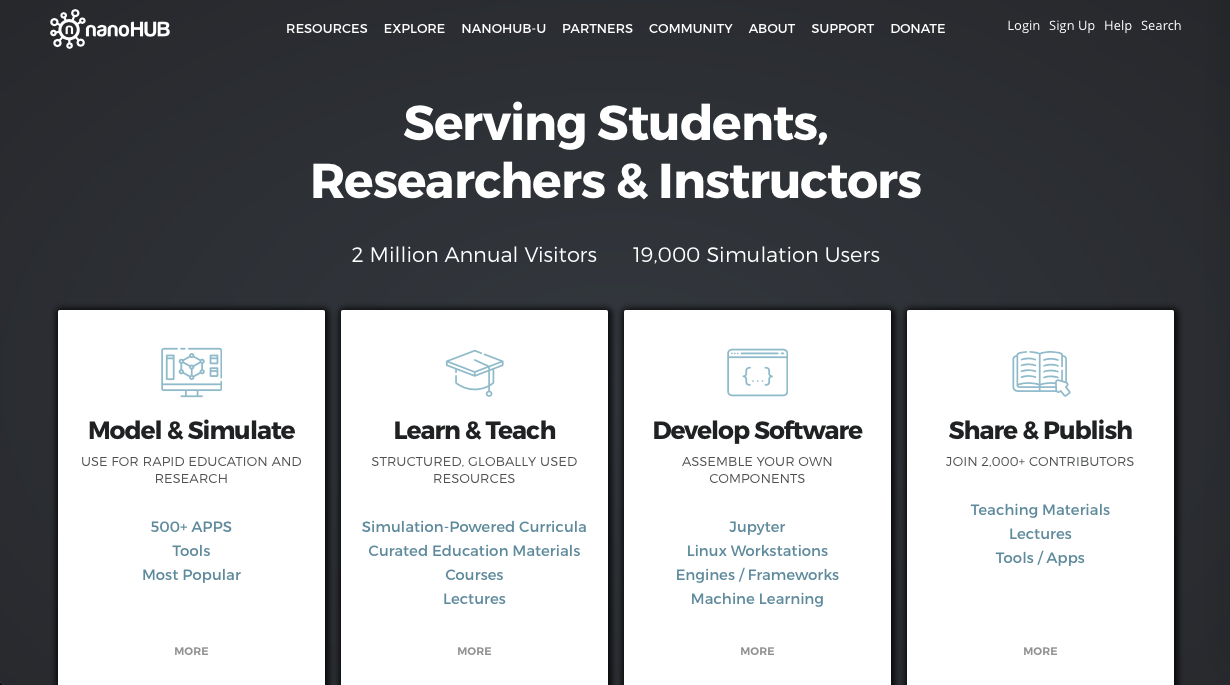 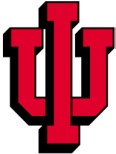 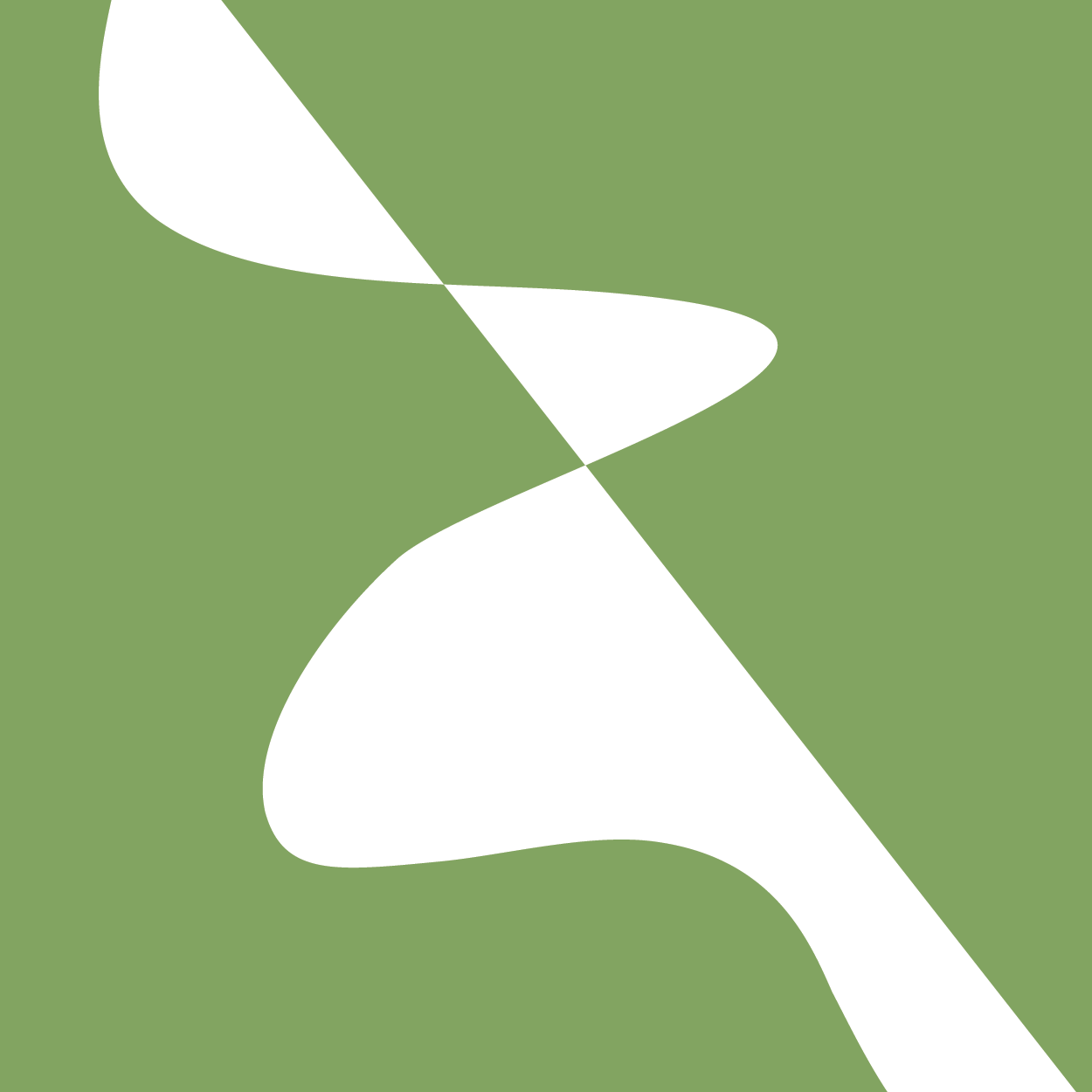 Launching Tellurium on nanoHUB
Sign in:
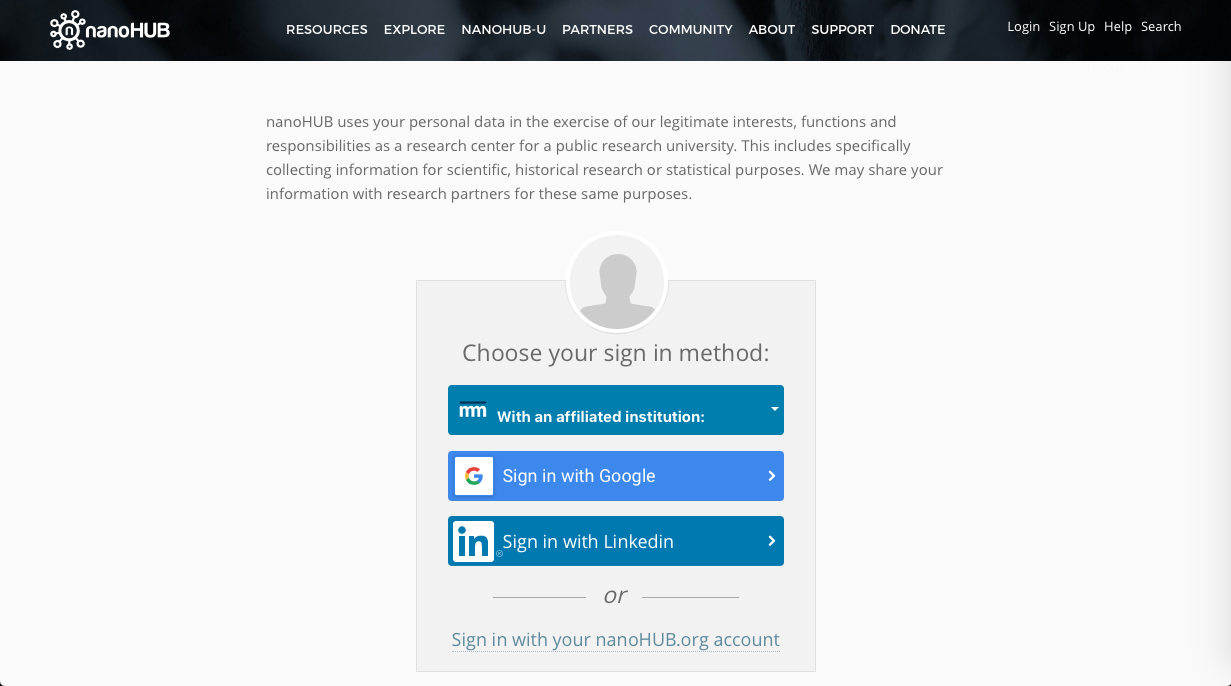 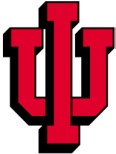 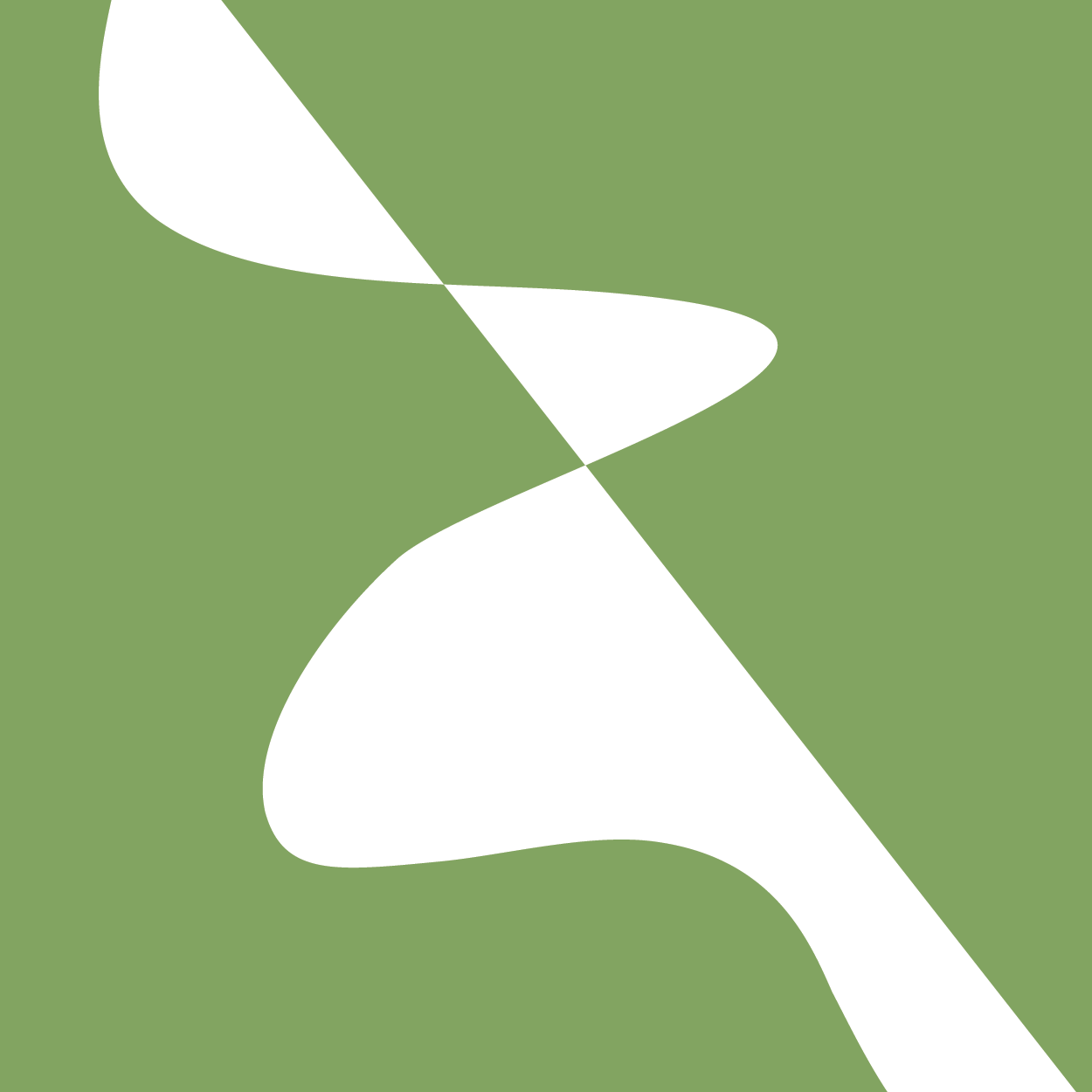 Launching Tellurium on nanoHUB
Sign in:
	Google
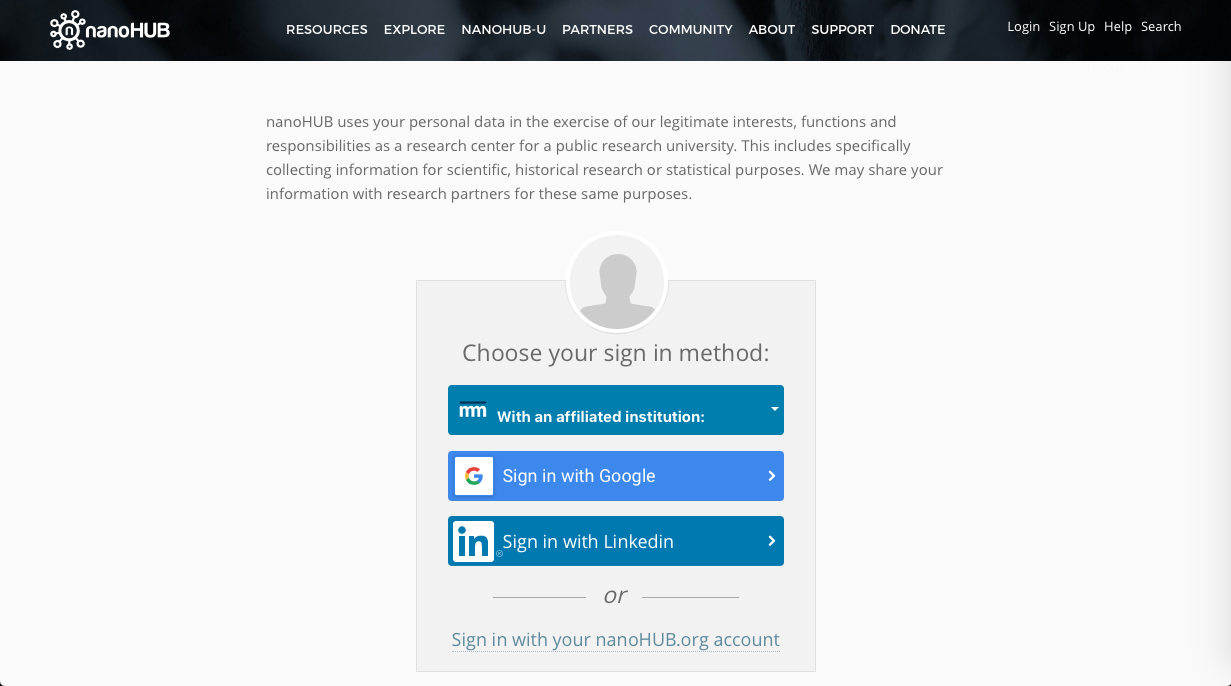 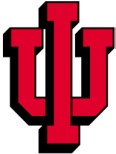 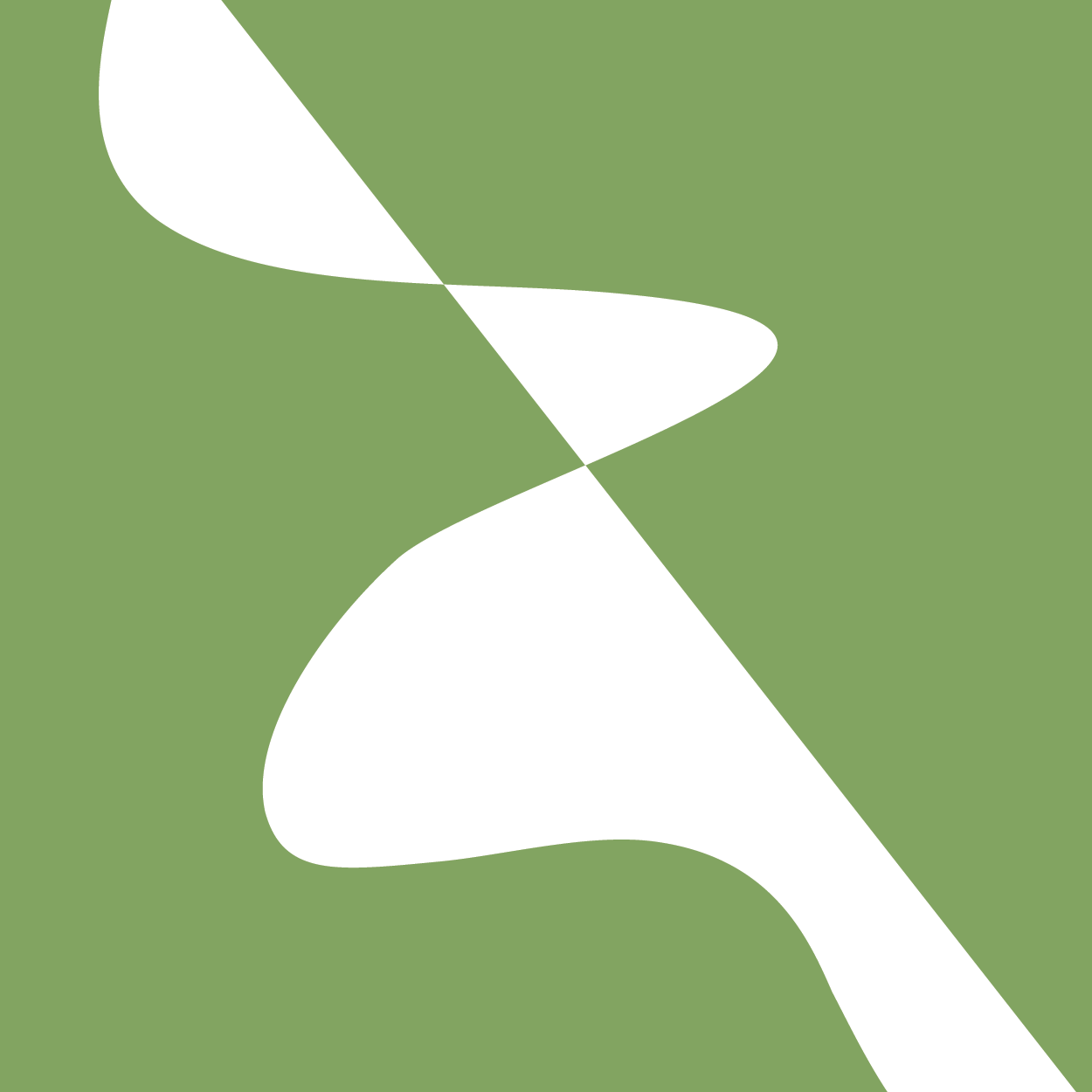 Launching Tellurium on nanoHUB
Sign in:
	NanoHub Account
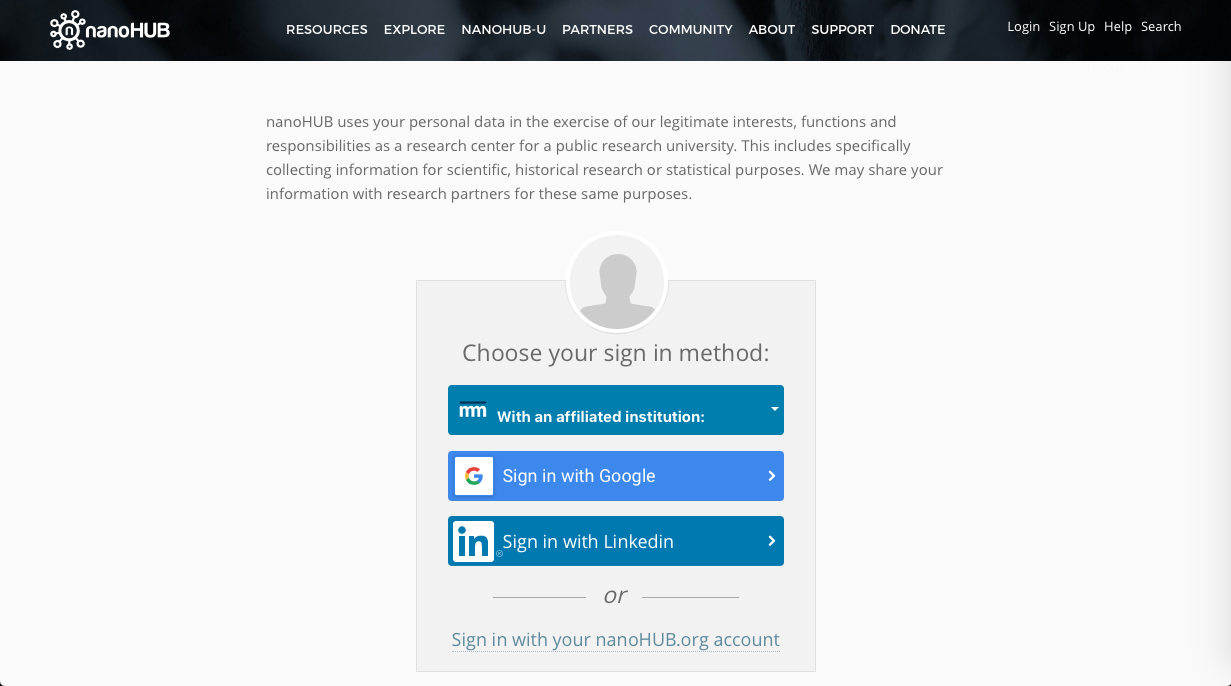 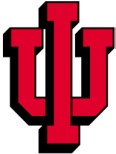 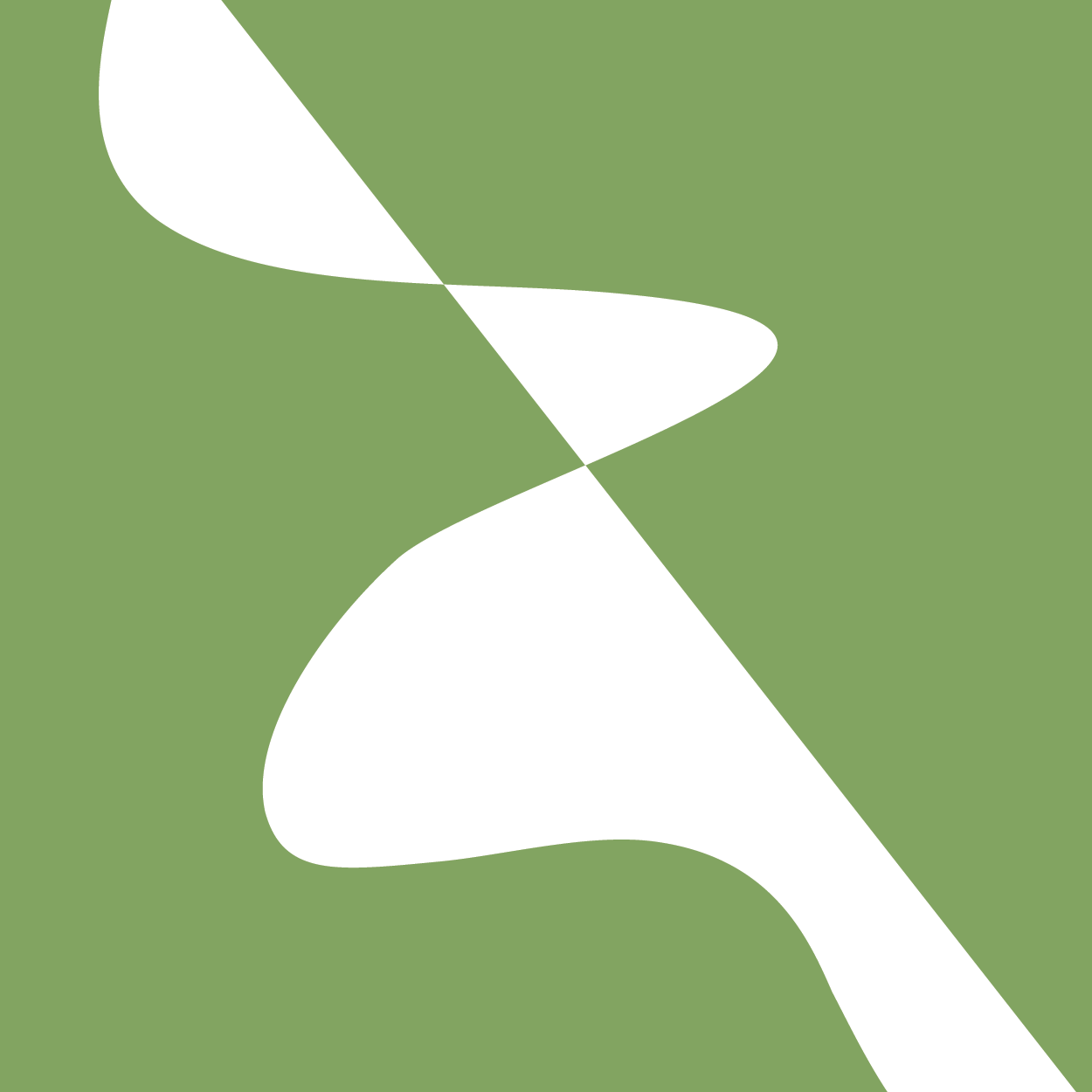 Launch Tellurium on nanoHUB
Search
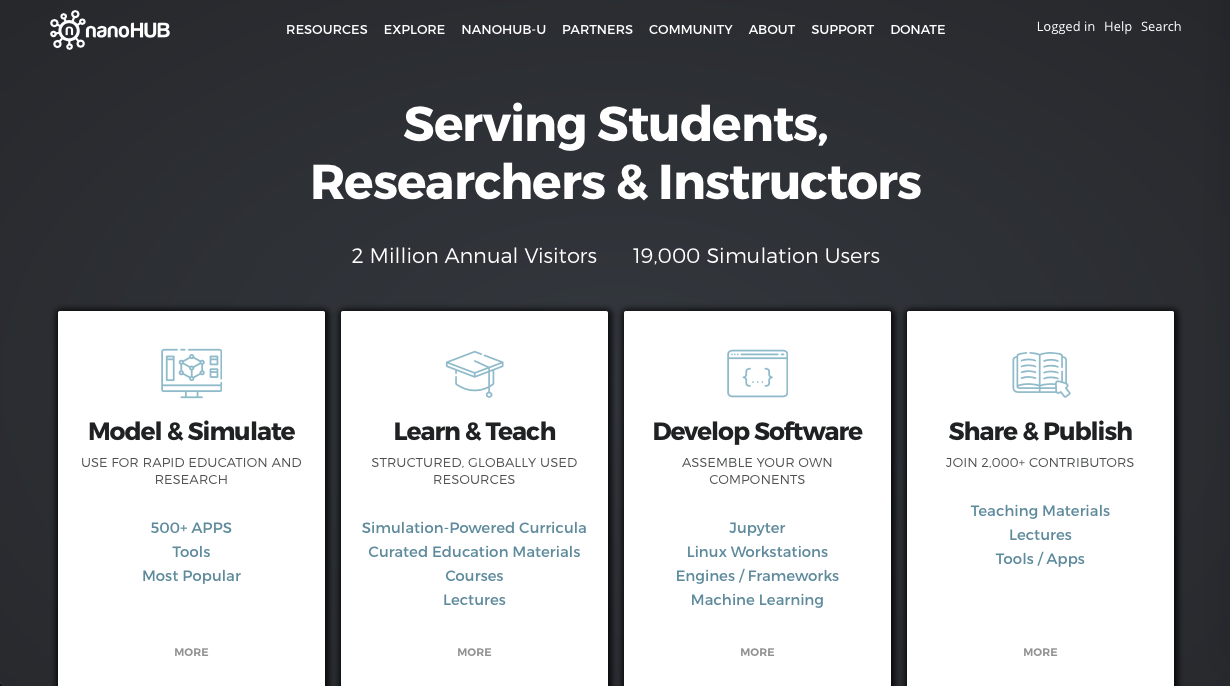 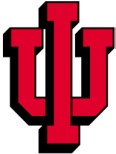 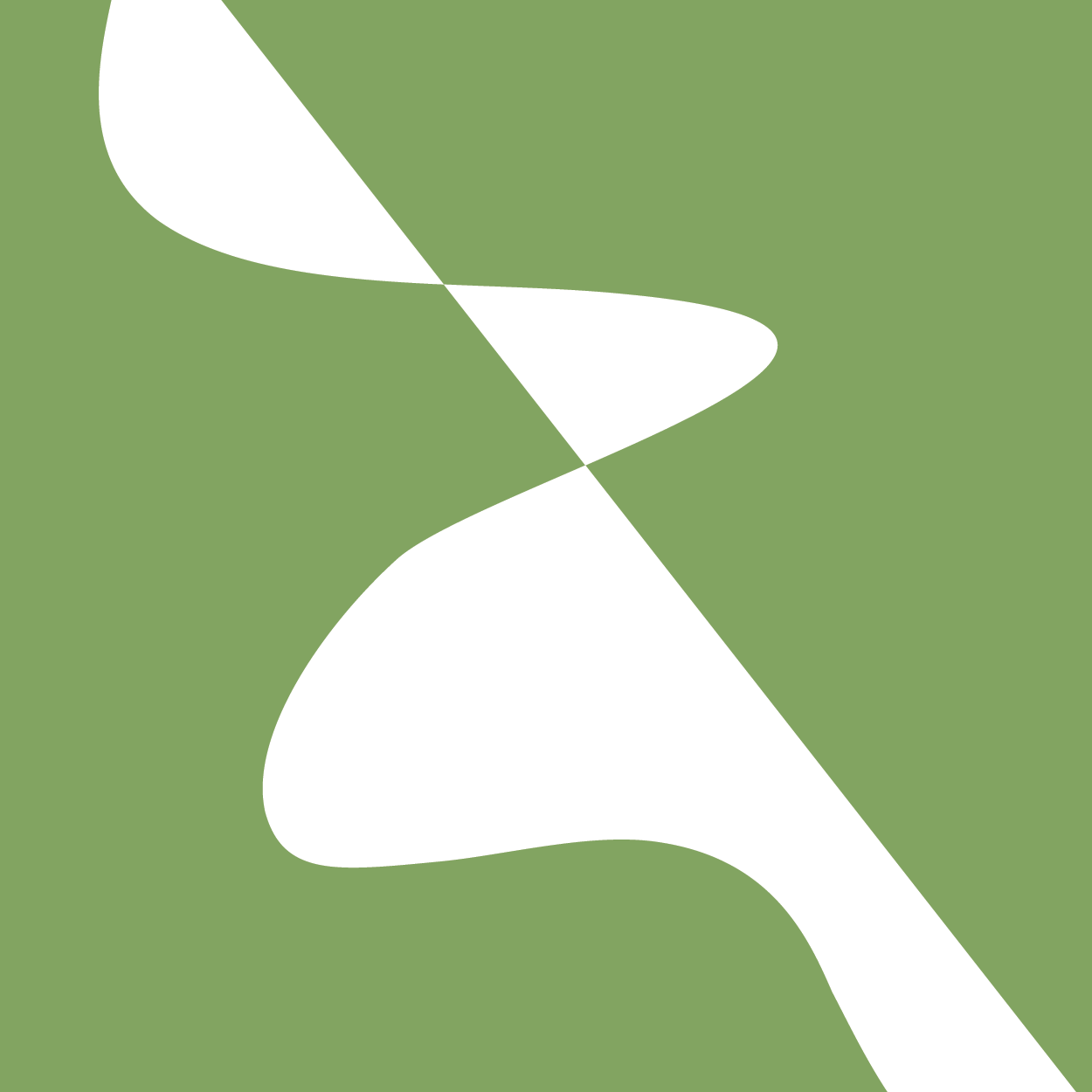 Launching Tellurium on nanoHUB
Search
	Tellurium
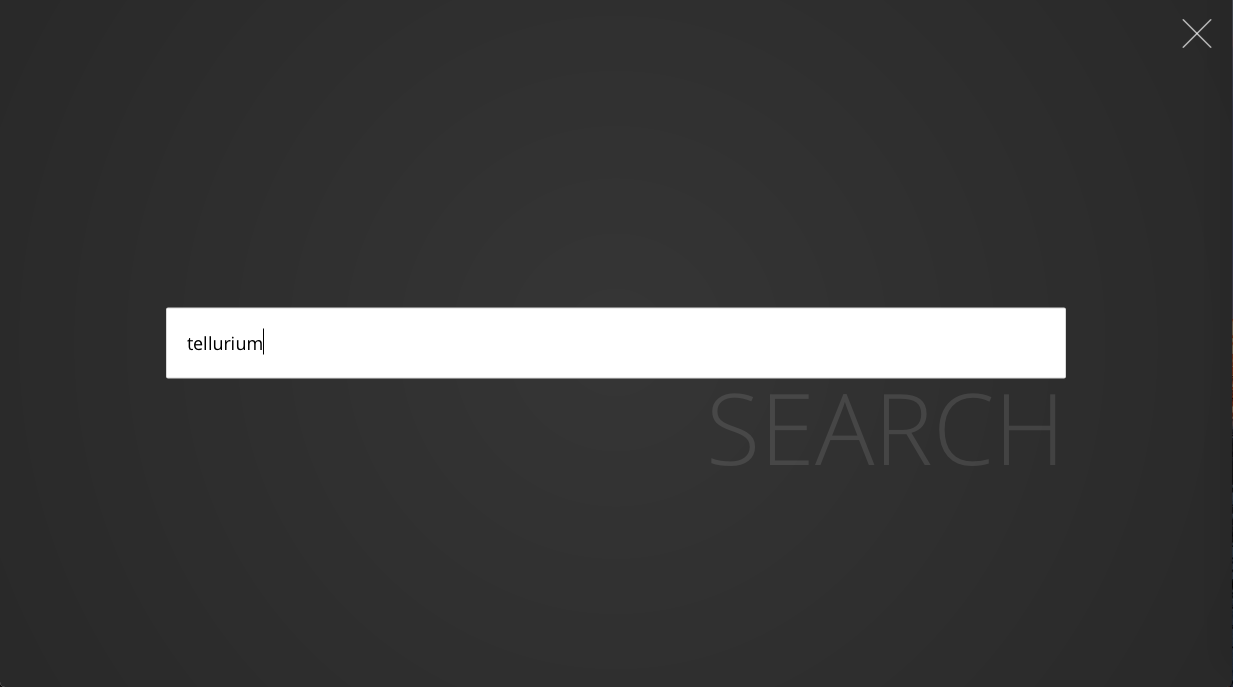 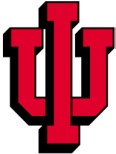 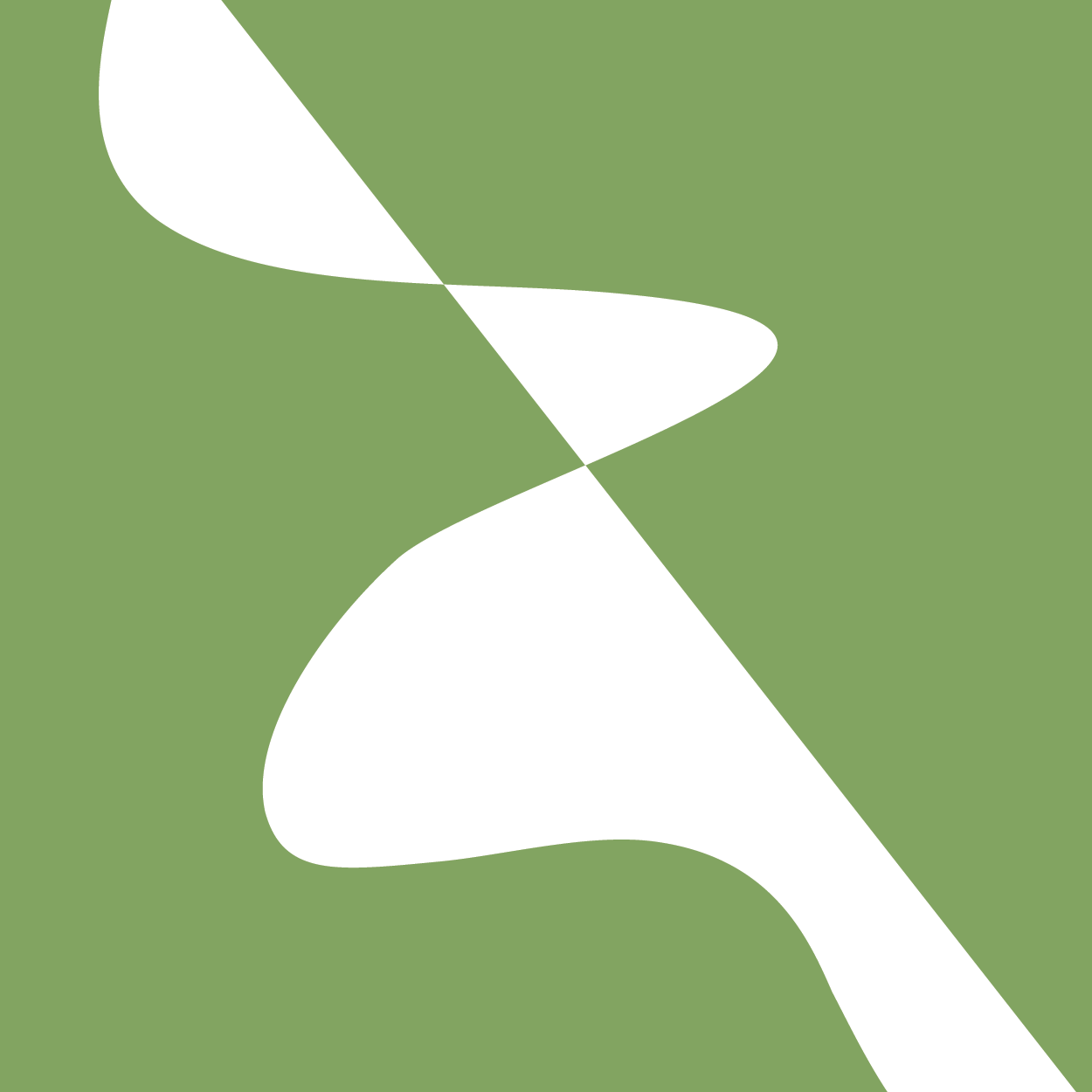 Launching Tellurium on nanoHUB
Tellurium Tool Resource
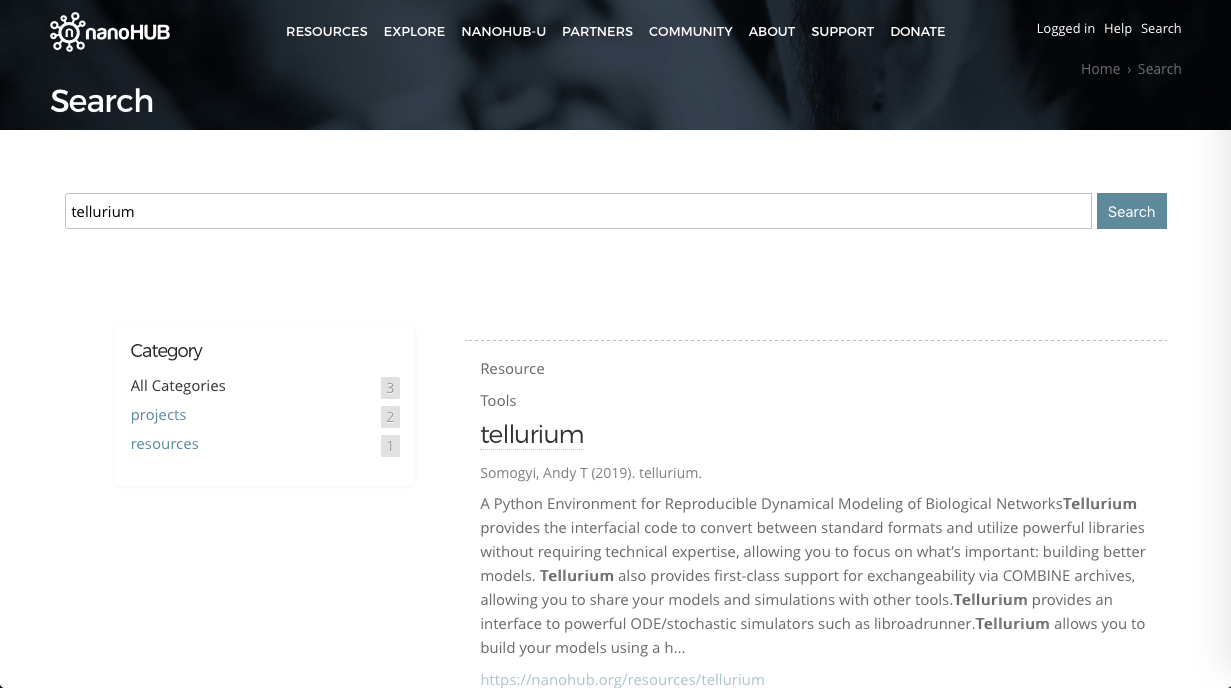 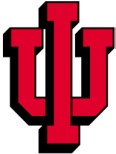 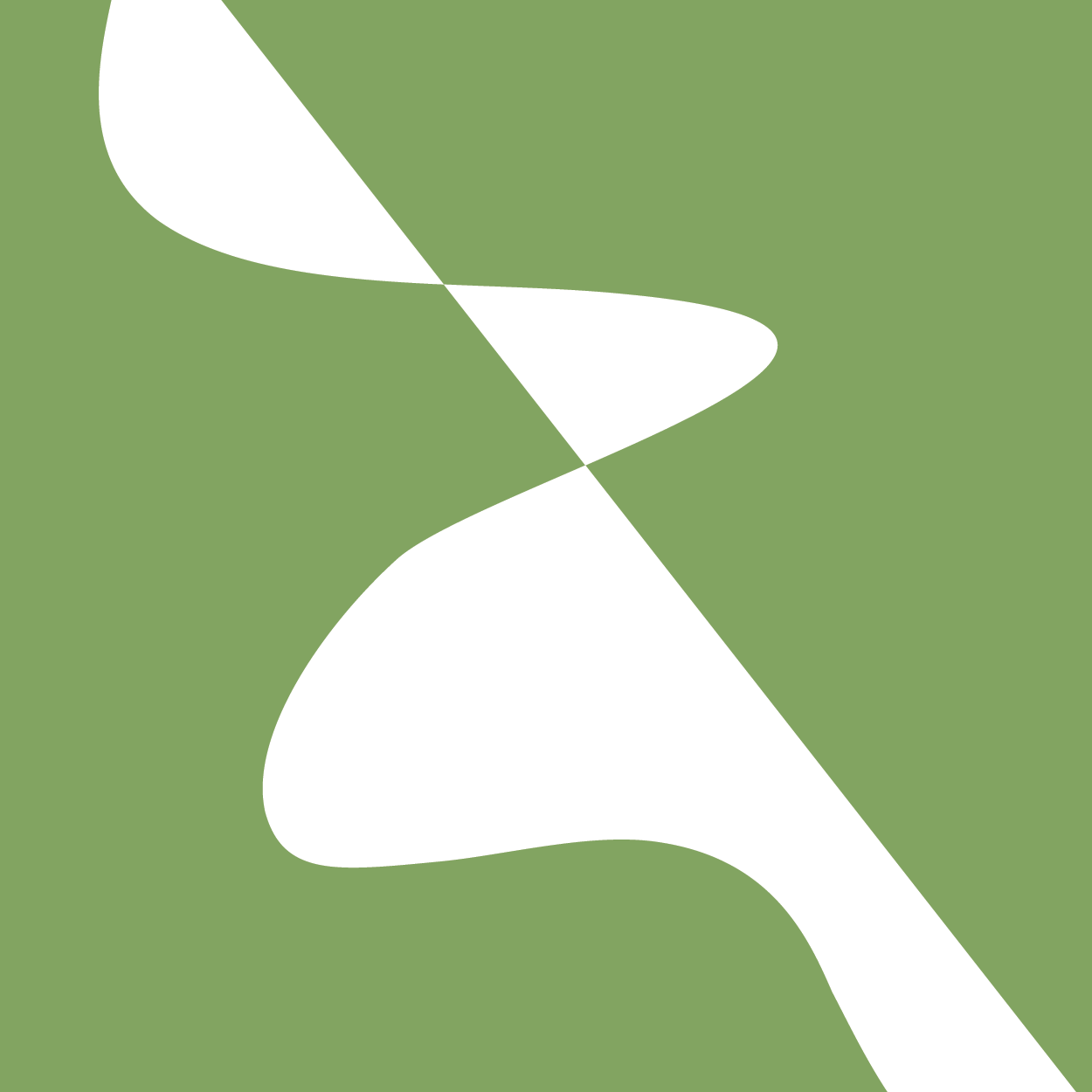 Launching Tellurium on nanoHUB
Launch Tool
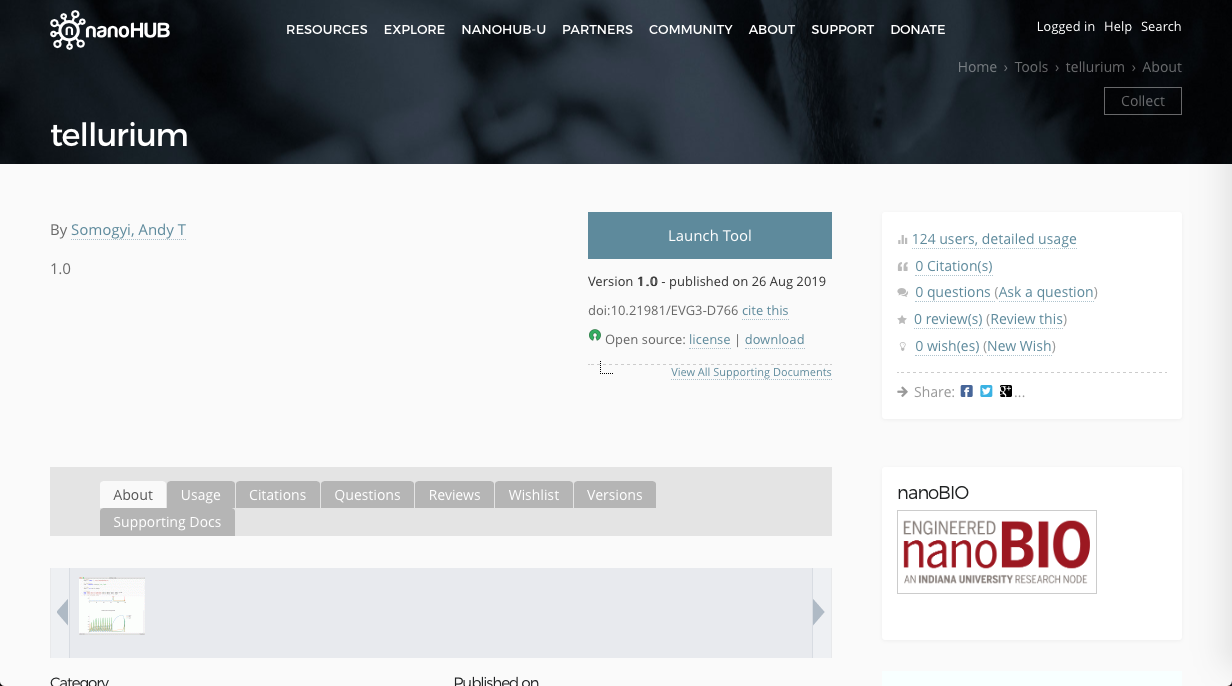 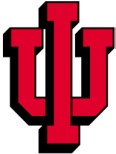 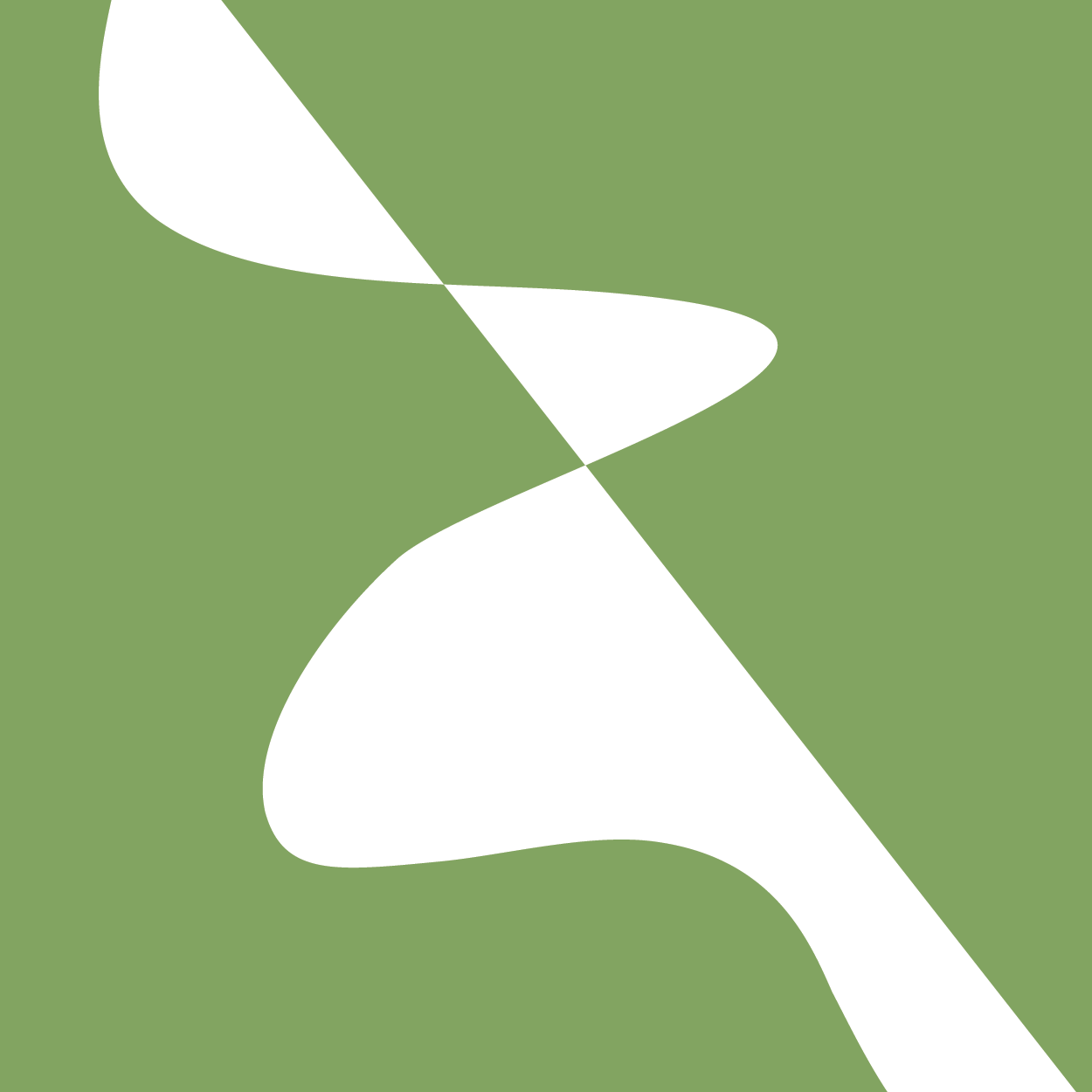 Configuring Tellurium on Nanohub
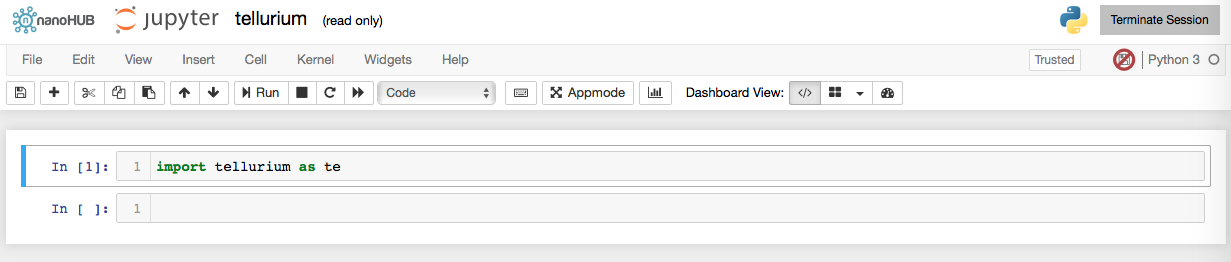 The first notebook to open is read only, use the “File” menu, “New Notebook” Function. Select “Python 3” to create a writeable notebook



You will have to retype “import tellurium as te” in the first cell also load the numpy library using “import numpy as np”
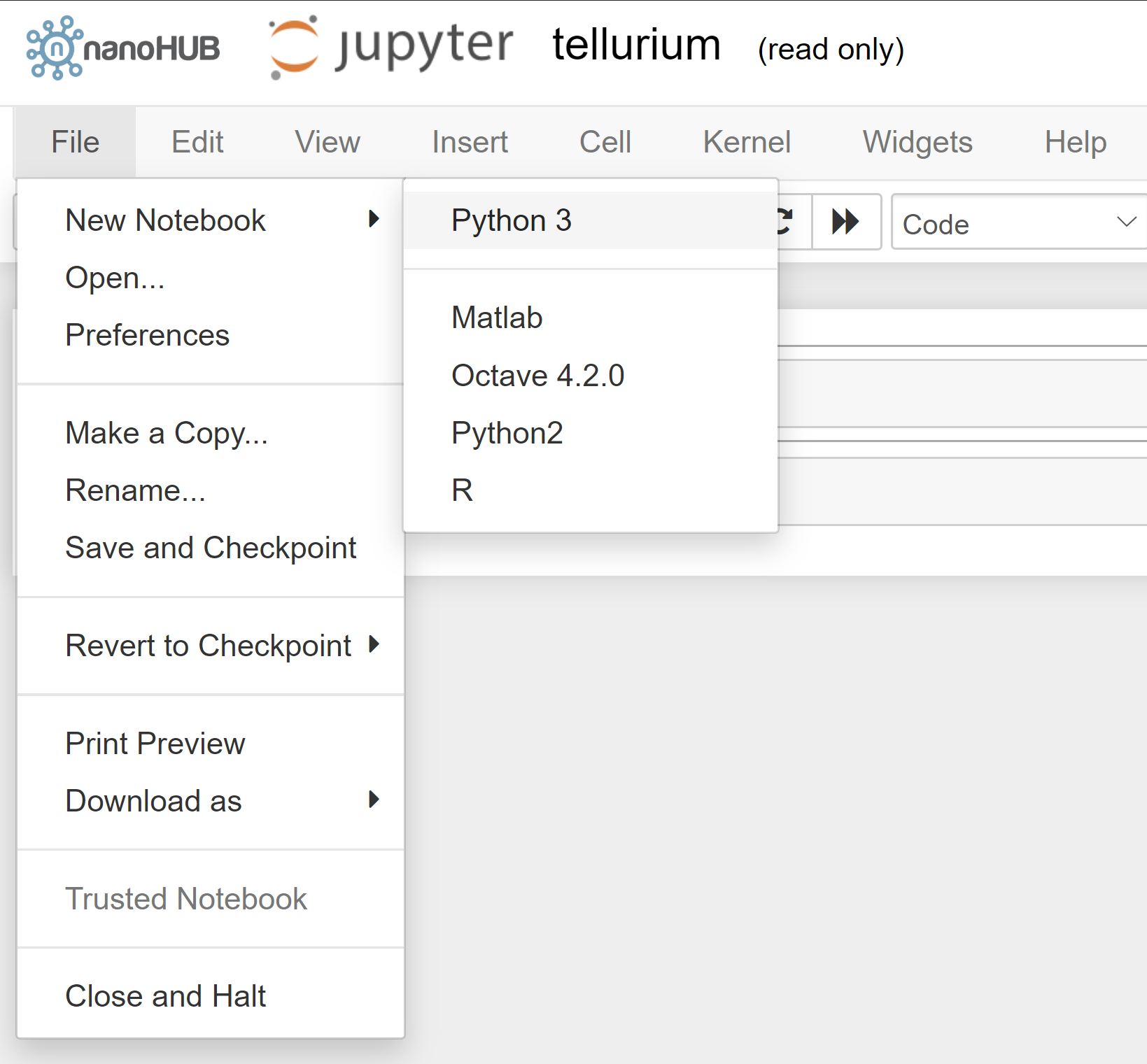 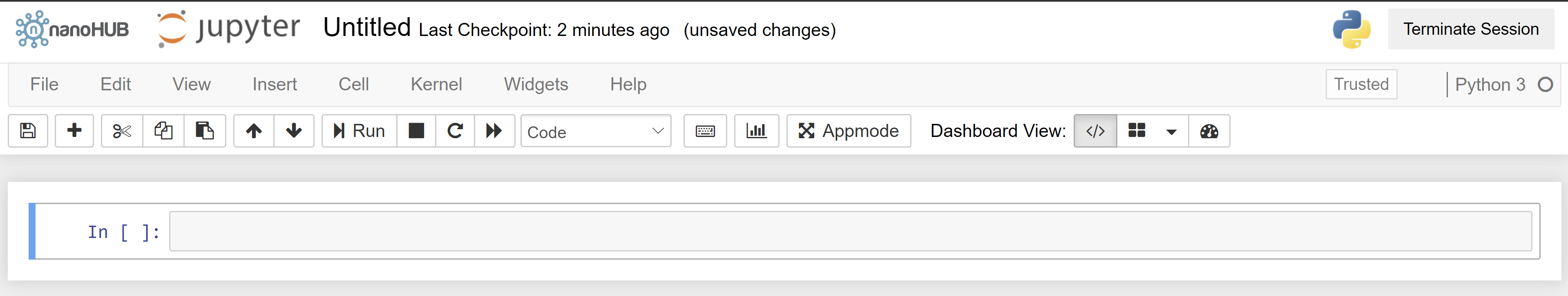 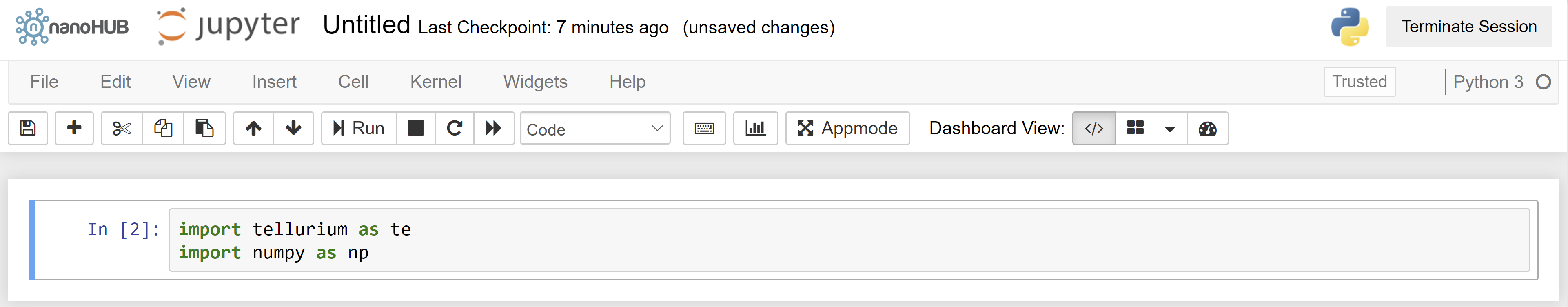 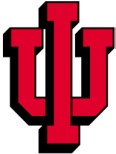 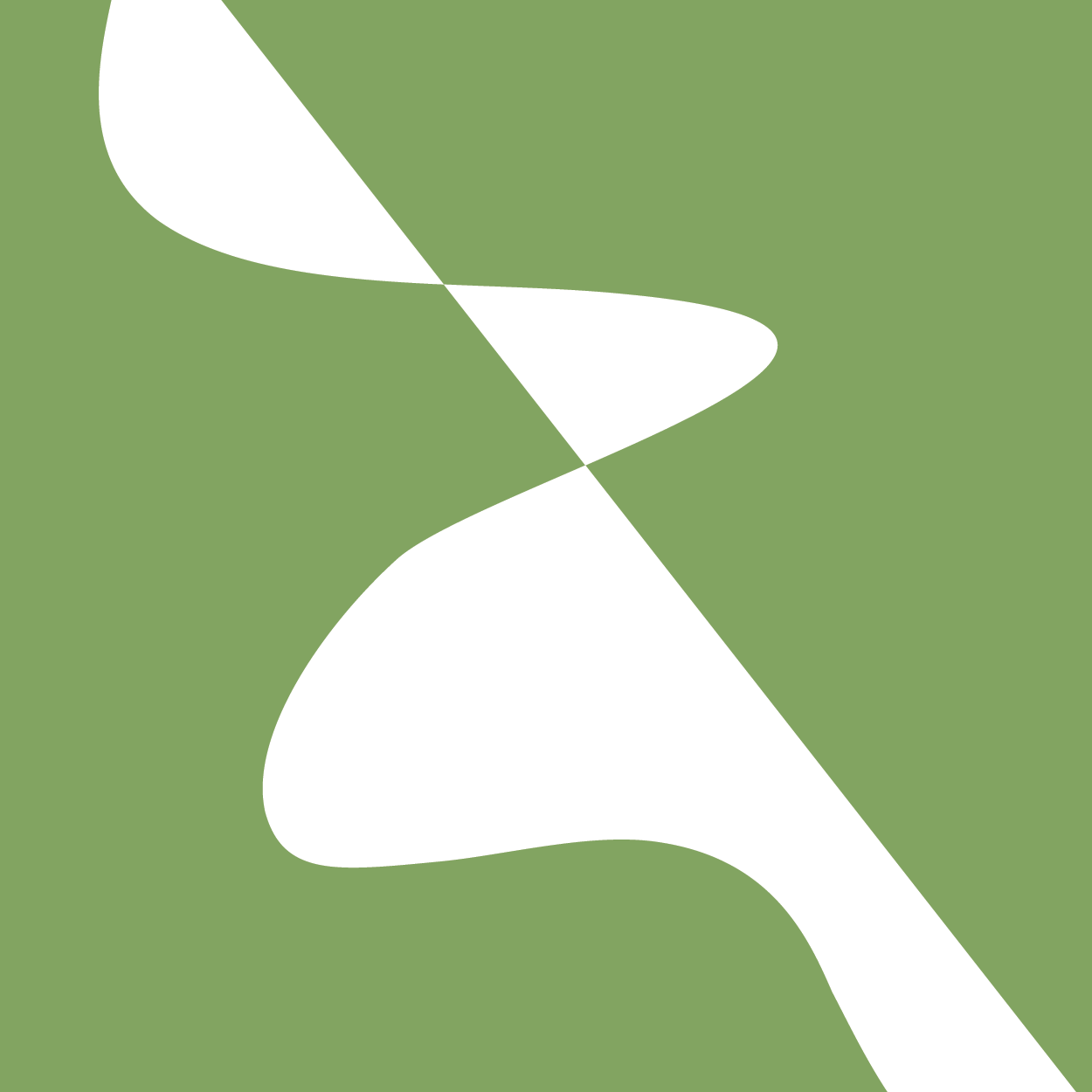 Uploading Notebook for Class Exercises to Tellurium nanoHUB
File
	Open
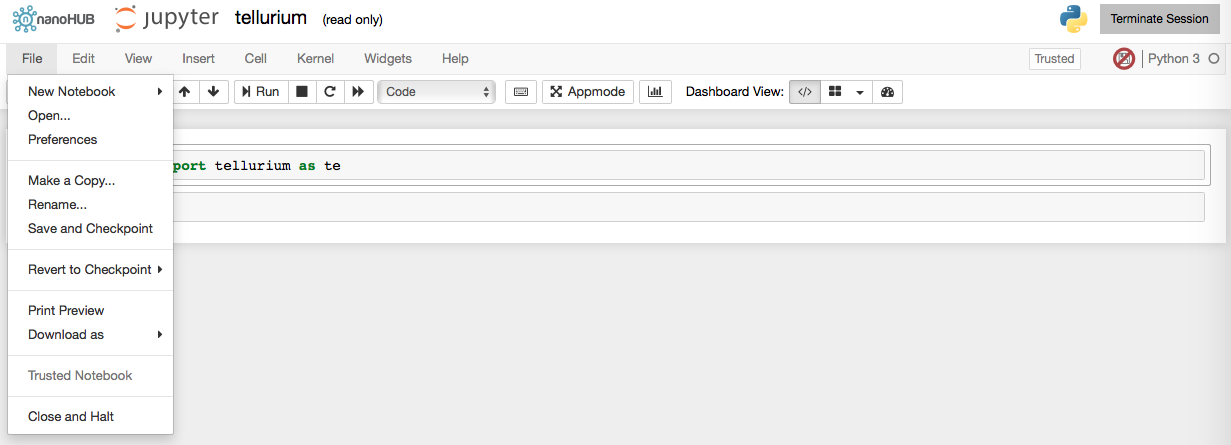 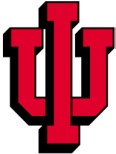 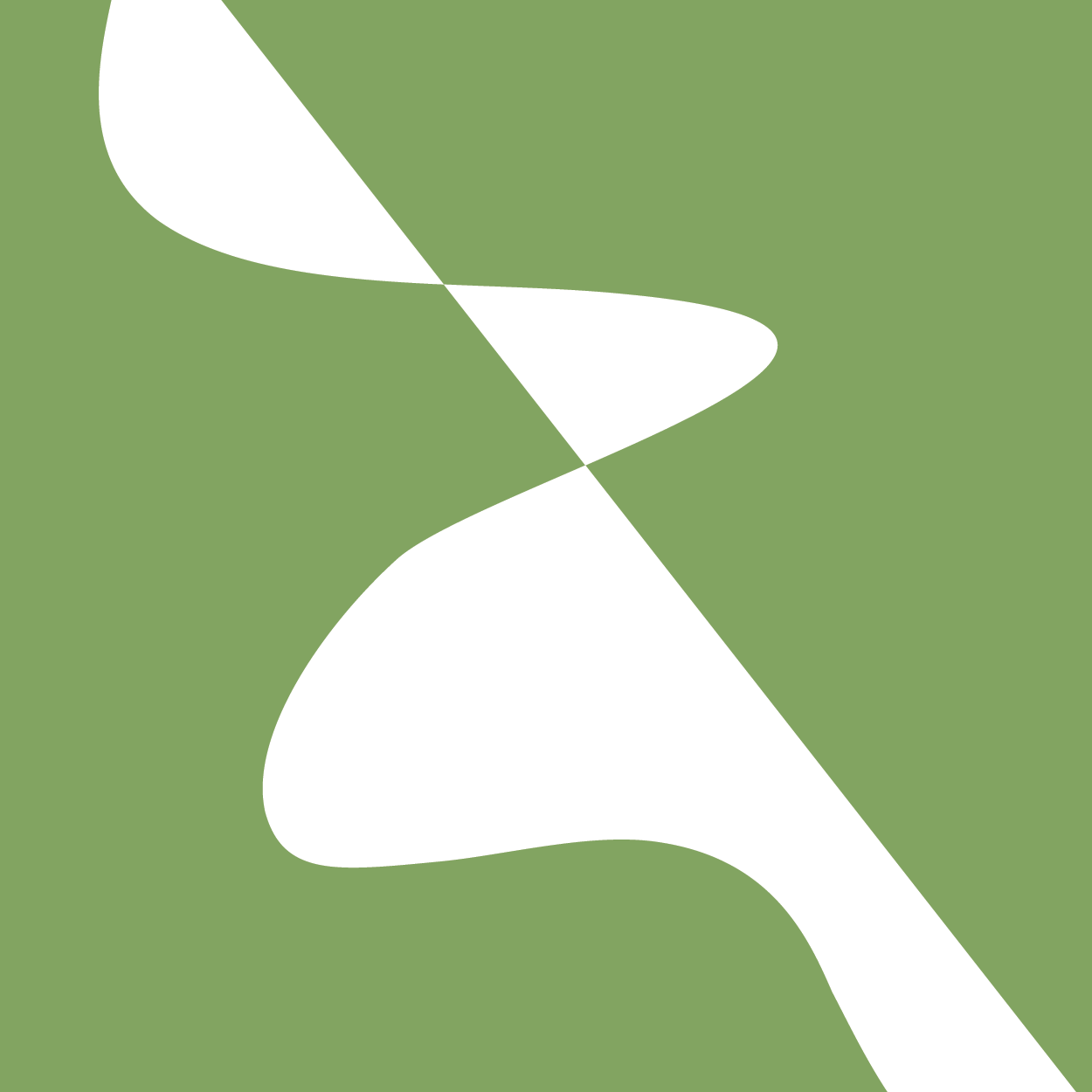 Uploading Notebook for Class Exercises to Tellurium nanoHUB
Upload: Exercise1.5.0.ipynb
Google Drive https://drive.google.com/file/d/1Bi2fkZ2GzFXUPvgU1rmZ1Jhym0M_0fht/view?usp=sharing
Slack
https://slack-files.com/T017HE055JN-F018C769TJQ-6c2e99aa27
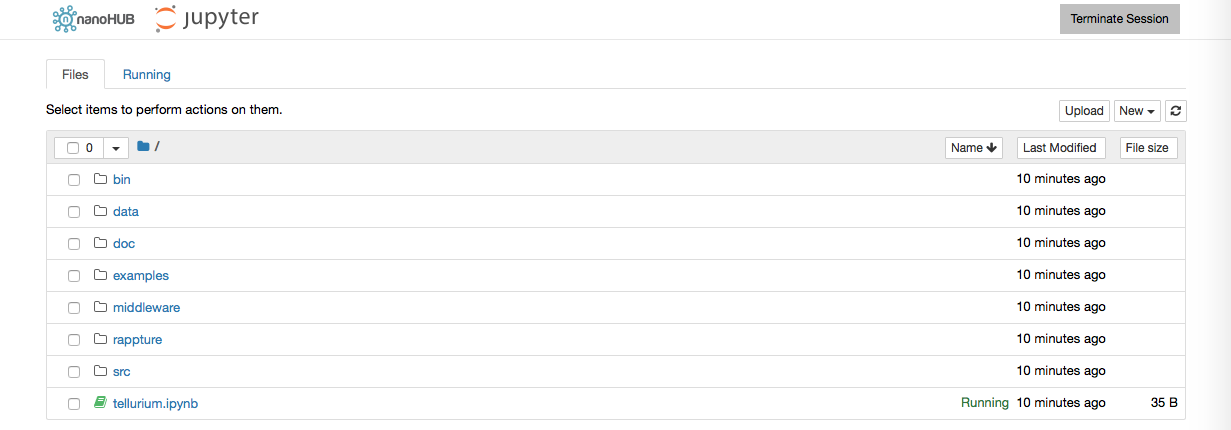 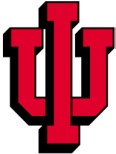 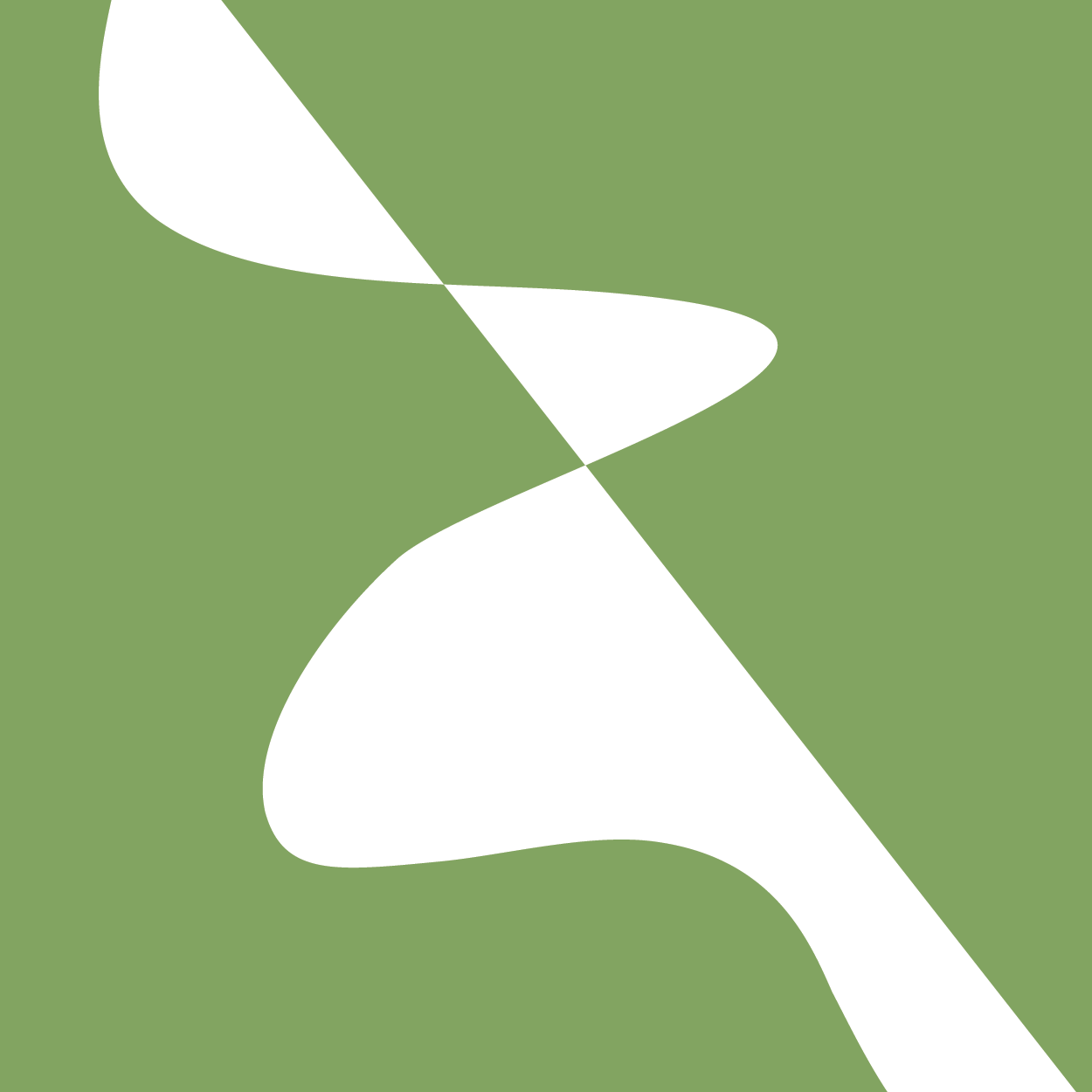 Exercise 1.5.0.A: Uploading Notebook for Class Exercises to Tellurium nanoHUB
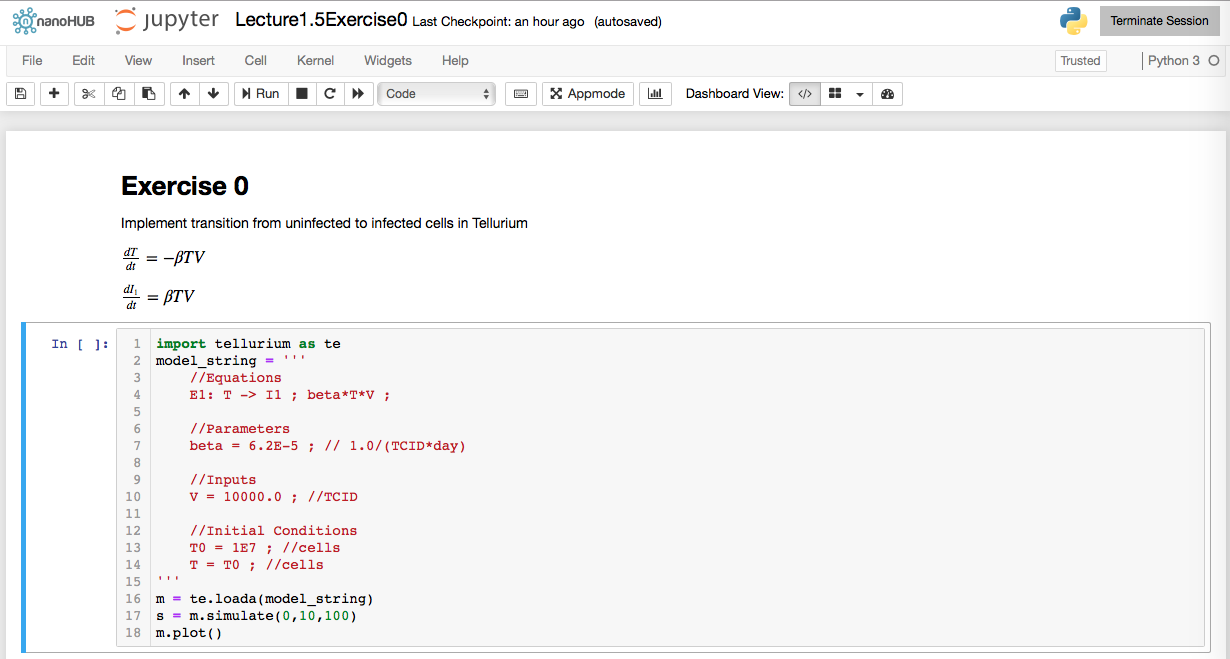 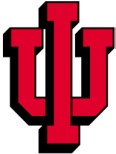 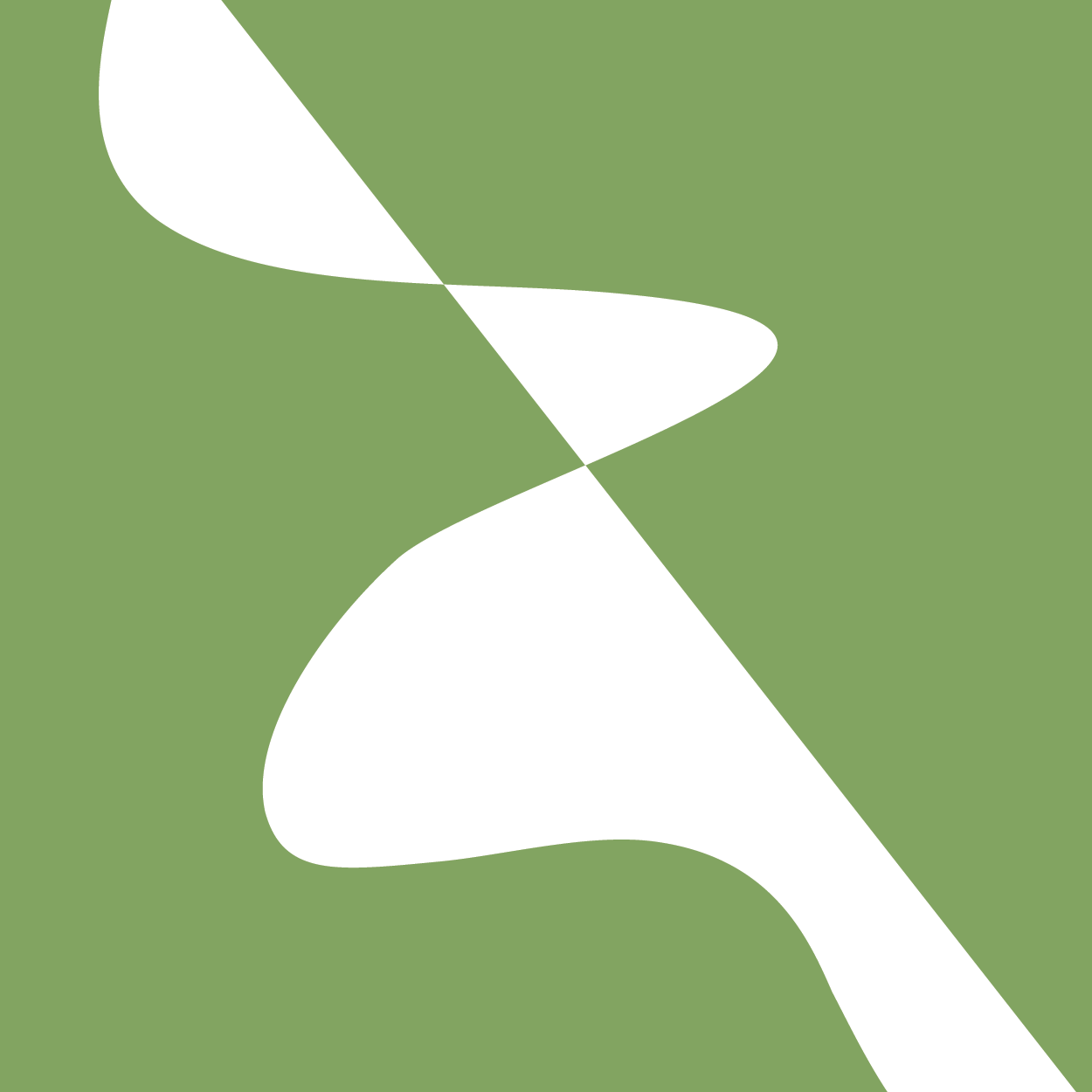 Help and References for Tellurium
https://tellurium.readthedocs.io/
Cheat Sheet: https://compucell3d.org/CC3D_2020_class_files?action=AttachFile&do=view&target=TellRoadCheatSheet.pdf
Have documentation open in a separate window
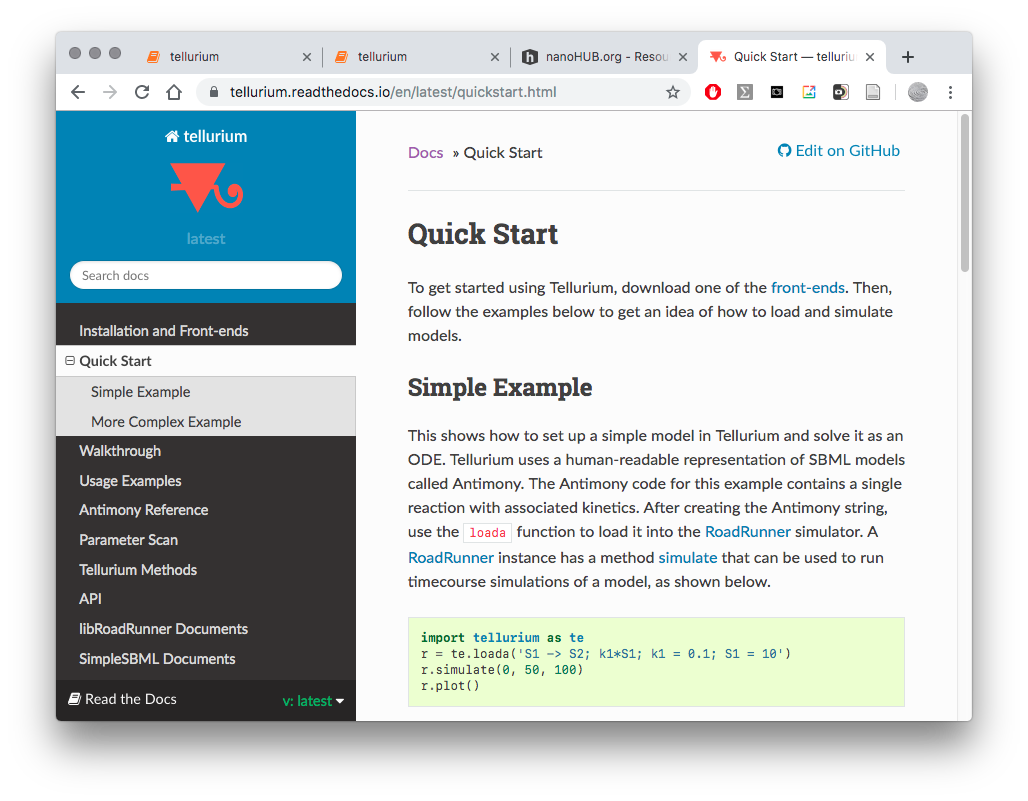 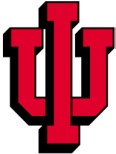 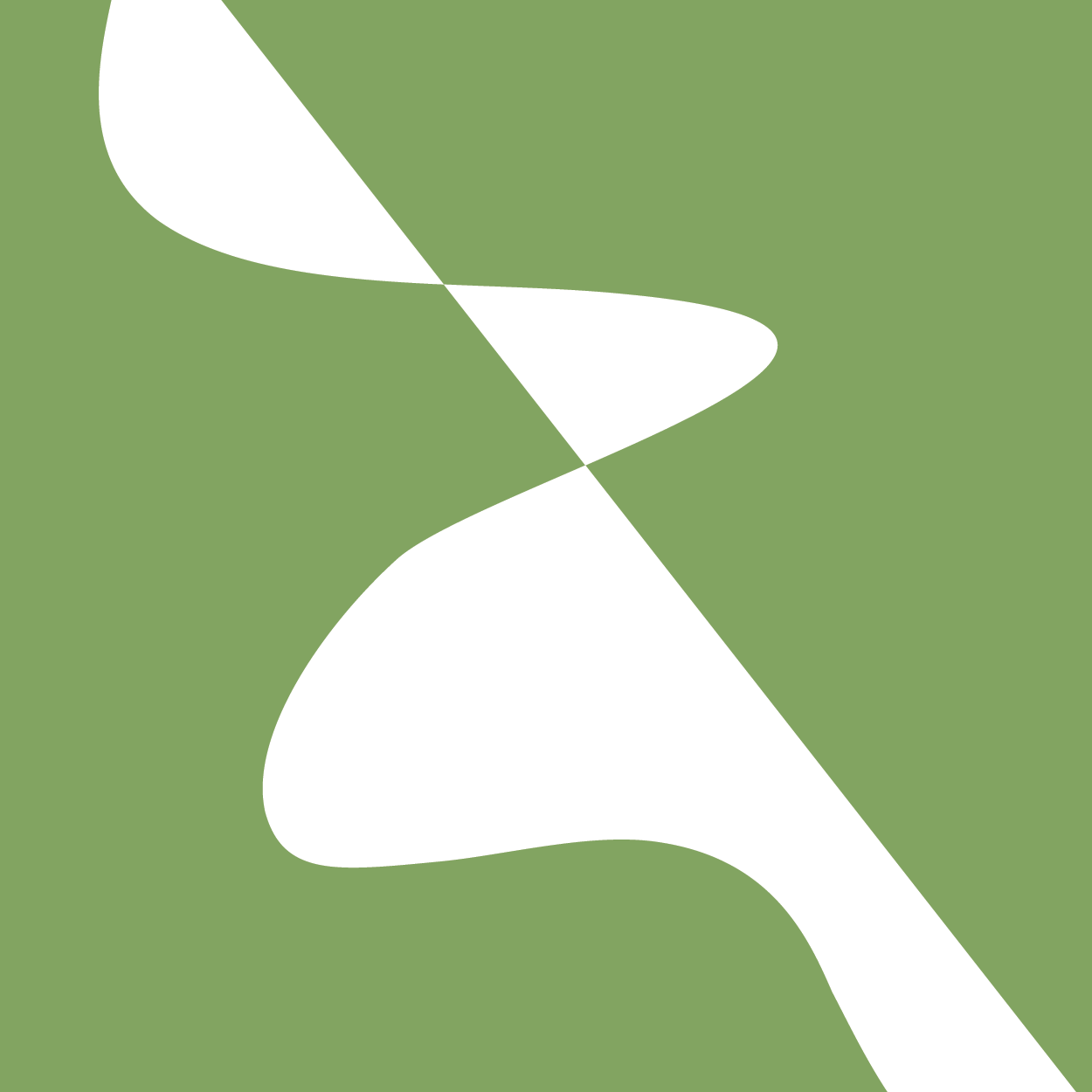 A One-Line Model of Viral Infection
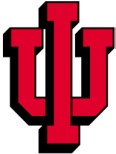 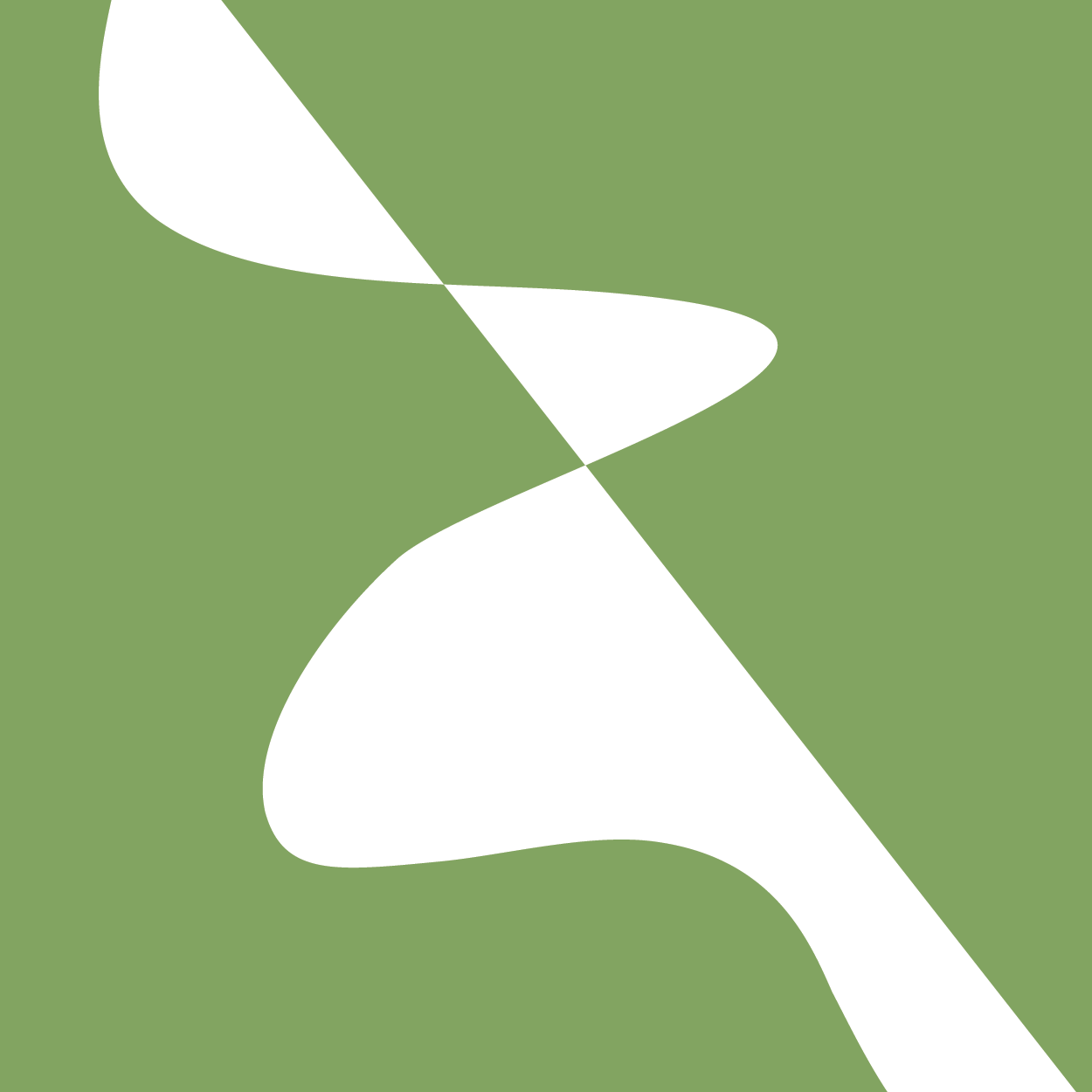 Model and Simulation Definition Structure in Tellurium
Mathematical model defined in the Antimony language as an Antimony String


Python commands to simulate the model and display results


Note that all your simulations will have a mixture of these two languages
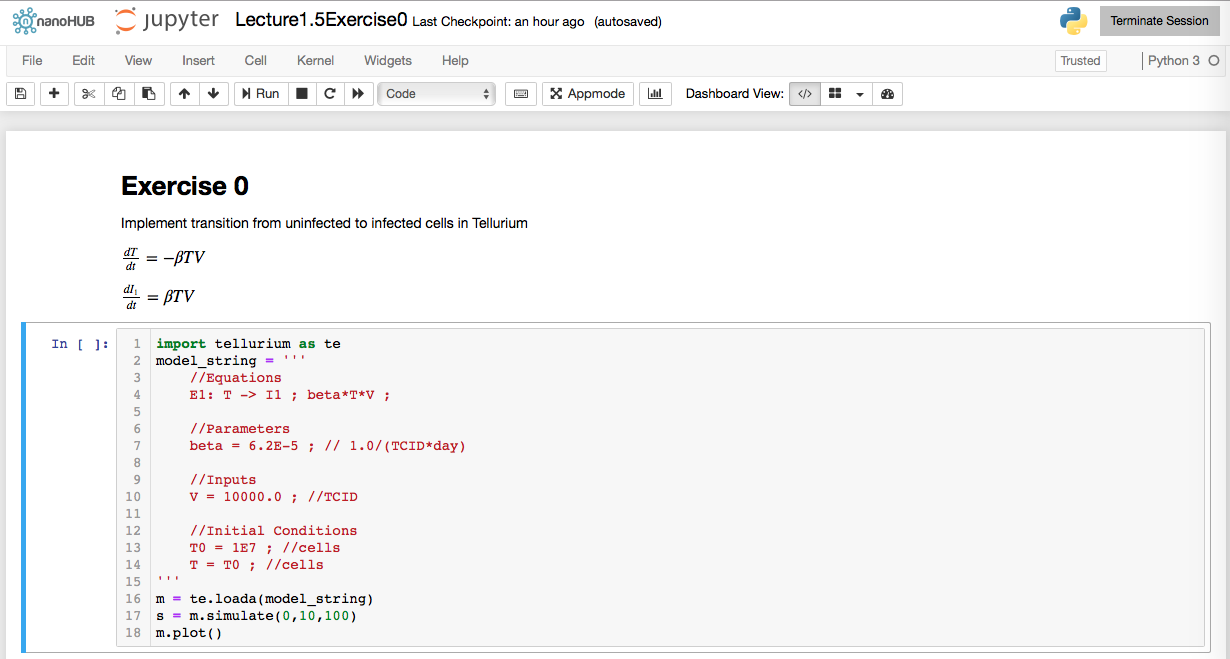 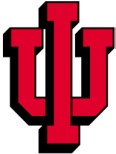 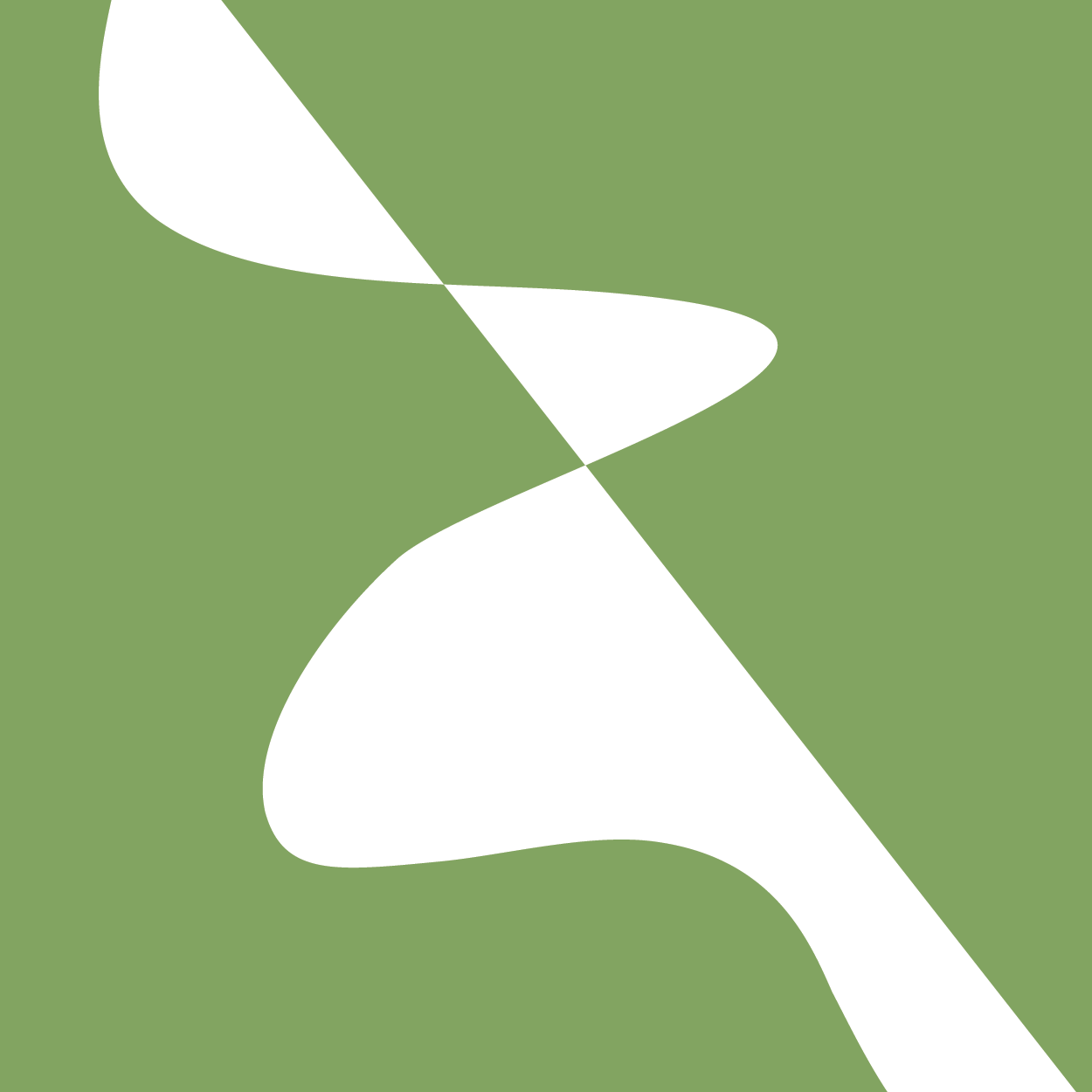 Importing the Tellurium Library into Jupyter Notebook
Import the Tellurium library and roadrunner numerical integrator using the import method

We import Tellurium as te for conveniently accessing methods from Tellurium’s library
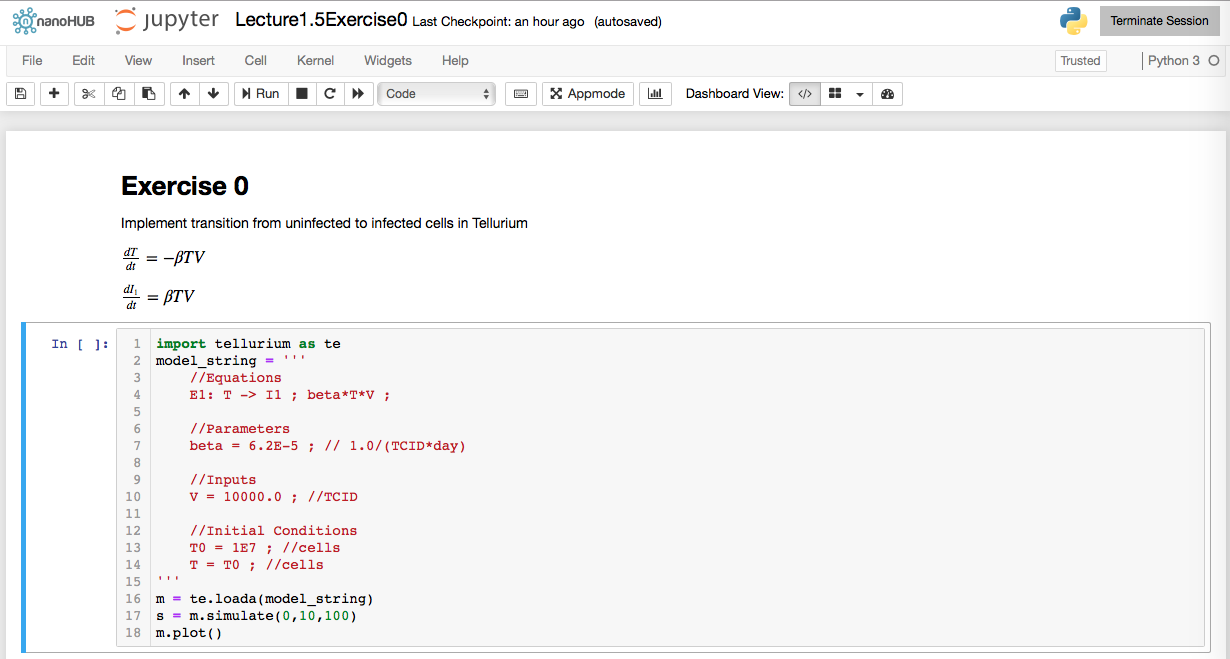 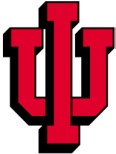 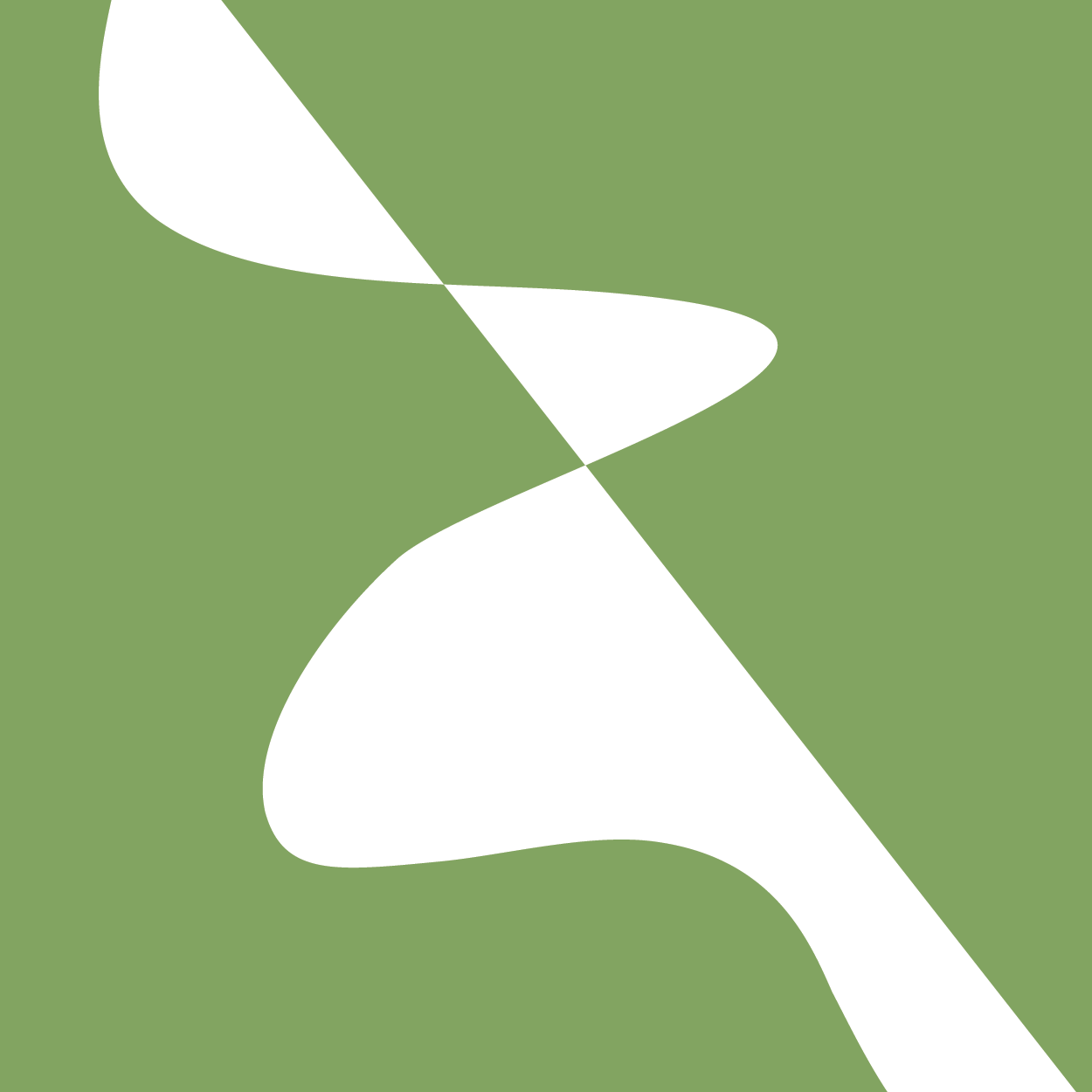 Specifying Model as Antimony String
We define our model as an Antimony String:

Put the string name inside triple single or double quotes

The model specification is the text inside the quotes
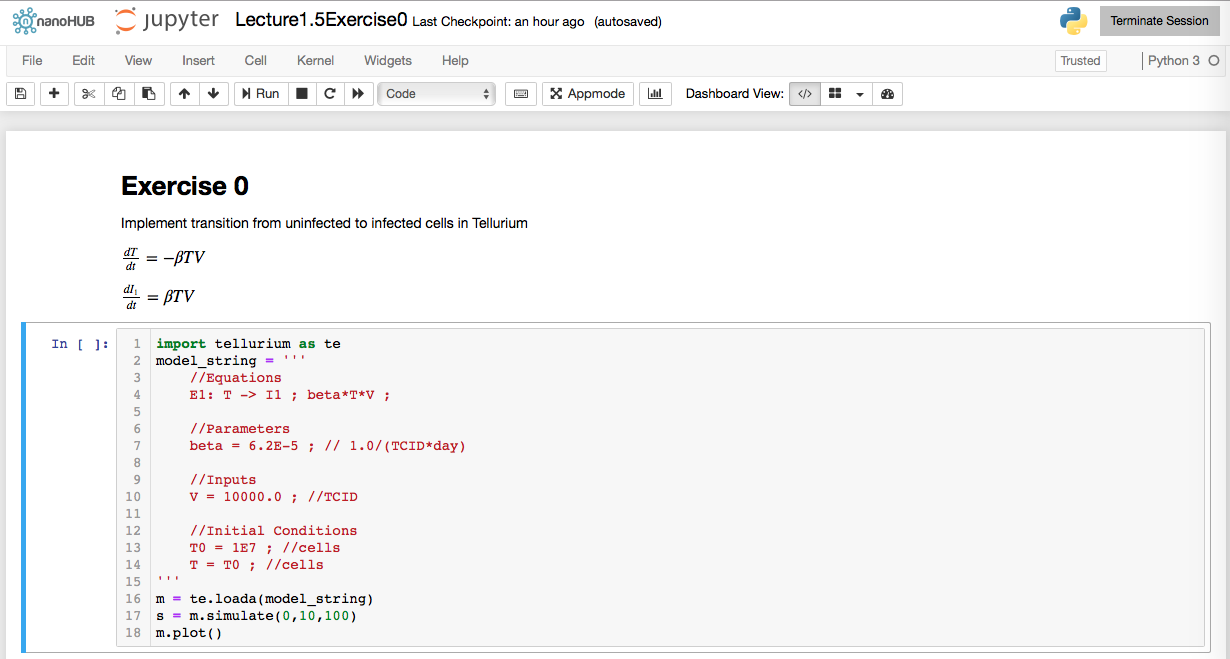 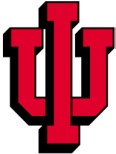 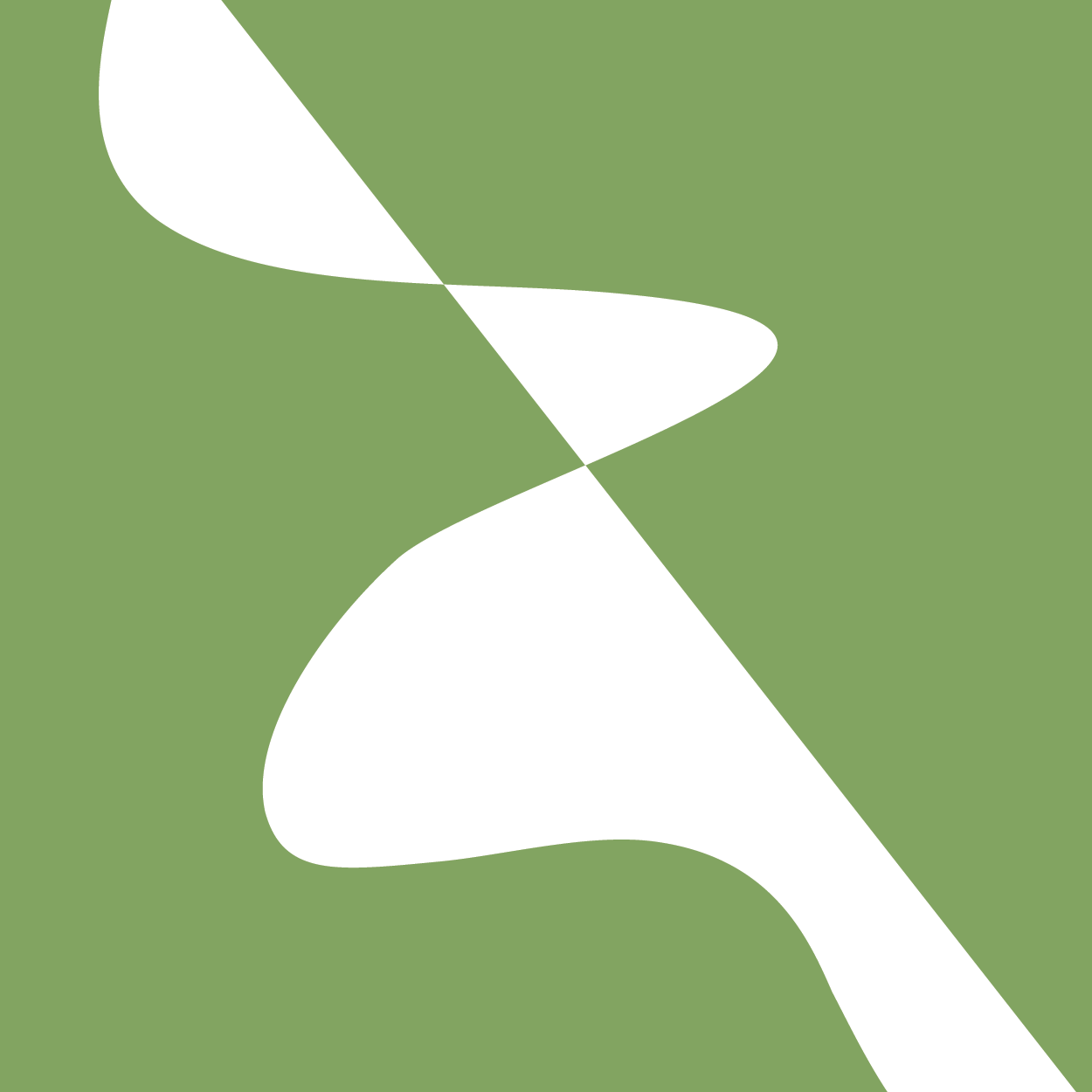 Reminder on Relationship between ODEs and Antimony syntax
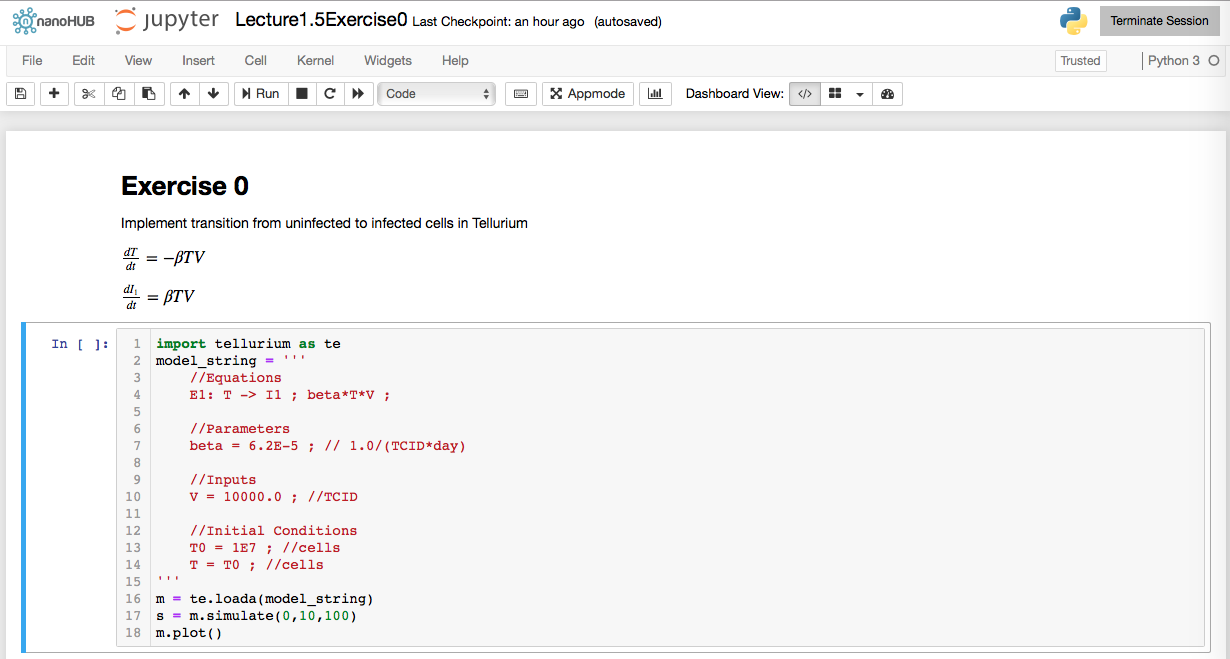 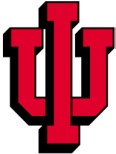 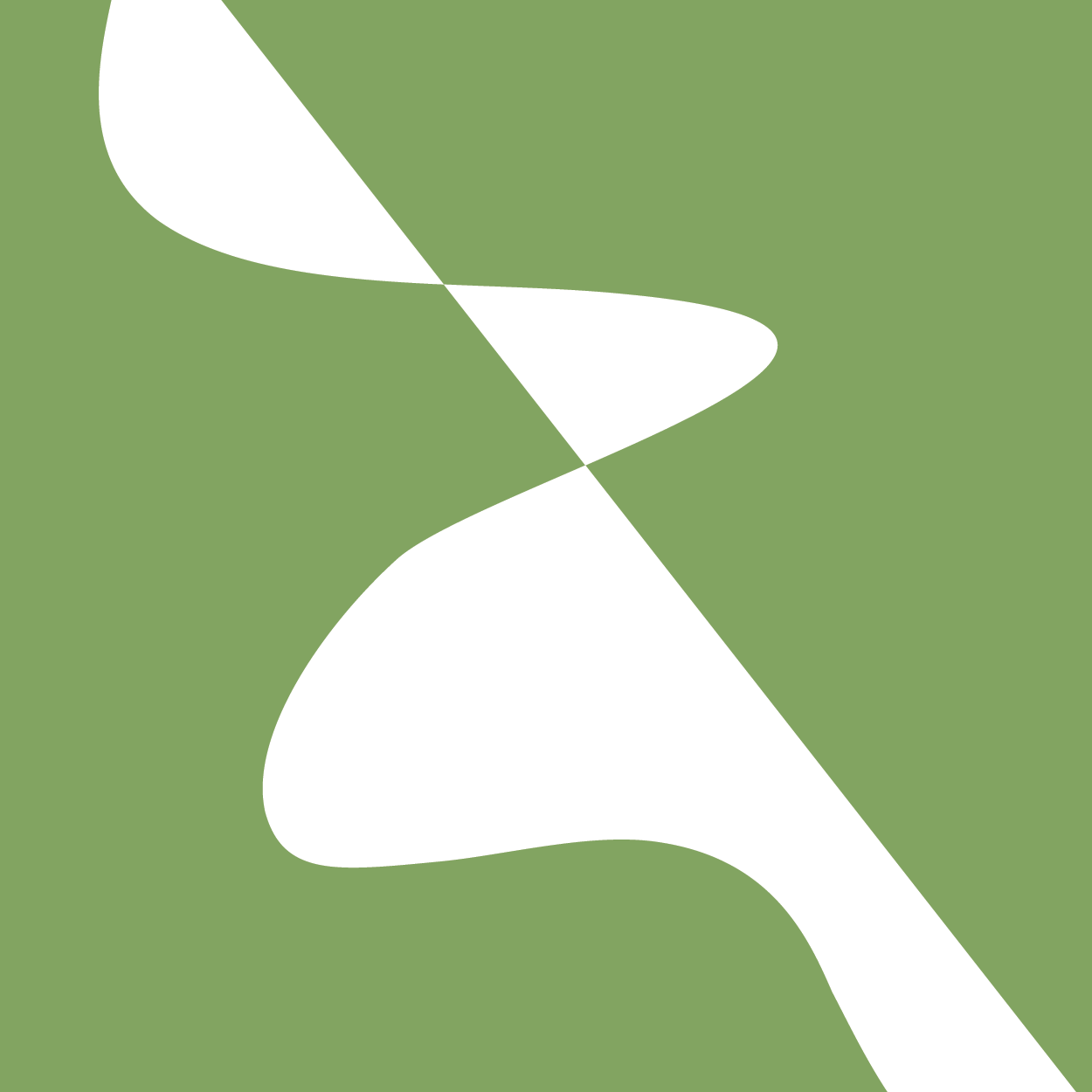 Specifying Rate Equations in Antimony
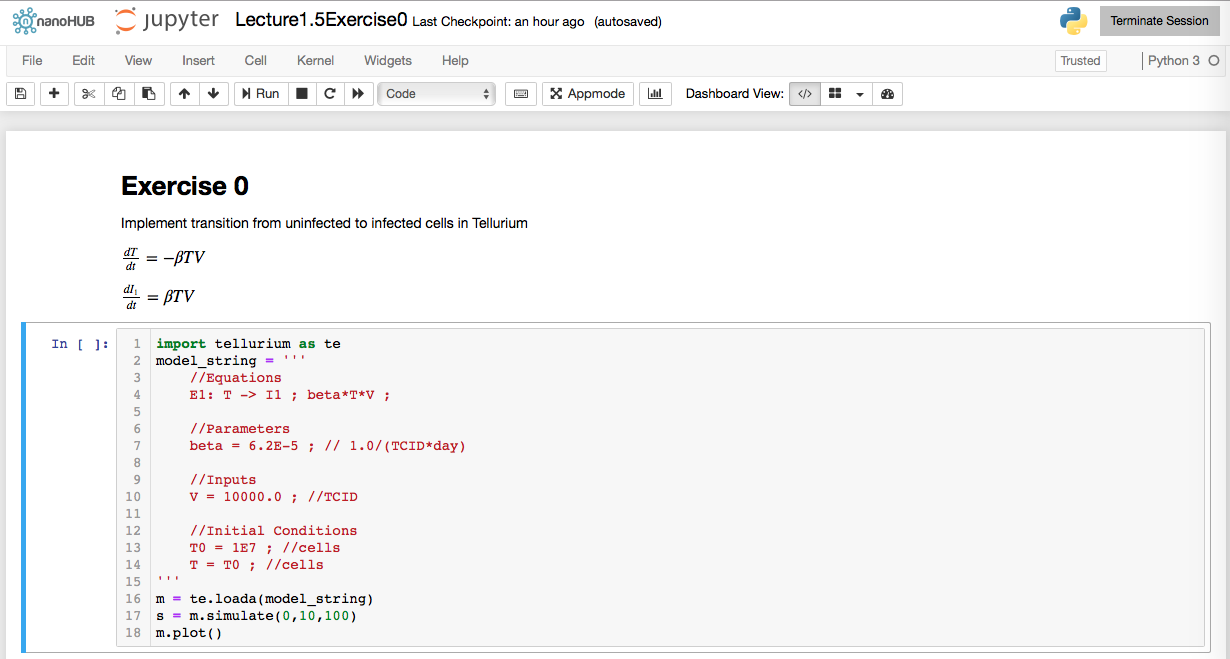 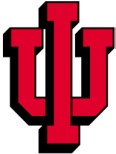 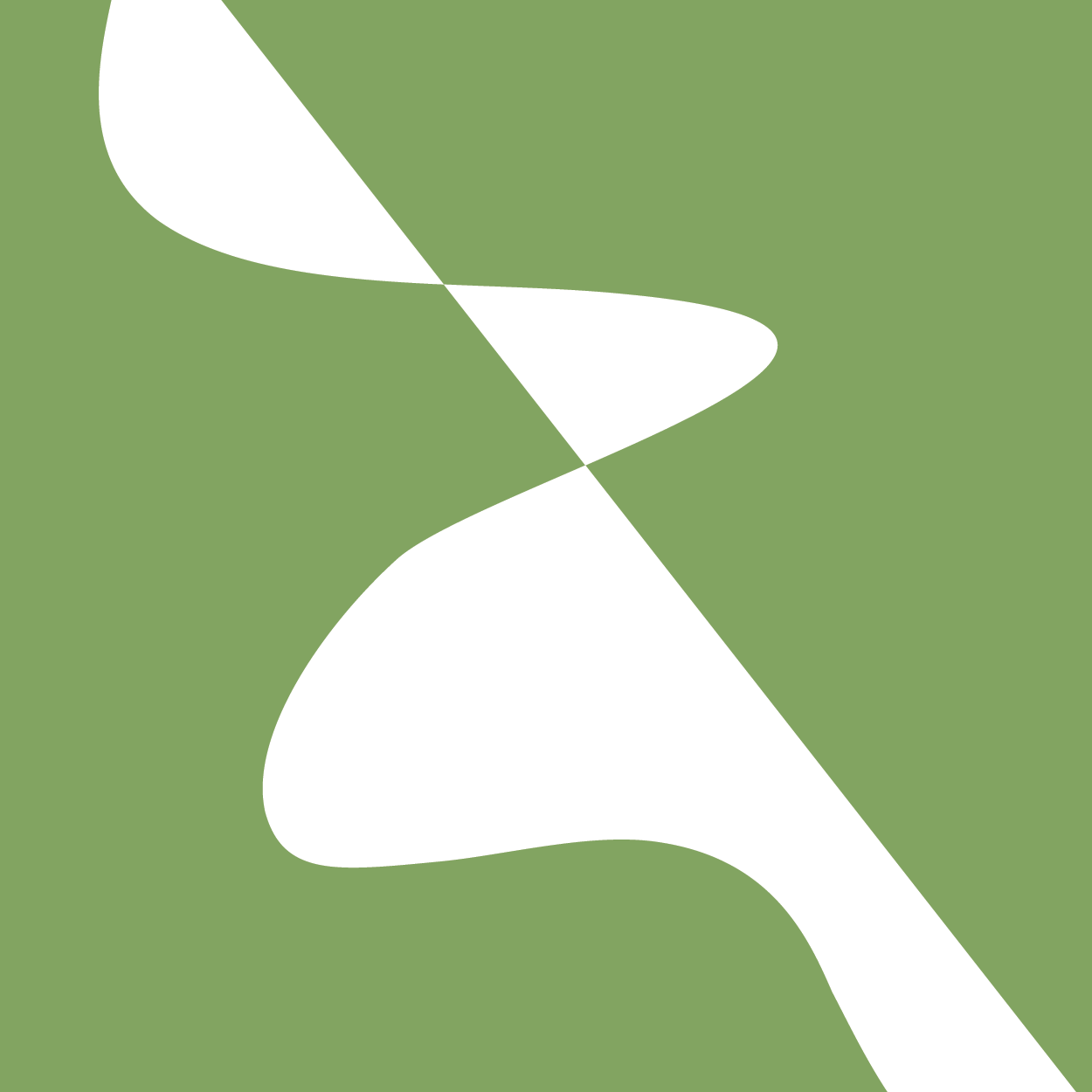 Specifying Model Parameters and Inputs
We must specify the values for all parameters
beta is the infectivity of the virus. Note time units of /day
V is the total amount of virus in the system

Always include parameters units as comments.
Add comments by adding //
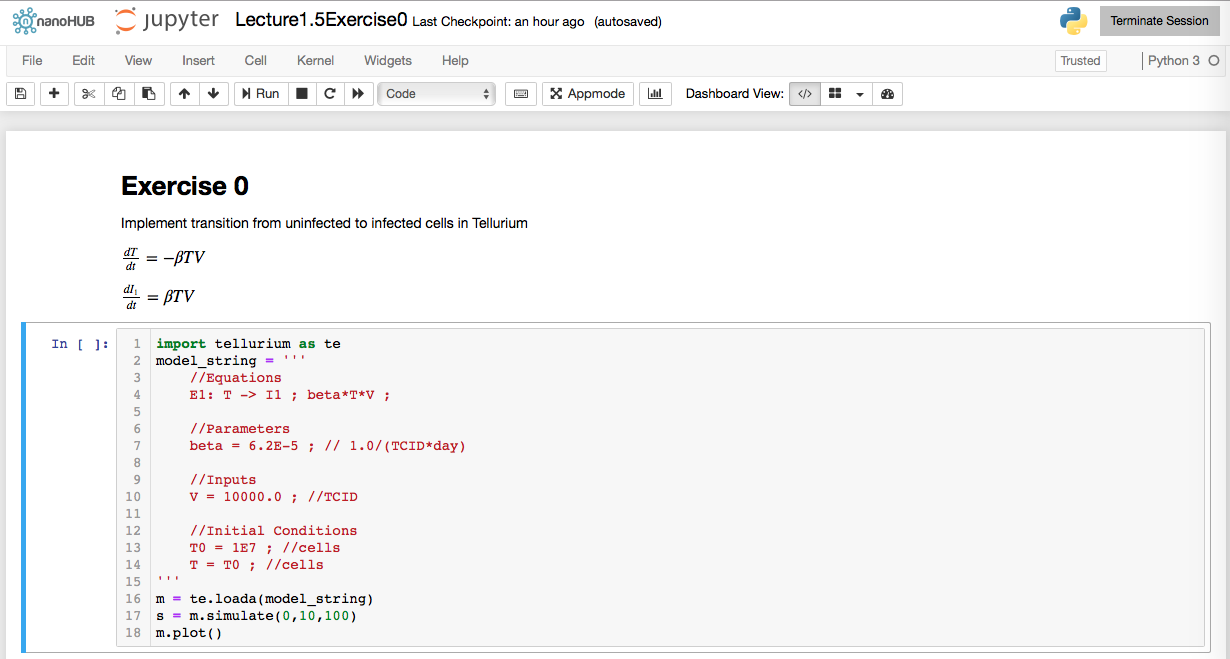 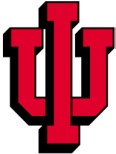 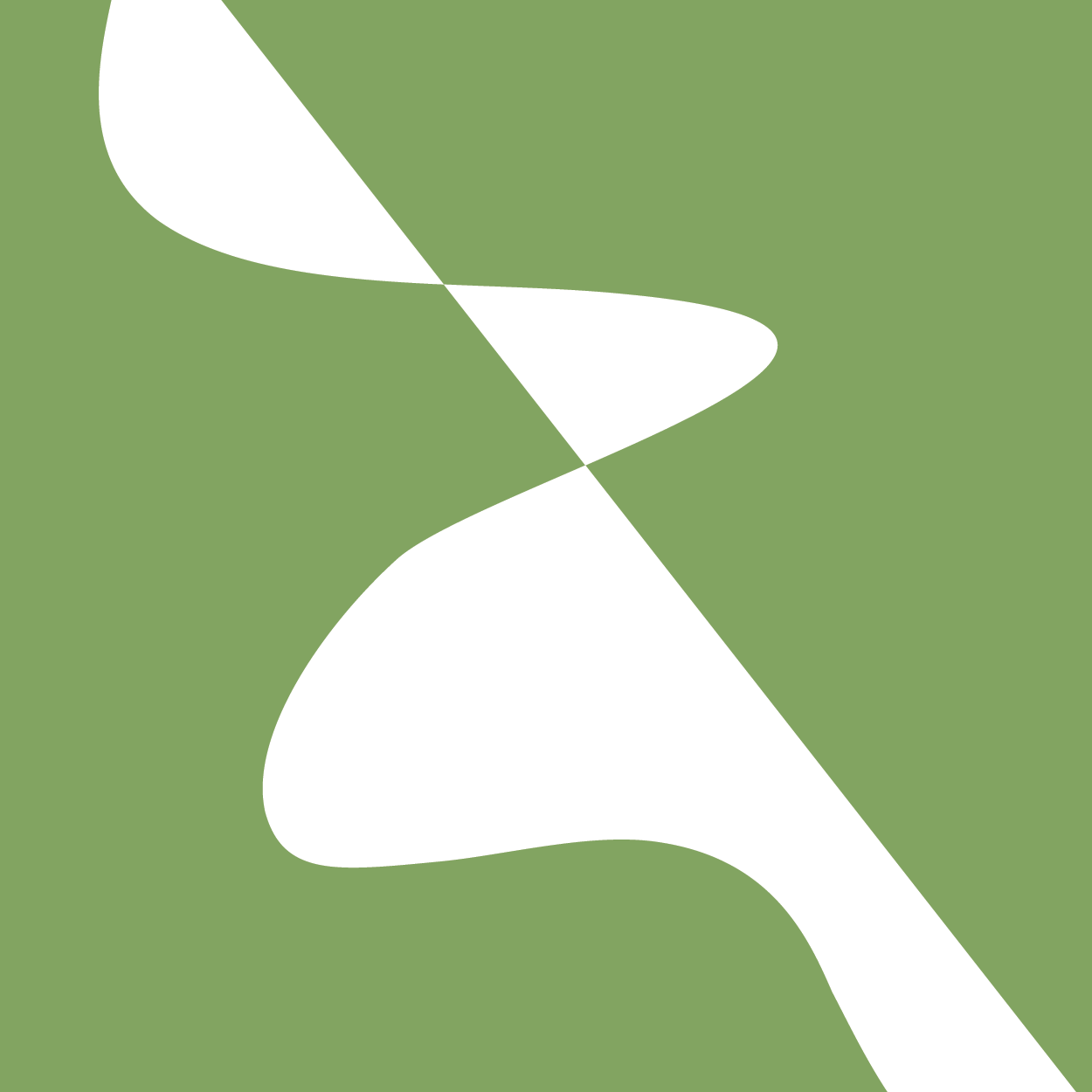 Setting Initial and Boundary Conditions
We should specify the initial values for all variables (unspecified variables default to 0)
T0 is the initial number of susceptible cells

Antimony also allows us to define:
Functions
Events
Not necessary for this model
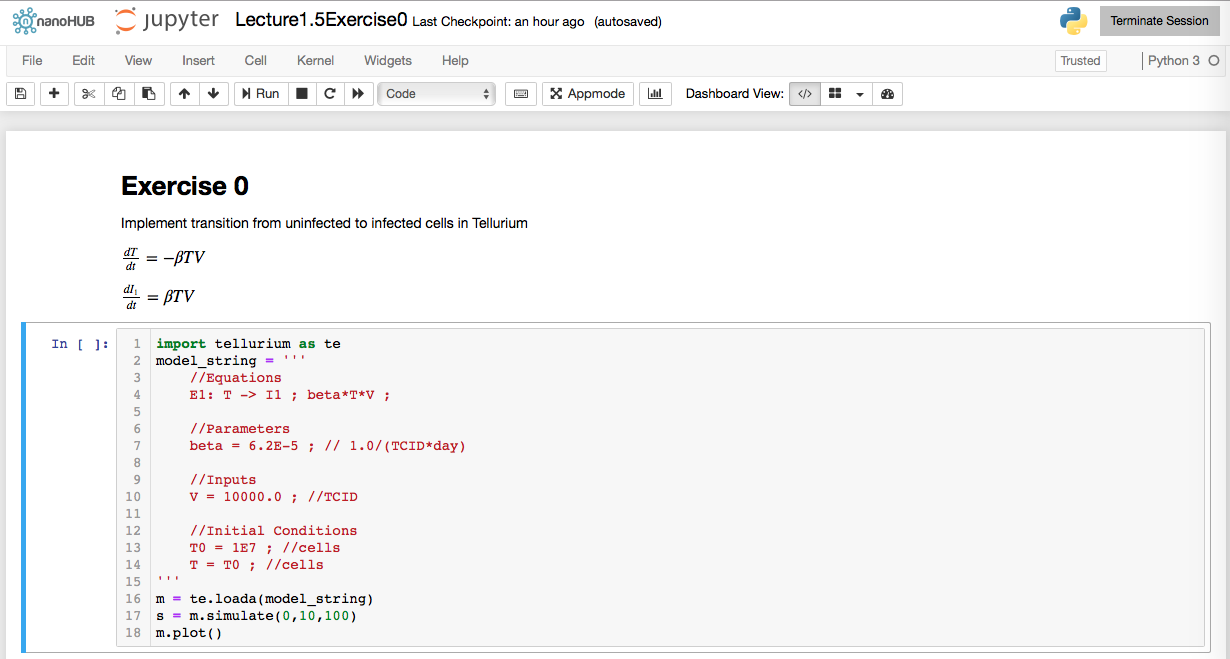 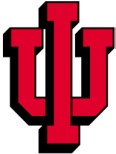 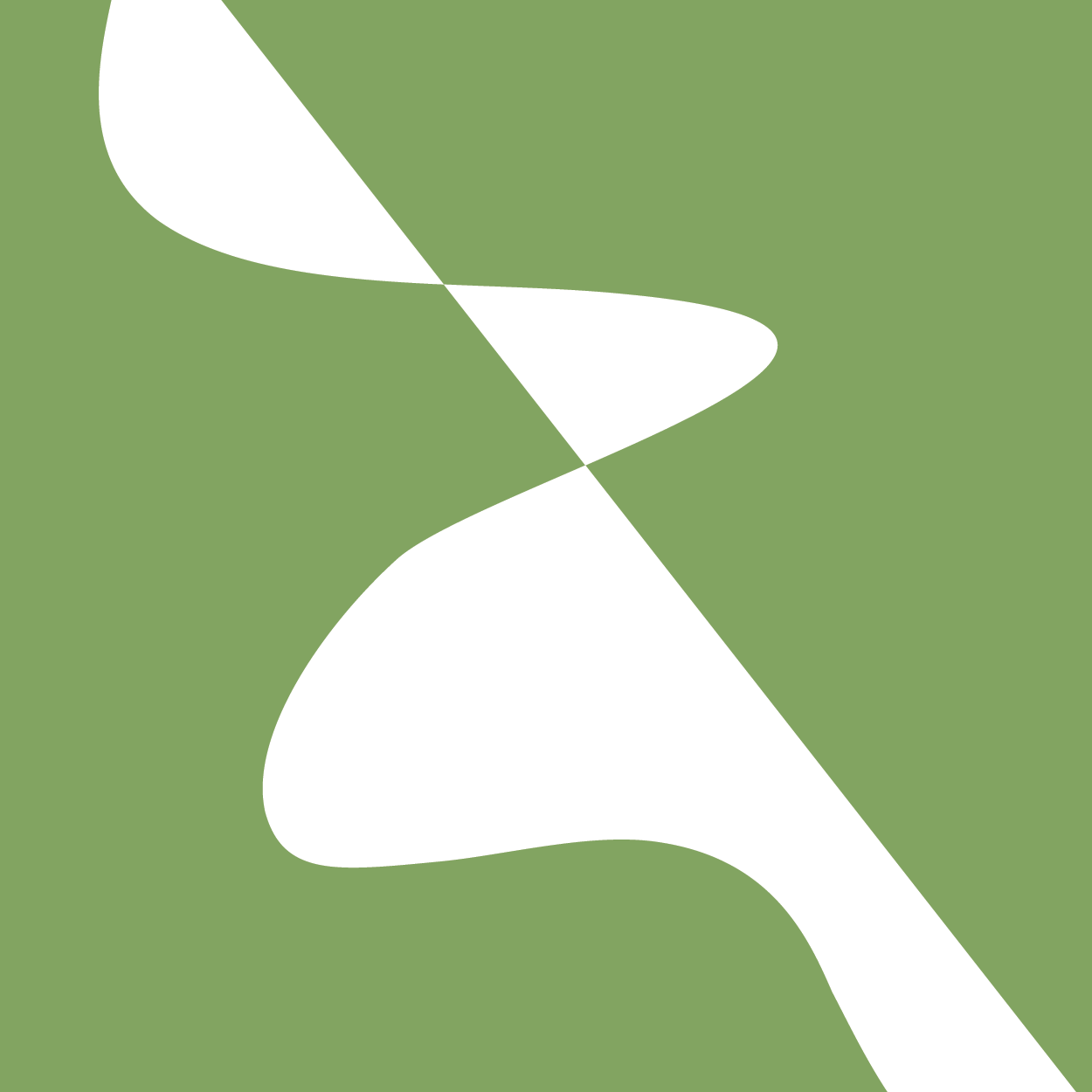 Loading Antimony String into Tellurium and Accessing Model Attributes
Next, we use the Tellurium method loada() to load an Antimony-specified model as a Python object (m in this case)

Model attributes (including rates, parameters and initial conditions) are accessible through the Python object (m)

For example: to access the module attribute T0 we can reference it as m.T0
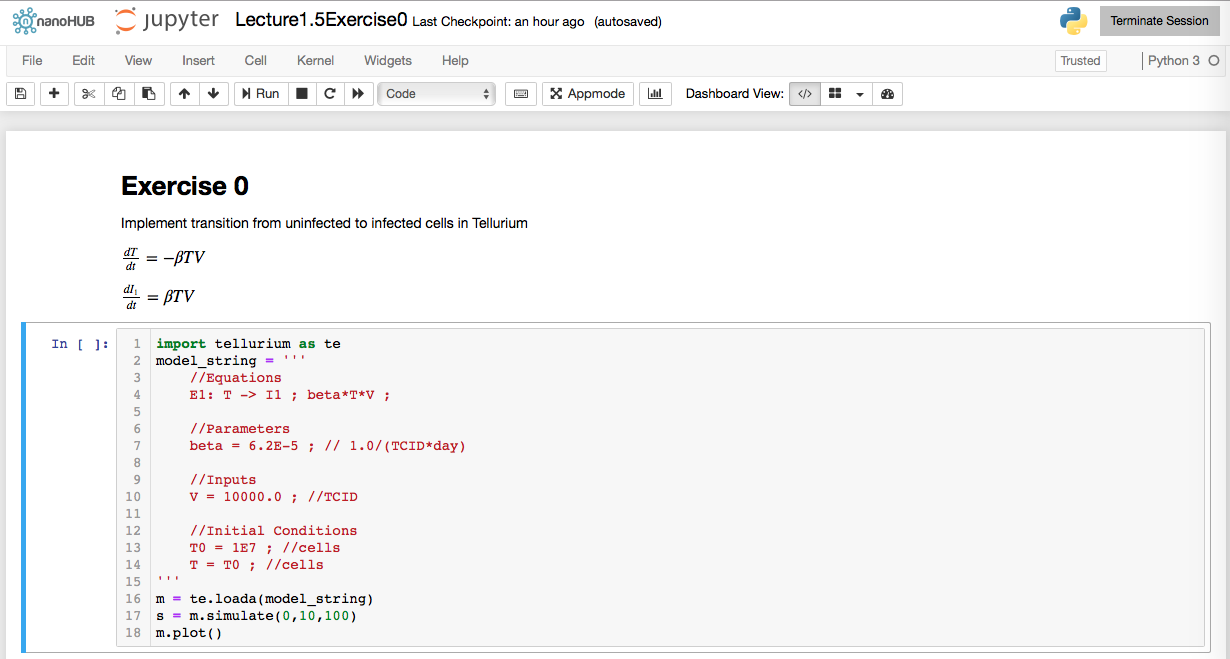 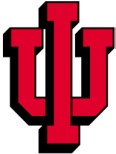 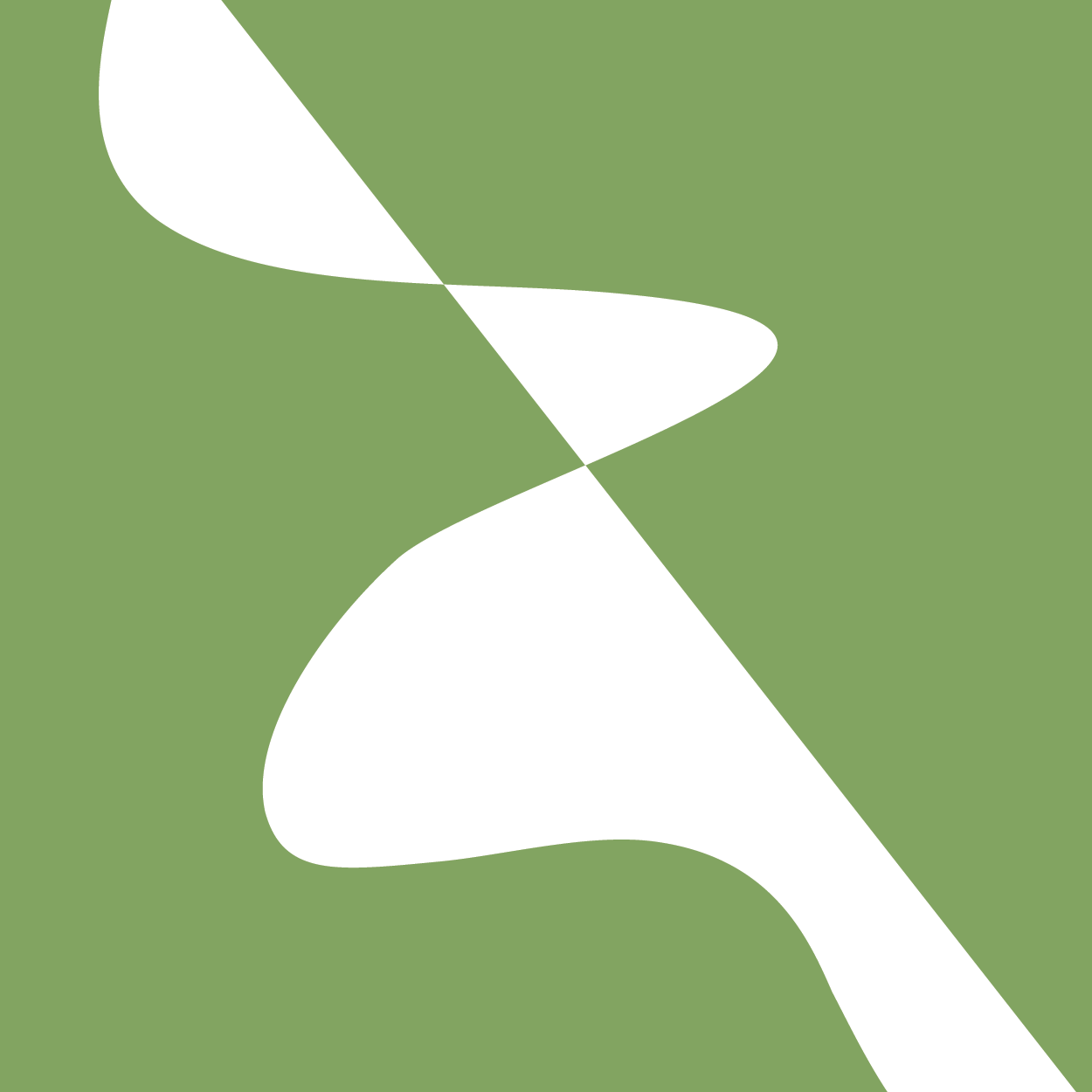 Specify the Simulation of the Model
Next, we use the Tellurium method simulate() to define how to simulate the model object m, using the following syntax:

simulation_object = model_object.simulate(start_time,end_time,points)
	Points is the number of 	integration steps

Here we simulate the model from 0 to 10 days using 100 points
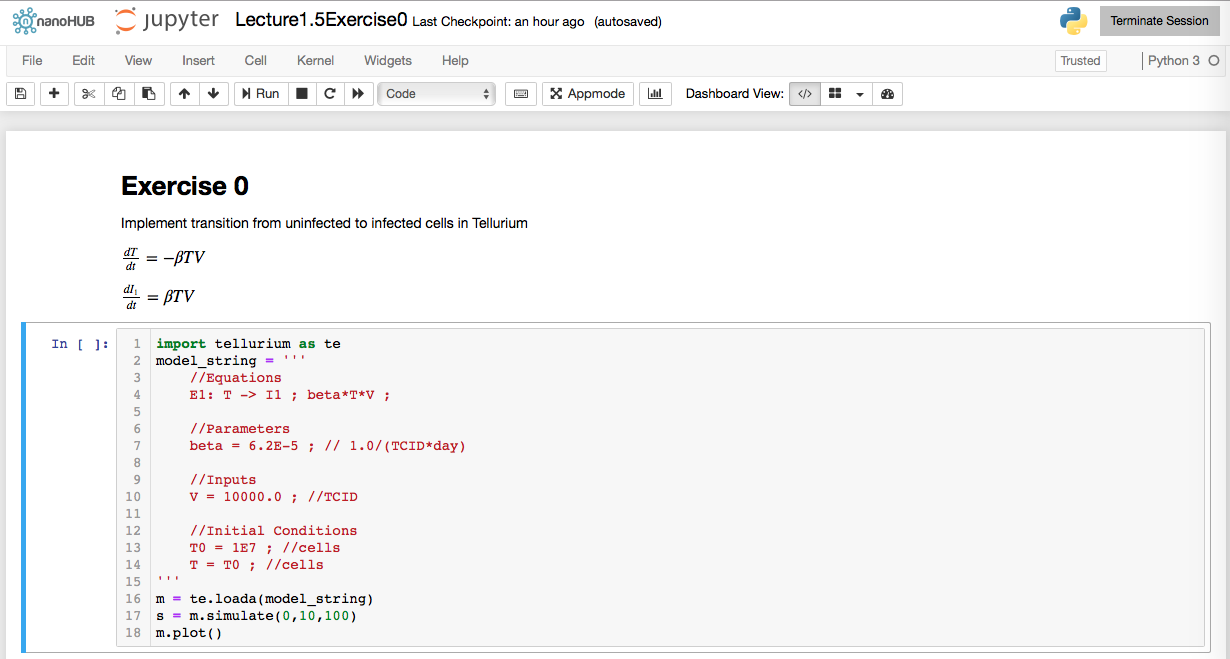 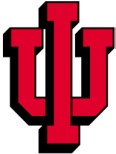 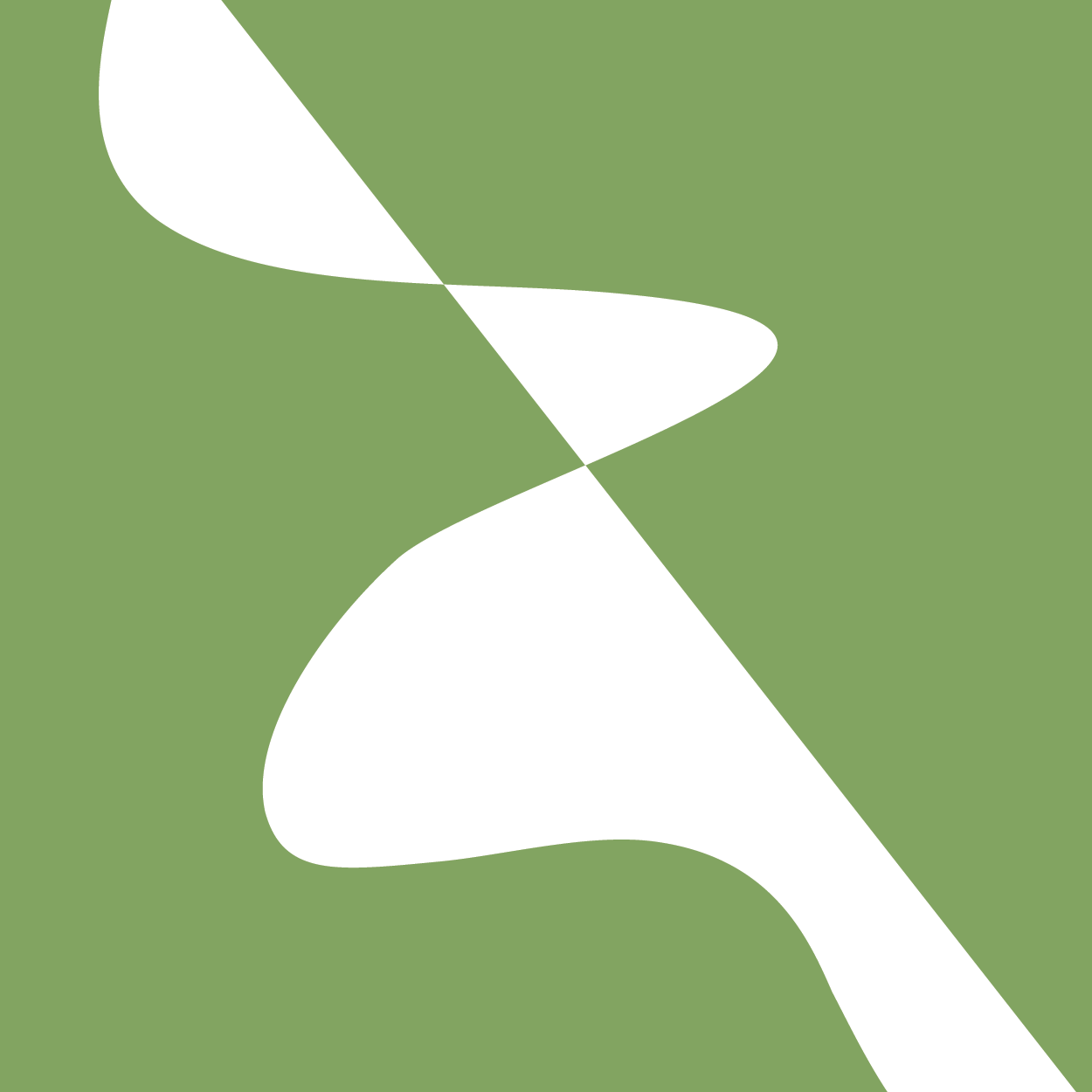 Accessing Simulations Results
Now execute the model by hitting “Shifs-Enter” or “Control-Enter” for each cell
The object s now contains the time series of the simulation
Simulations variables can be accessed using the following syntax:
simulation_object[variable]
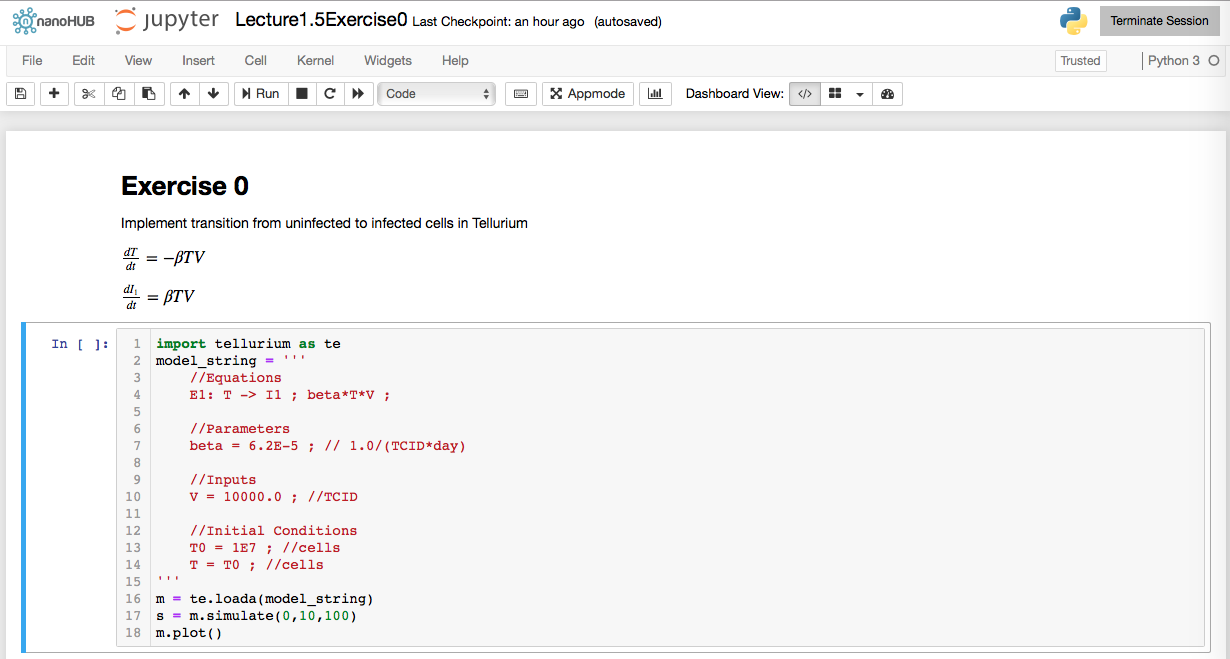 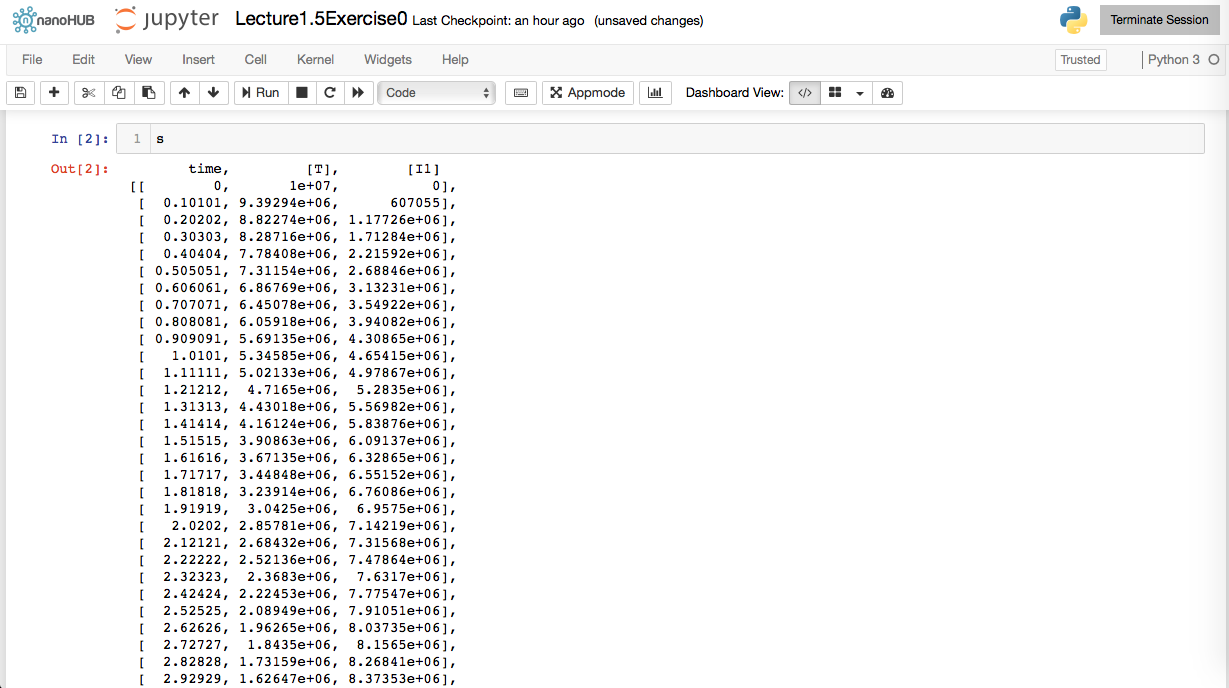 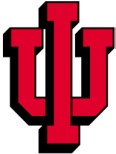 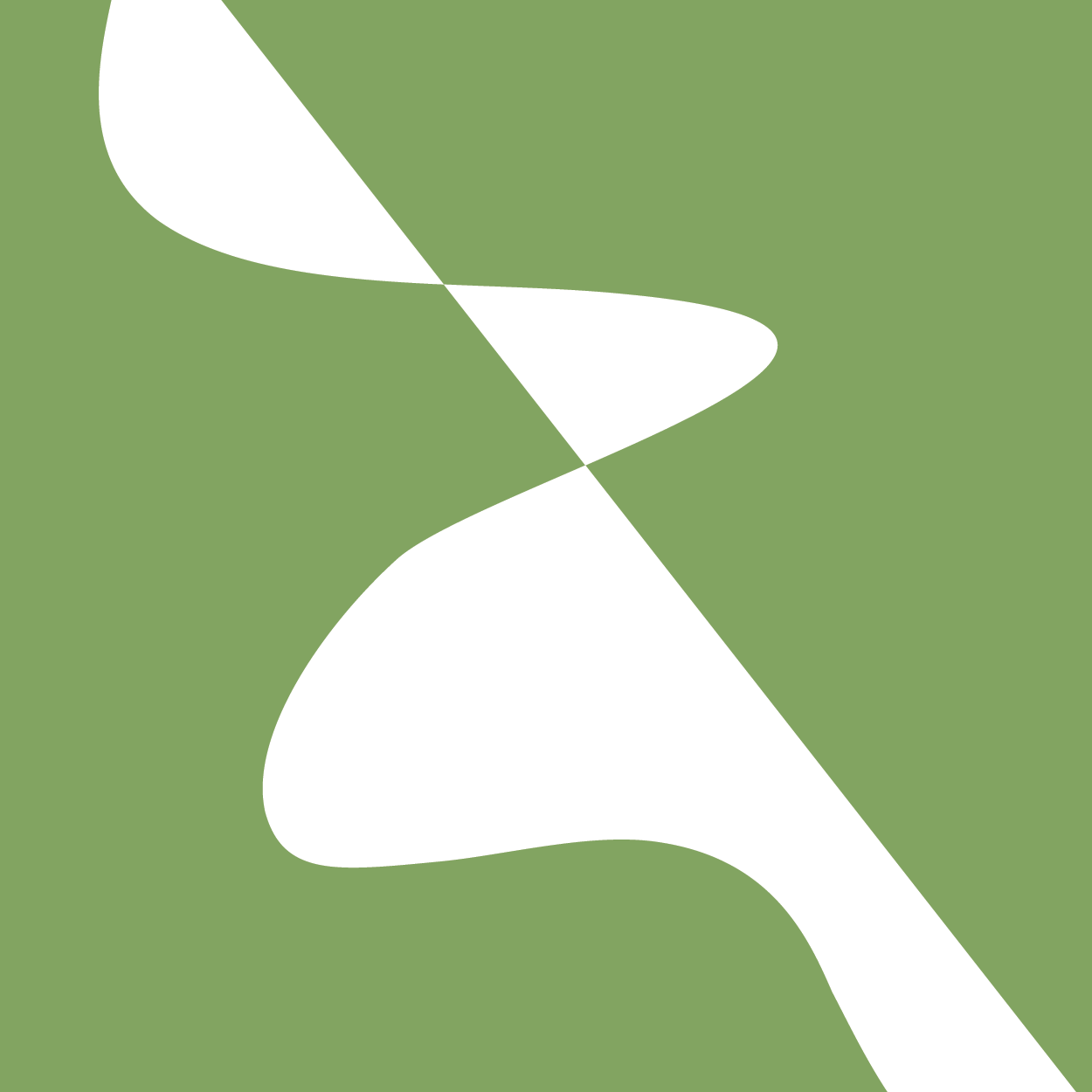 Plotting Simulation Outputs
Plot the simulation results using the plot() method of the model object m
specify plot titles, axes label and limits, line types and widths as inputs to the method. (See documentation)
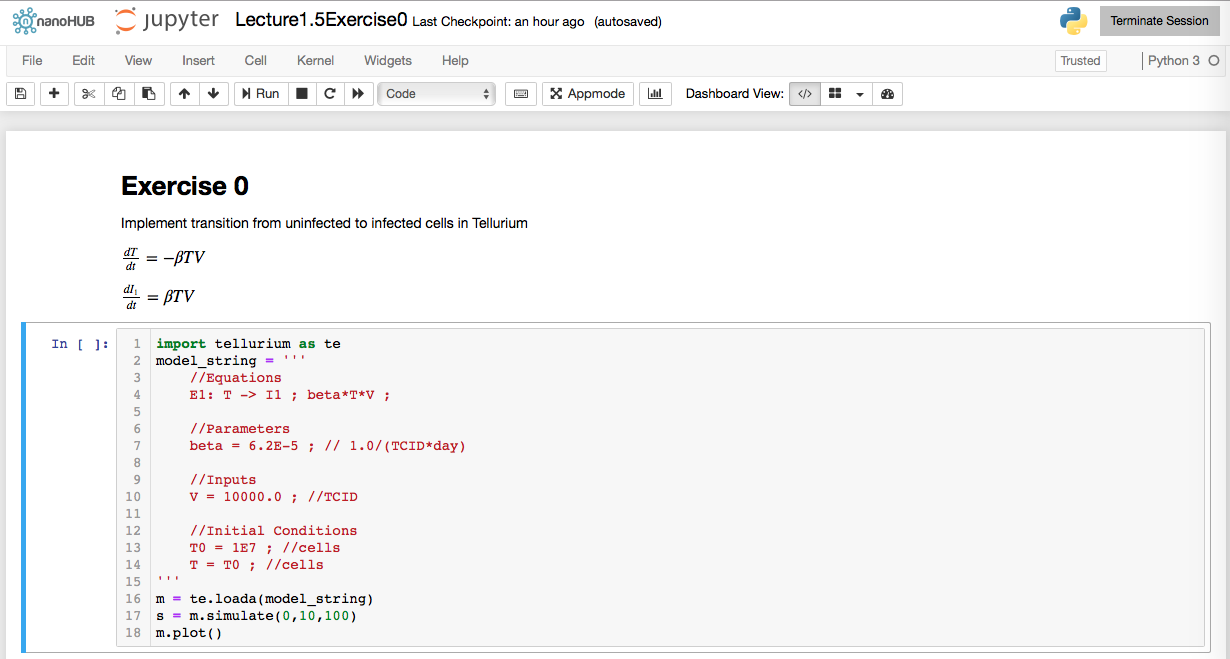 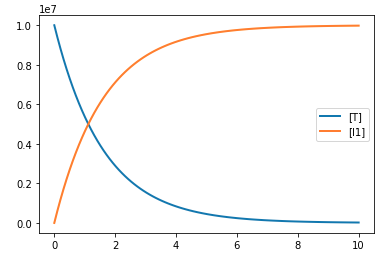 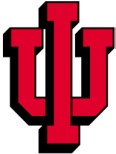 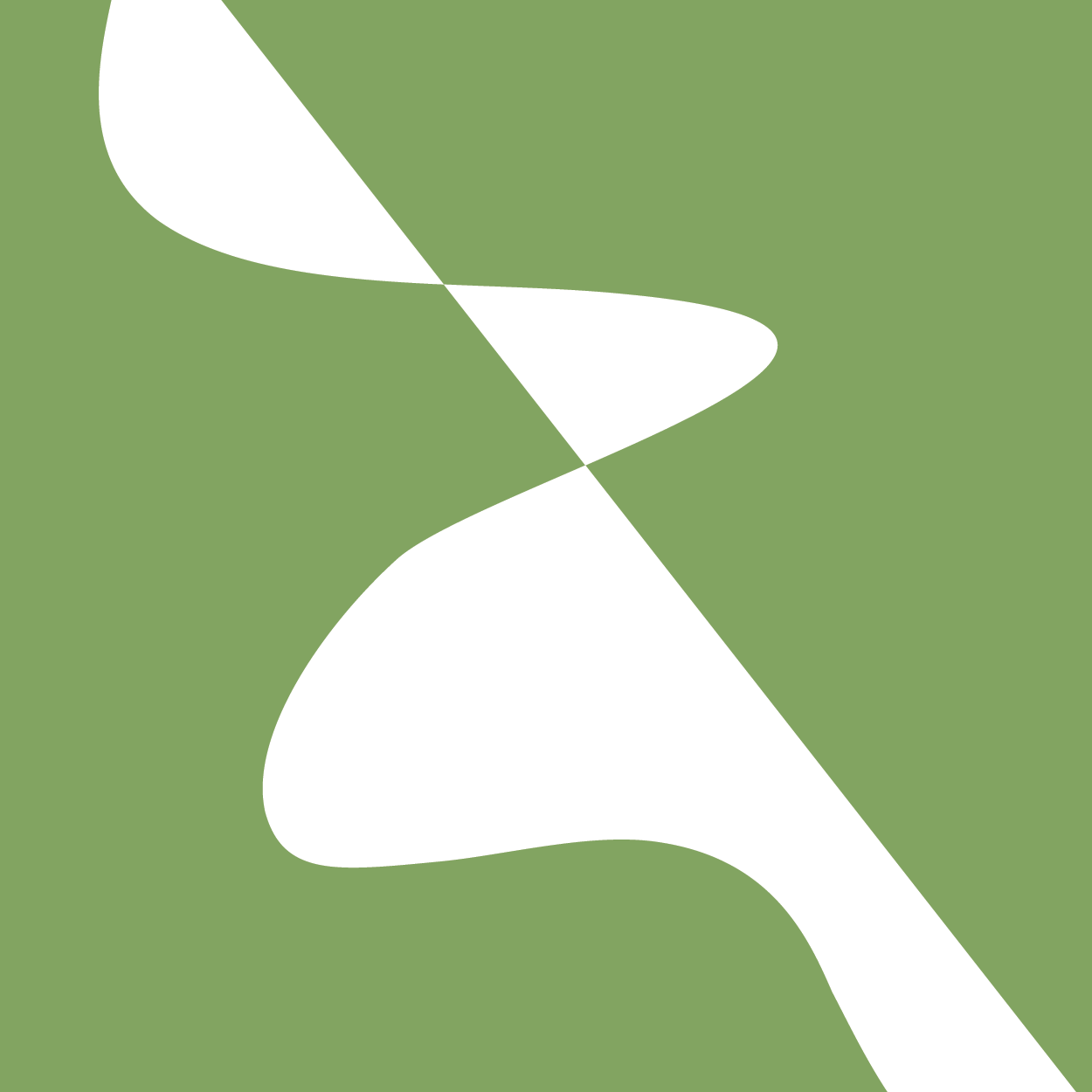 Parameter Sweeps in Tellurium
We can explore how parameters affect the simulation outcomes by performing a parameter sweep where we compare simulation results for different values of the parameter
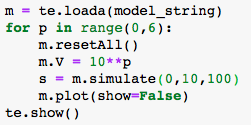 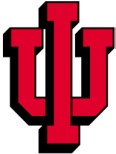 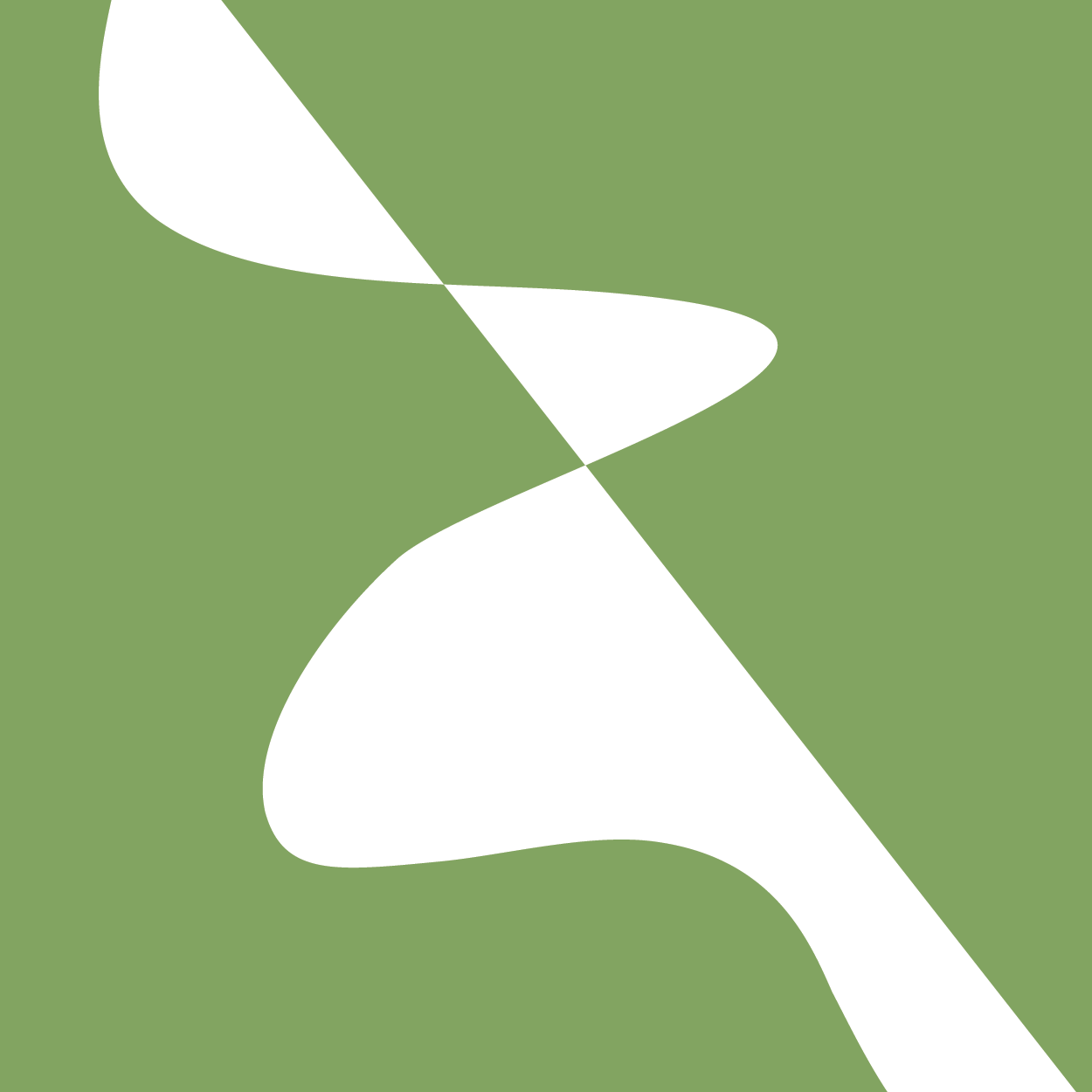 Parameter Sweeps in Tellurium
We can explore how parameters affect the simulation outcomes by performing a parameter sweep where we compare simulation results for different values of such parameter.
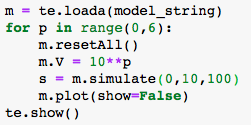 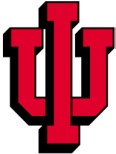 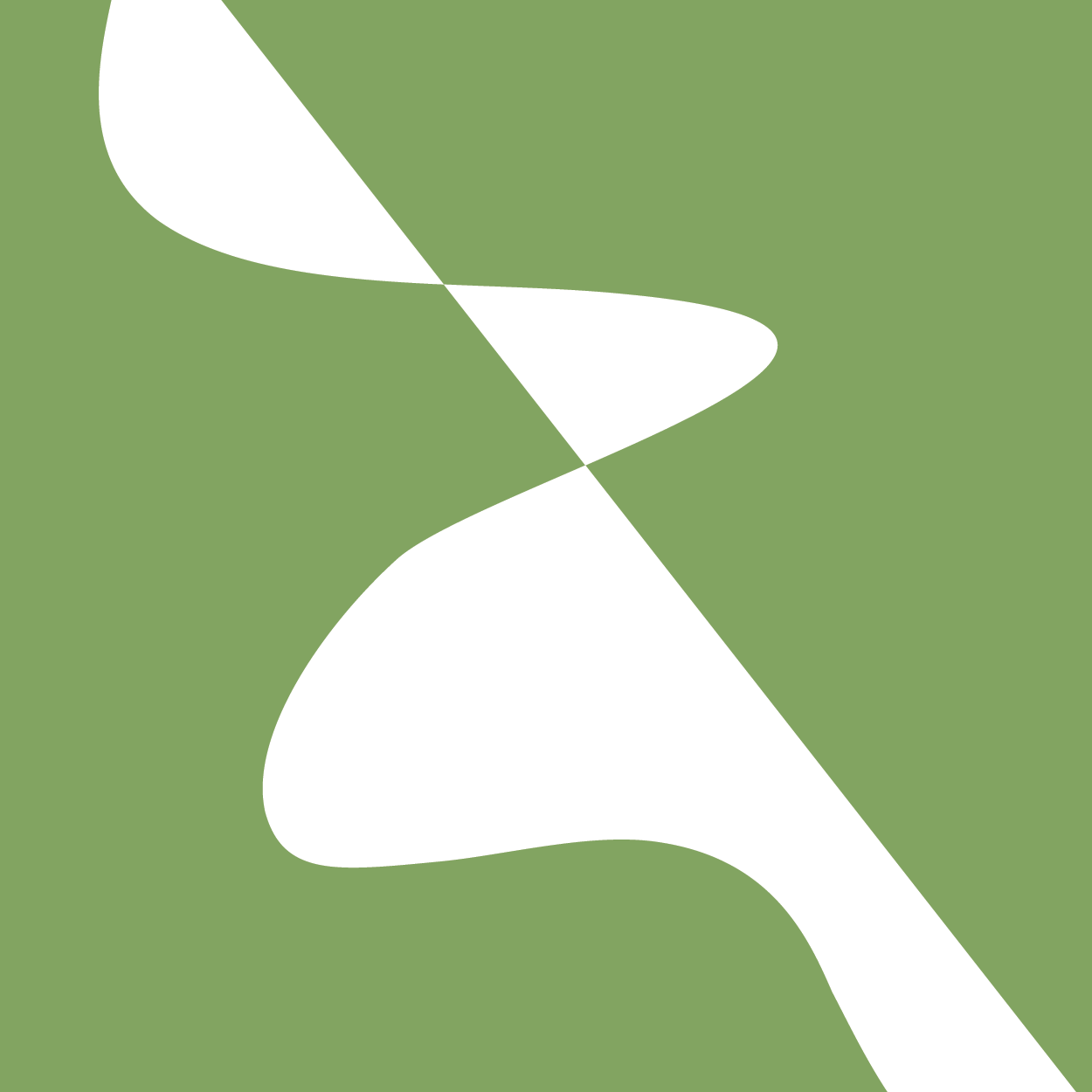 Parameter Sweeps in Tellurium
We can explore how parameters affect the simulation outcomes by performing a parameter sweep where we compare simulation results for different values of such parameter.
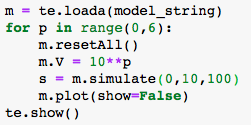 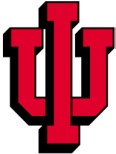 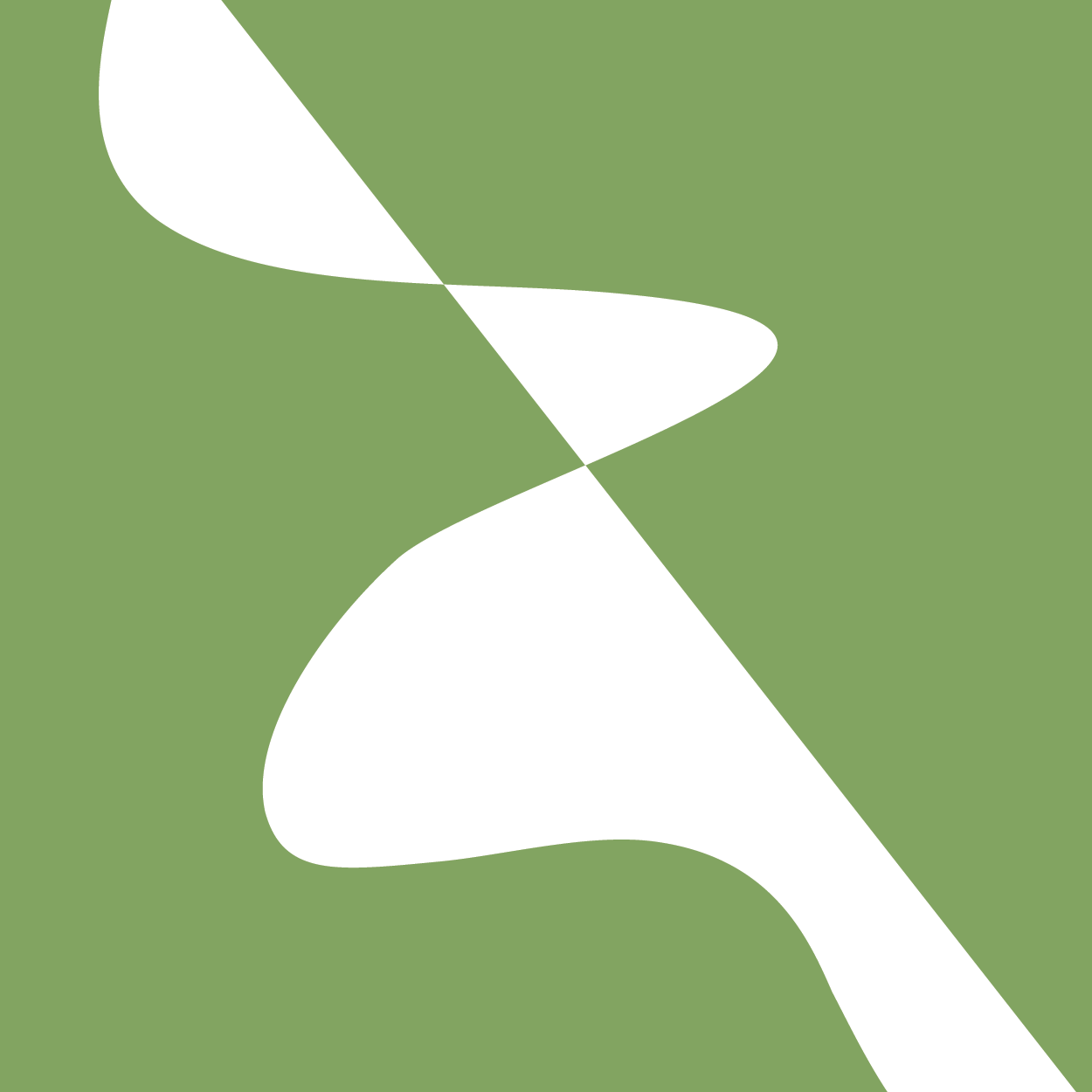 Parameter Sweeps in Tellurium
We can explore how parameters affect the simulation outcomes by performing a parameter sweep where we compare simulation results for different values of such parameter.
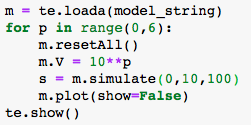 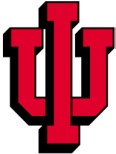 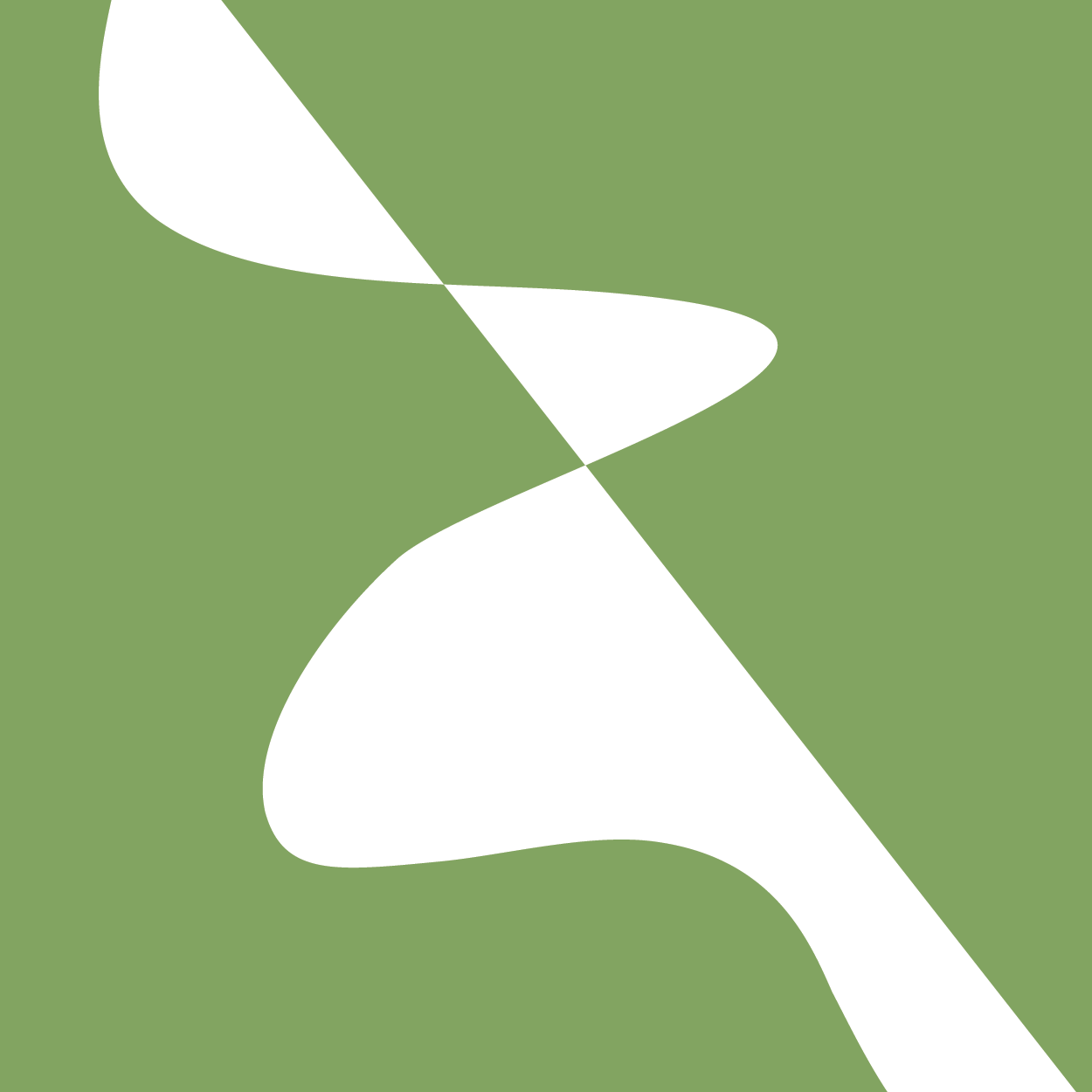 Parameter Sweeps in Tellurium
We can explore how parameters affect the simulation outcomes by performing a parameter sweep where we compare simulation results for different values of such parameter.
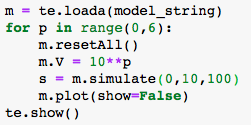 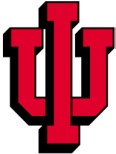 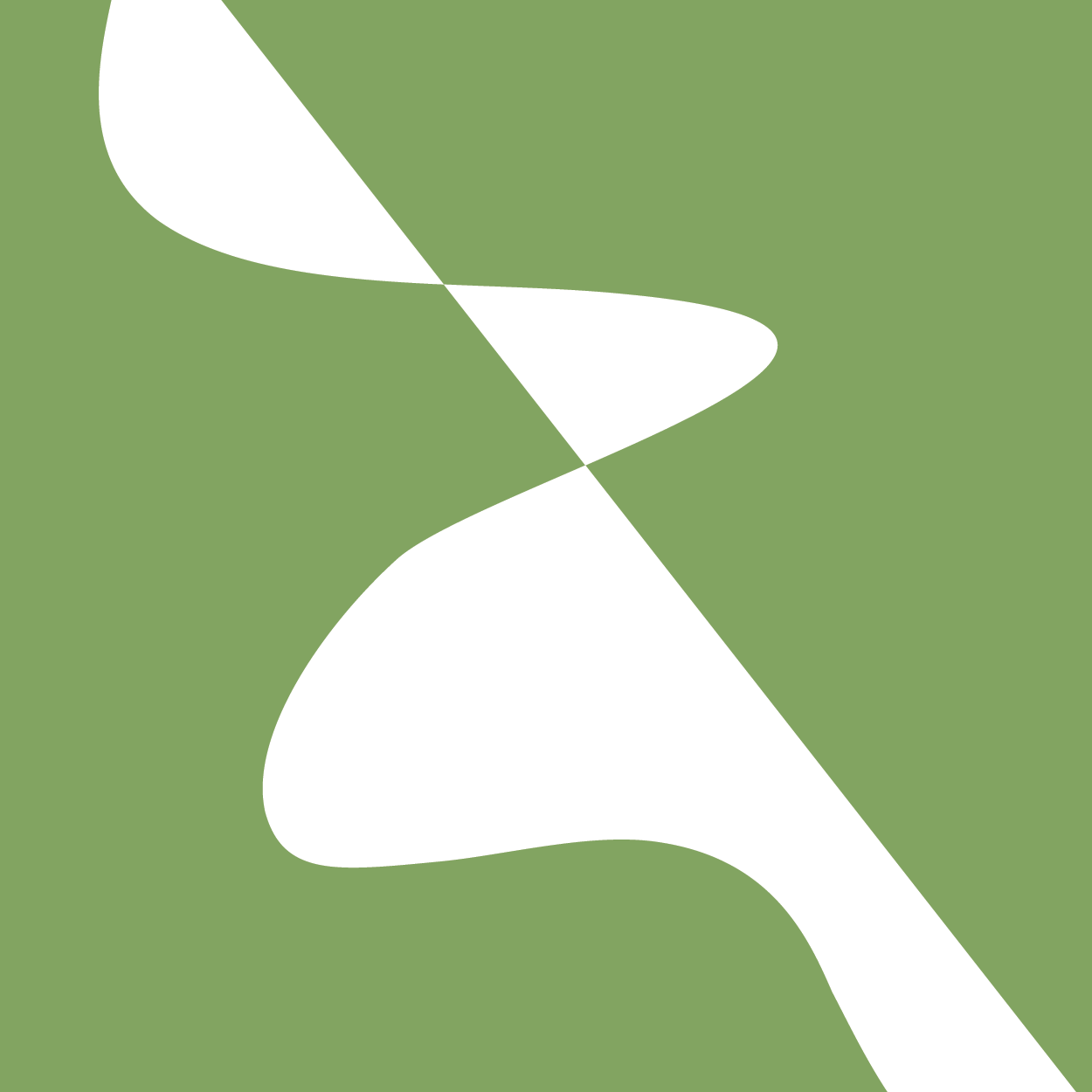 Exercise 1.5.0B:Parameter Sweeps in Tellurium
For visualization purposes, we can conveniently choose to simulate individual variables of the ODE and display them independently
We can choose to display only the number of uninfected cells: T variable

We can choose to display only the number of infected cells: I1 variable
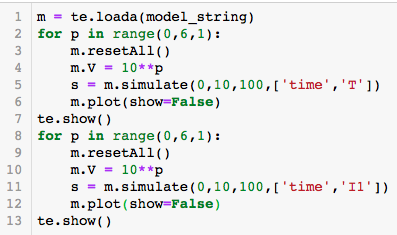 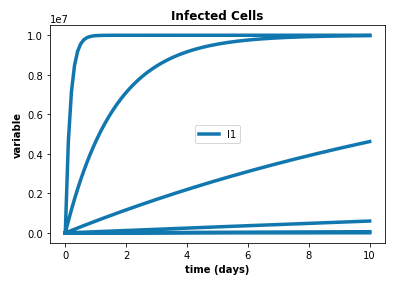 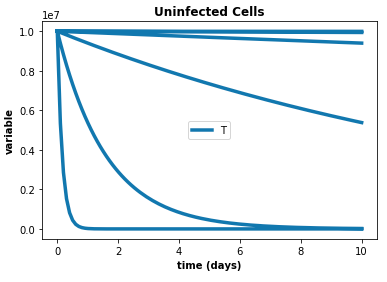 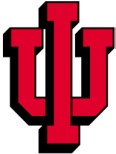 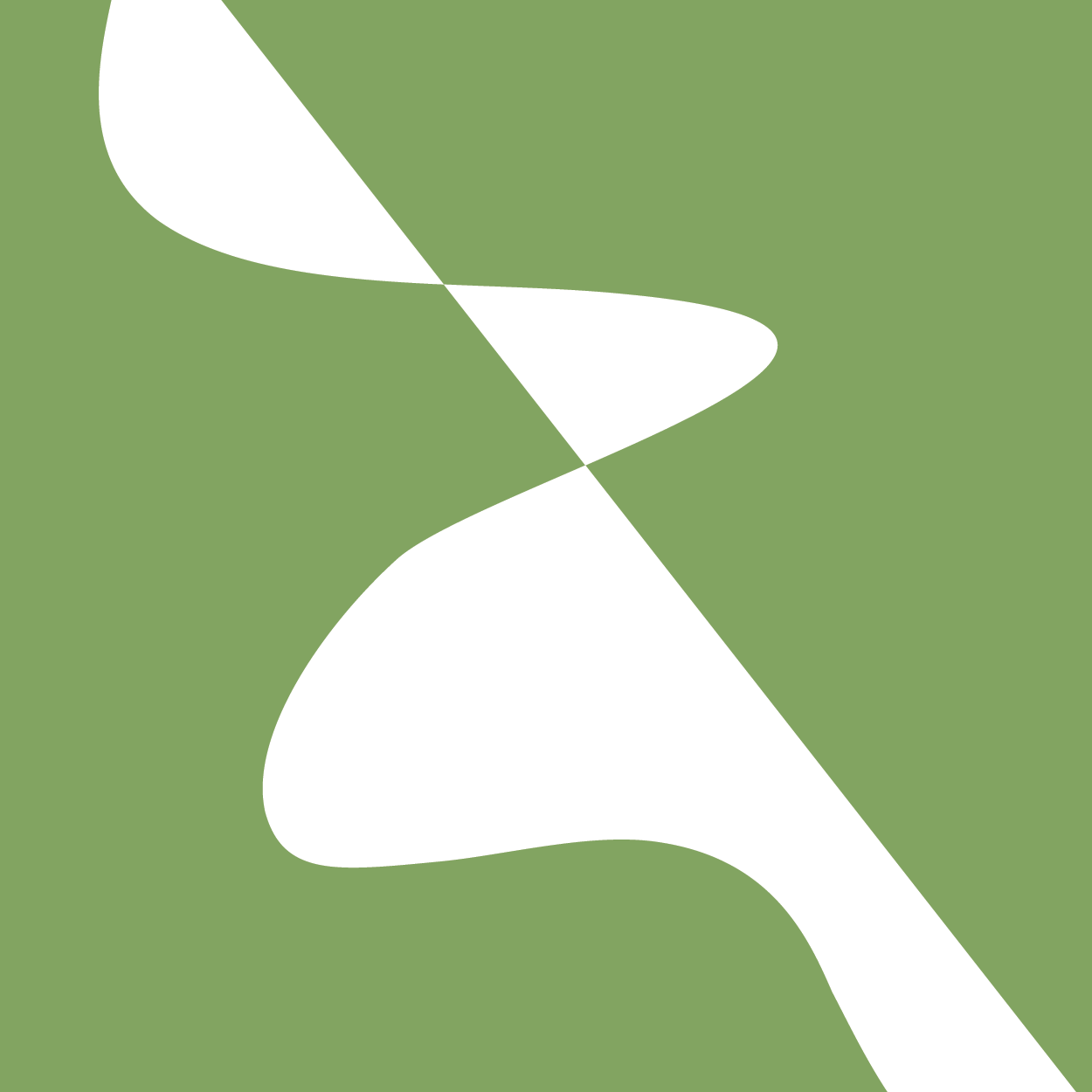 Experimental Data on Influenza Viral Dynamics in Mice
Viral dynamics of Influenza follow a biphasic clearance curve consisting of the following regimes: 
1) A lag-phase corresponding to the incubation of the virus in latent infected cells
2) Rapid exponential growth corresponding to the transition of infected cells from the early to the late state and release of the virus to the extracellular environment
3-4) Saturation and slow decay associated with innate immune responses (Interferon and Macrophages/NK cells) 
5) Rapid decay associated with adaptive immune responses (CD8+ T-cells and Antibody secretion by B-cells)
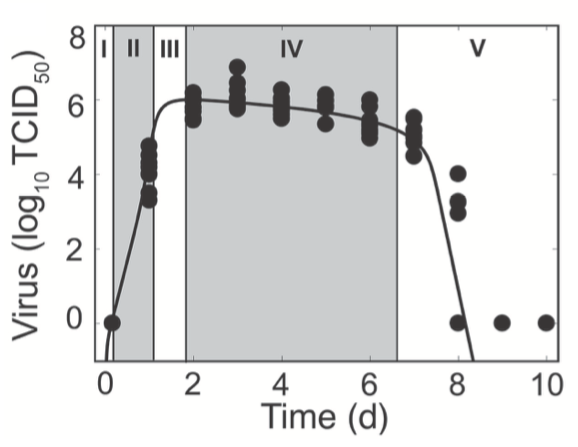 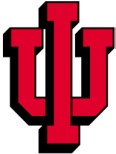 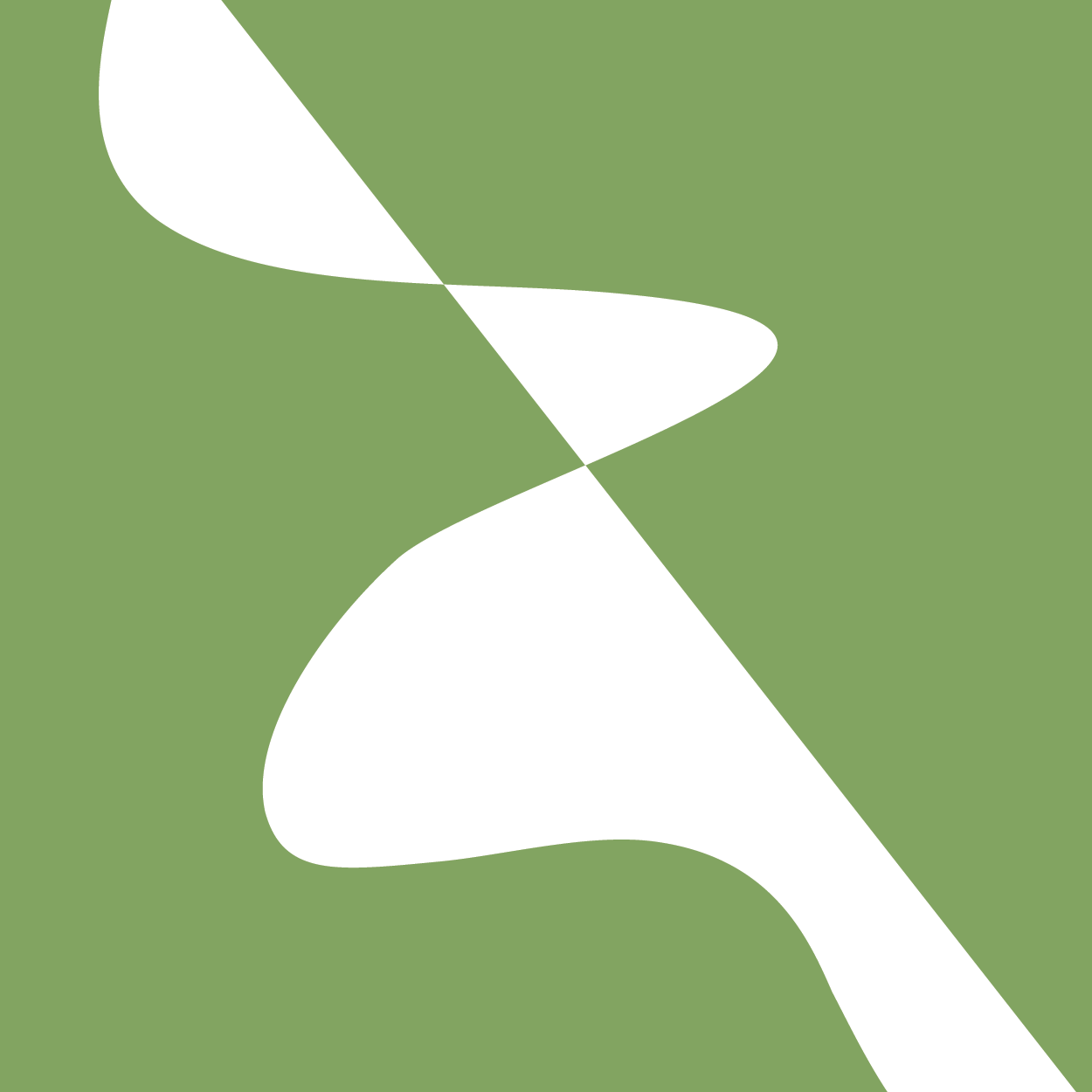 Smith AM. Influenza Virus Infection Model With Density Dependence Supports Biphasic Viral Decay
Determining Key Rates and Times From Viral Load Curve—Eclipse Phase
Get times and rates and values
1) Eclipse Phase: 6 hours
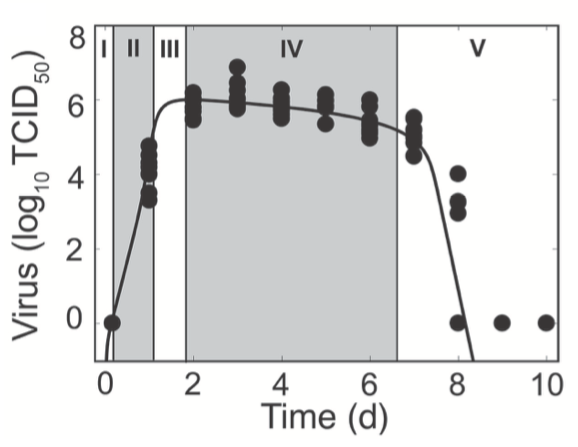 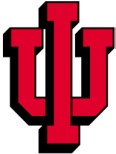 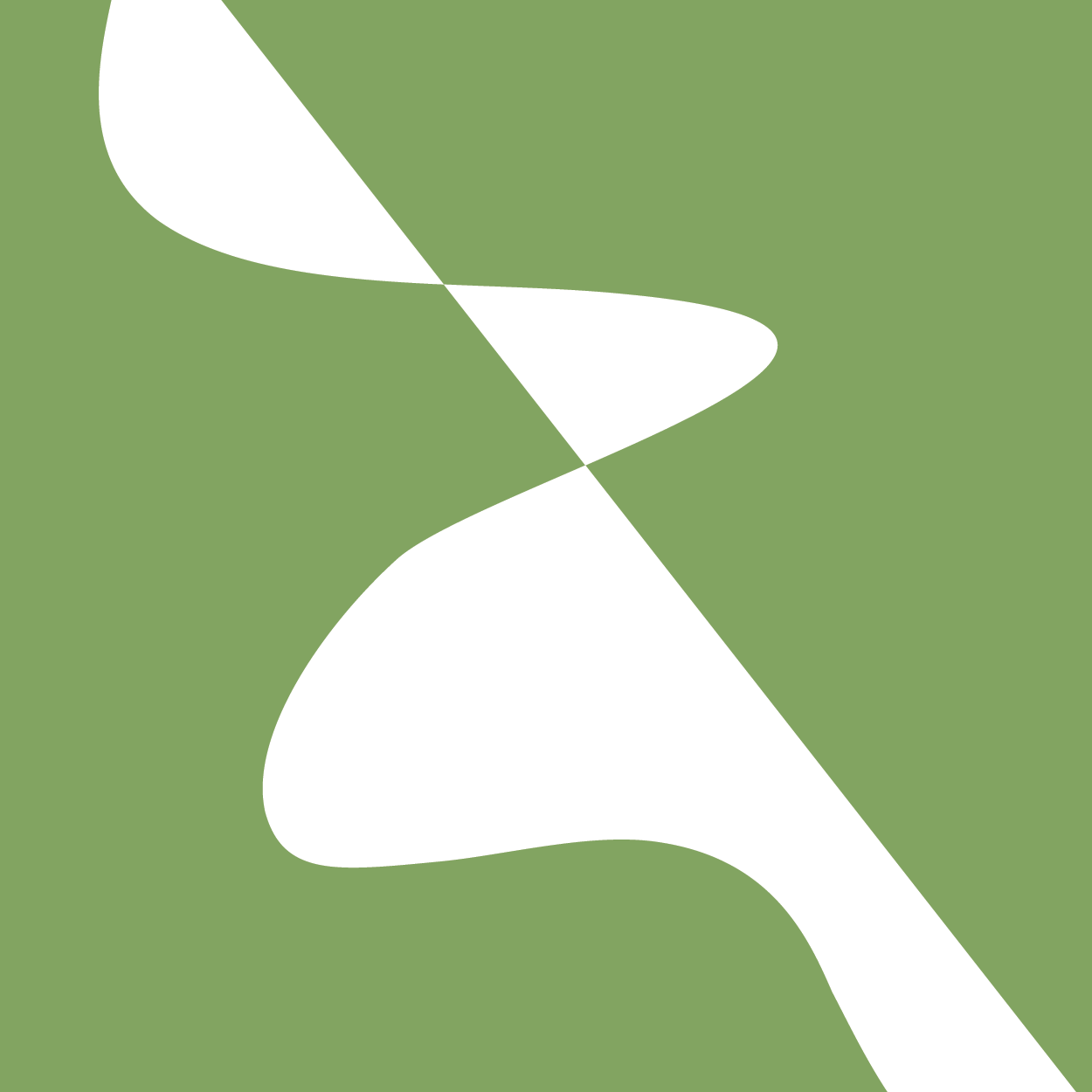 Smith AM. Influenza Virus Infection Model With Density Dependence Supports Biphasic Viral Decay
Determining Key Rates and Times From Viral Load Curve—Exponential Growth
Get times and rates and values
1) Eclipse Phase: 6 hours
2) Exponential growth: 10E6 over 1 day or ten-fold over 4 hours (1/6 day) for 1 day
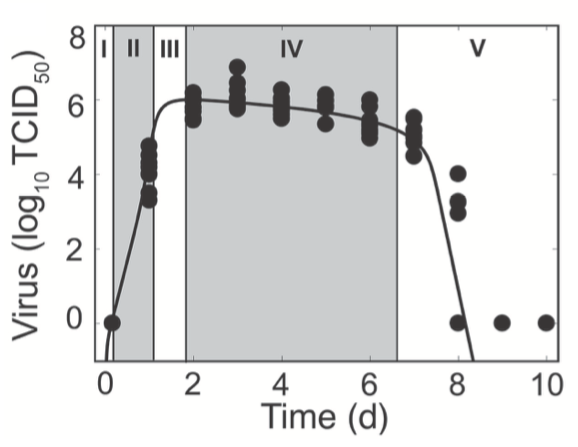 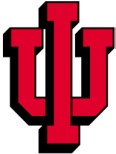 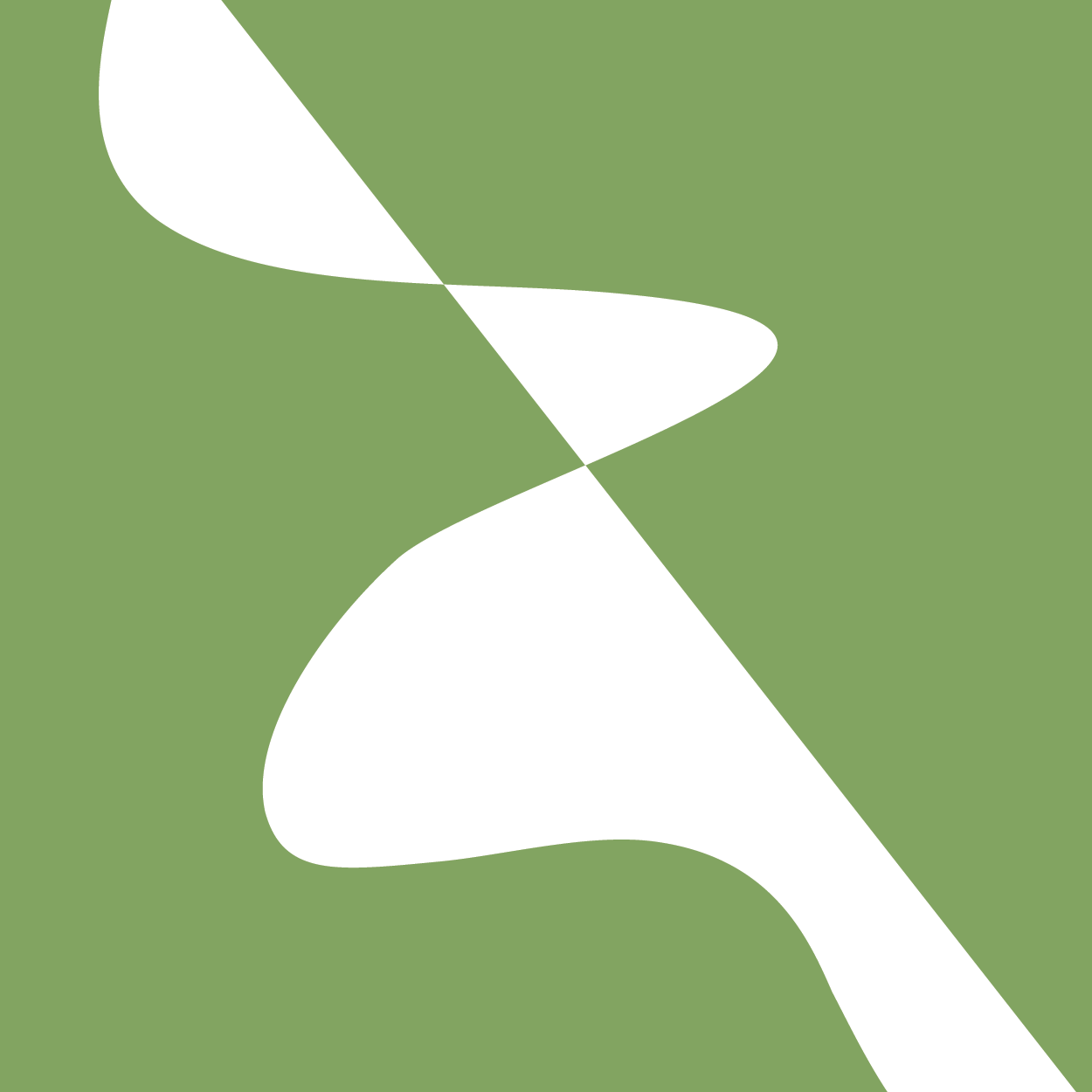 Smith AM. Influenza Virus Infection Model With Density Dependence Supports Biphasic Viral Decay
Determining Key Rates and Times From Viral Load Curve—Saturation
Get times and rates and values
1) Eclipse Phase: 6 hours
2) Exponential growth: ten-fold over 1/6 day for 1 day
3) Saturation: 10E6 at day 1 ¼
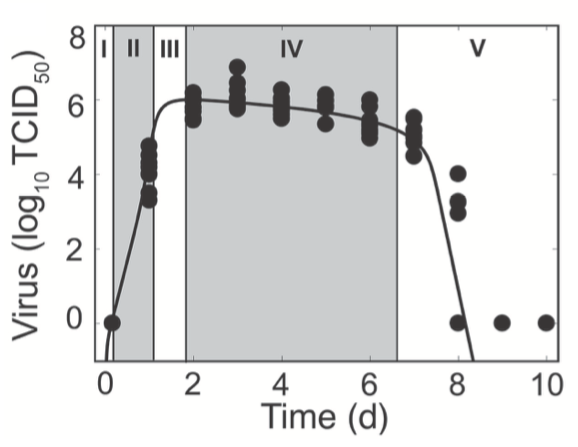 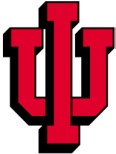 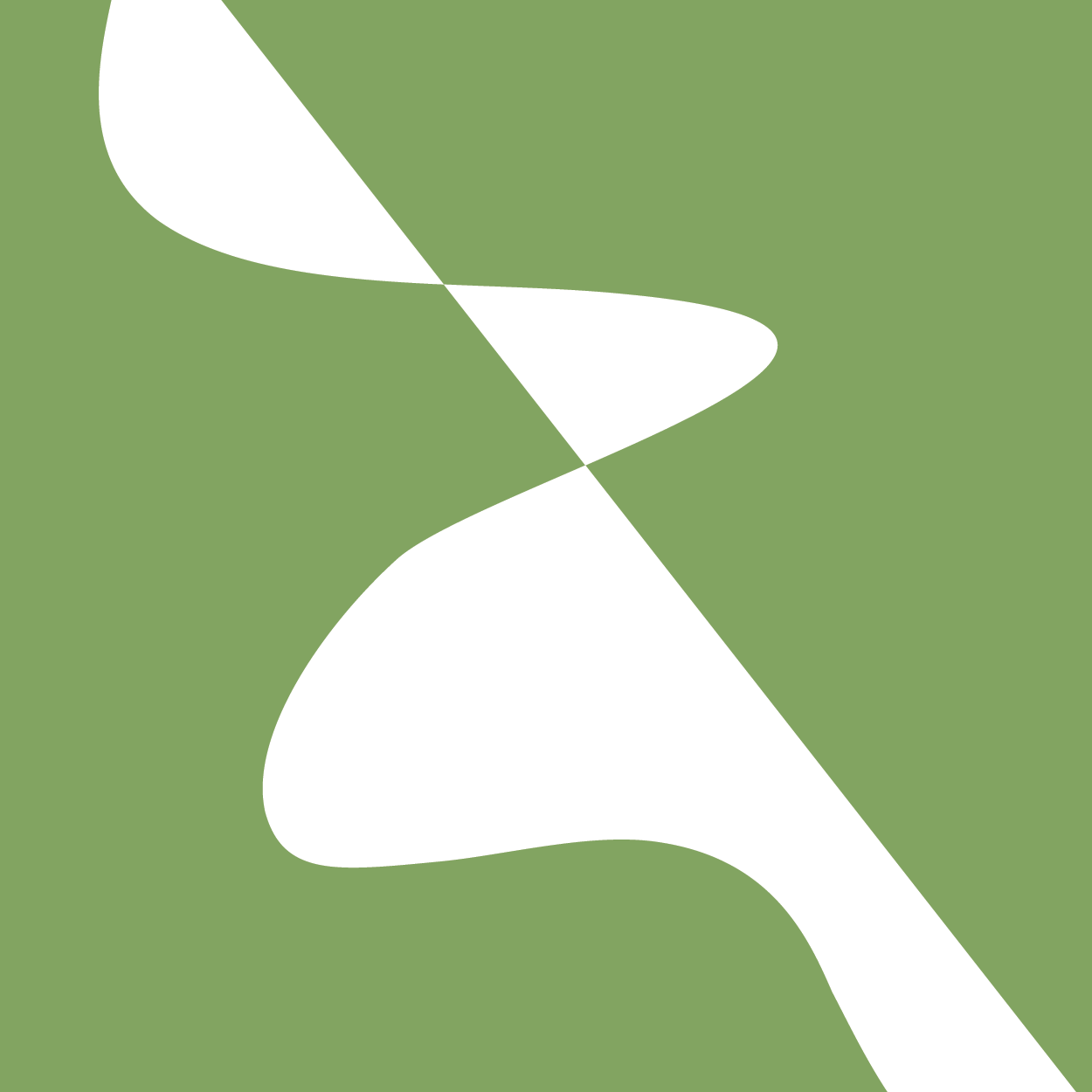 Smith AM. Influenza Virus Infection Model With Density Dependence Supports Biphasic Viral Decay
Determining Key Rates and Times From Viral Load Curve—Innate Immune Clearance
Get times and rates and values
1) Eclipse Phase: 6 hours
2) Exponential growth: ten-fold over 1/6 day for 1 day
3) Saturation: 10E6 at day 1
4) Slow decrease: 10 fold over 5 days (from 10E6 at day 2 to 10E5 at day 7)
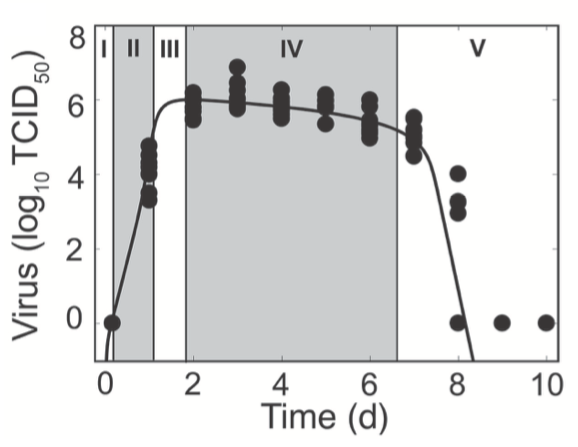 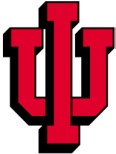 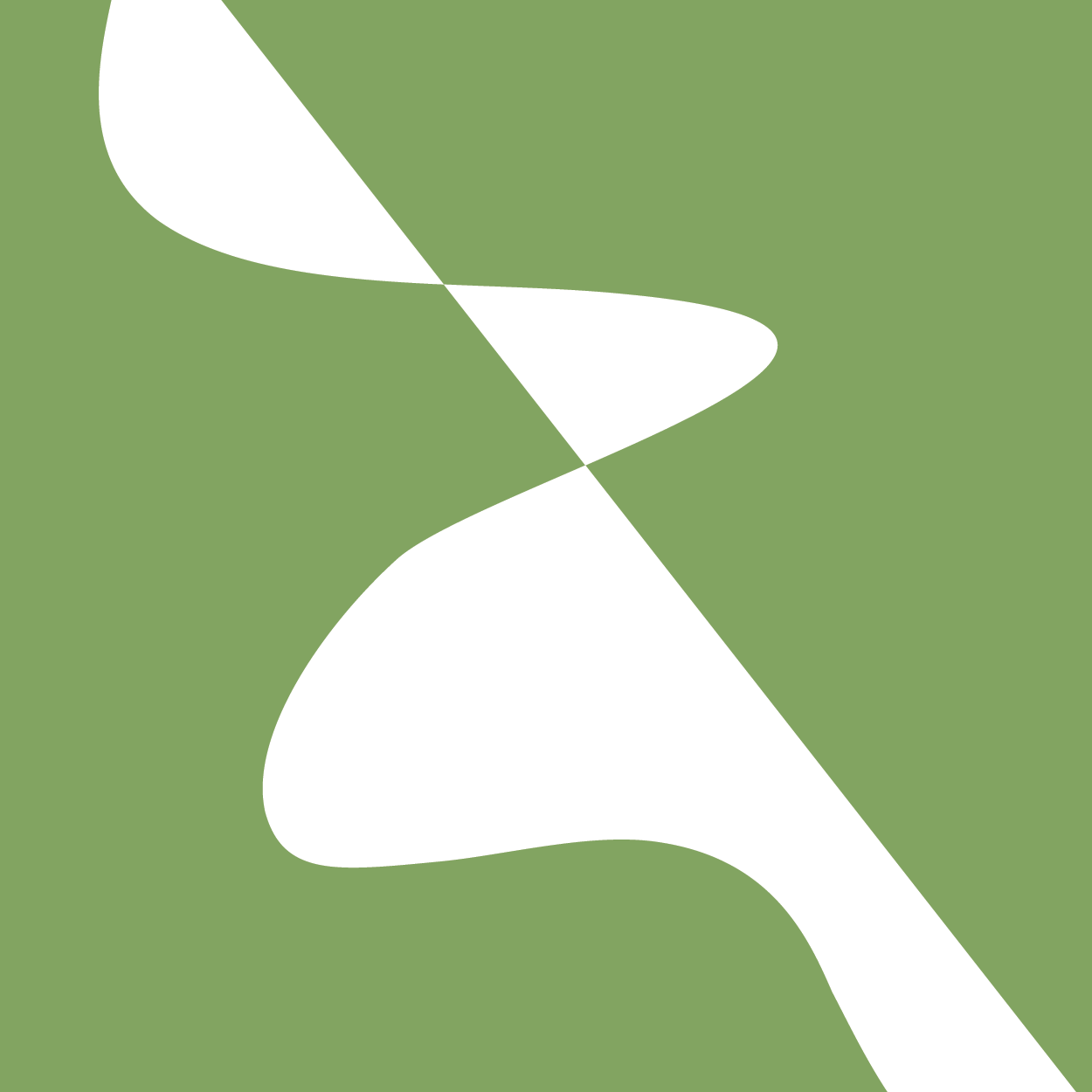 Smith AM. Influenza Virus Infection Model With Density Dependence Supports Biphasic Viral Decay
Determining Key Rates and Times From Viral Load Curve—Adaptive Immune Clearance
Get times and rates and values
1) Eclipse Phase: 6 hours
2) Exponential growth: ten-fold over 1/6 day for 1 day
3) Saturation: 10E6 at day 1
4) Slow decrease: 10 fold over 5 days (from 10E6 at day 2 to 10E5 at day 7)
5) Fast decrease: 10E5 over 2 days (from 10E5 at day 7 to 10E0 at day 8) or 10-fold over 2/5 of a day for 2 days
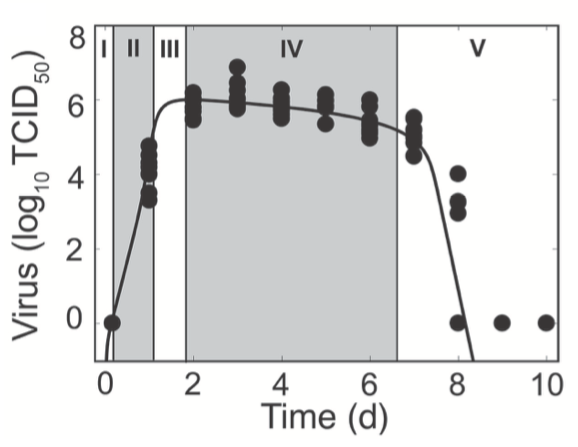 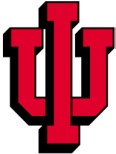 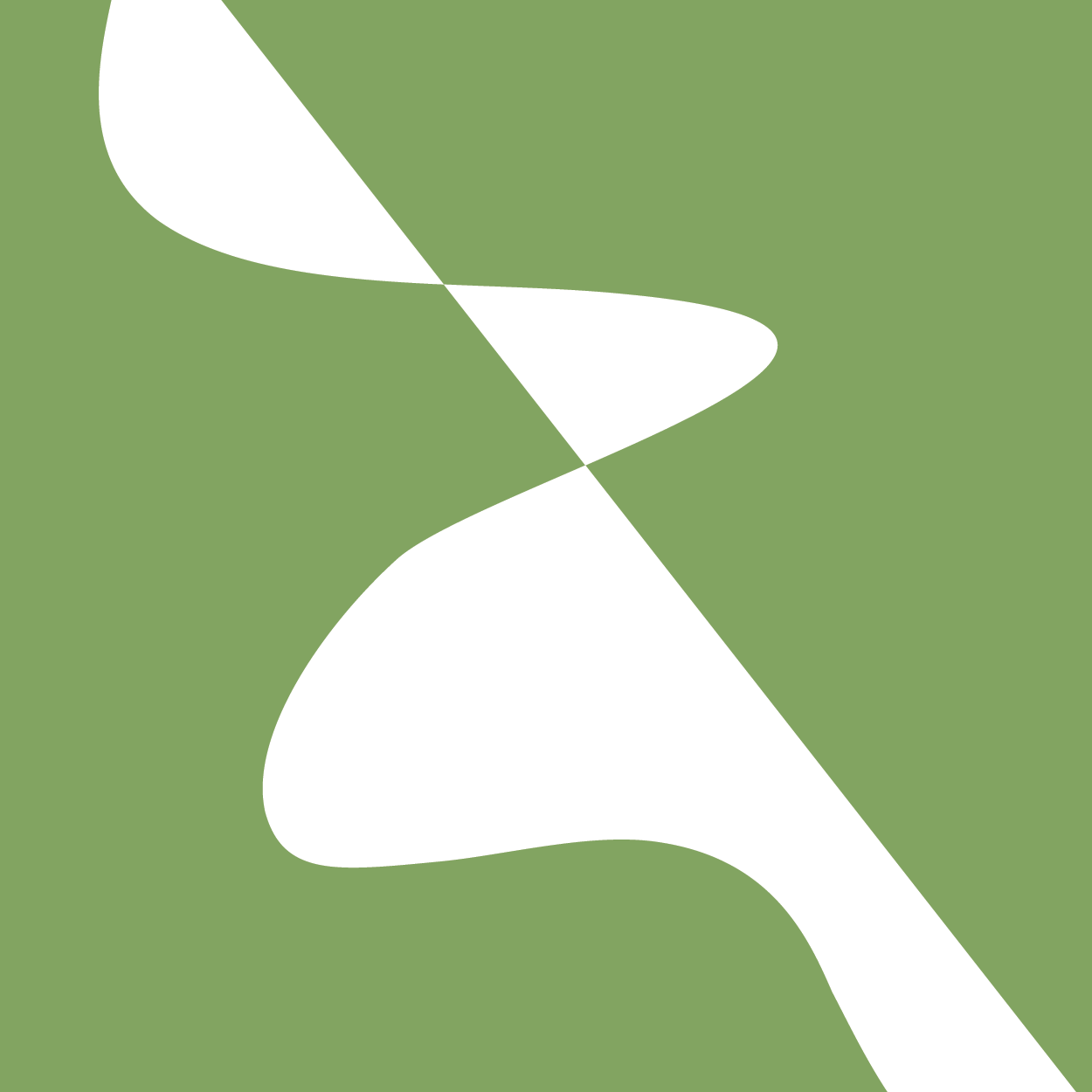 Smith AM. Influenza Virus Infection Model With Density Dependence Supports Biphasic Viral Decay
Building a Model of Viral Infection
We want to build a model that incorporates our understanding of the different processes of viral replication and immune response that reproduces the characteristic viral load curve
We need to: 
1) Identify the basic variables of our model and determine the interactions/transitions between them
2) Build the model one variable at the time making and choose parameter values such that each step the model reproduces the different stages of the viral curve
3) Fit the model to the data to estimate of its parameters

We will start by considering just the processes of infection and viral replication
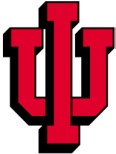 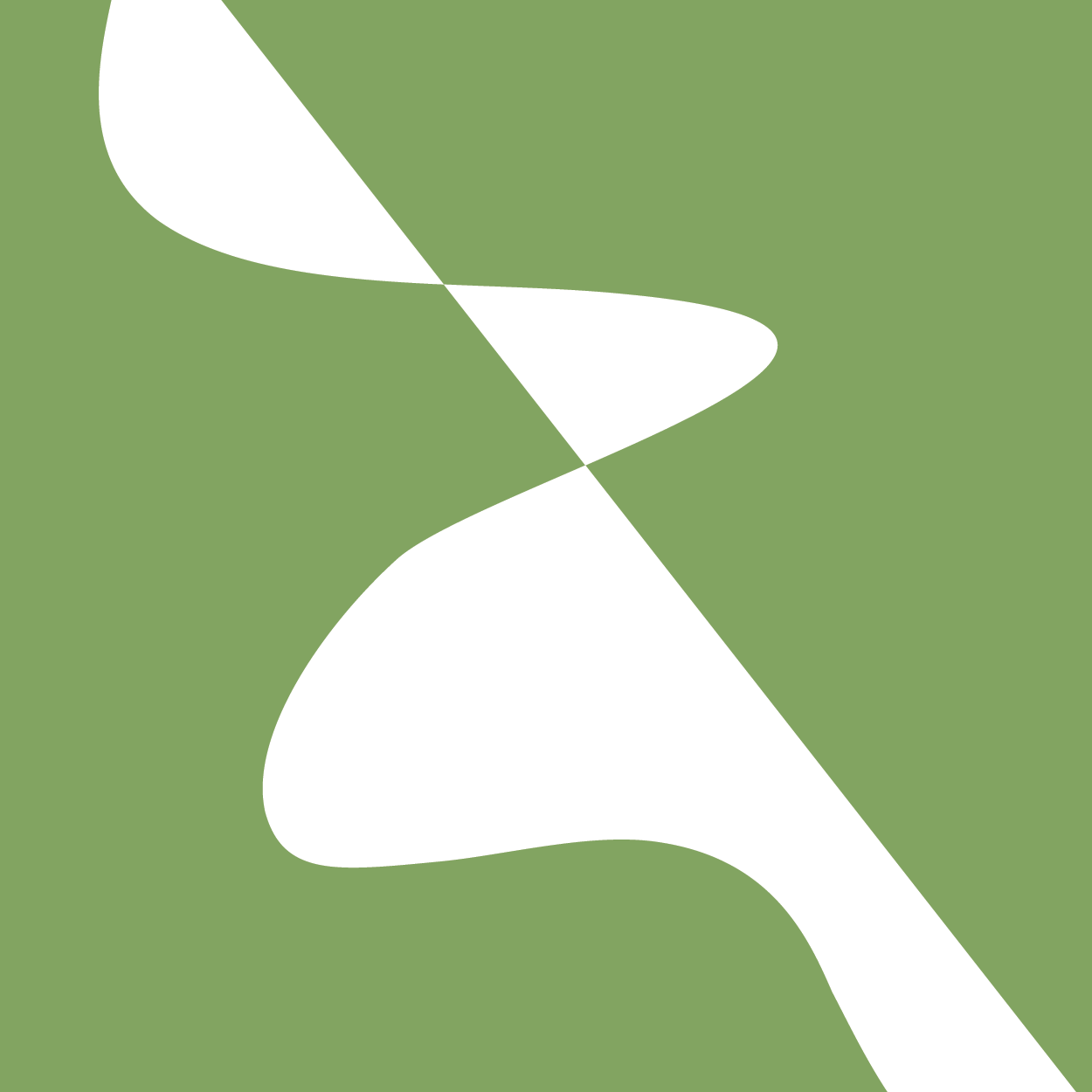 https://www.antibodies-online.com/resources/18/5410/sars-cov-2-life-cycle-stages-and-inhibition-targets/
Biology of Viral Infection
The actual biology of Viral replication is complex and varies from virus to virus
We will only consider:
The rate of infection
The eclipse time which the virus takes to replicate itself before the first assembled viruses are released
The release of the assembled virus
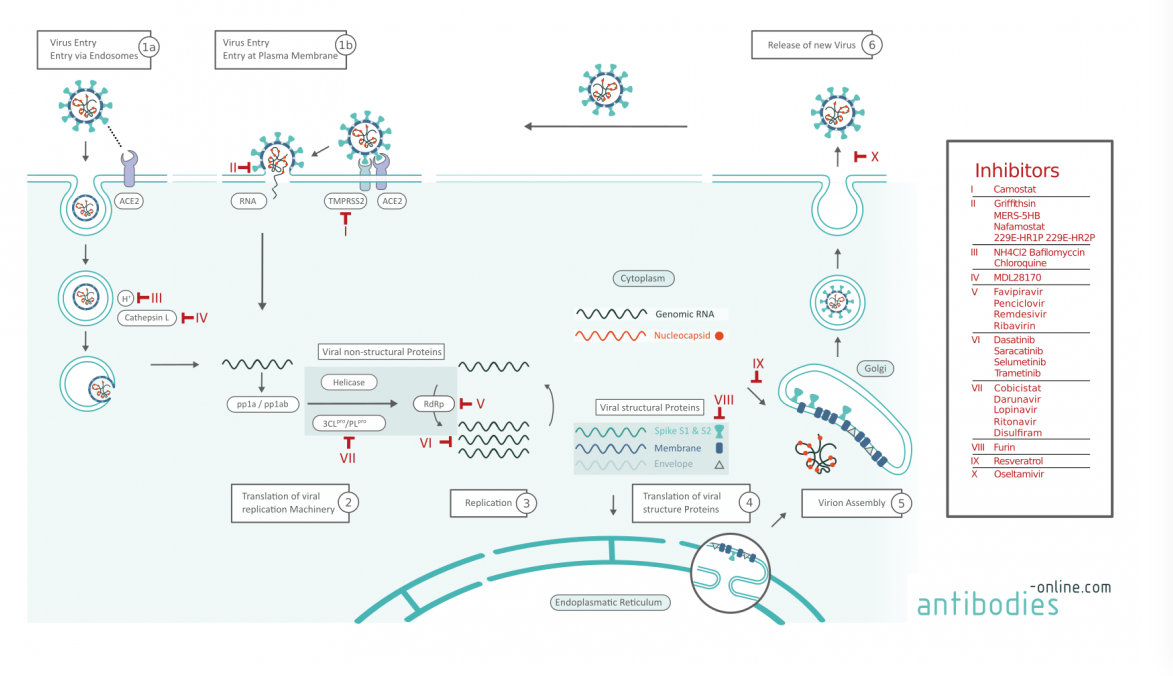 https://www.antibodies-online.com/resources/18/5410/sars-cov-2-life-cycle-stages-and-inhibition-targets/
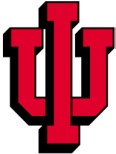 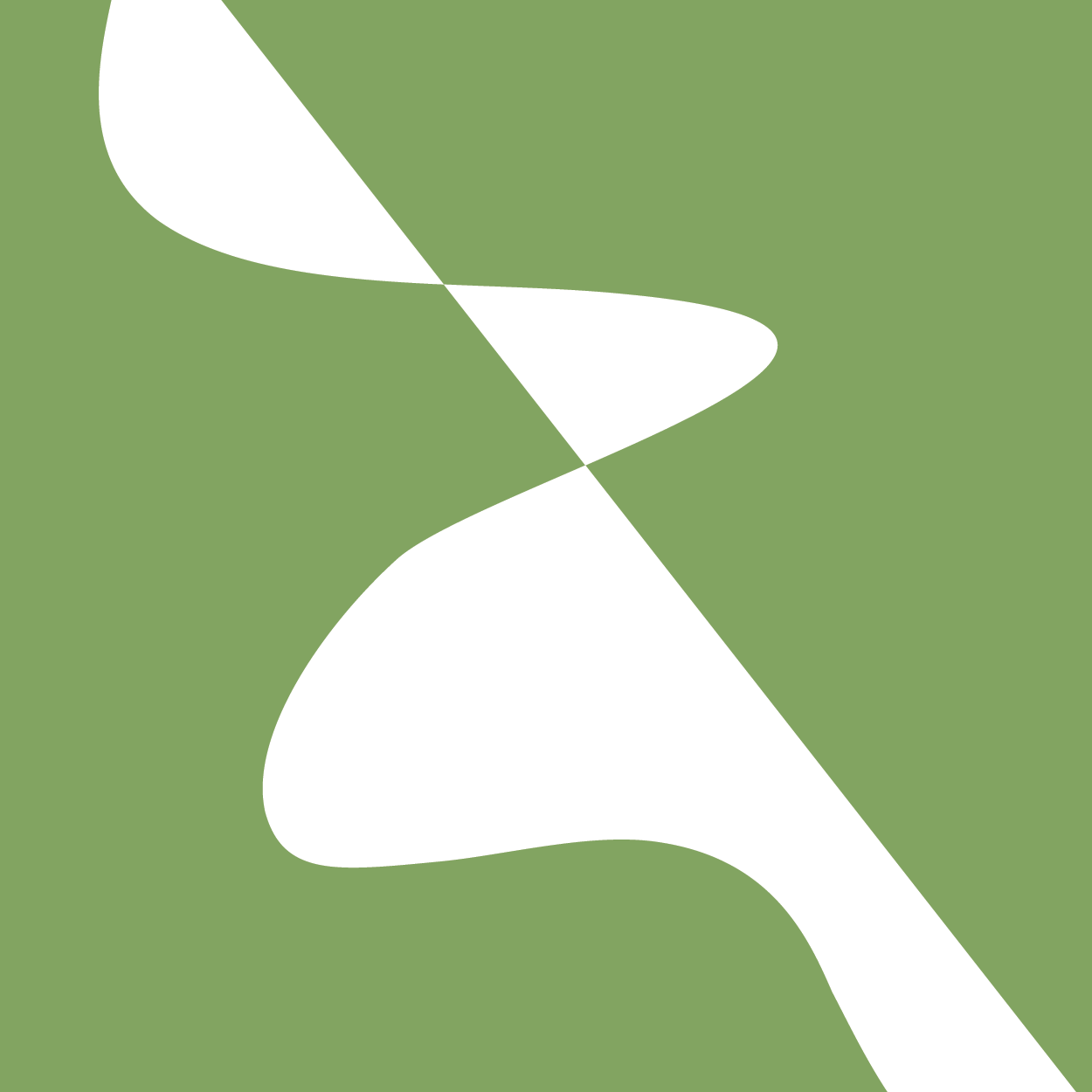 Infection and Eclipse Phase—Transition from Uninfected to Early Infected
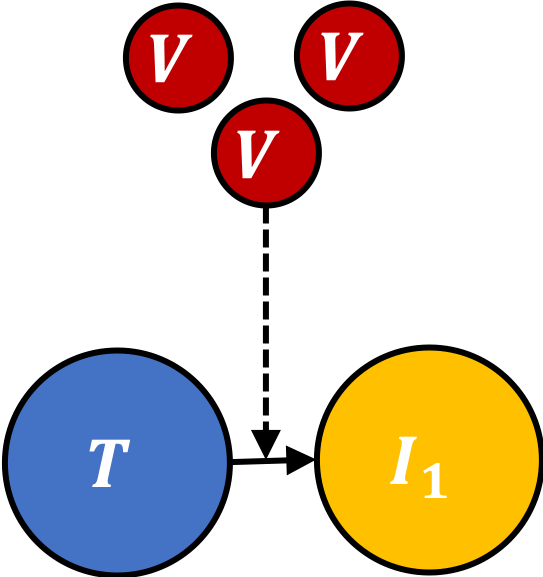 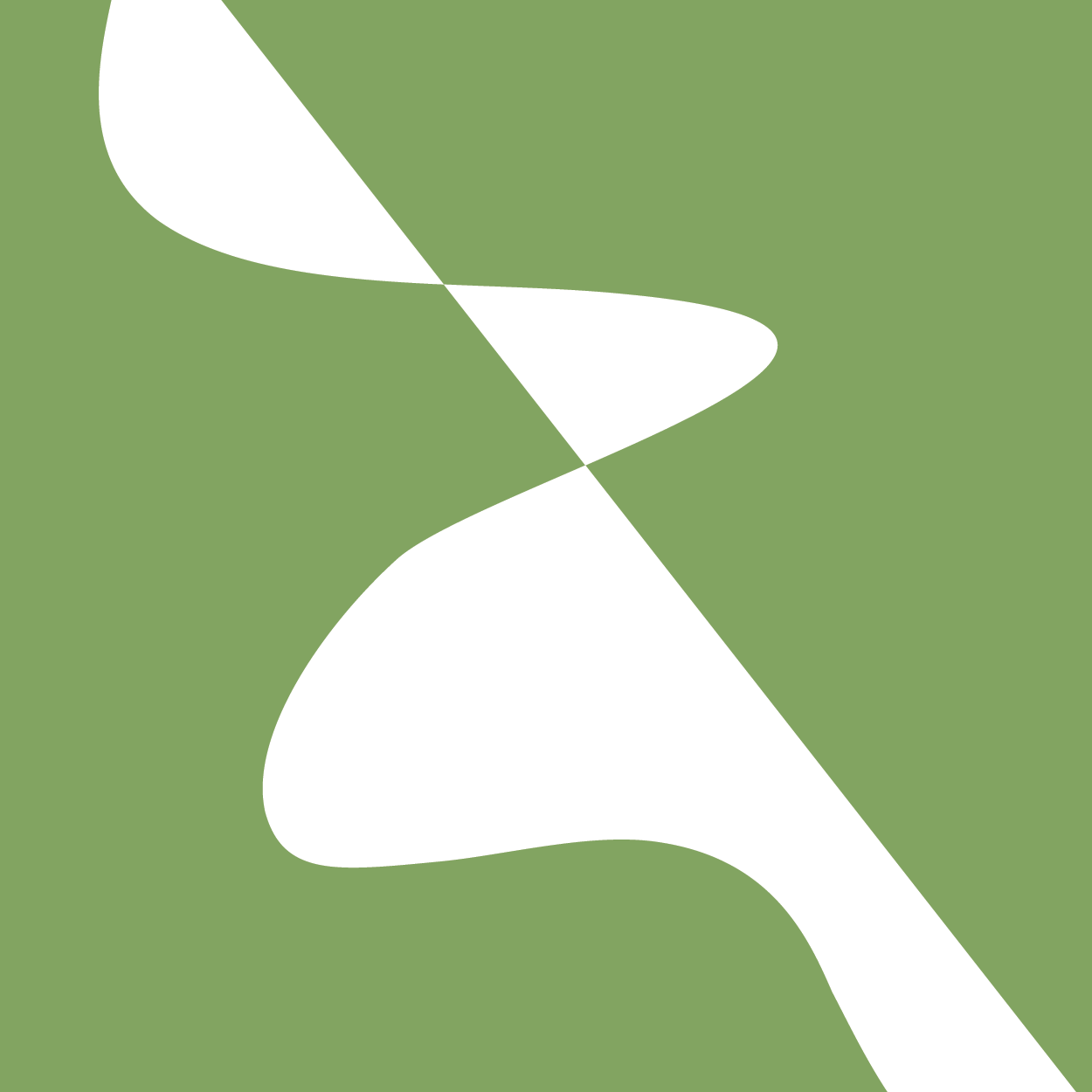 Infection and Eclipse Phase—Thinking Ahead to Cellularization
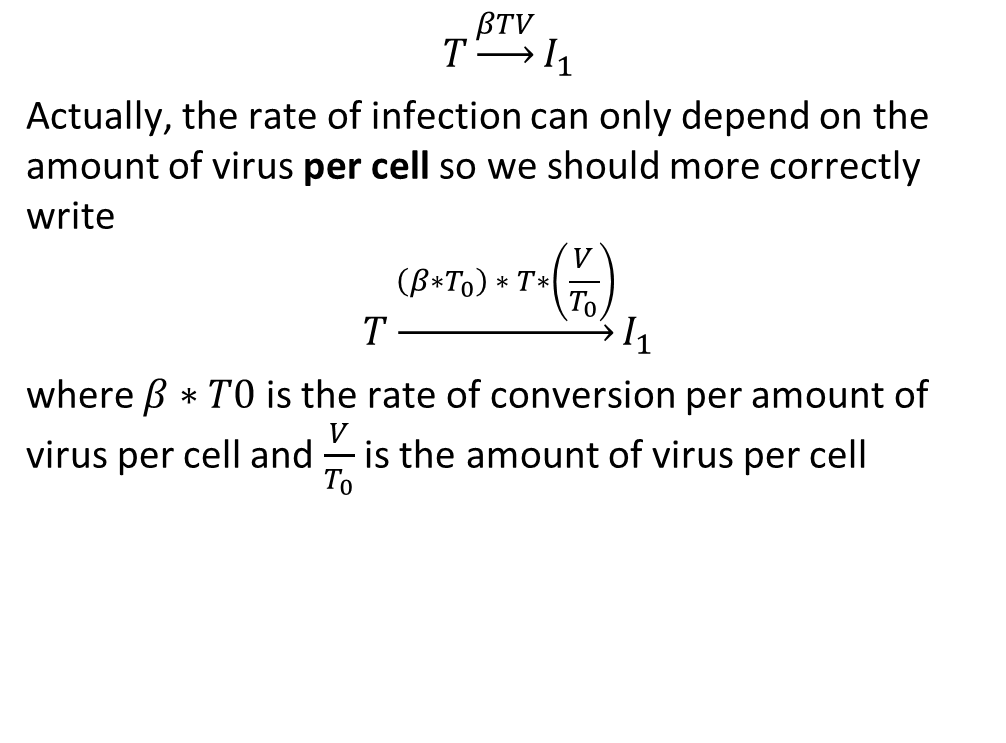 This apparent detail will be critical when we convert the model to a cellularized for in CC3D
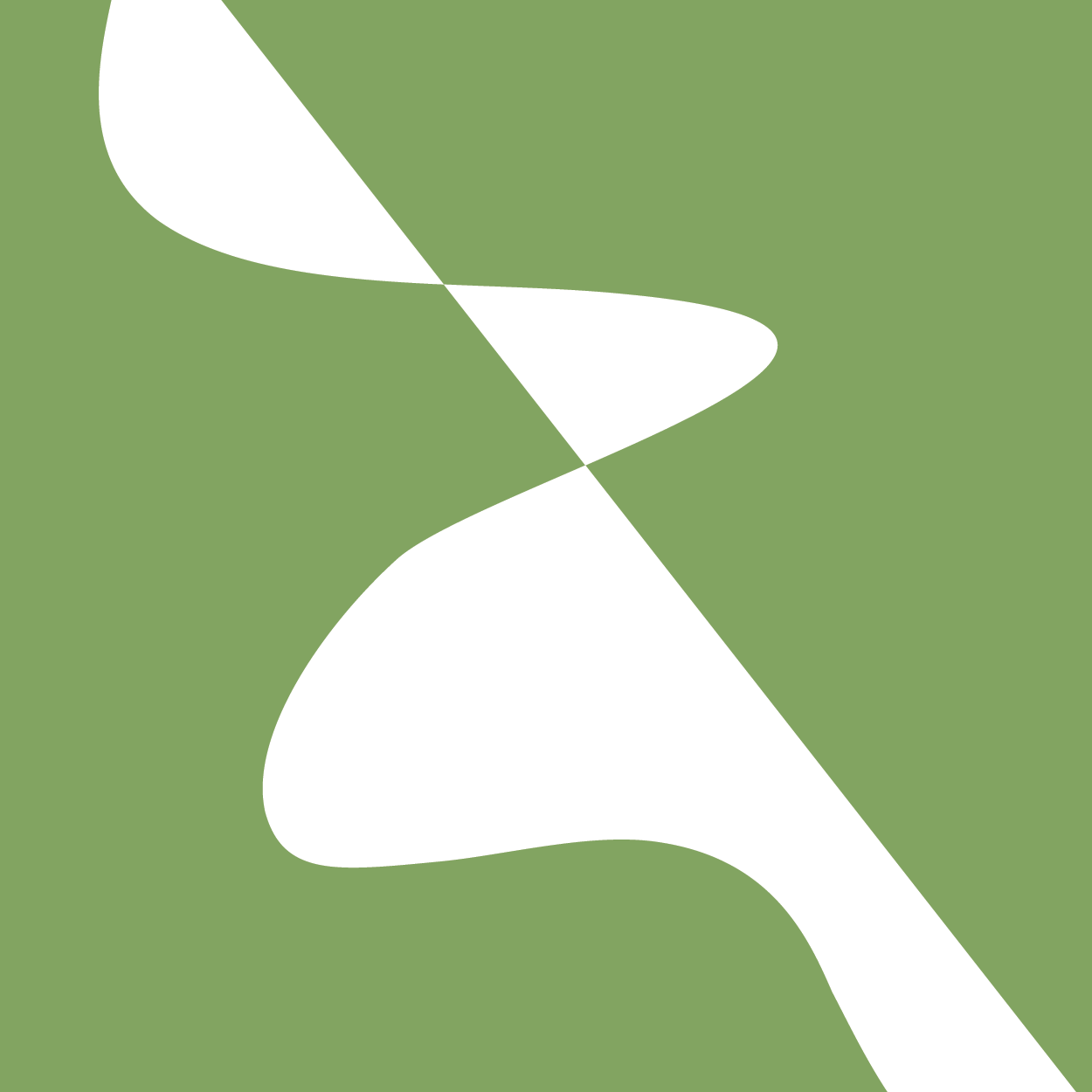 Simulating the Transition from Uninfected to Early Infected
Upload: How_to_write_viral_infection_model.ipynb
Google Drive https://drive.google.com/file/d/1Bi2fkZ2GzFXUPvgU1rmZ1Jhym0M_0fht/view?usp=sharing
Slack
https://slack-files.com/T017HE055JN-F018C769TJQ-6c2e99aa27
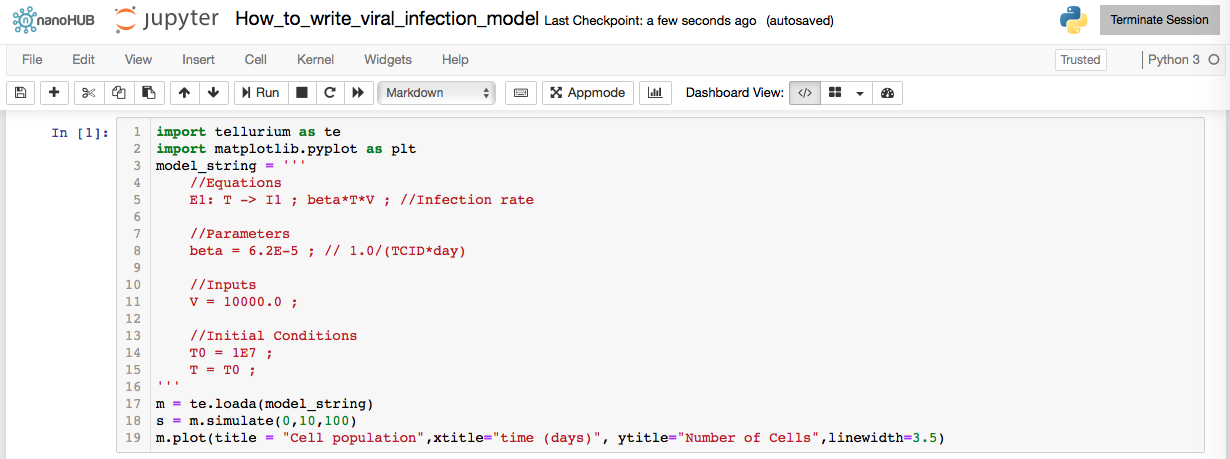 Exercise—Run it!
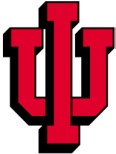 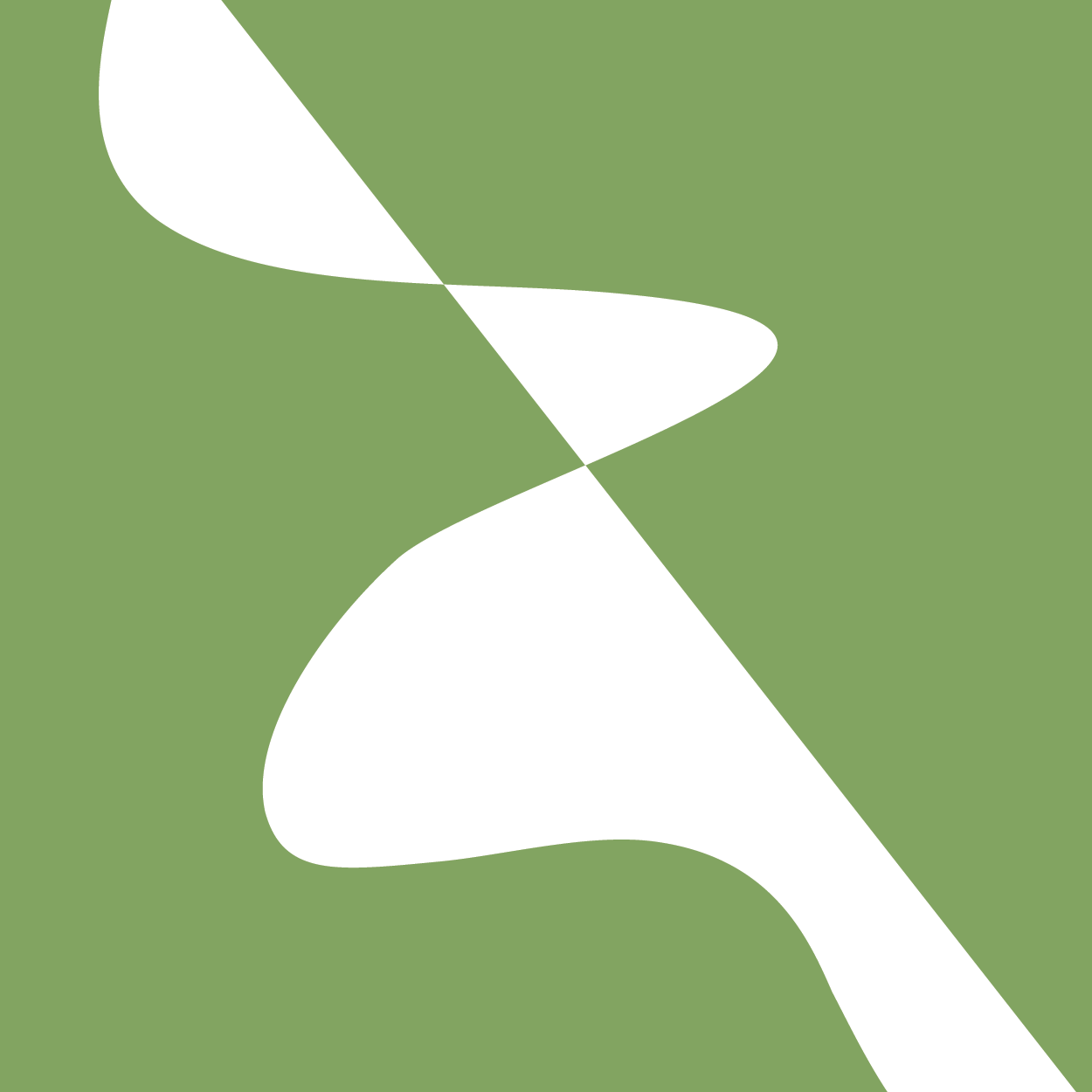 Simulating the Transition from Uninfected to Early Infected
Upload: How_to_write_viral_infection_model.ipynb
Google Drive https://drive.google.com/file/d/1Bi2fkZ2GzFXUPvgU1rmZ1Jhym0M_0fht/view?usp=sharing
Slack
https://slack-files.com/T017HE055JN-F018C769TJQ-6c2e99aa27
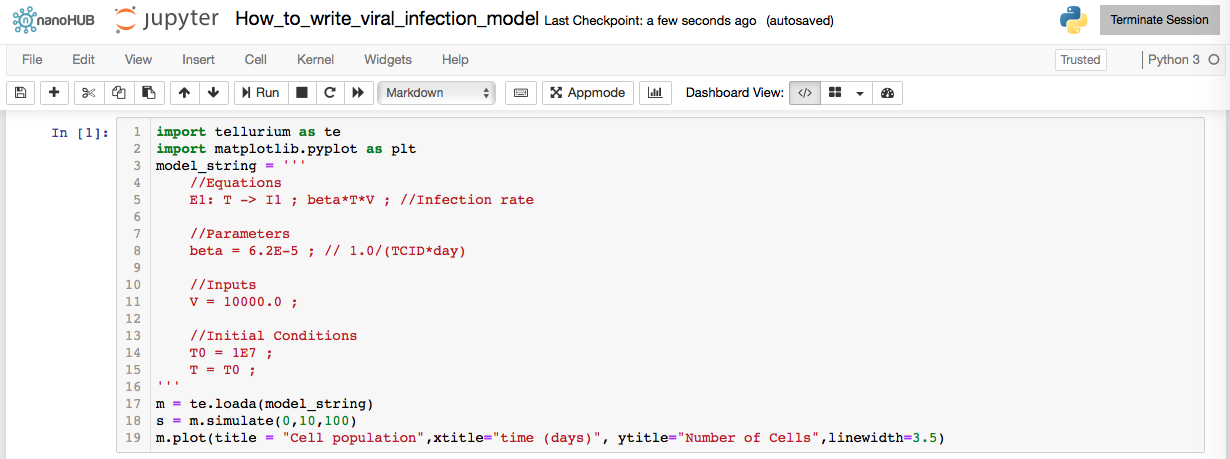 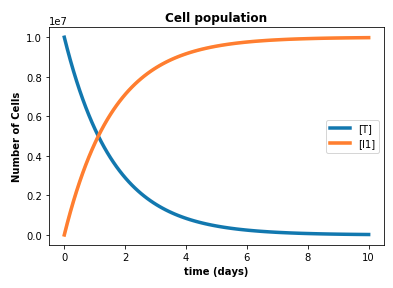 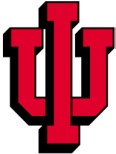 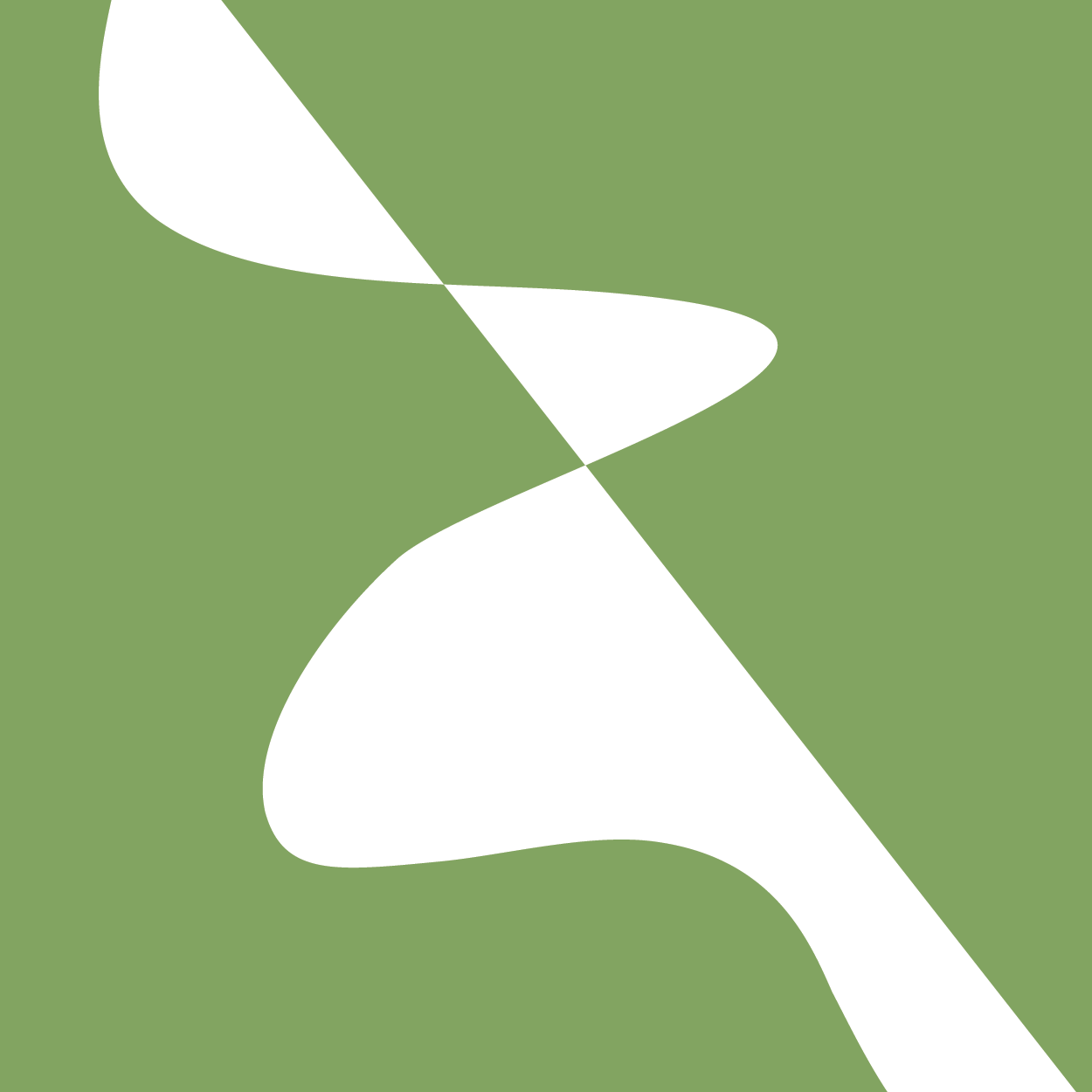 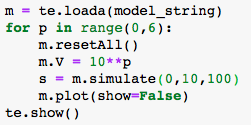 2) Do a parameter scan where you multiply the original parameter (m.beta *=) by the following values: 1E-2, 1E-1, 1E0, 1E1, 1E2.
Overlay plots to see how things change
Try again with the friendlier numpy np.arange(min,max,step) function
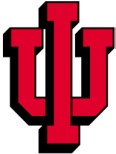 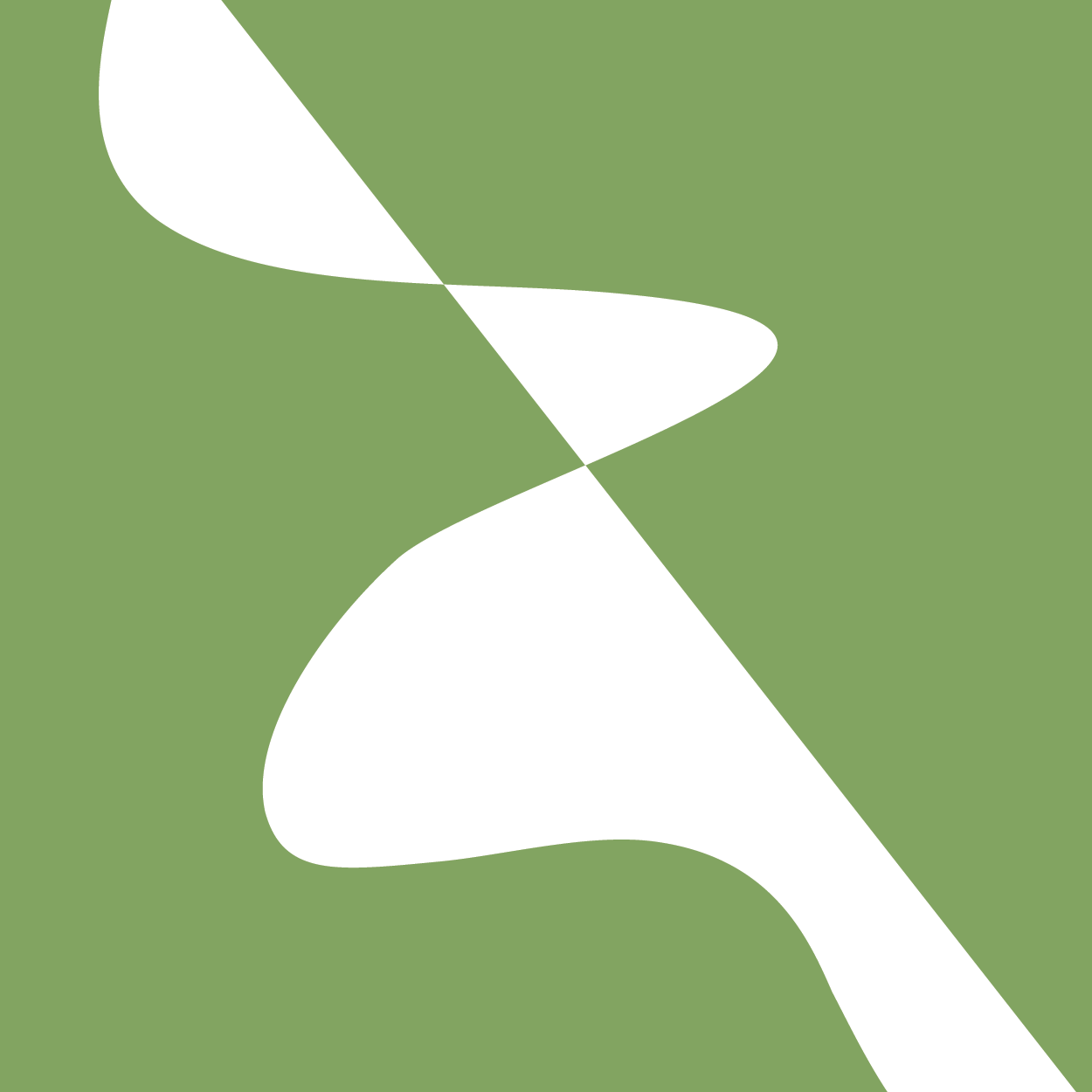 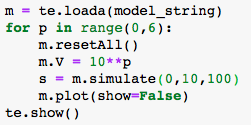 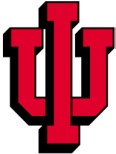 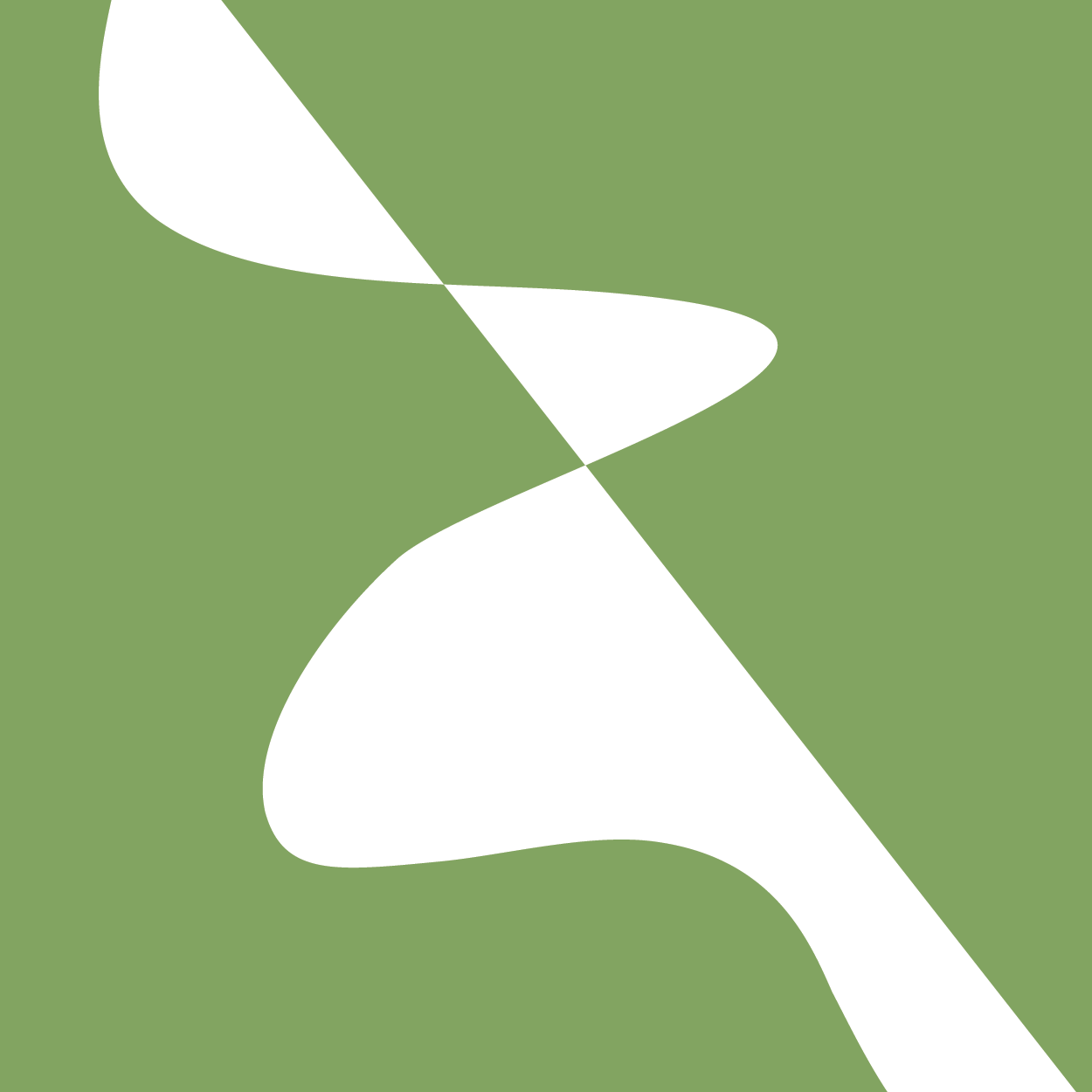 Eclipse Phase and Viral Release Transition from Early to Late Infected
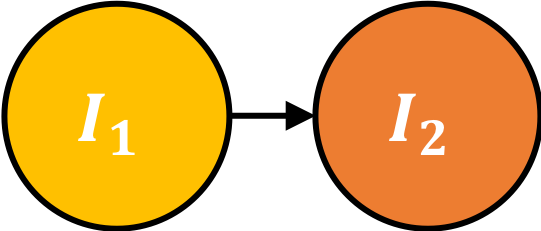 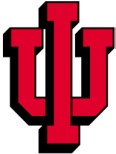 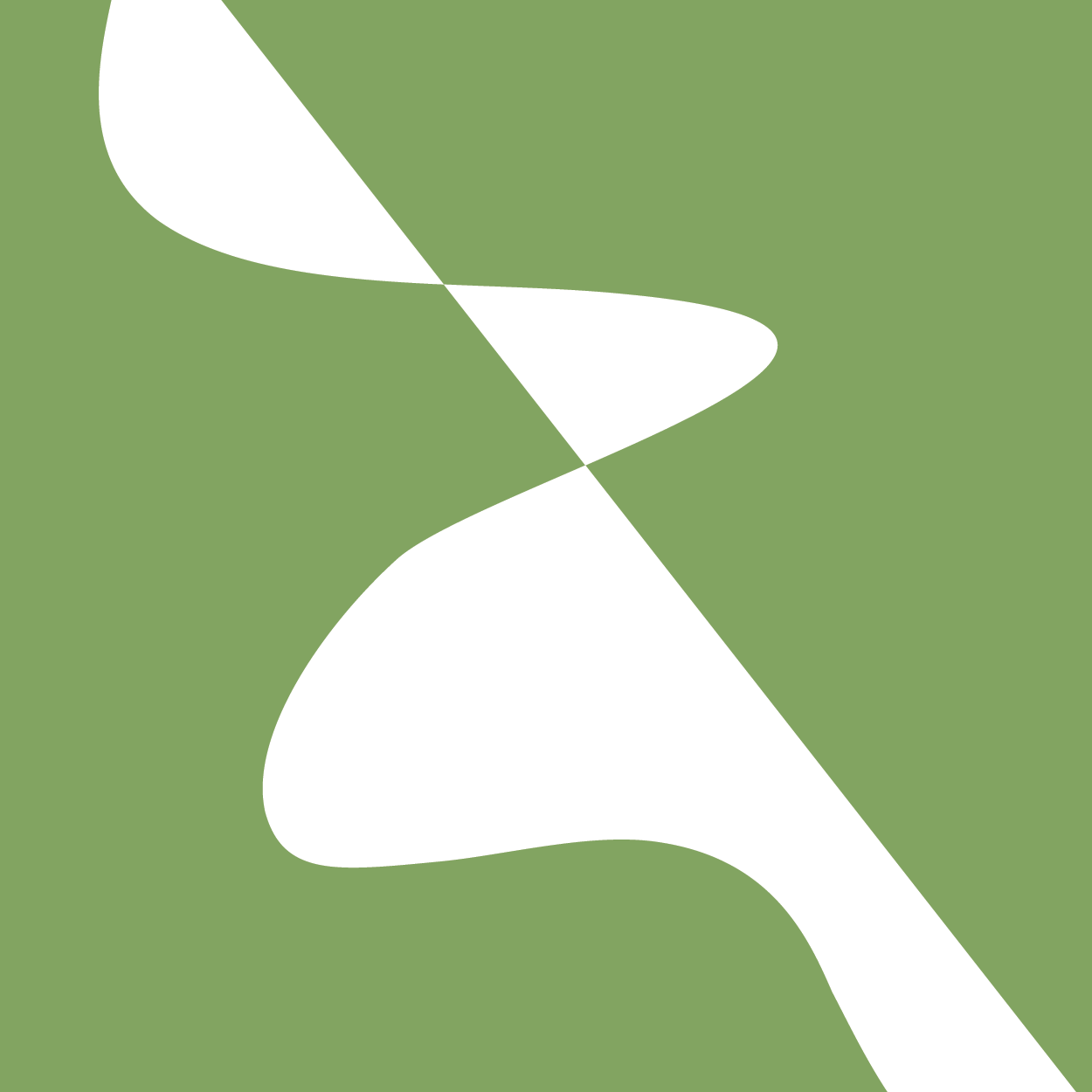 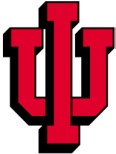 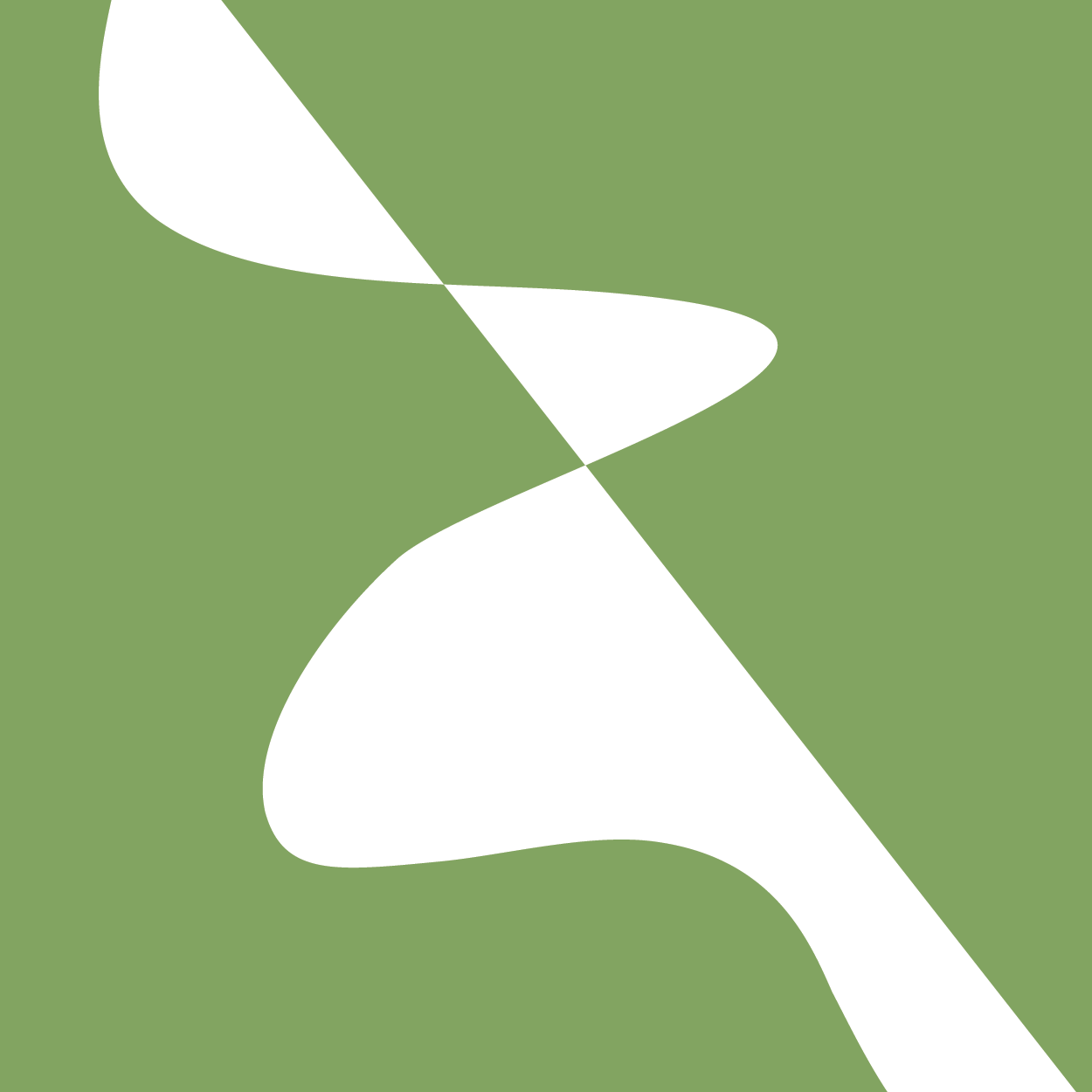 Transition from Early to Late Infected
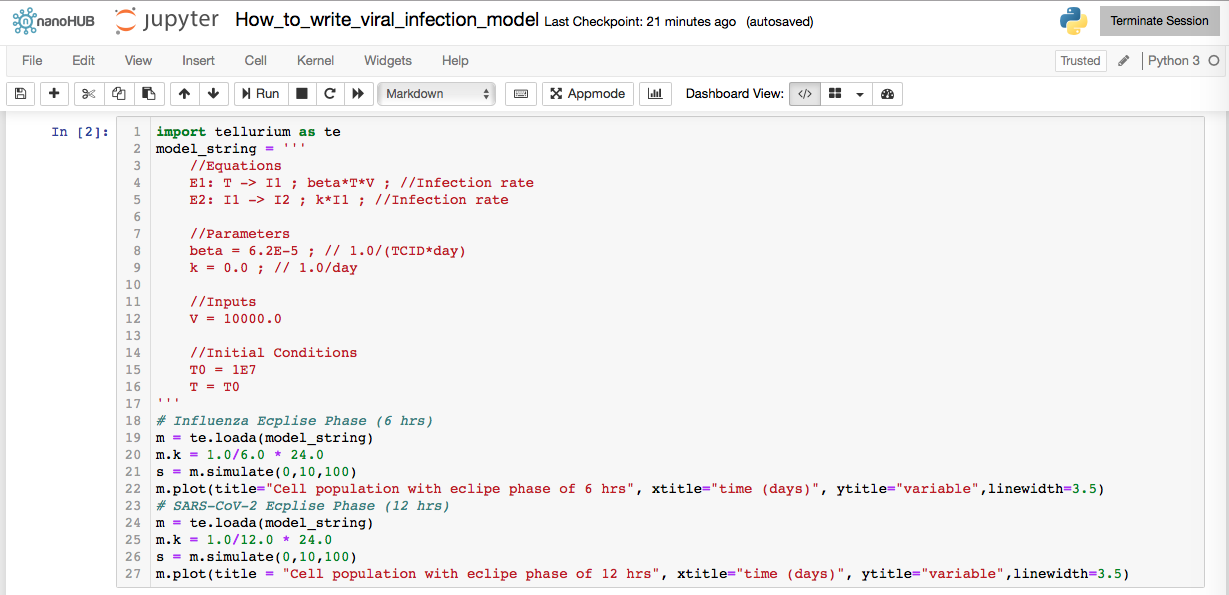 Exercise—Run it!
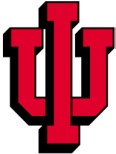 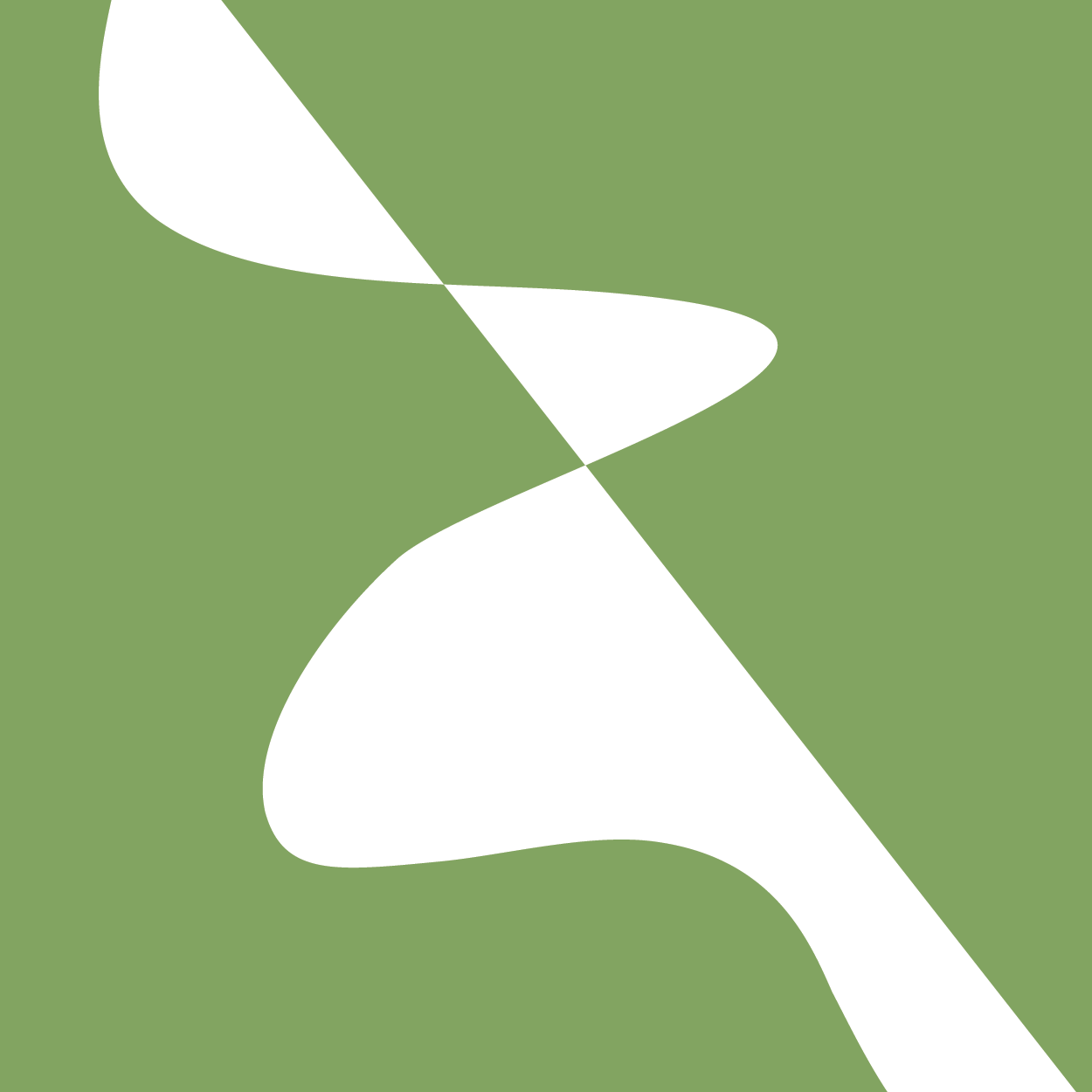 Transition from Early to Late Infected
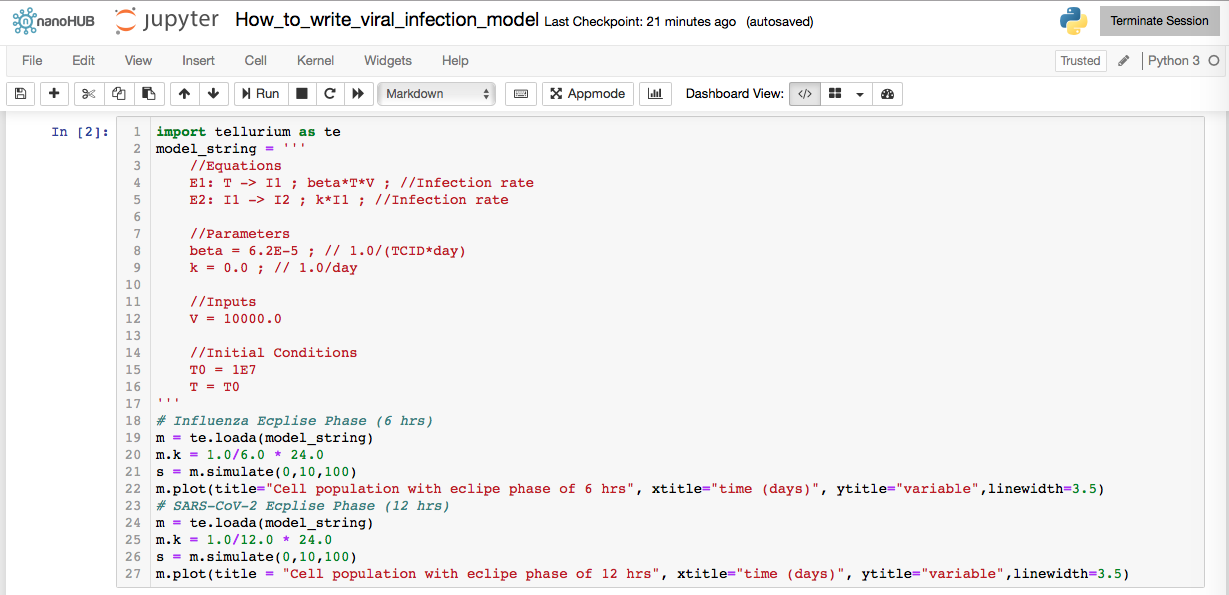 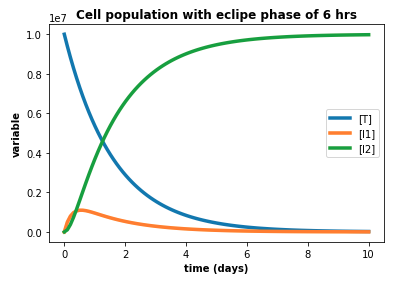 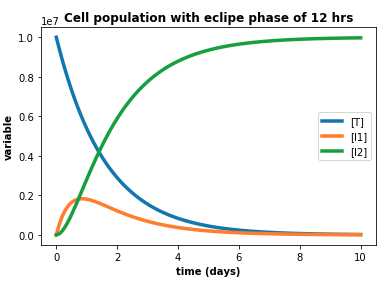 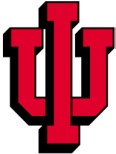 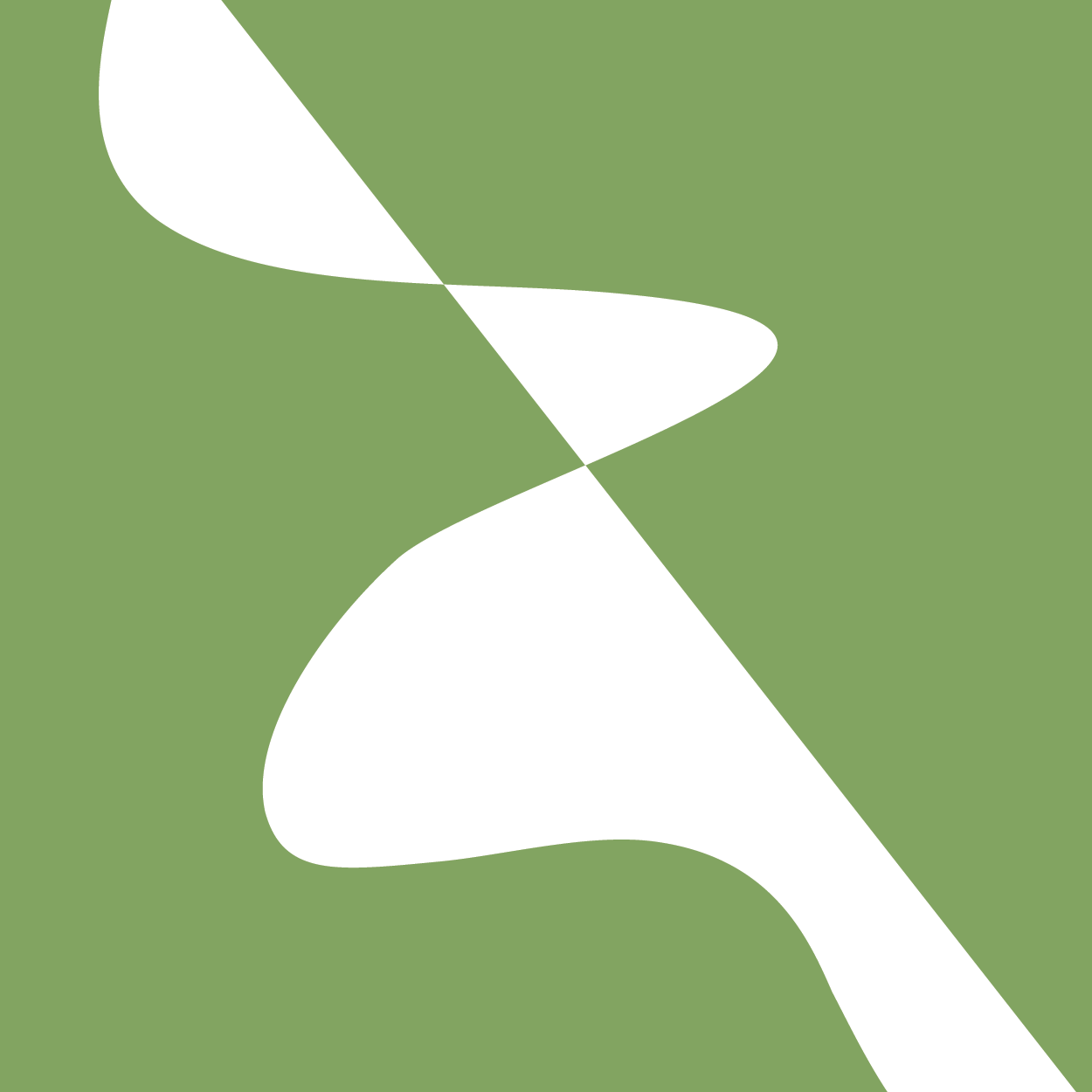 Viral Production
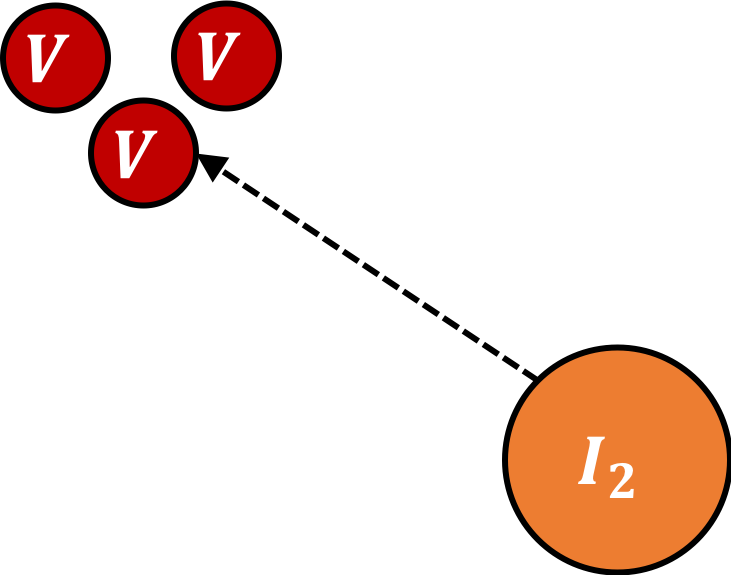 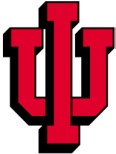 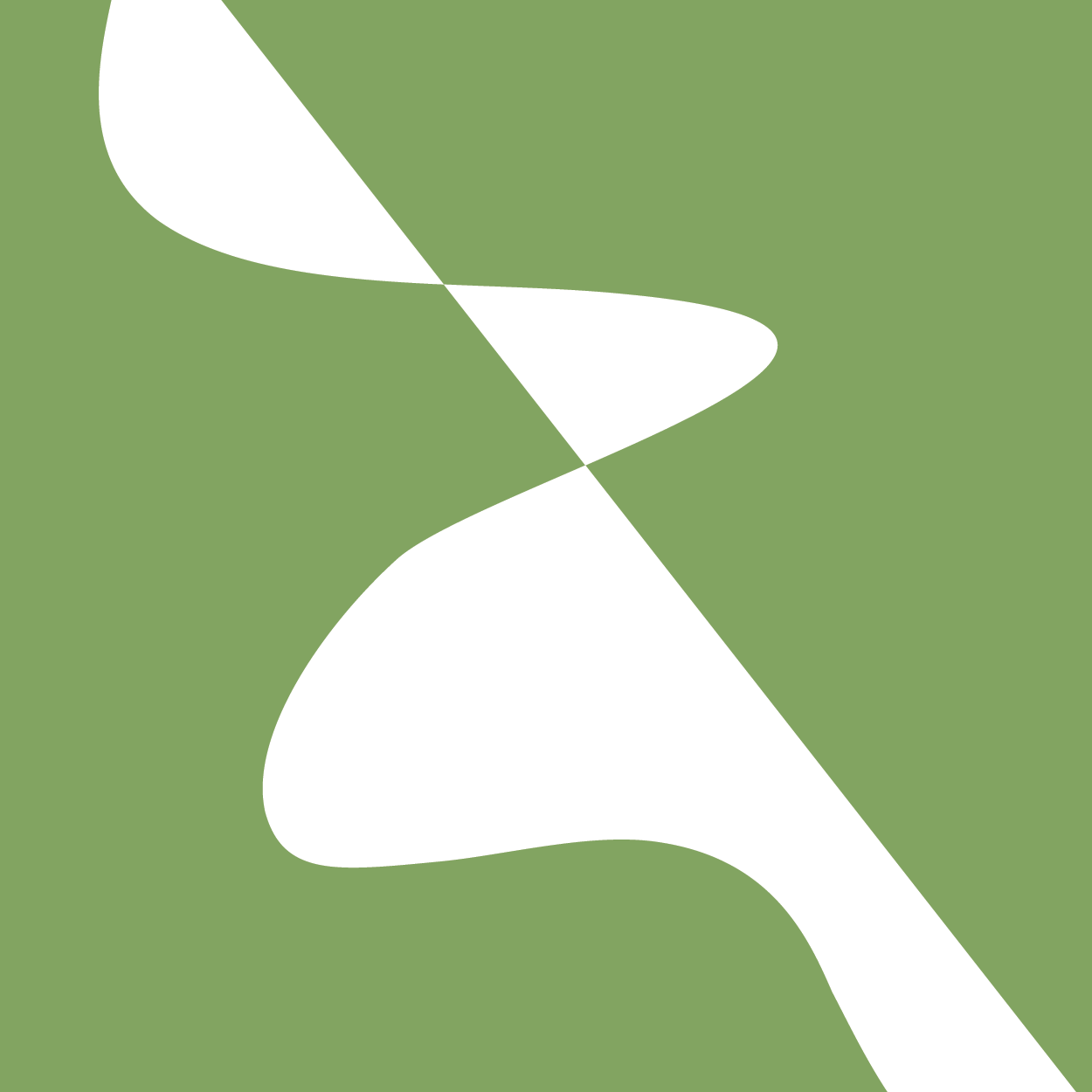 Putting Everything Together
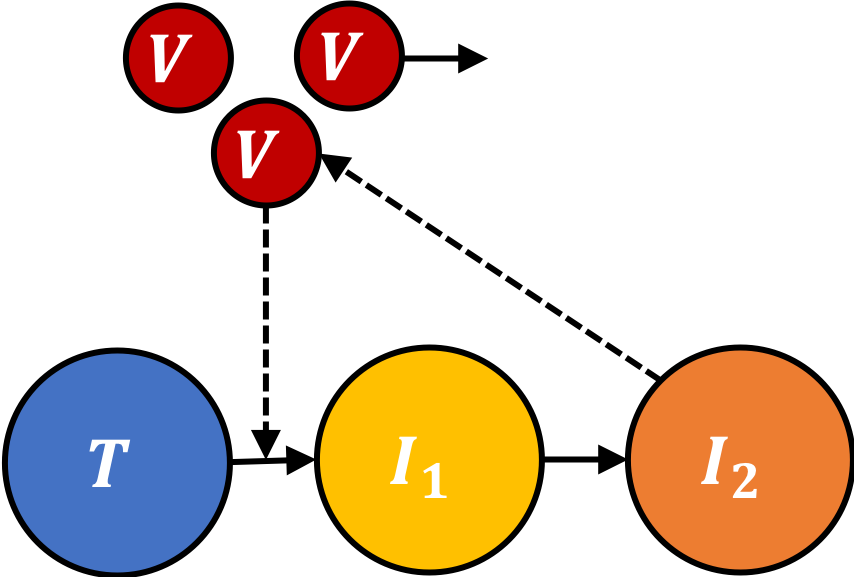 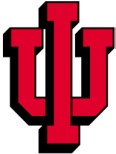 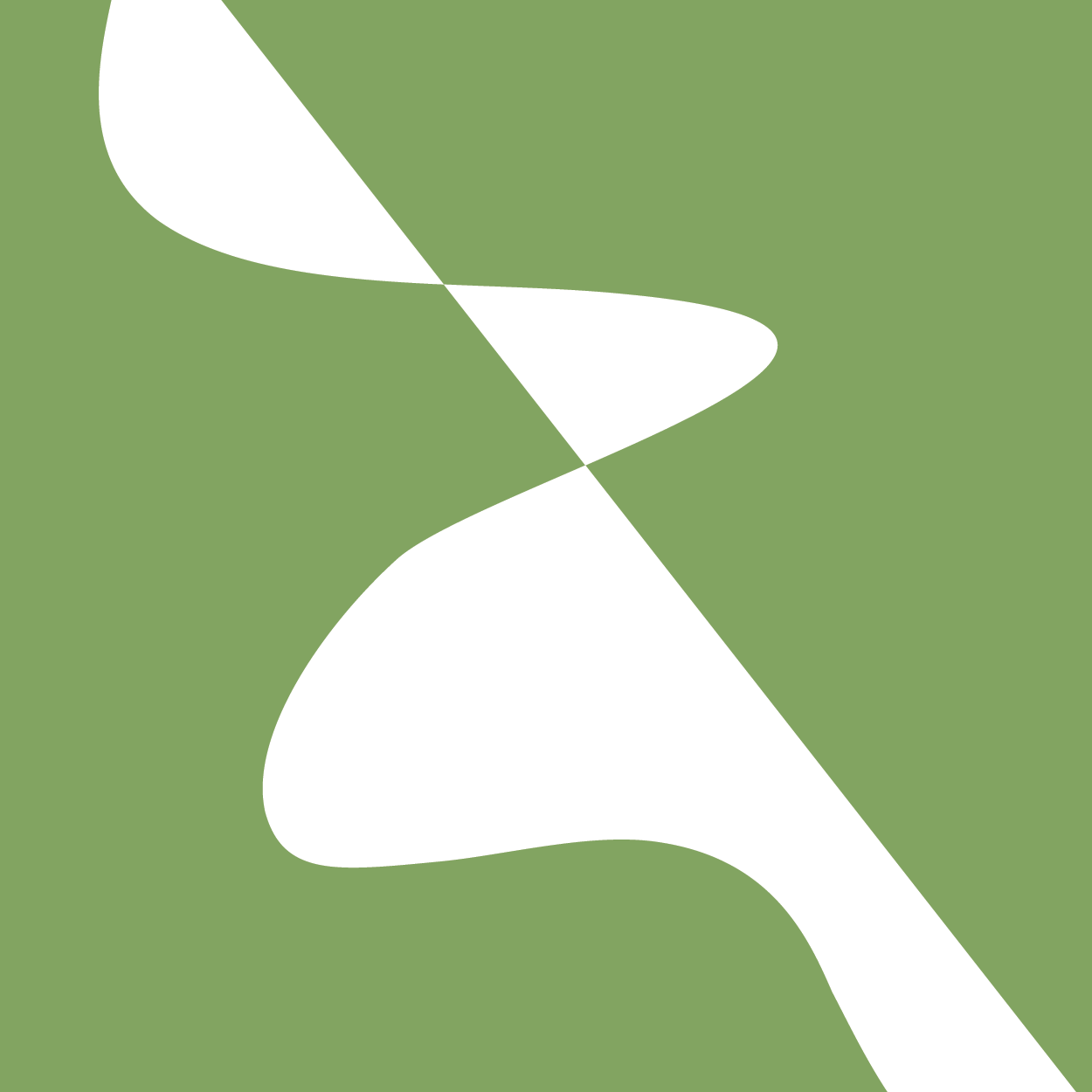 Putting Everything Together
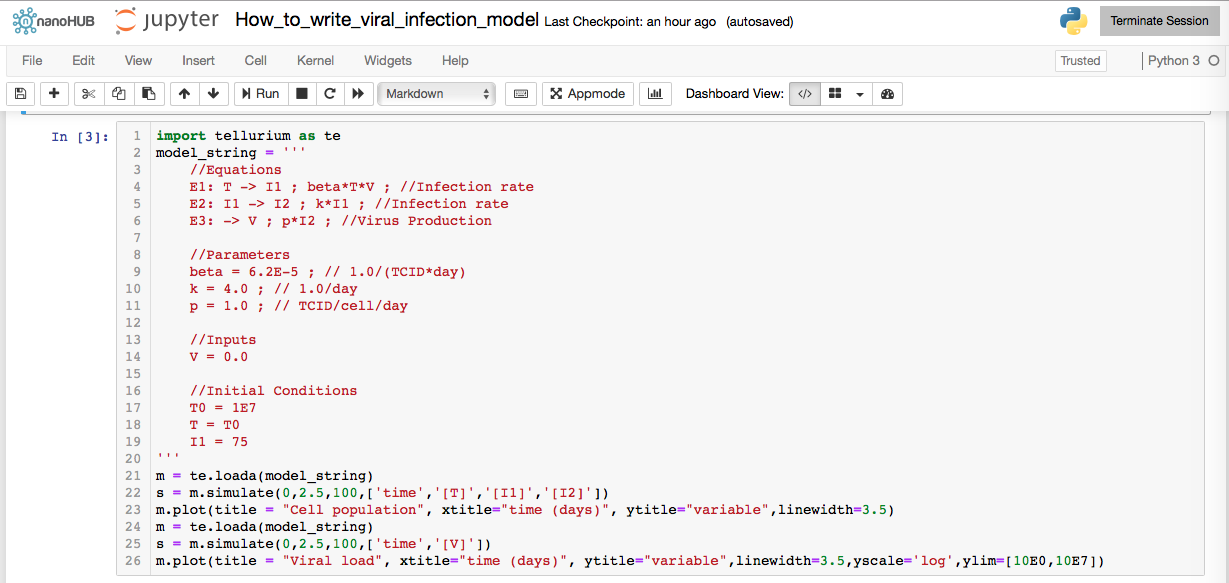 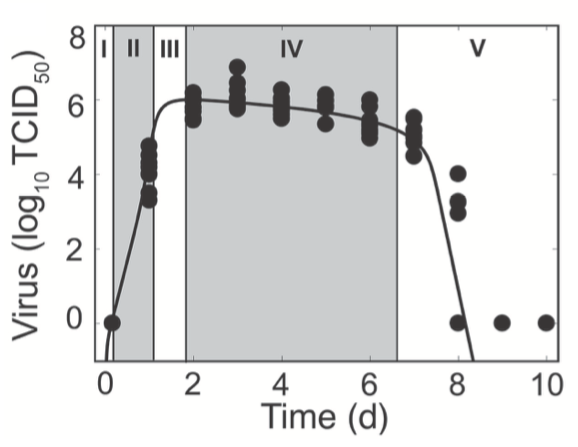 Exercise—Run it!
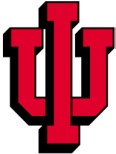 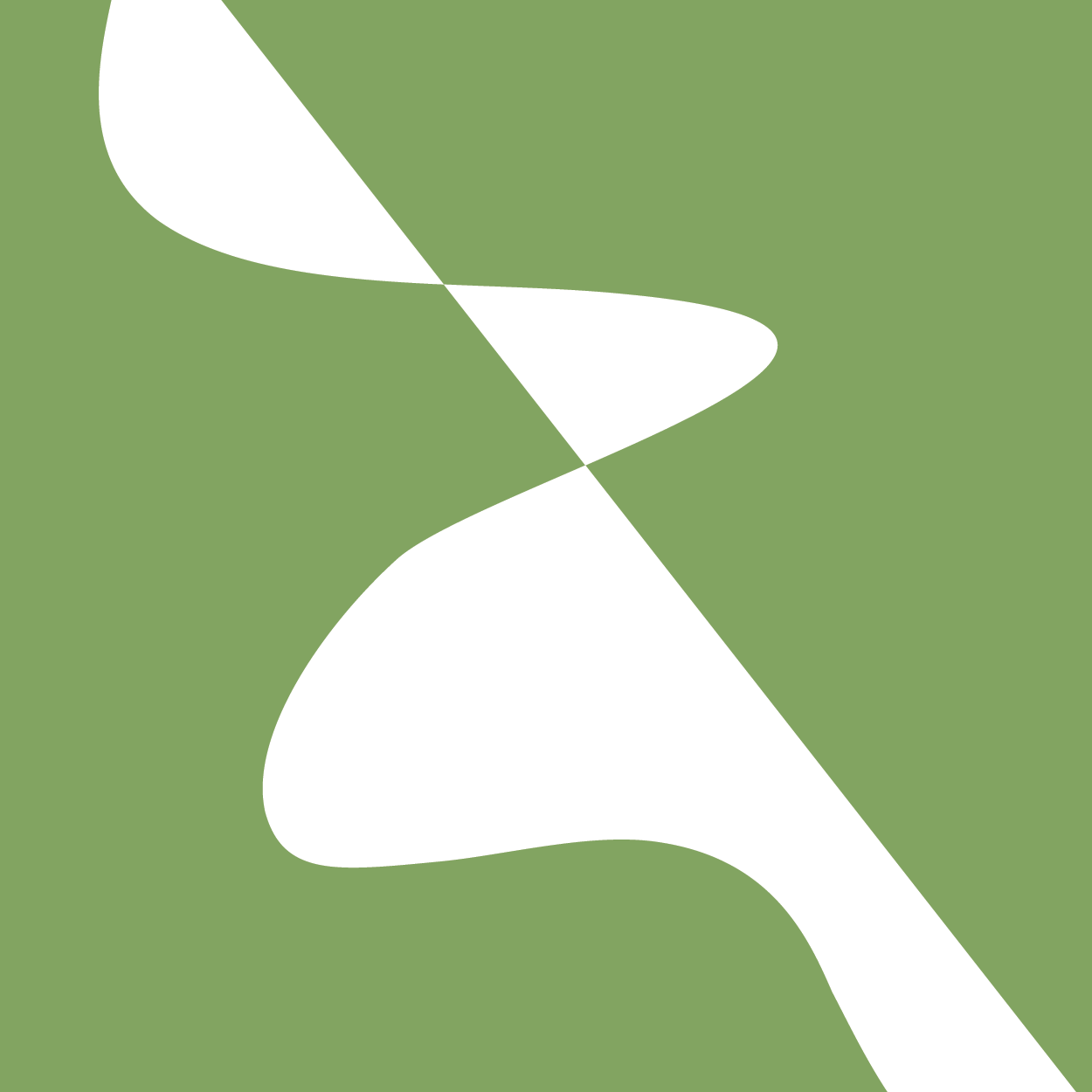 Putting Everything Together
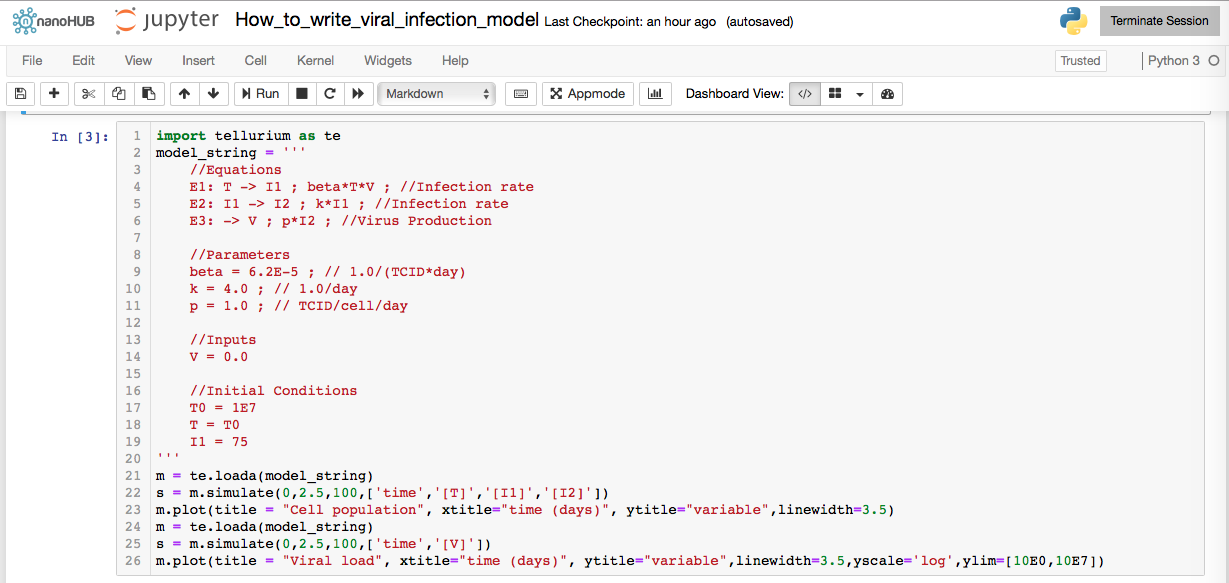 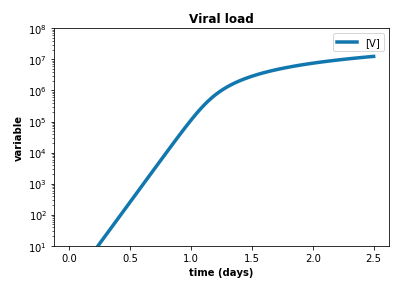 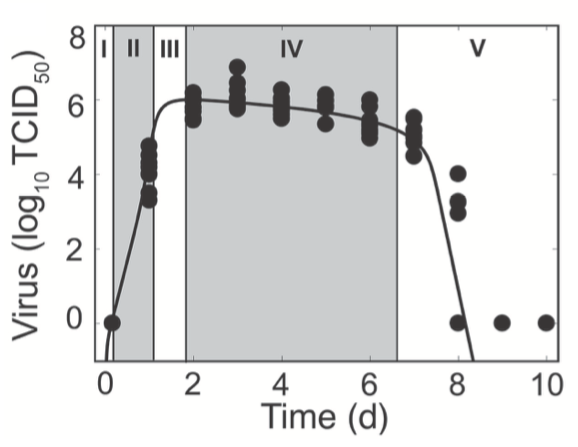 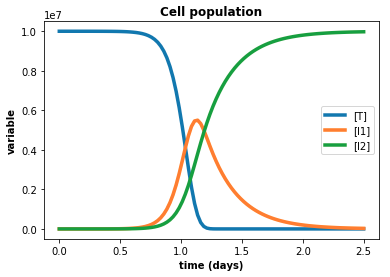 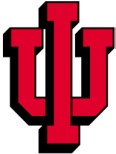 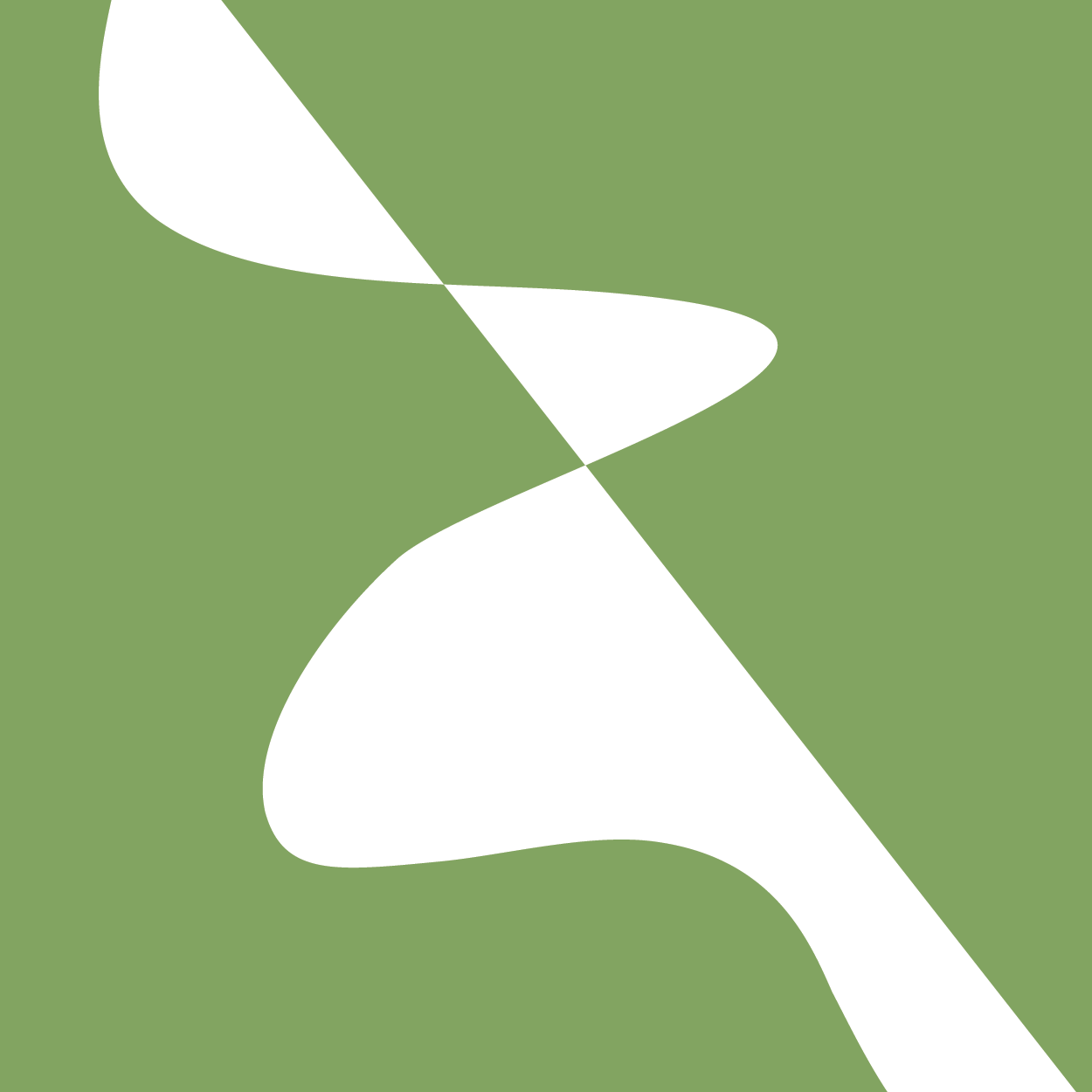 Exercise 1.5.3: Exponential Growth of the Virus
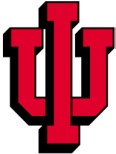 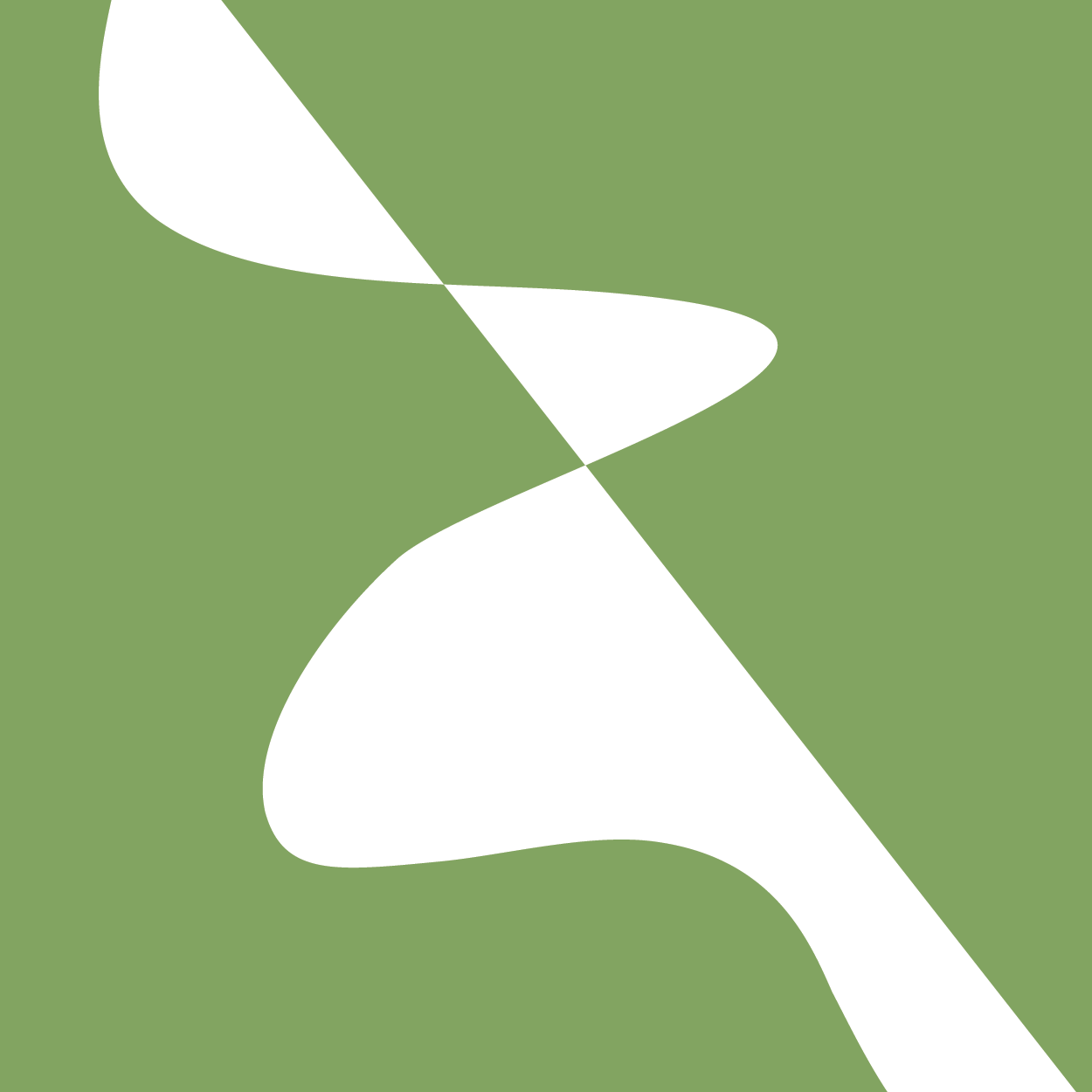 Viral Decay and Removal
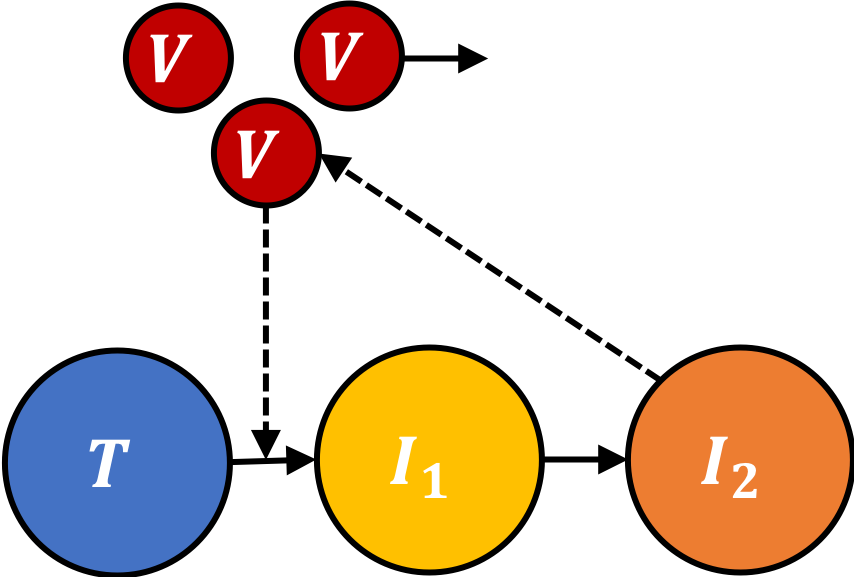 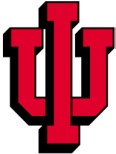 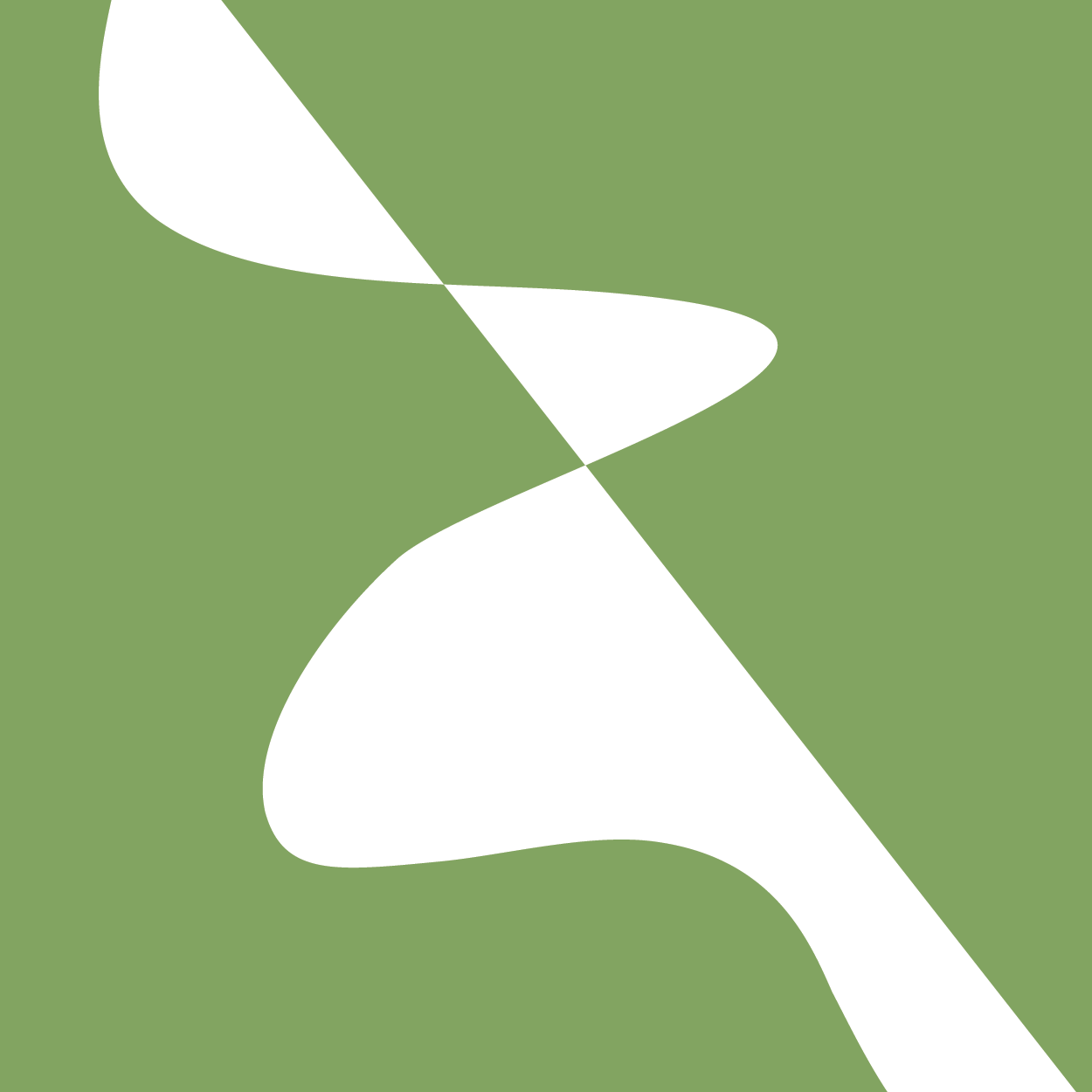 Viral Decay in Simulation
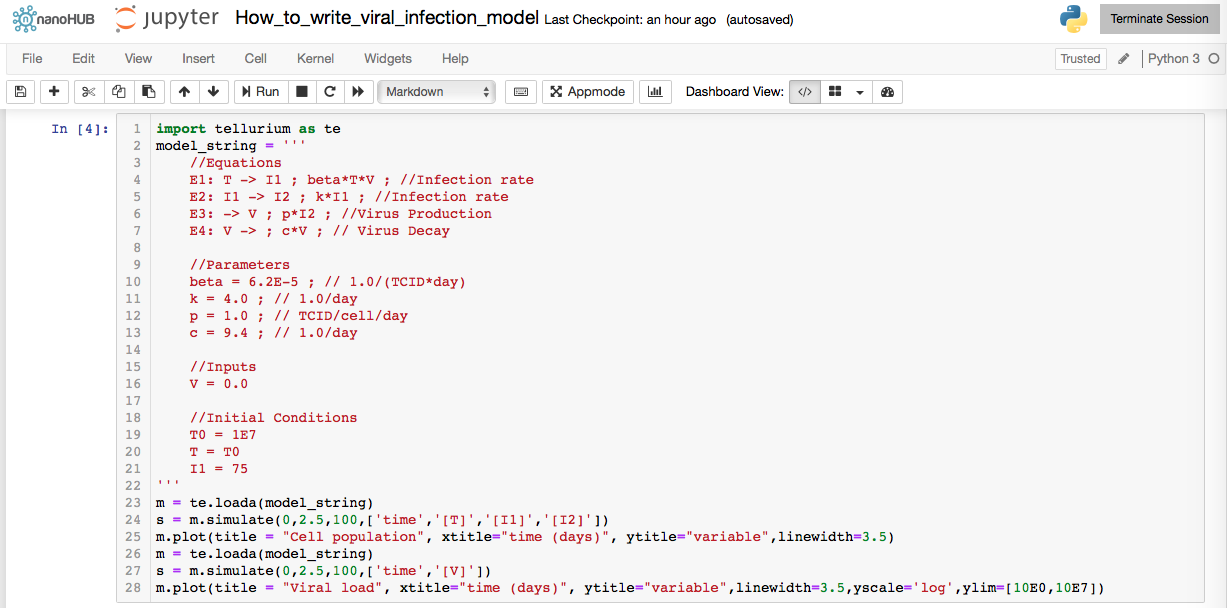 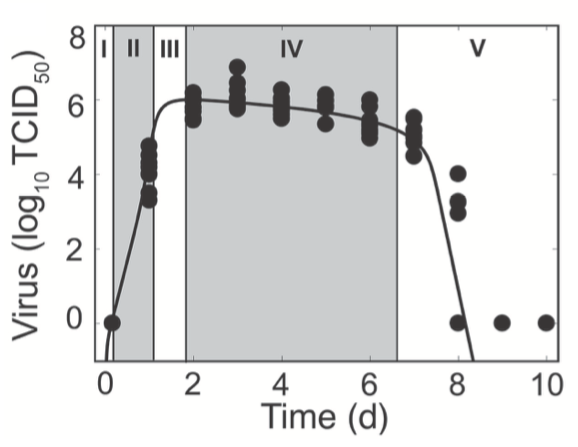 Exercise—Run it!
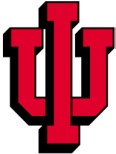 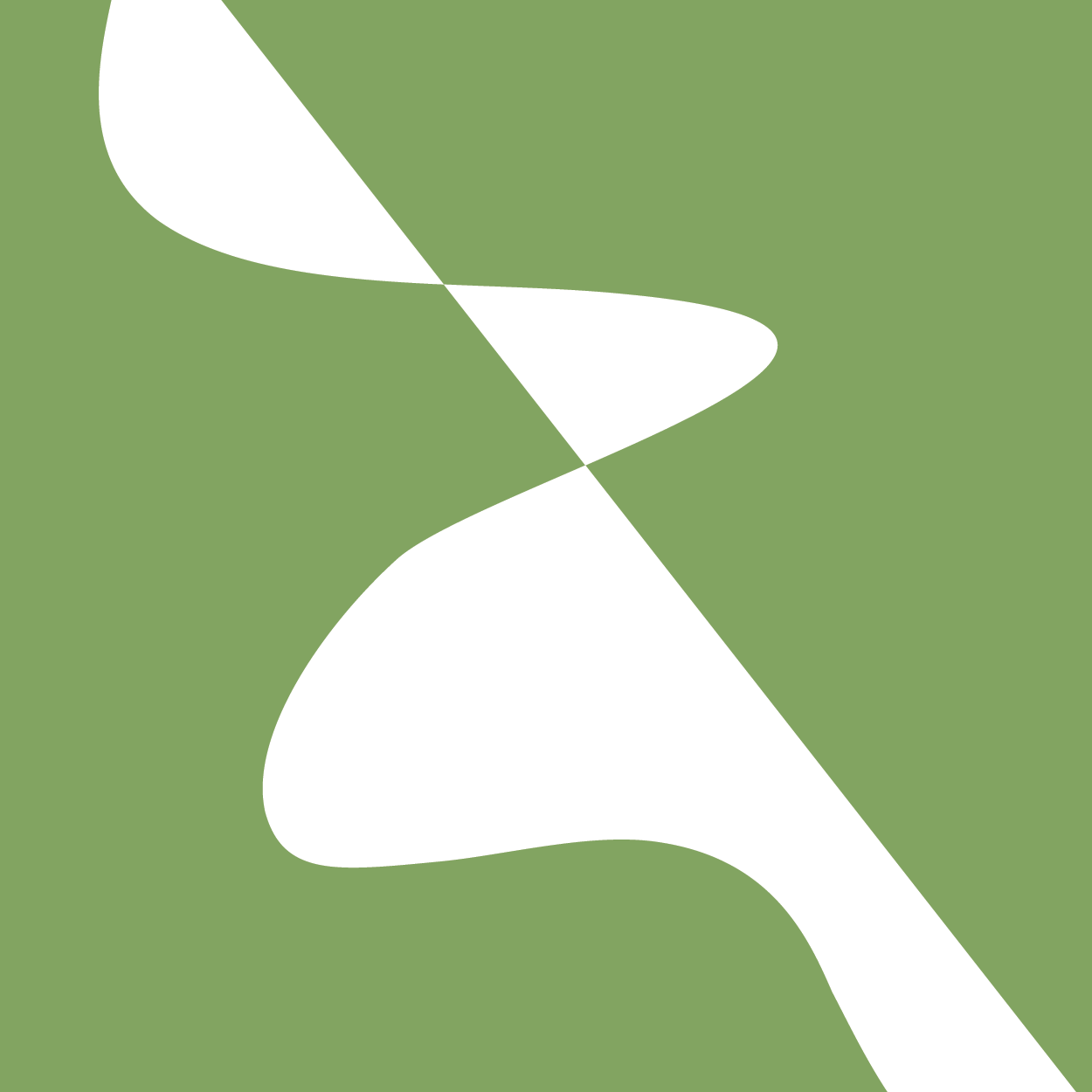 Viral Decay in Simulation
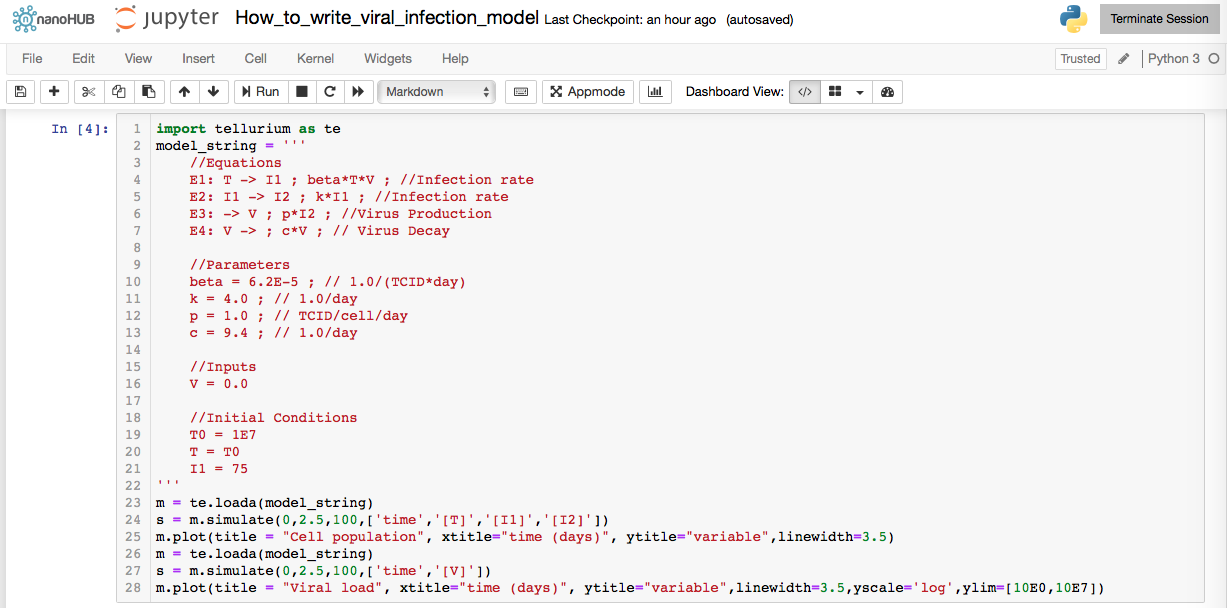 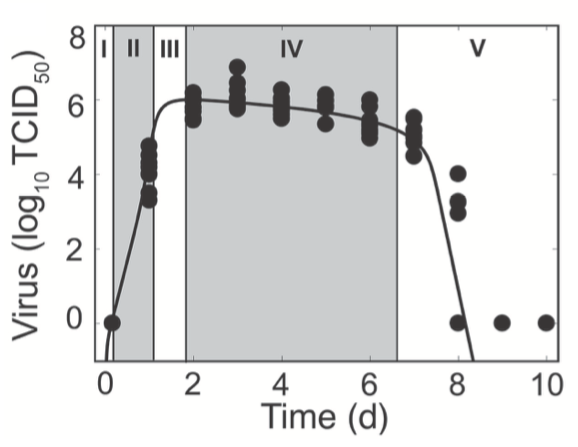 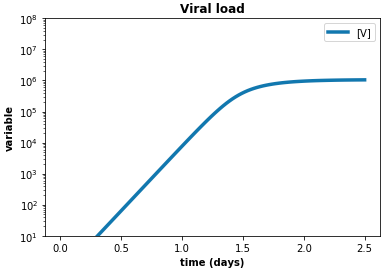 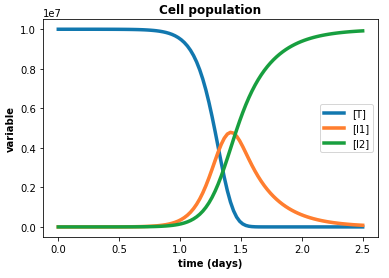 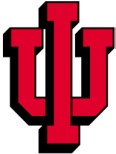 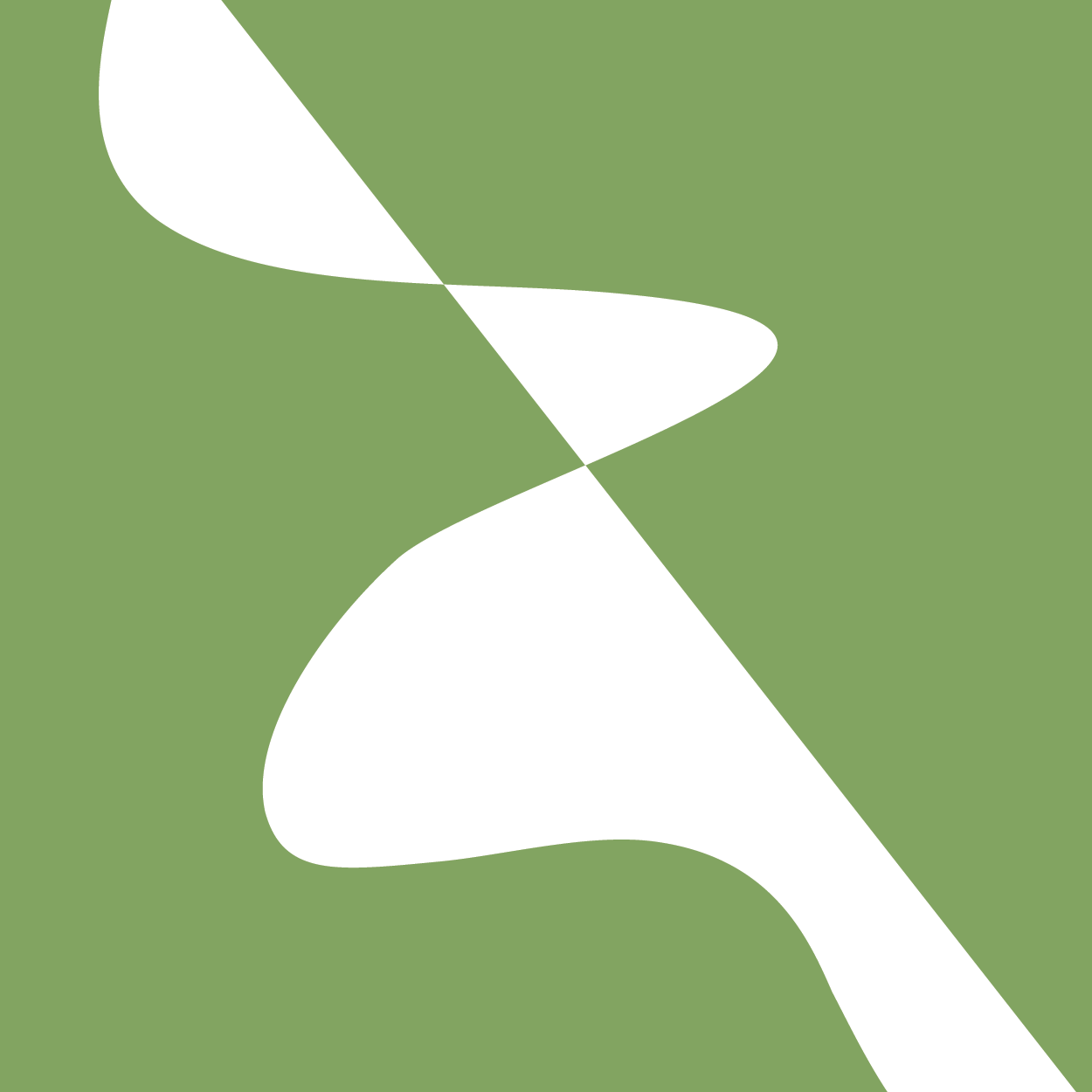 Exercise 1.5.4: Saturation of the Viral Load
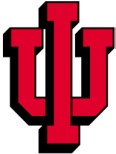 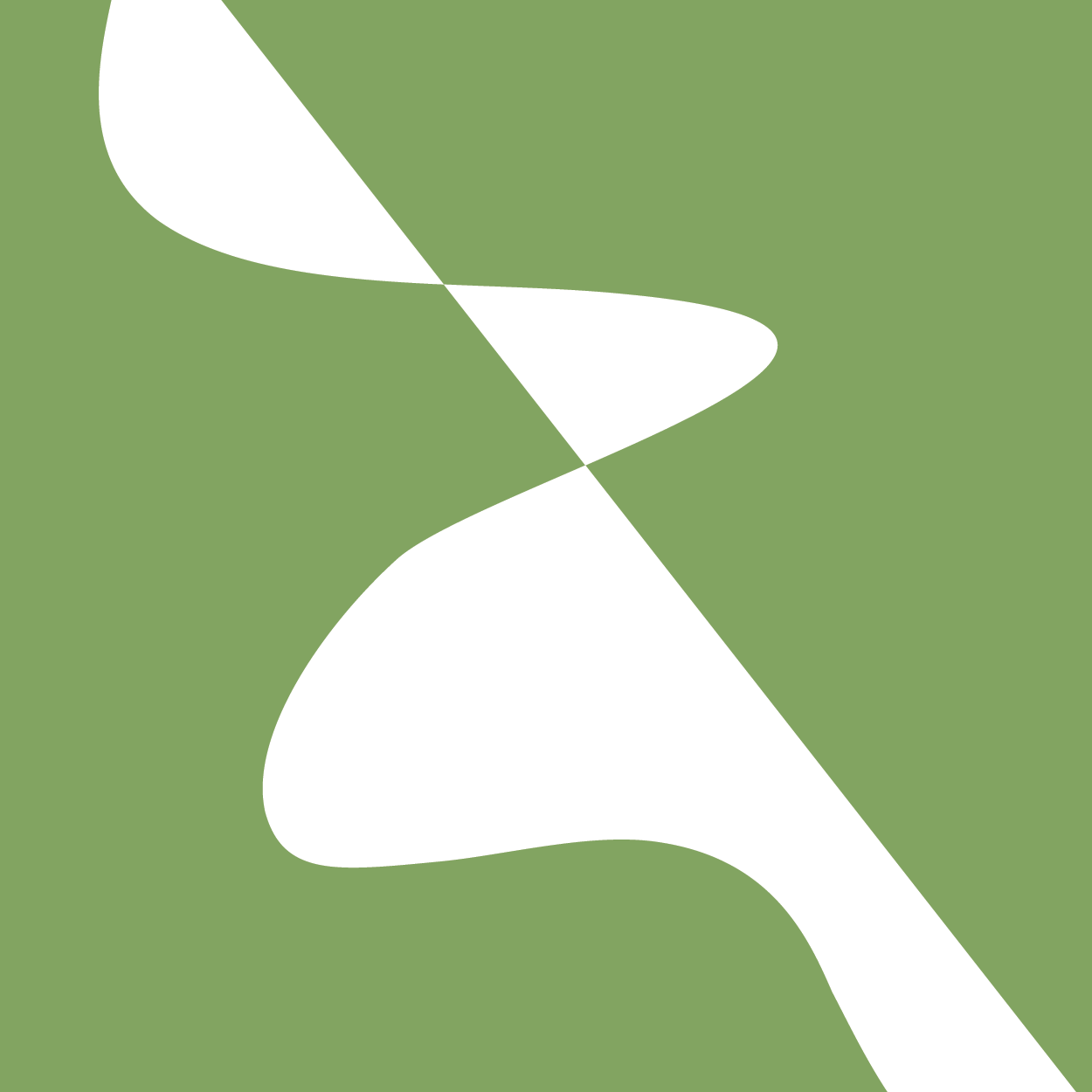 Infected Cell Death due to Viral Infection and Innate Immune Response
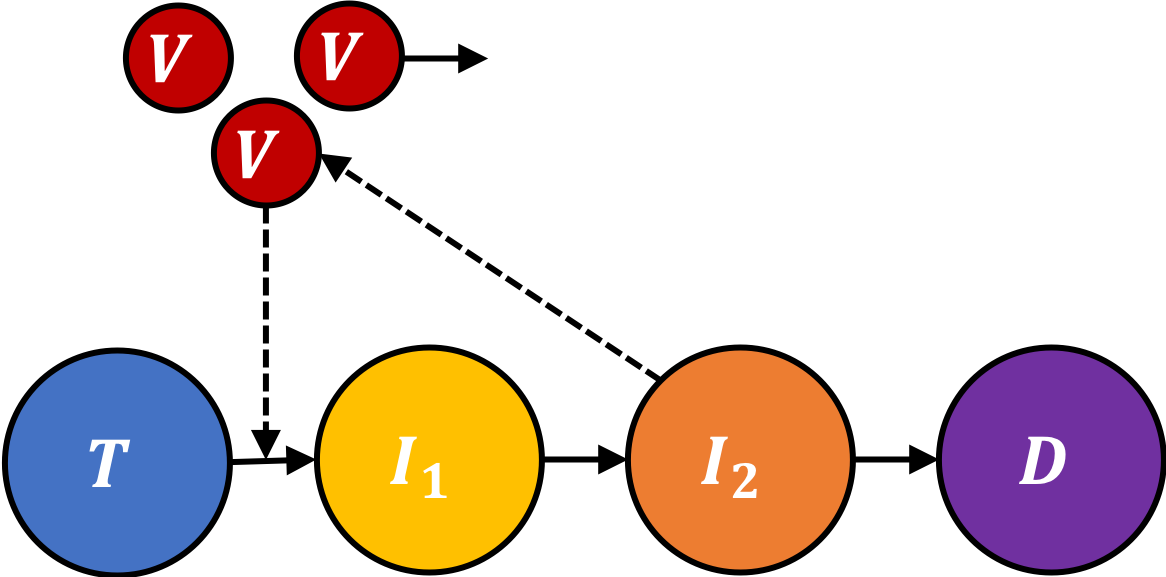 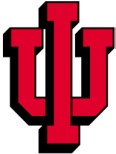 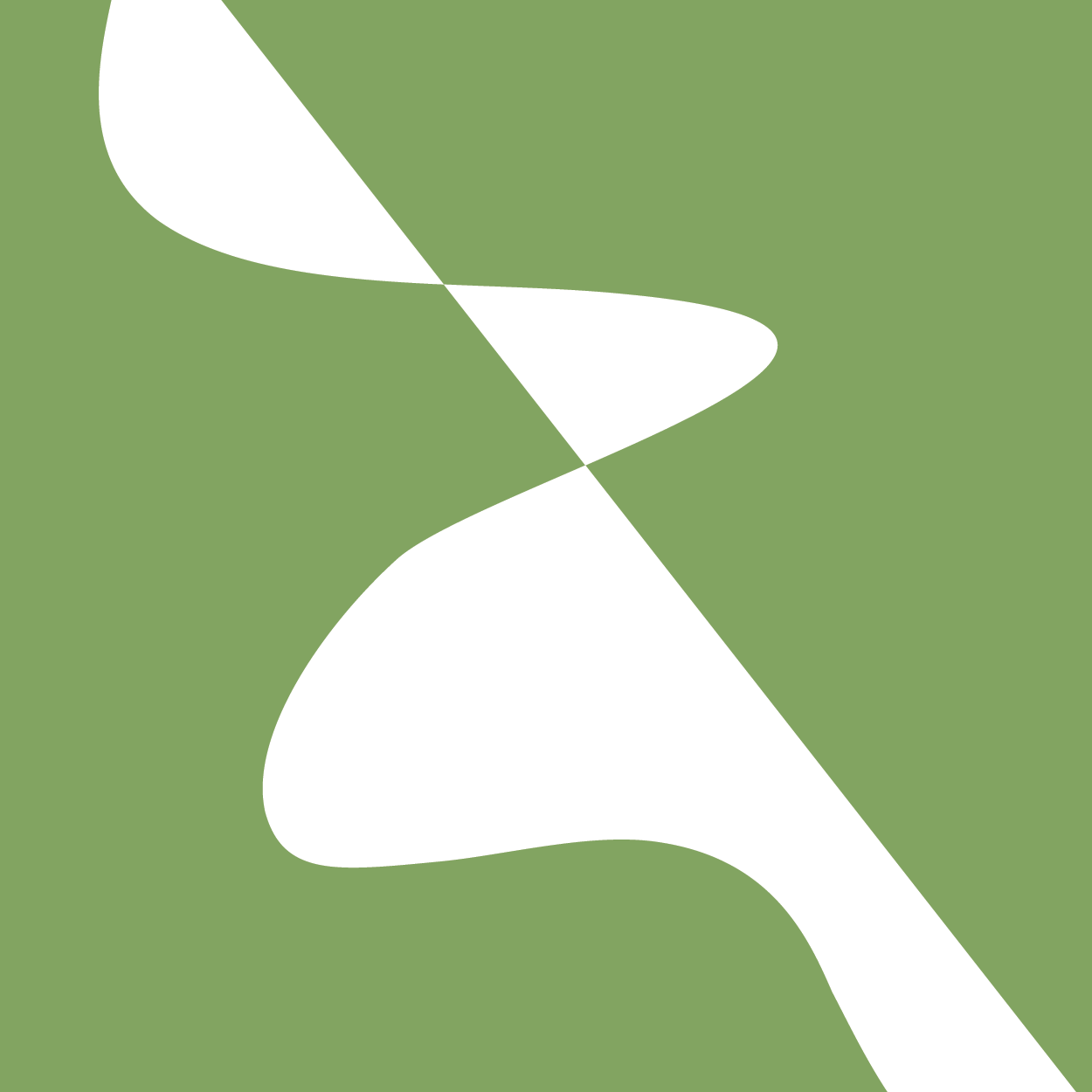 Infected Cell Death due to Viral Infection and Innate Immune Response
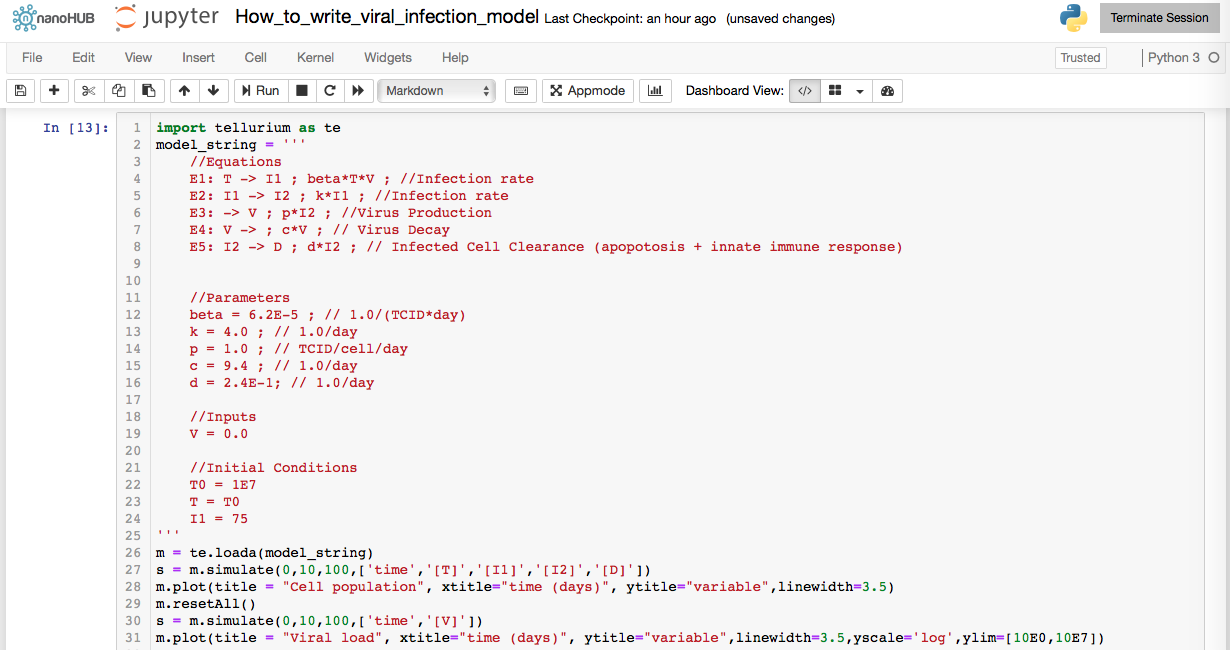 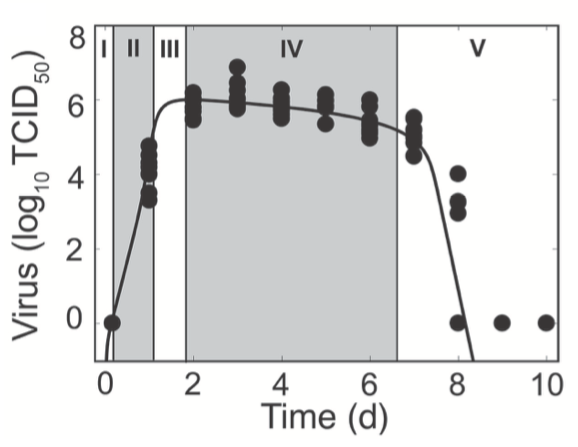 Exercise—Run it!
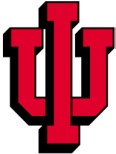 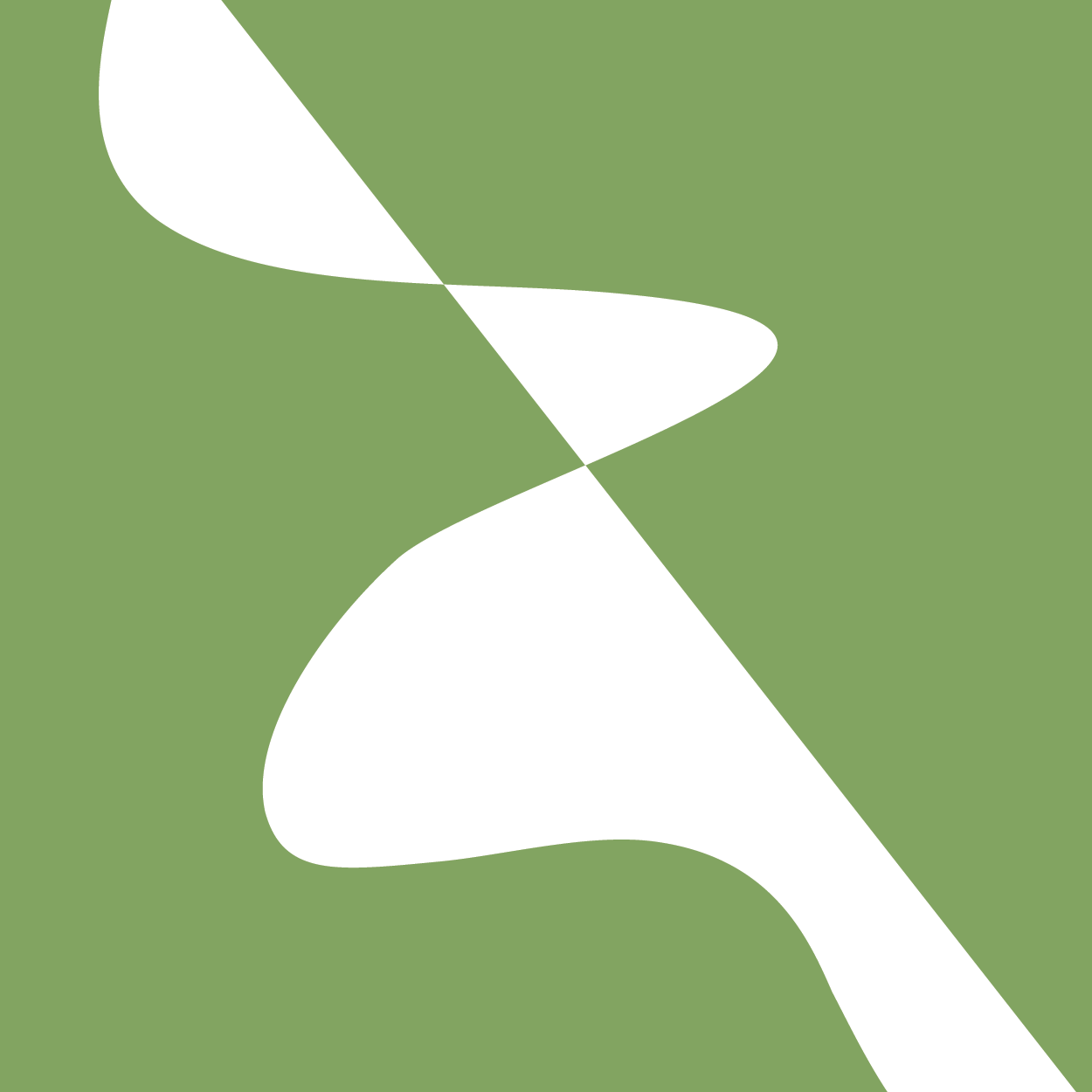 Infected Cell Death due to Viral Infection and Innate Immune Response
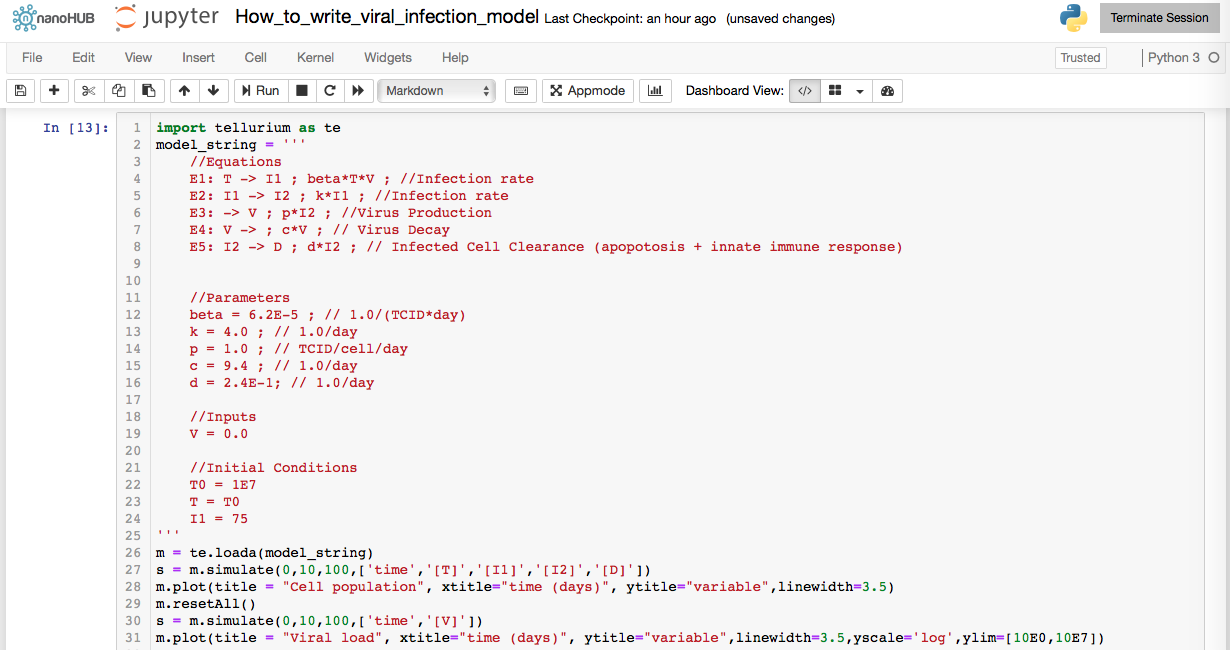 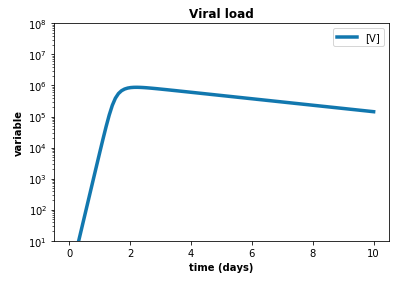 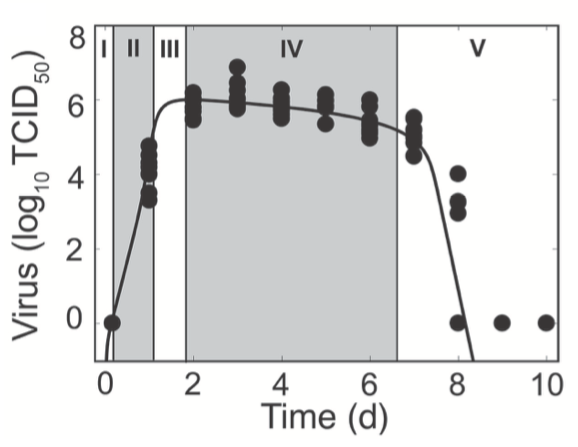 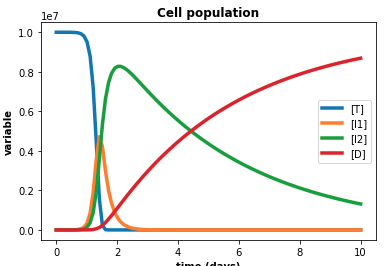 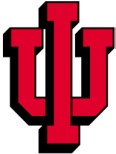 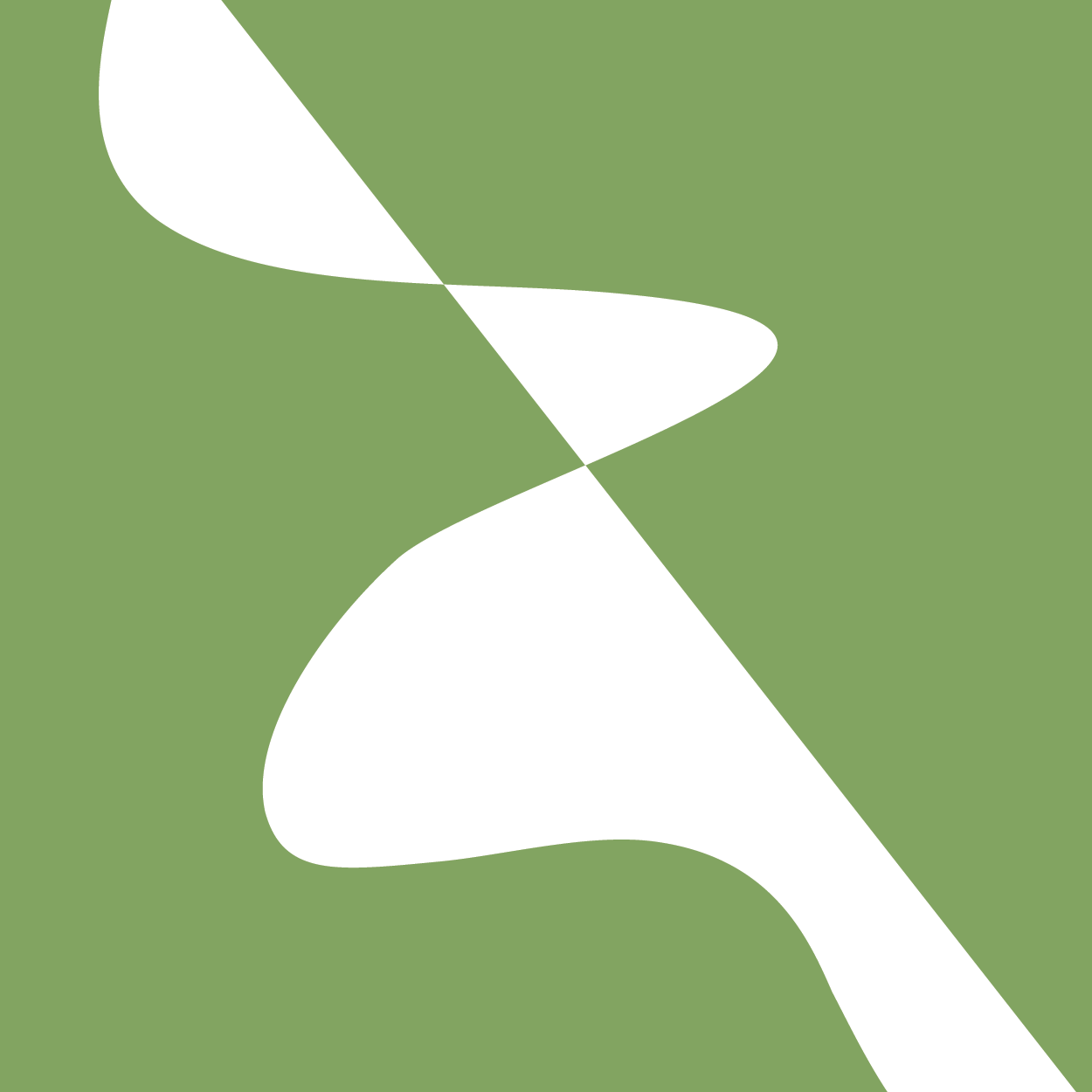 Biology of the Adaptive Immune Response
So far, our model reproduces the first four stages of the standard viral curve. 
To be able to reproduce the rapid clearance we need to incorporate adaptive immune response
When cells get infected they release pro-inflammatory cytokines that signal the immune system that they are infected. The tissue also generates antigen presenting cells (APCs)
Cytokines and APCs are transported to the lymph node where they regulate replication of several kinds of adaptive immune cells. APCs take several days to get to the lymph nodes
After the adaptive immune cells proliferate, the CD8+ Effector T-cells travel through the lymphatic and circulatory system back to the infection site 
Effector T-cells kill the infected cells in the infected tissue that they contact
Adding the adaptive immune response will allow us to reproduce the biphasic clearance in the viral load curve
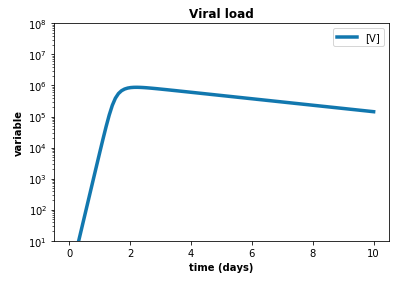 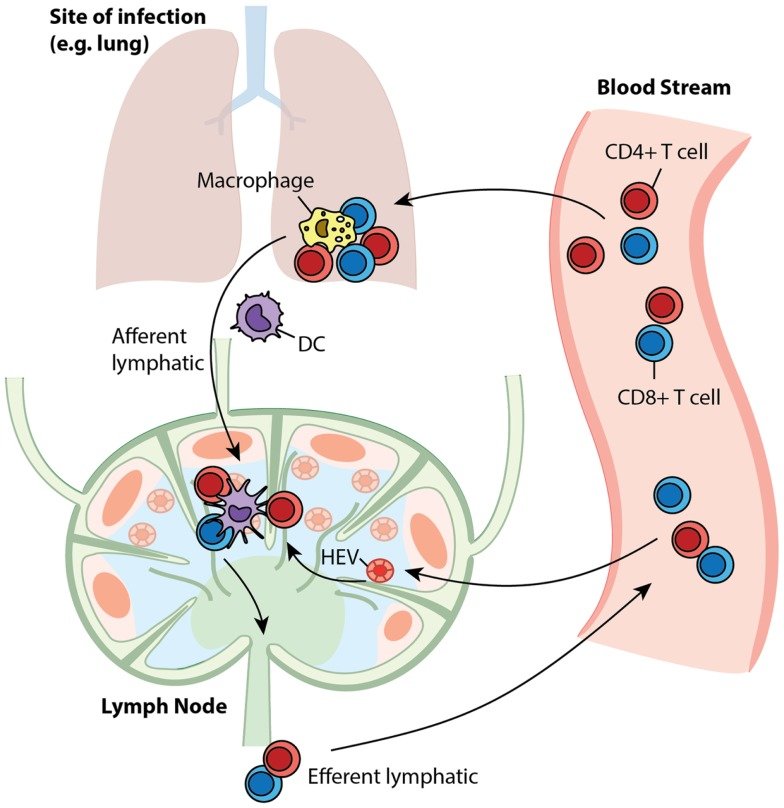 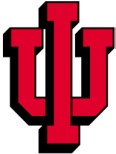 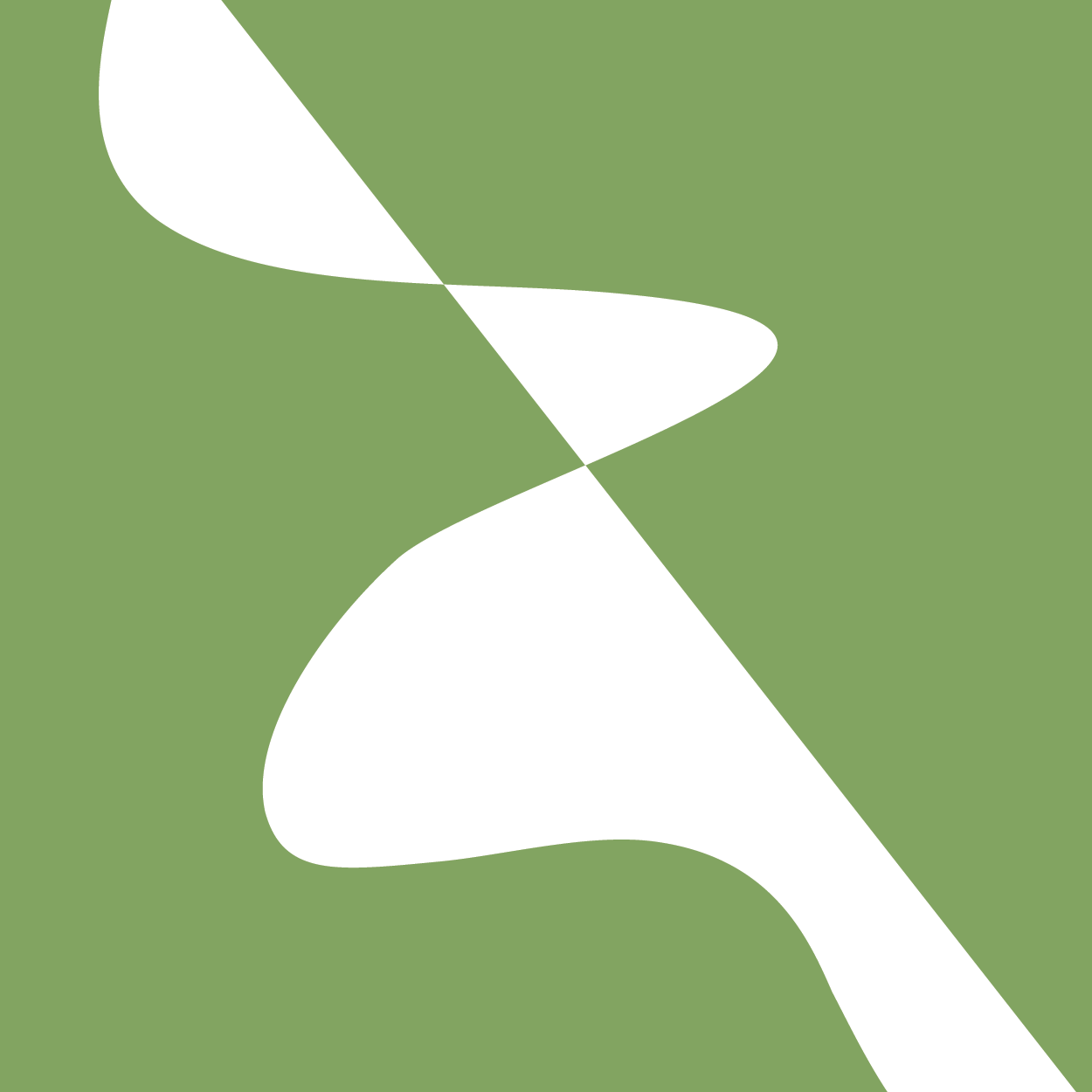 https://www.frontiersin.org/articles/10.3389/fimmu.2014.00057/full
Cytokine Production and Decay
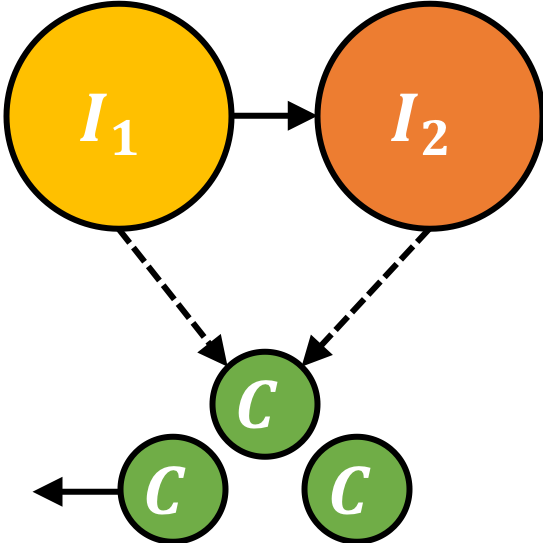 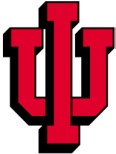 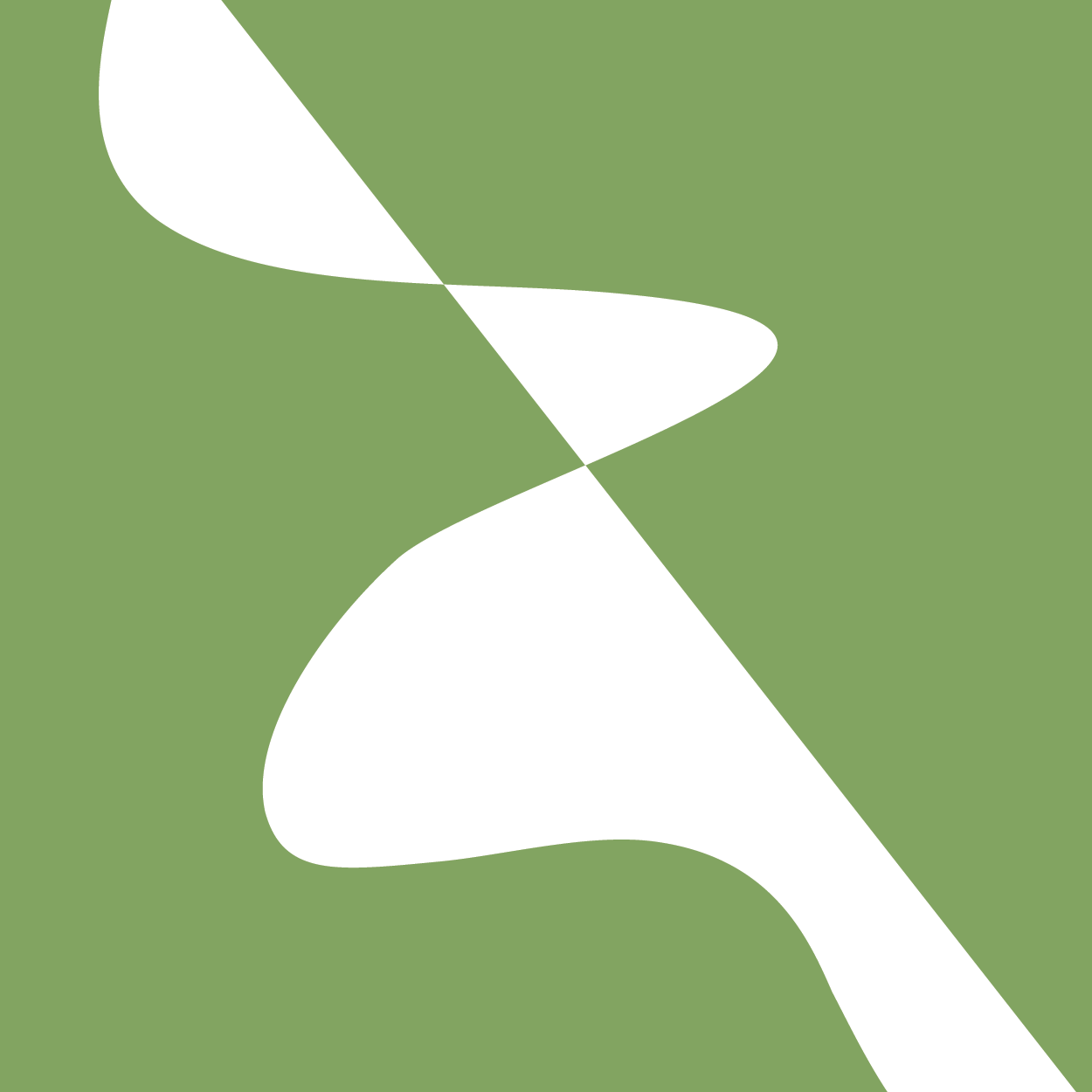 Cytokine Production and Decay
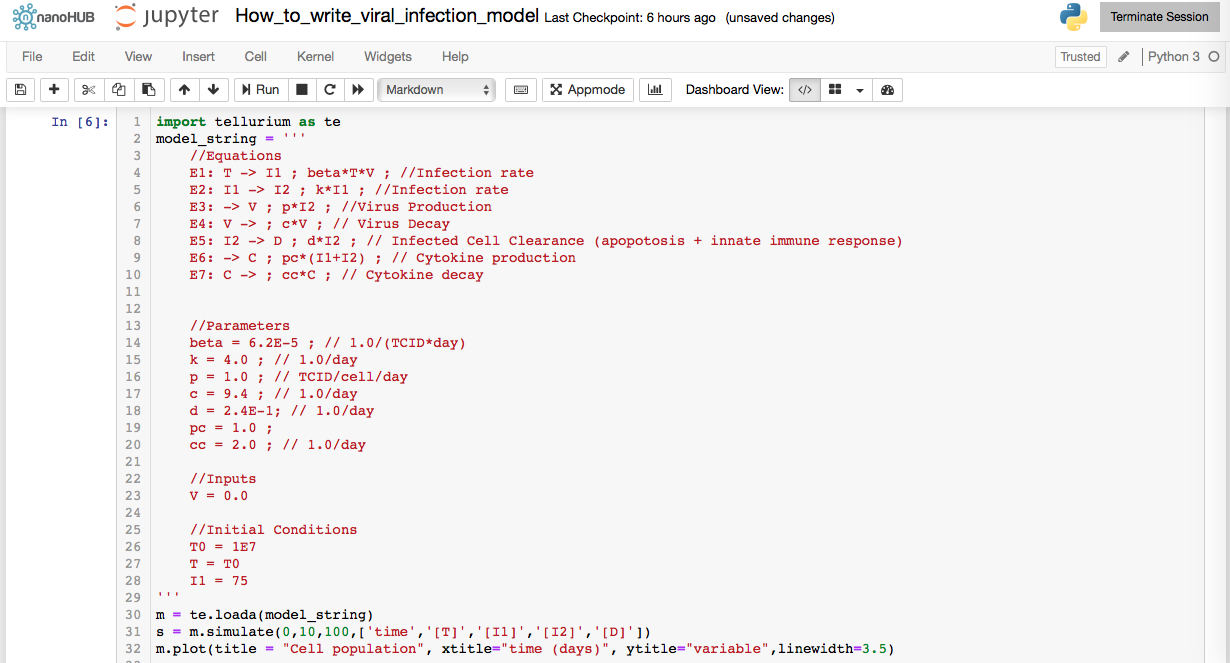 Exercise—Run it!
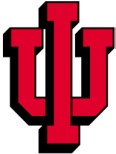 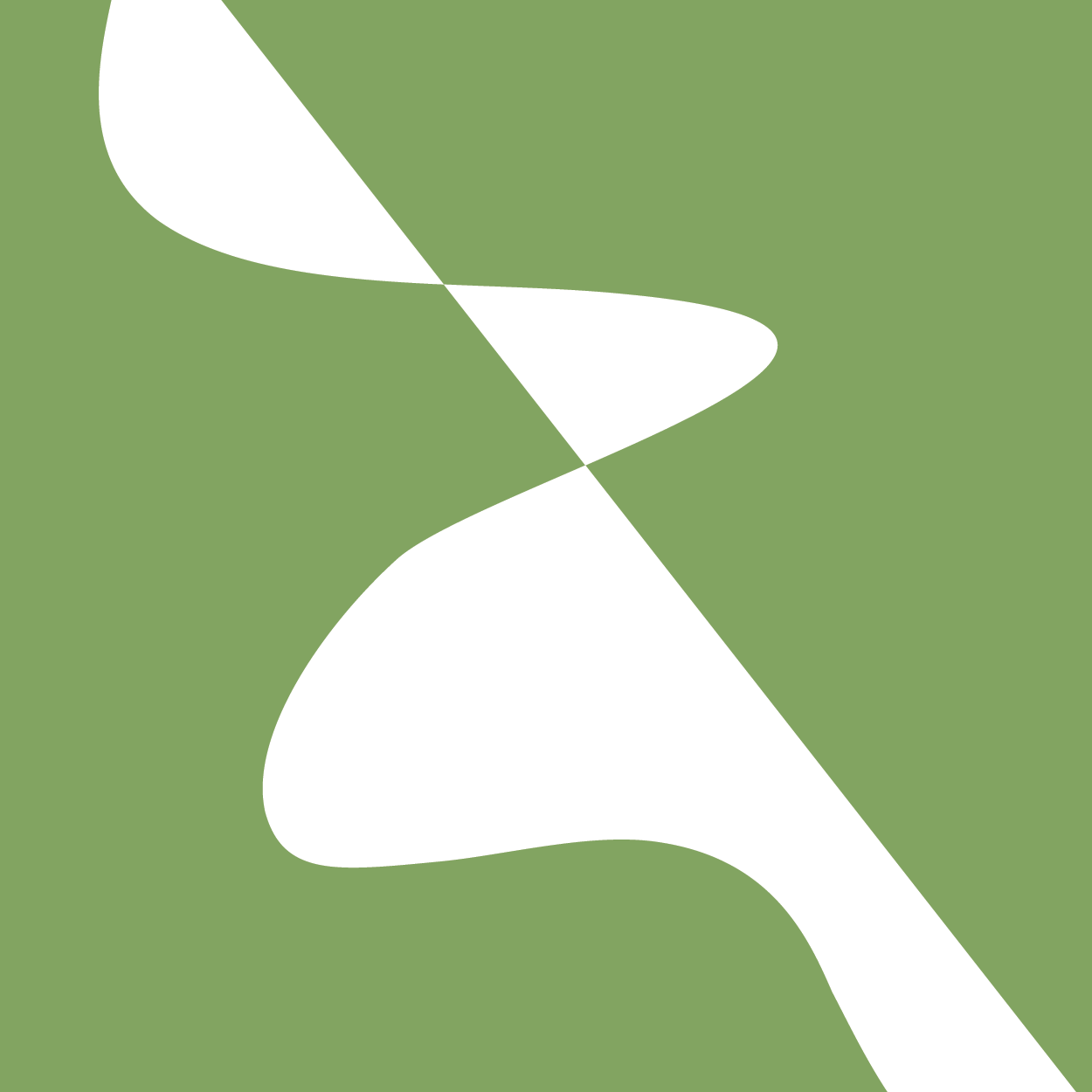 Cytokine Production and Decay
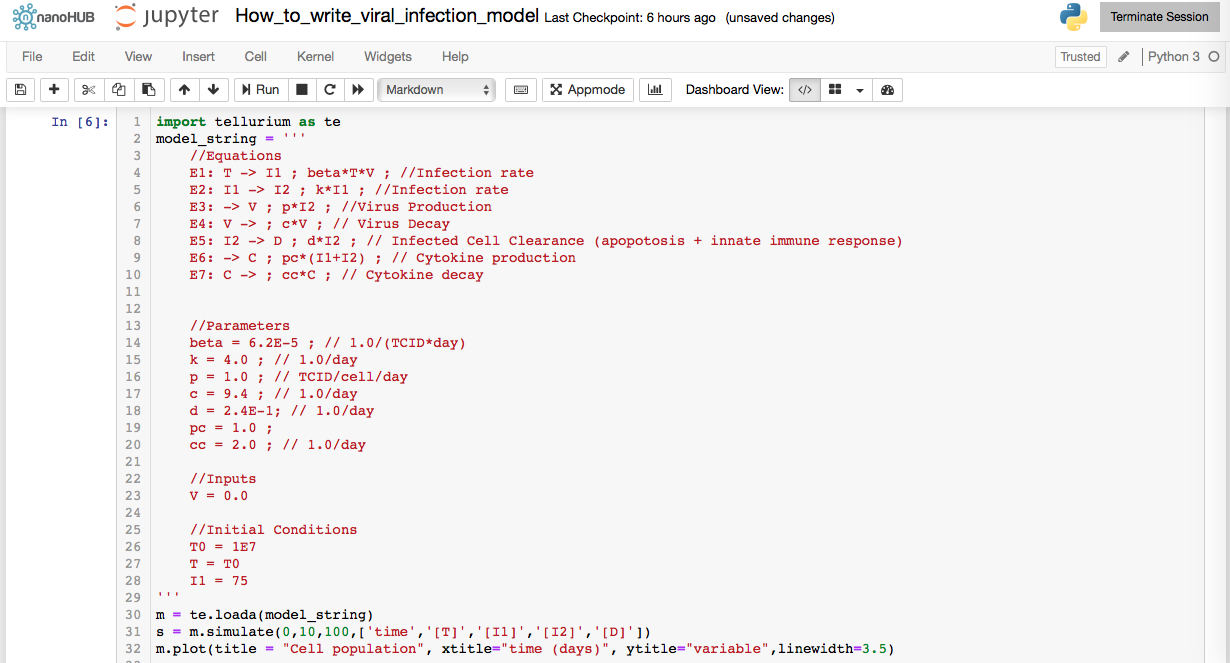 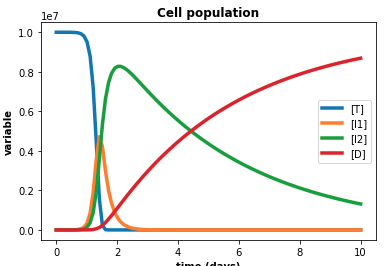 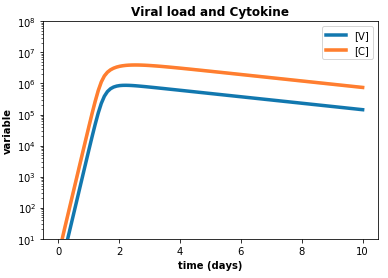 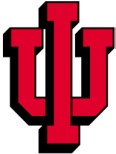 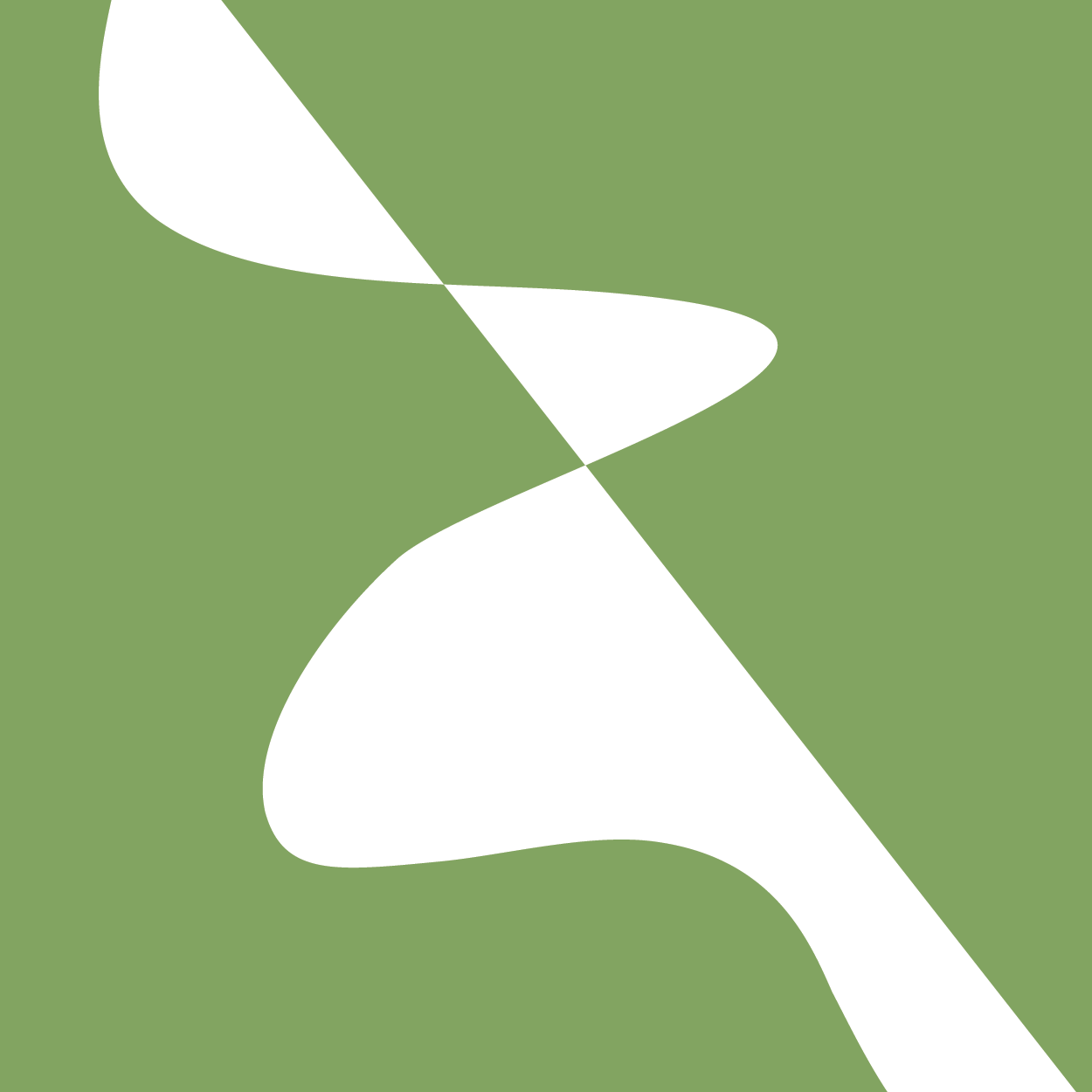 APC Transport to the Lymph Node
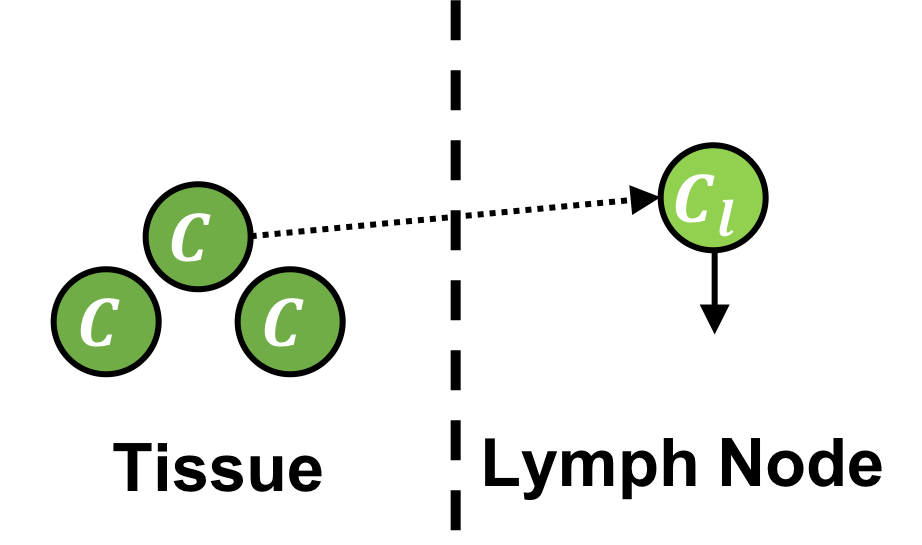 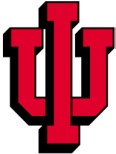 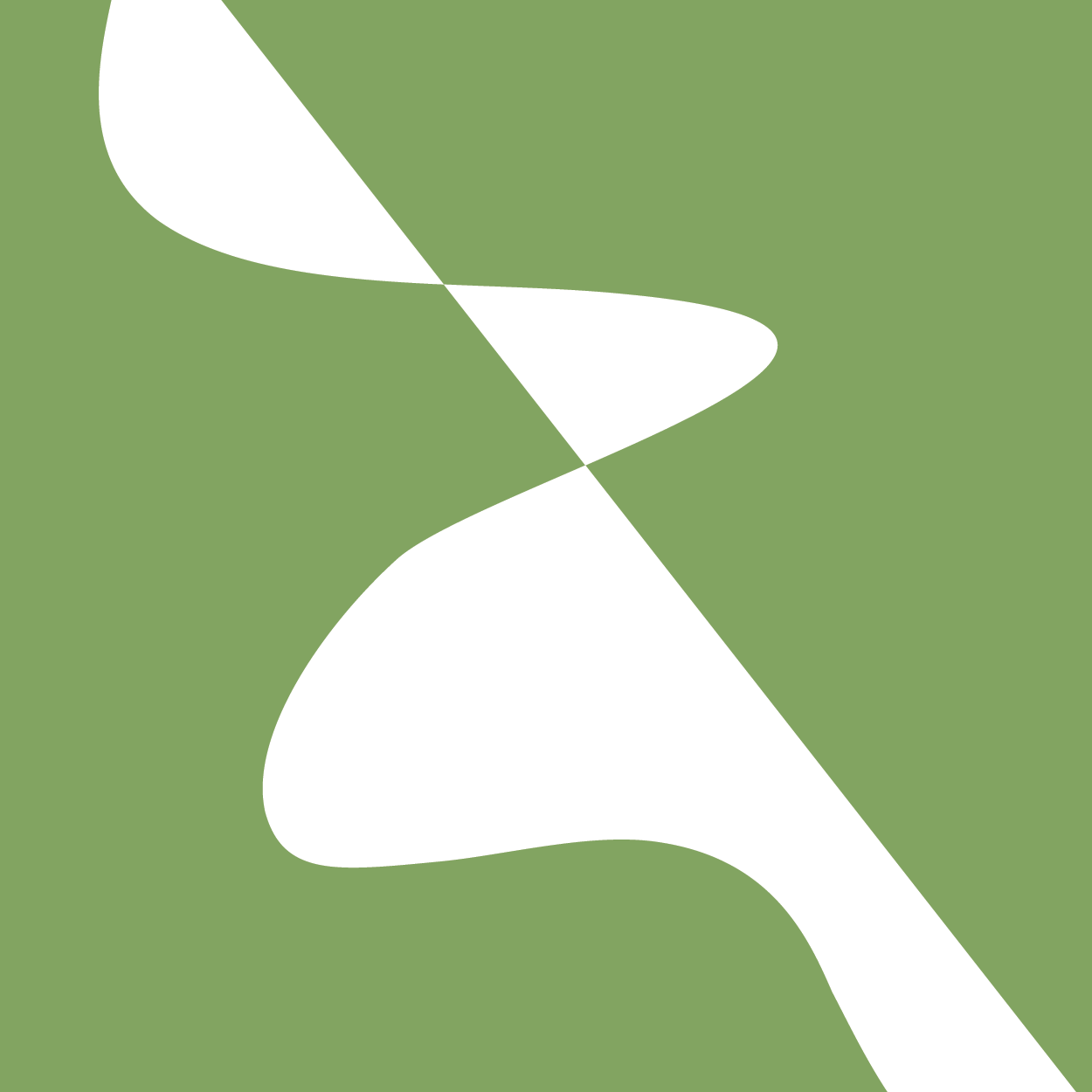 APC Transport to the Lymph Node
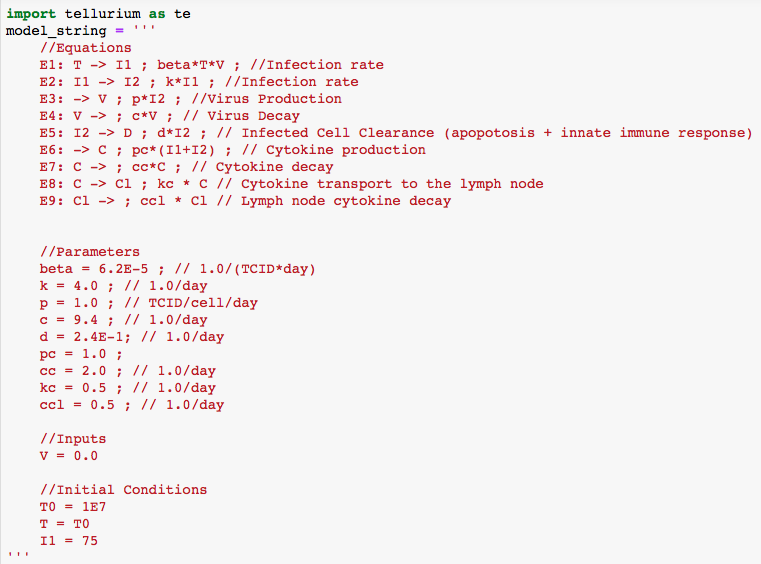 Our naming is unfortunate here, should really have said APCs rather than cytokines in lymph node
Exercise—Run it!
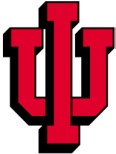 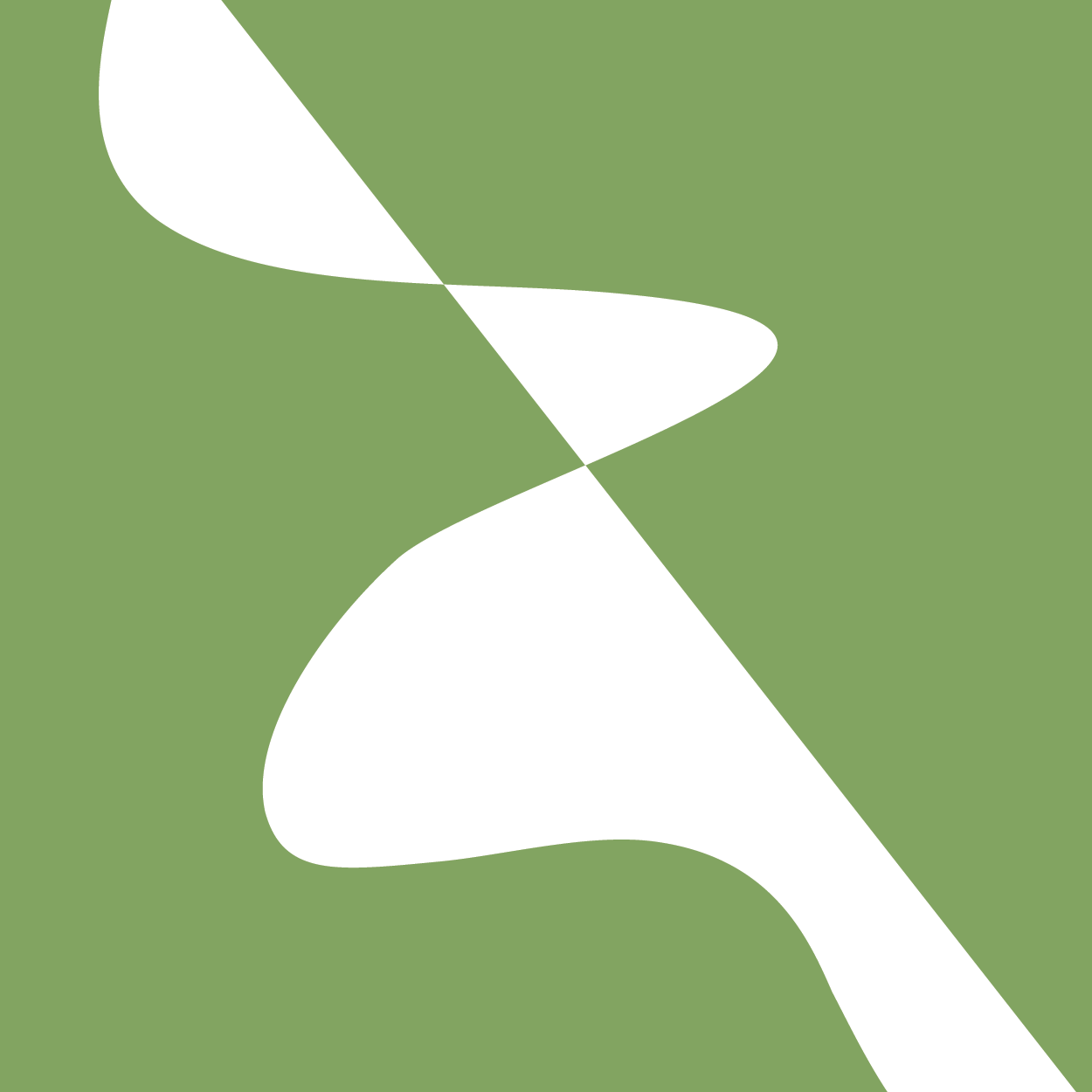 APC Transport to the Lymph Node
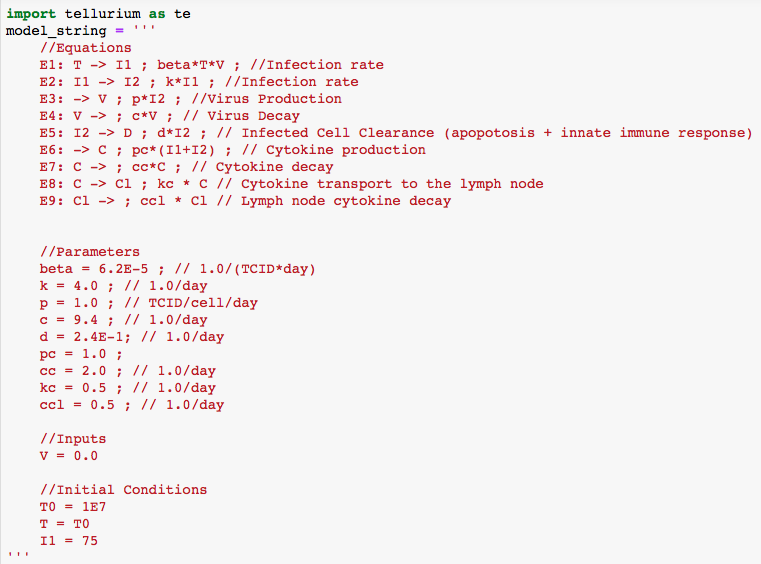 What happens when you change the time the APCs take to get to the lymph node?
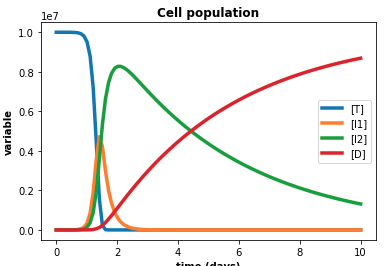 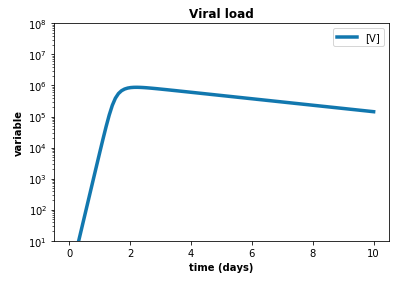 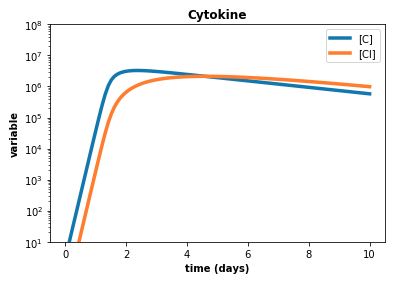 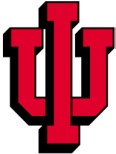 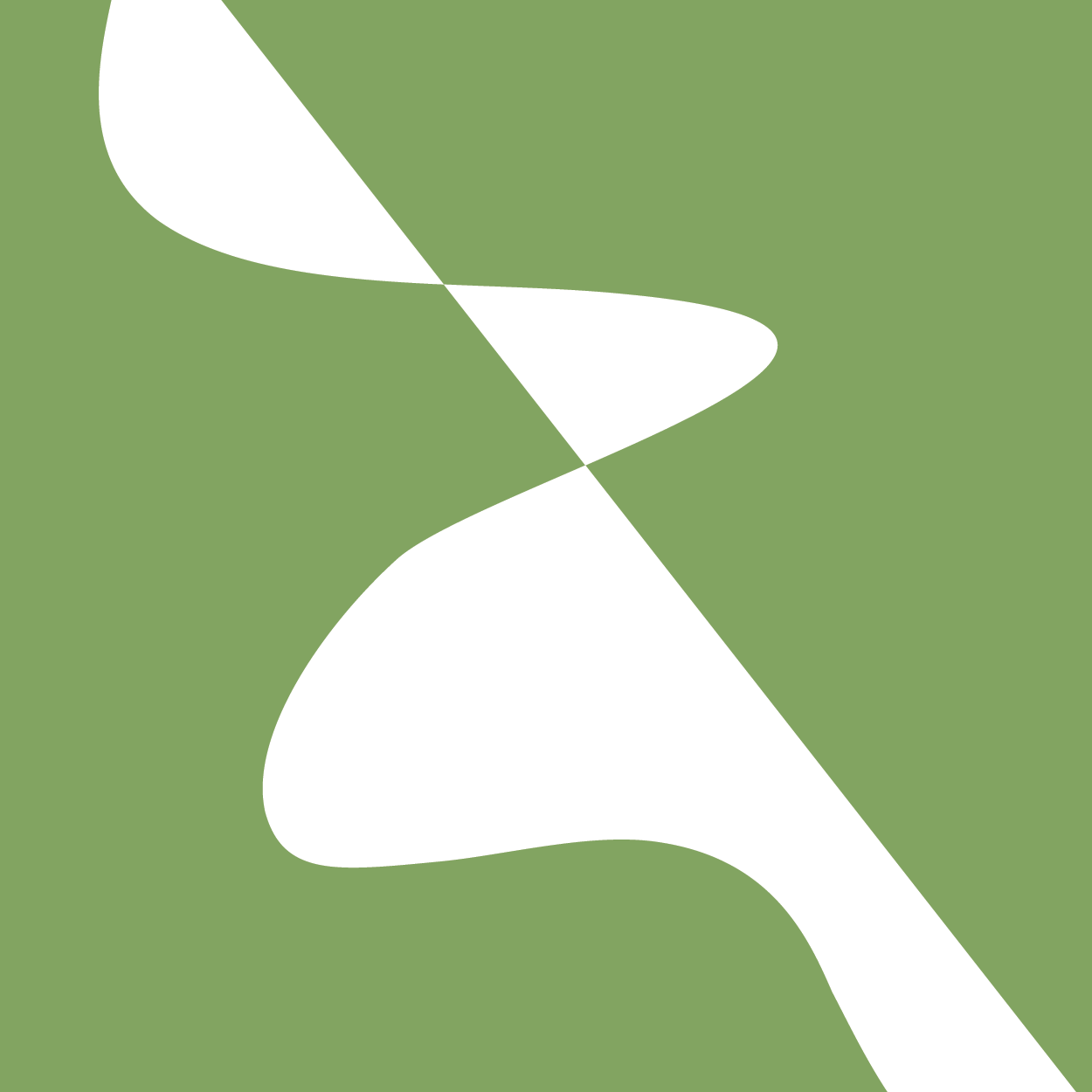 Effector T-cell Proliferation in the Lymph Node
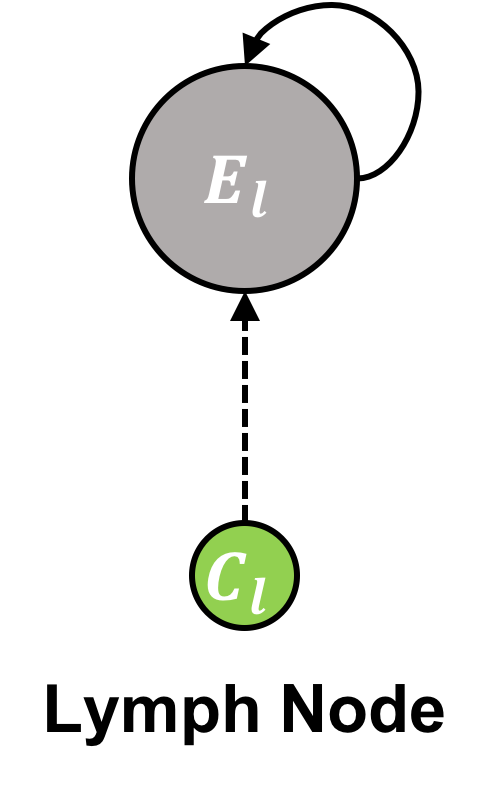 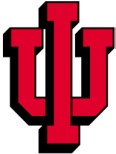 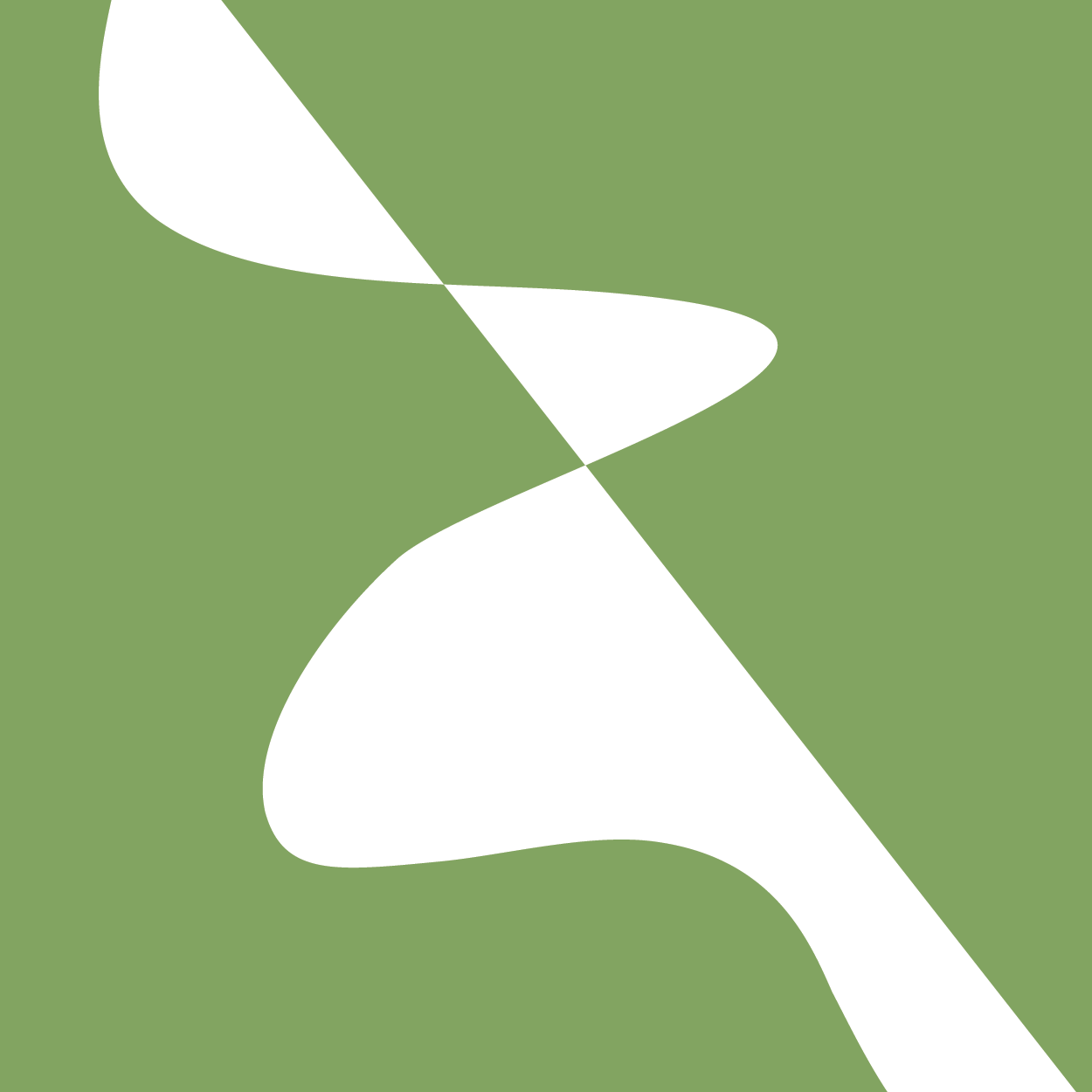 Effector T-cell Proliferation in the Lymph Node
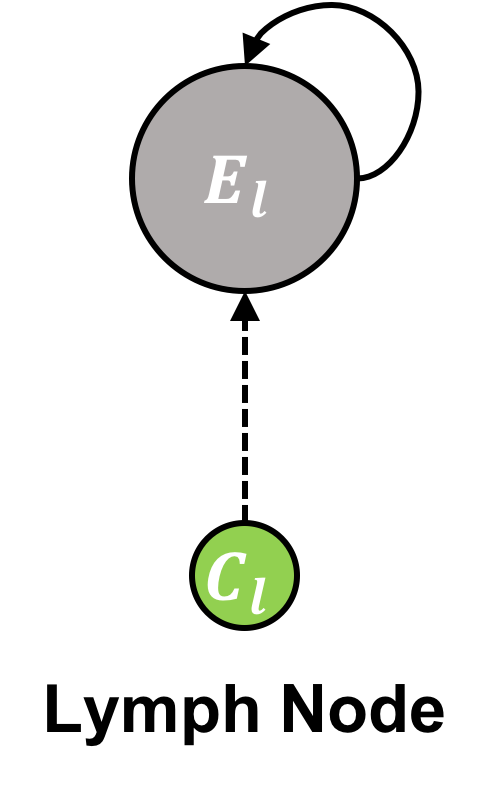 We could definitely consider different forms for the saturation term, in particular, we might expect that the rate of proliferation saturates as the number of APCs increases
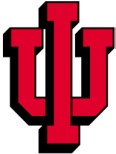 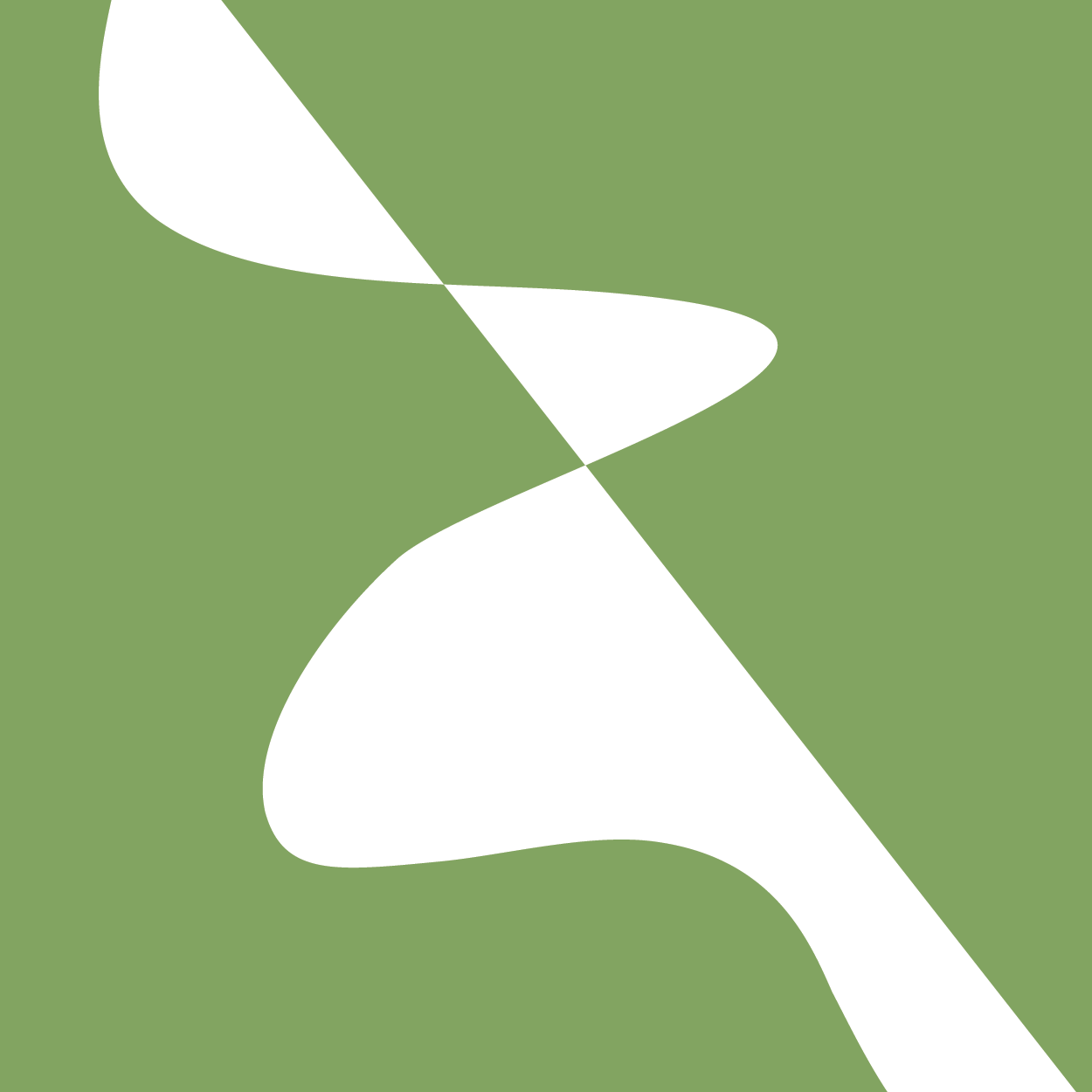 Effector T-cell Proliferation in the Lymph Node
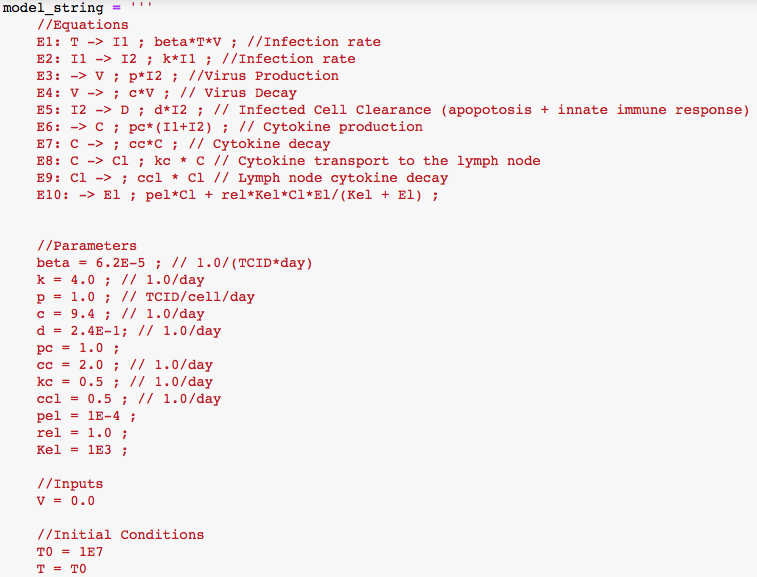 Exercise—Run it!
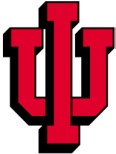 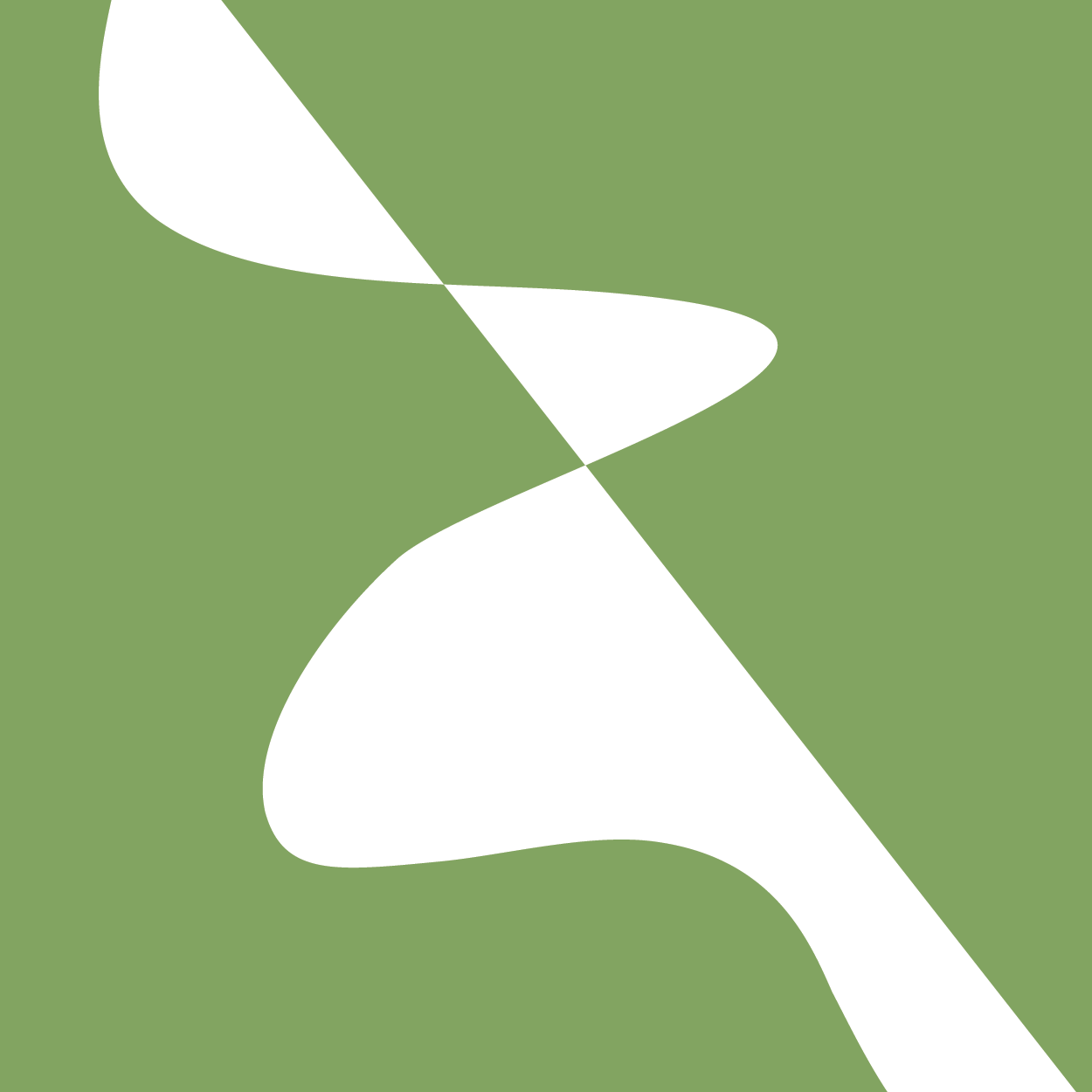 Effector T-cell Proliferation in the Lymph Node
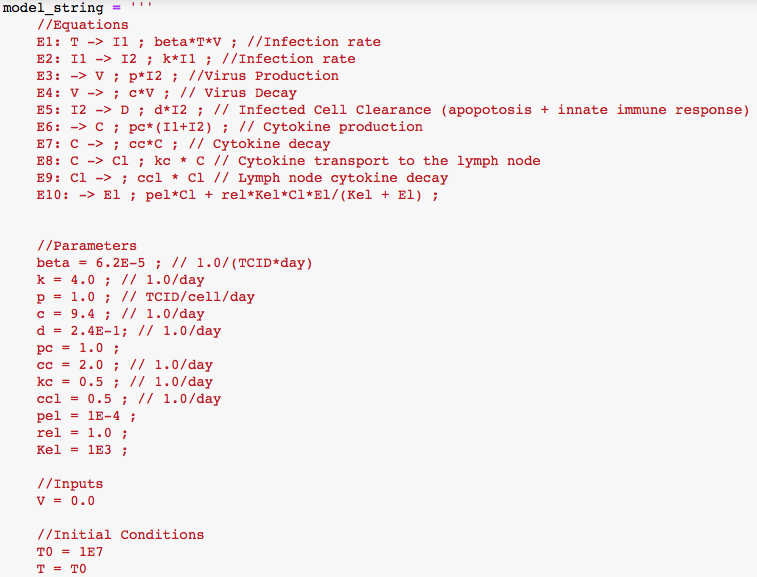 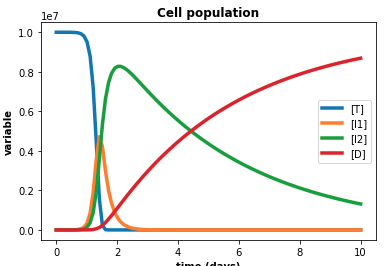 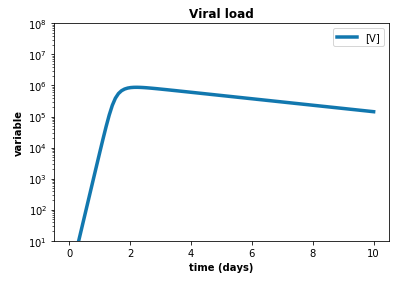 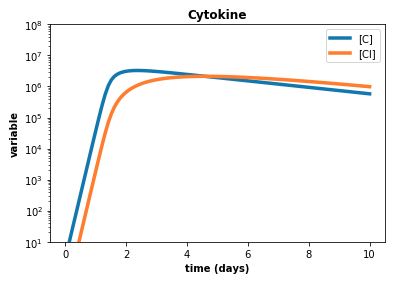 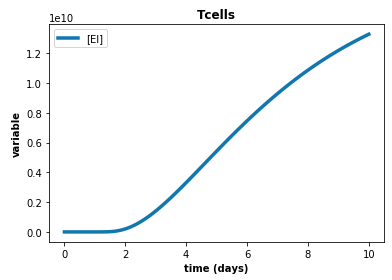 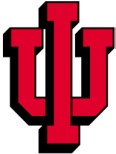 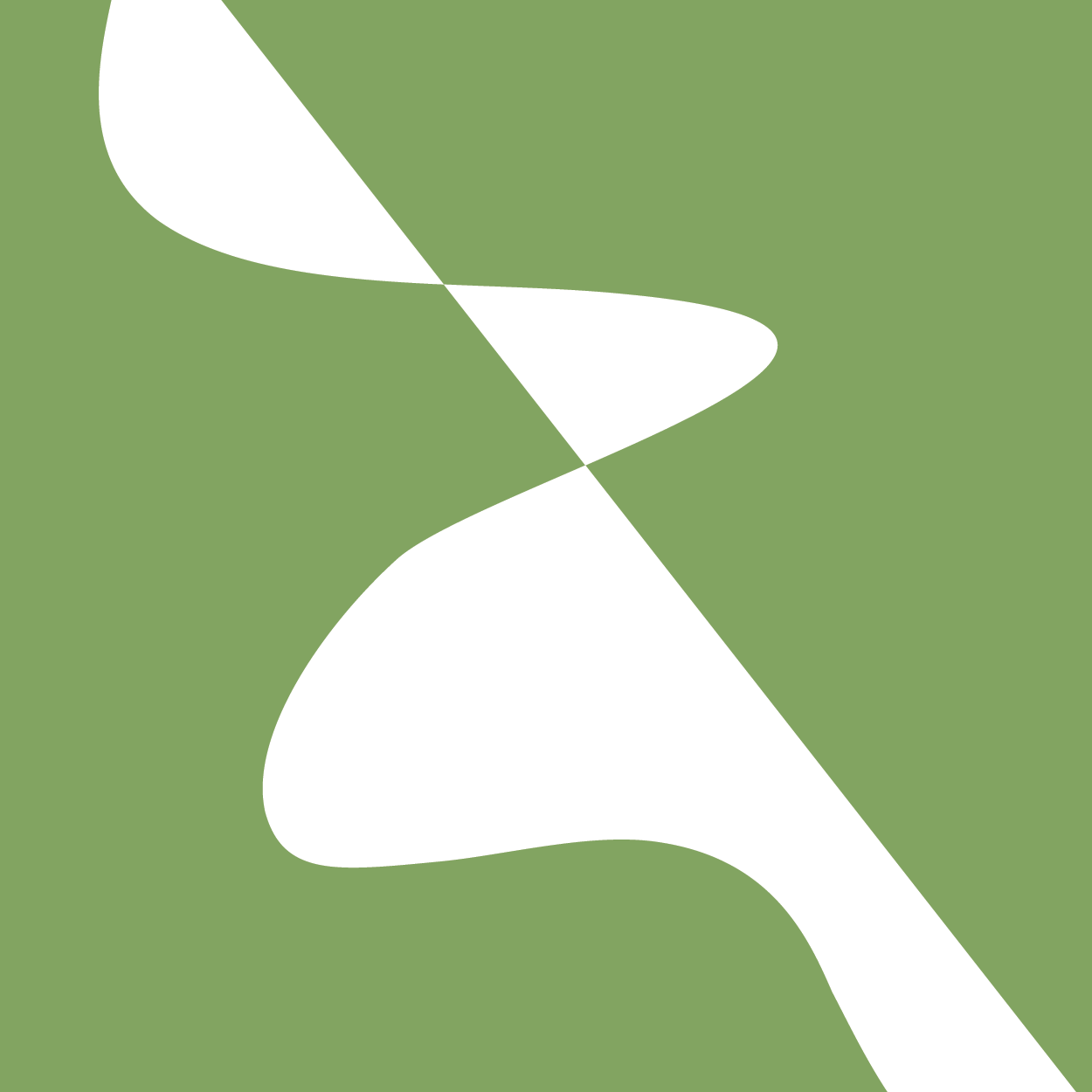 Transport T-cell to the Infection Site
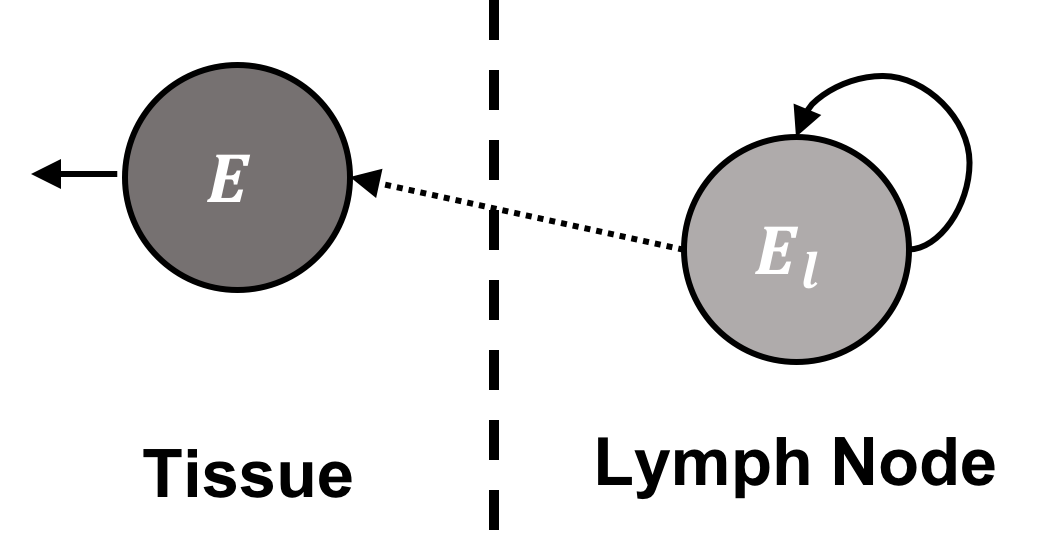 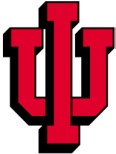 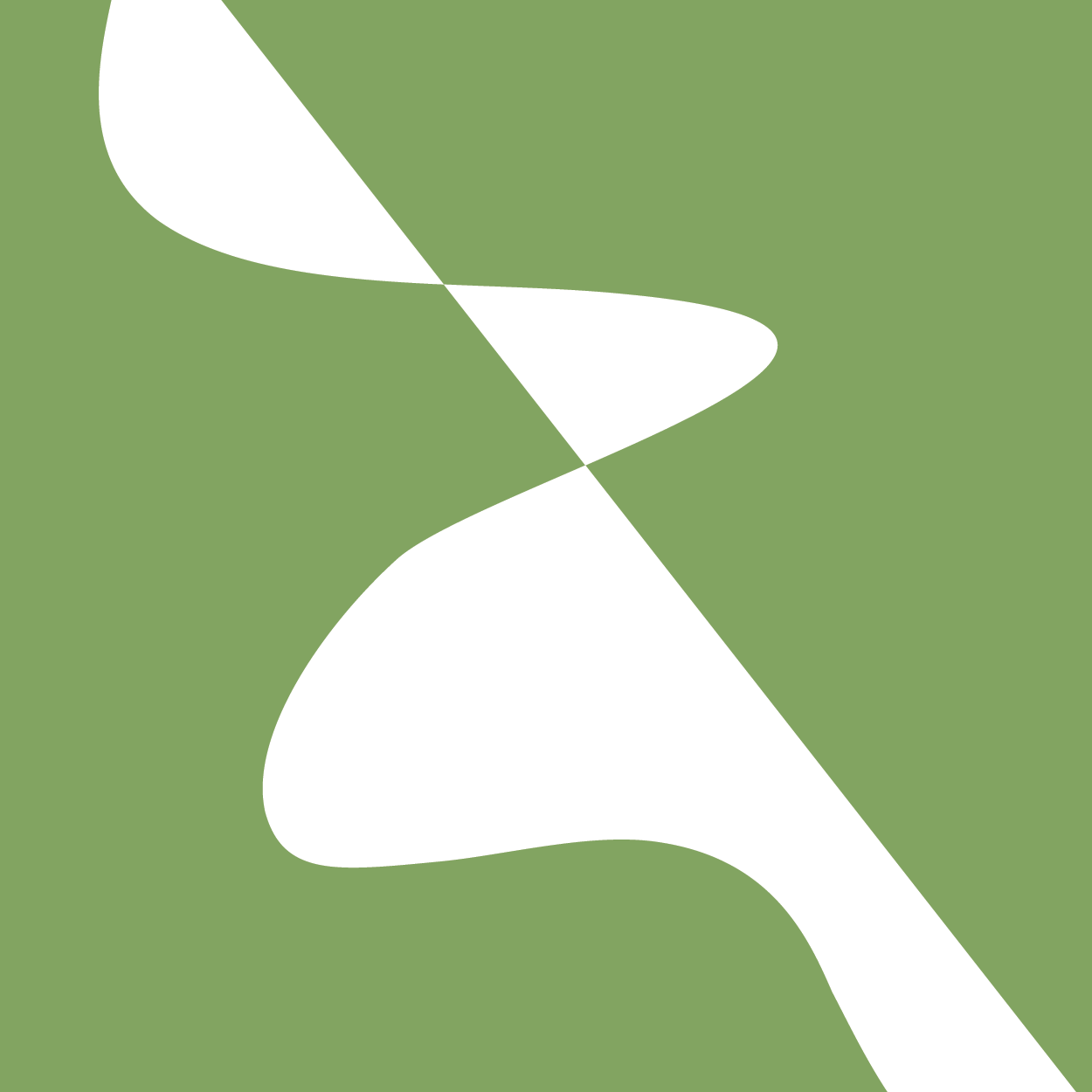 Transport T-cells to the Infection Site
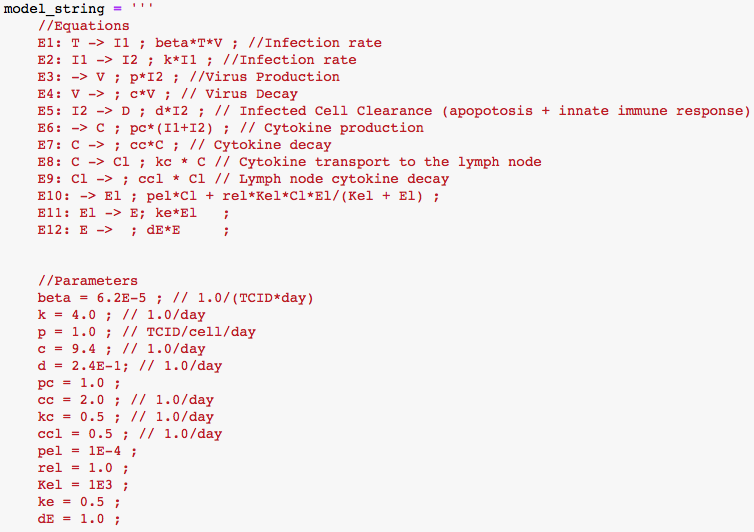 Exercise—Run it!
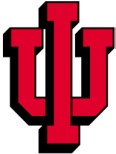 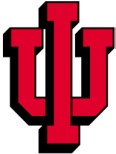 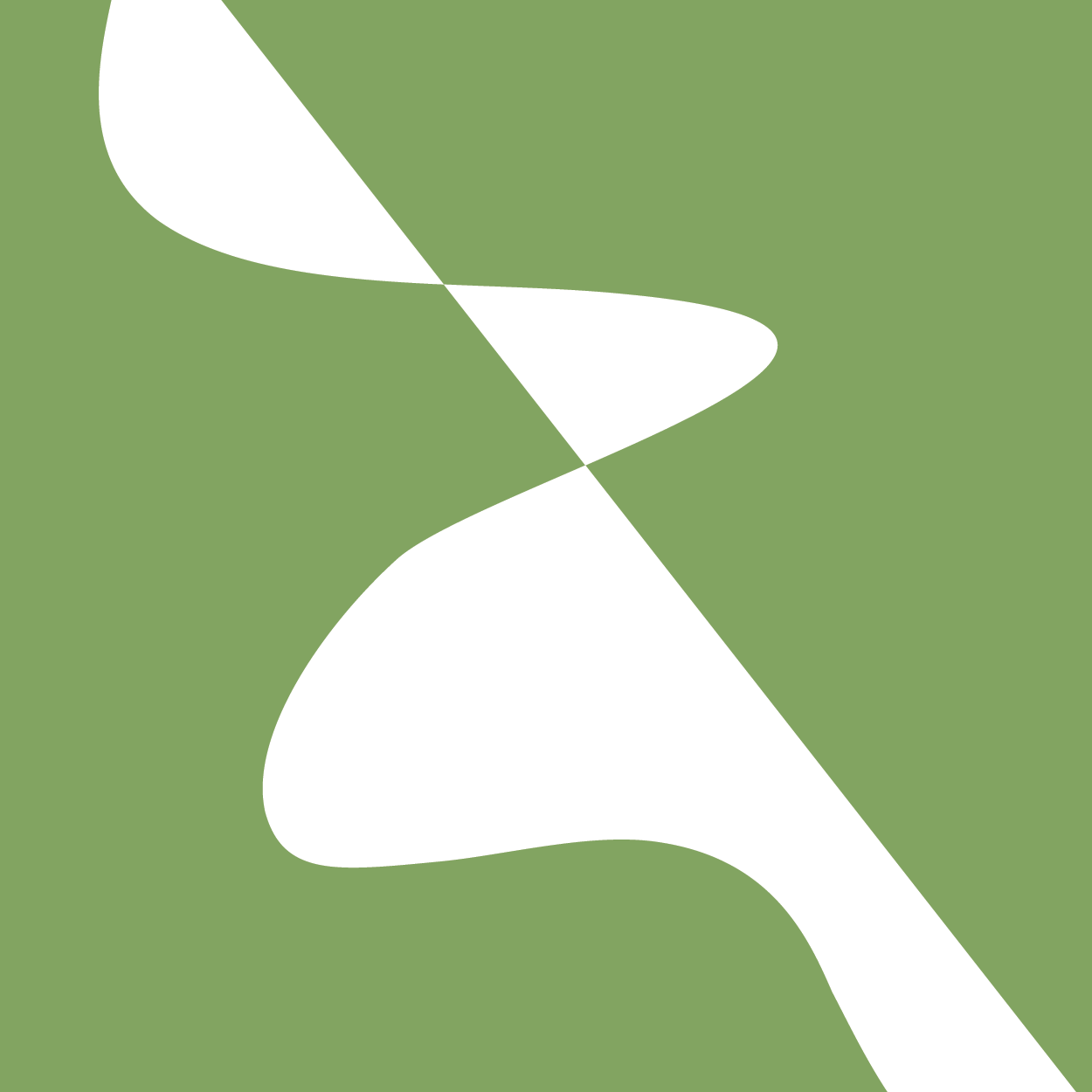 Transport T-cells to the Infection Site
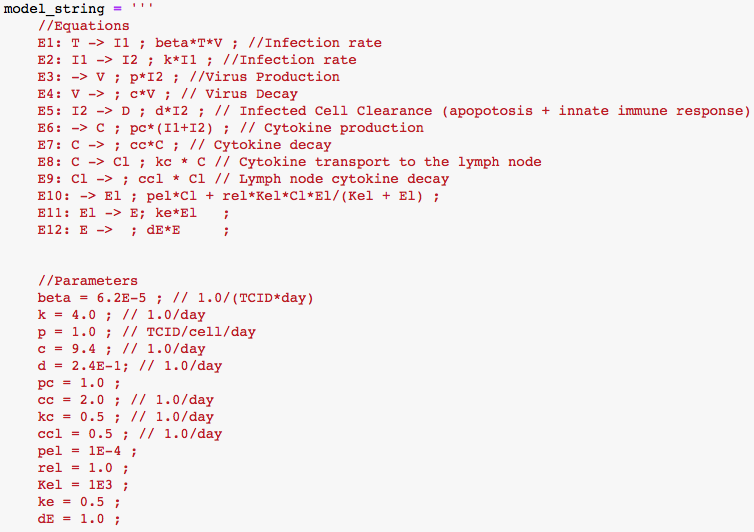 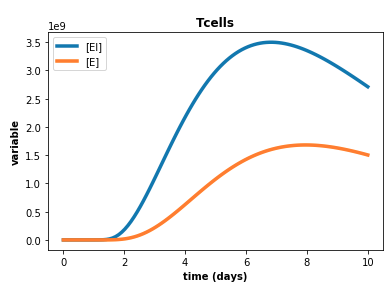 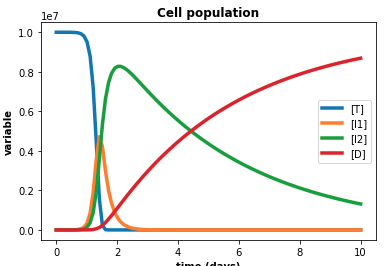 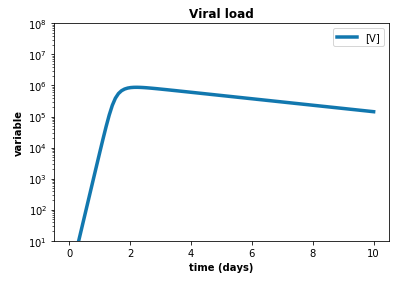 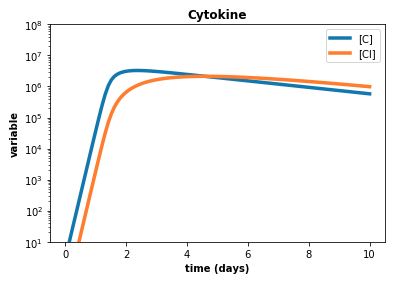 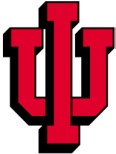 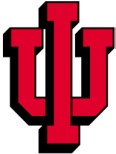 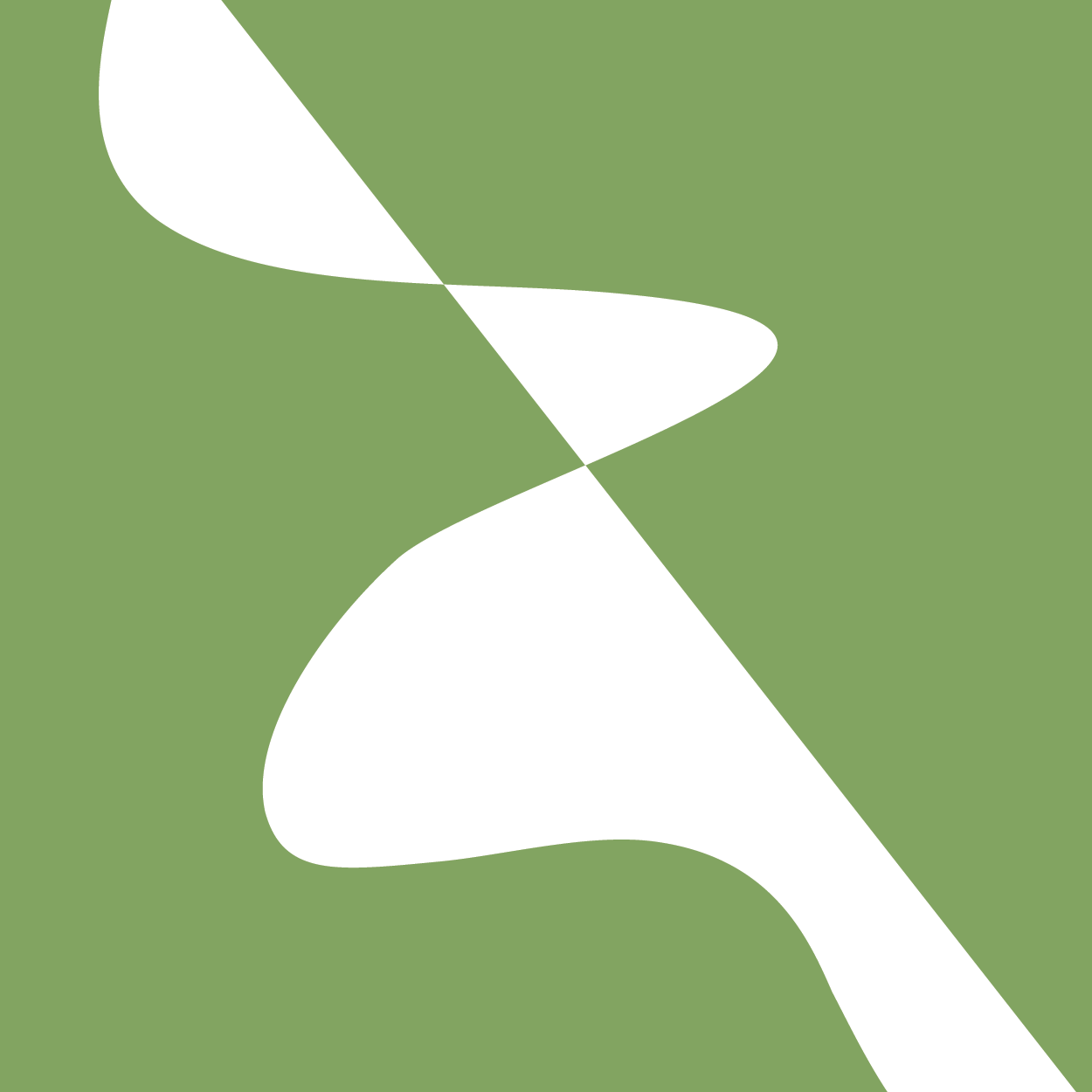 T-cell-Mediated Cytotoxicity
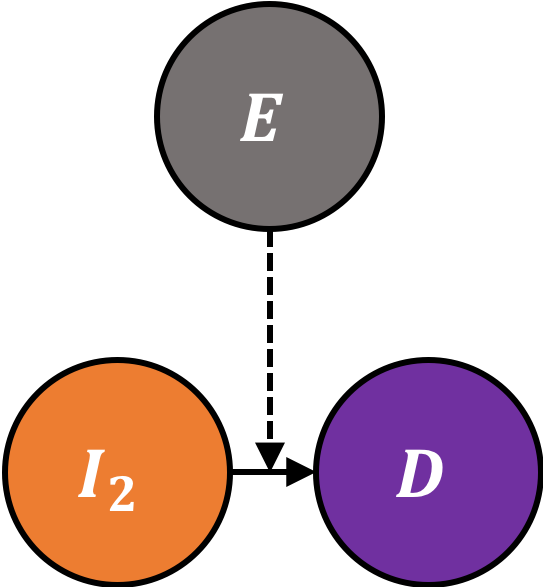 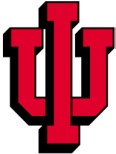 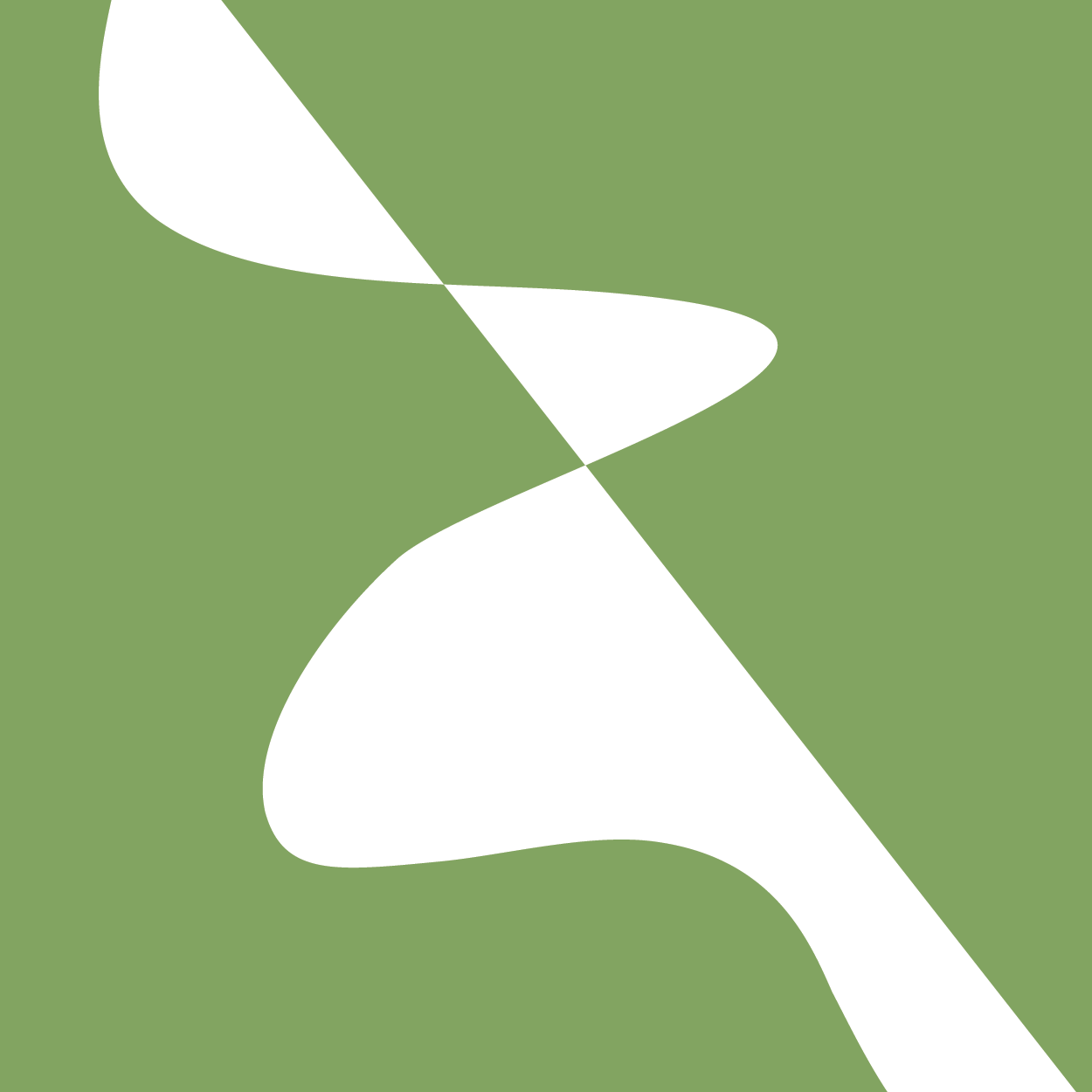 T-cell-Mediated Cytotoxicity
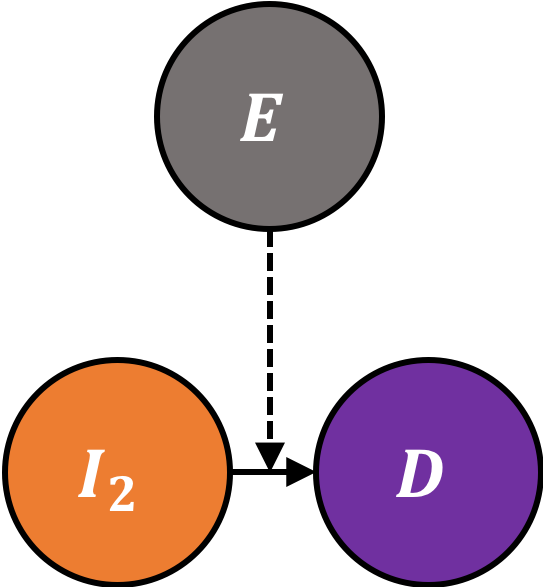 We could definitely consider different forms for the saturation term
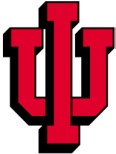 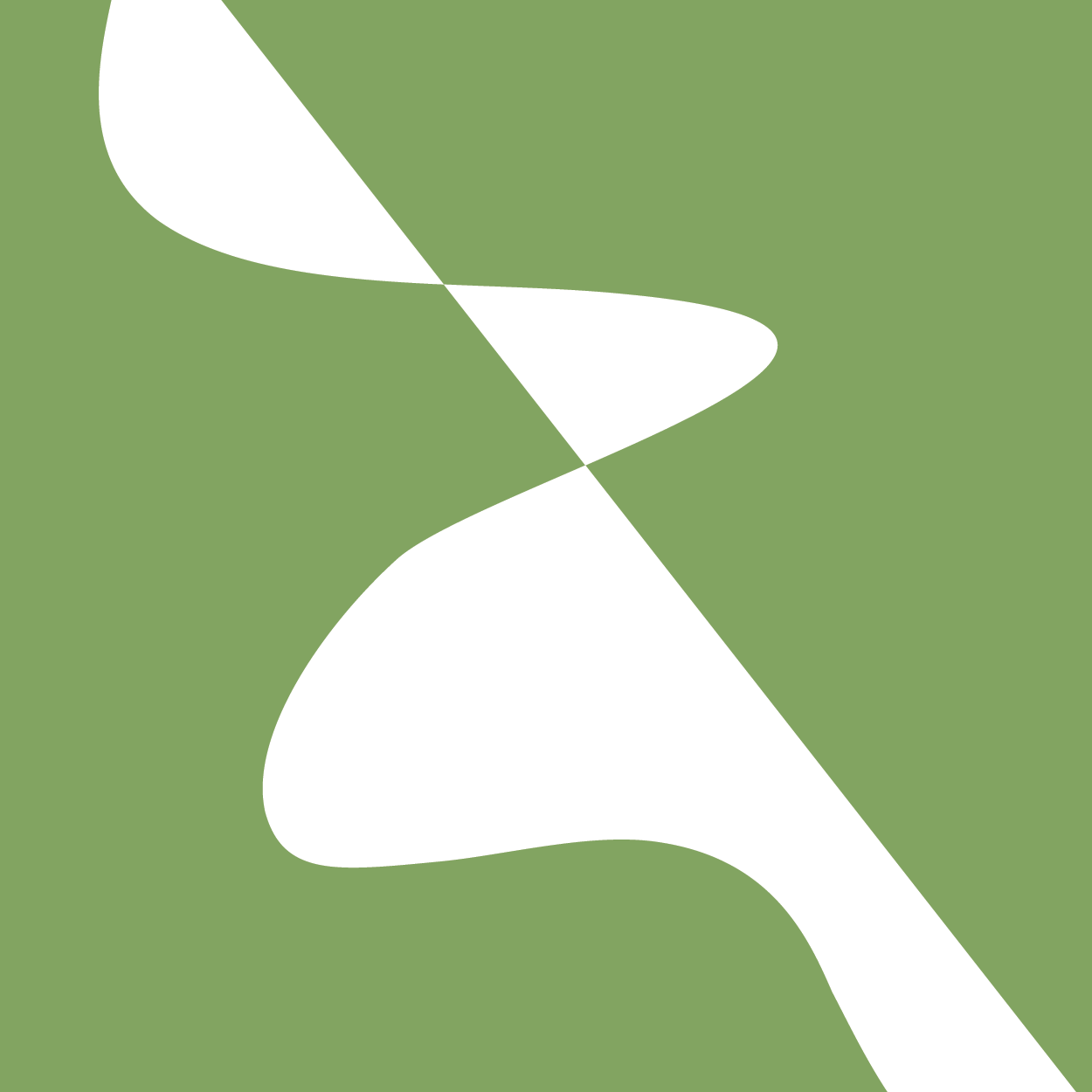 Putting Everything Together
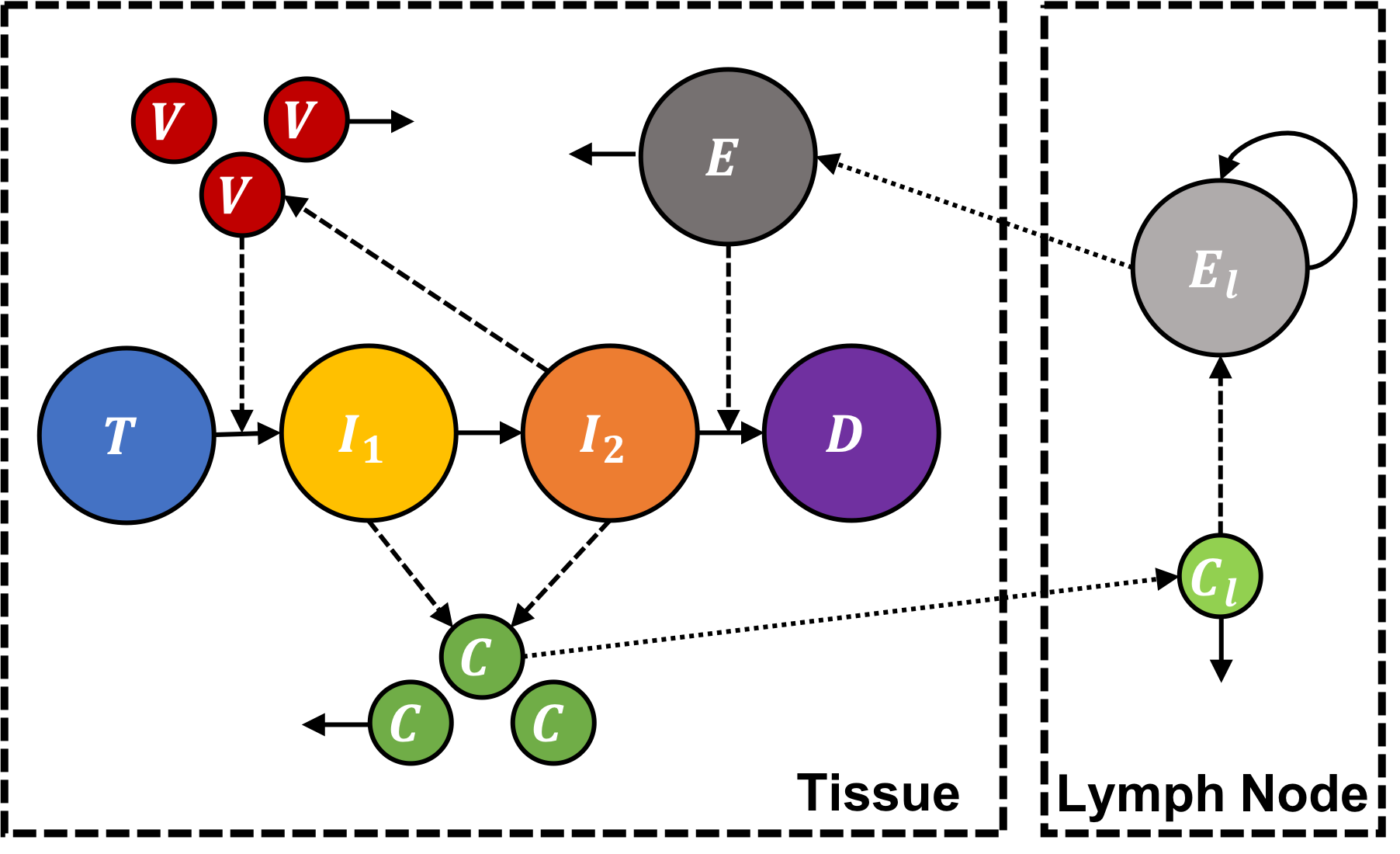 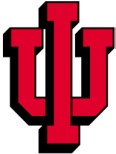 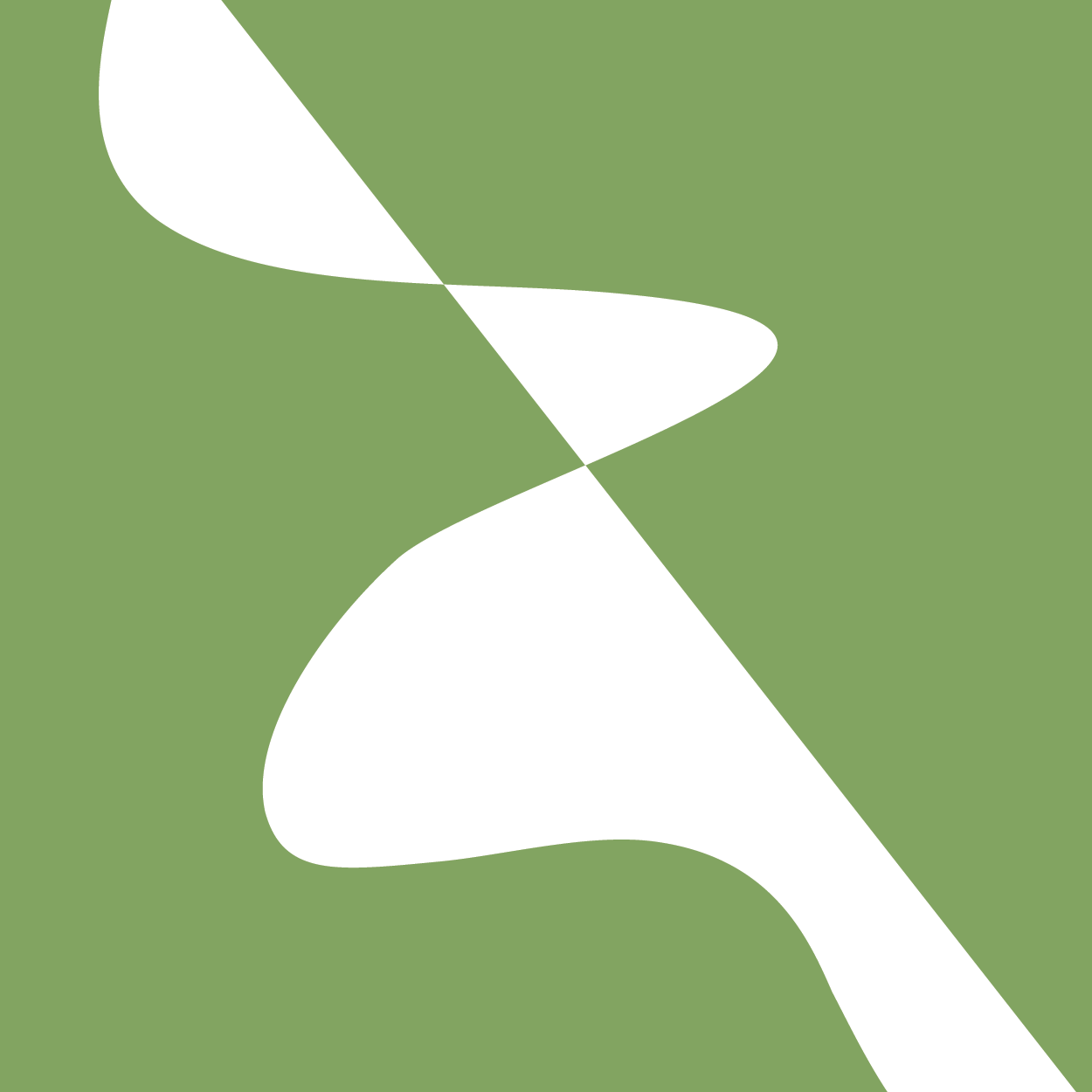 Simulating Everything Together
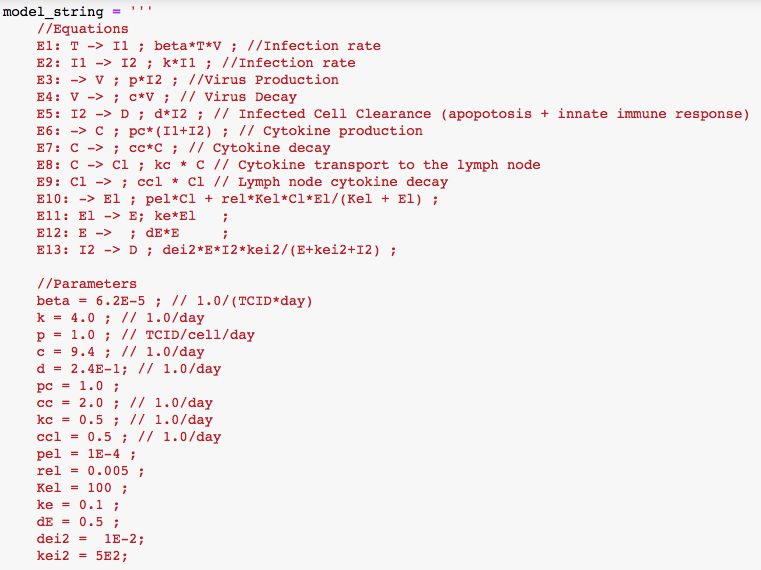 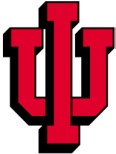 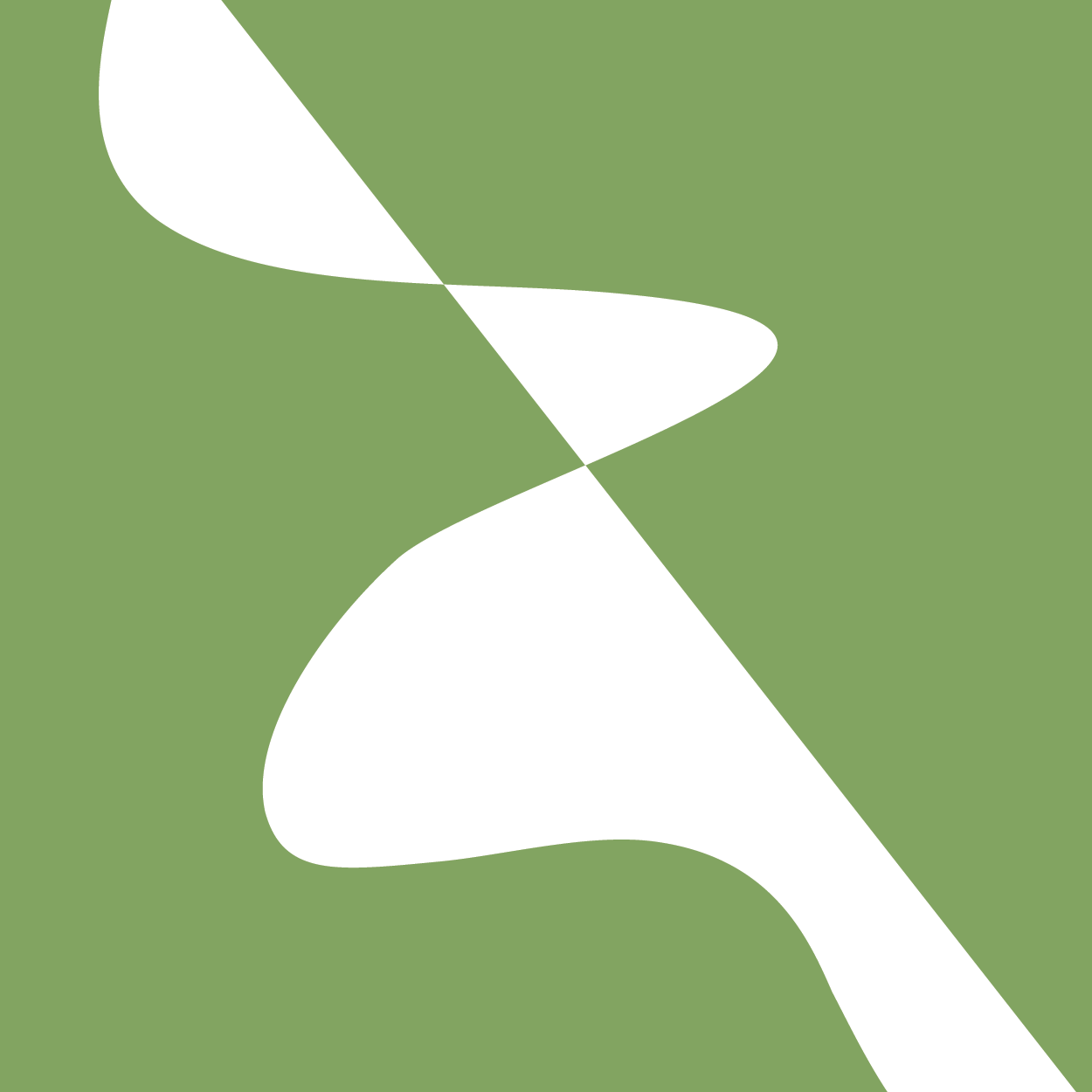 Exercise—Run it!
Full Model Results
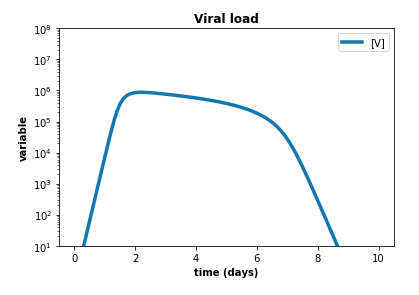 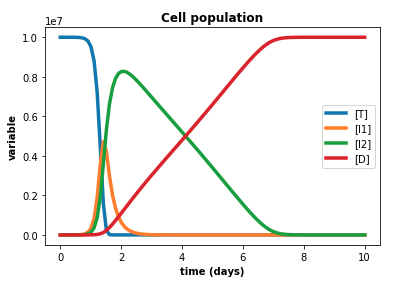 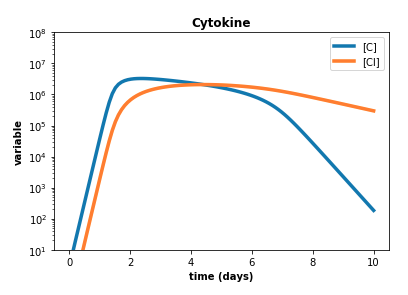 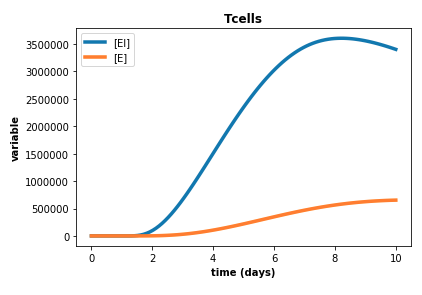 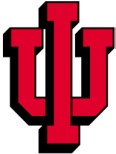 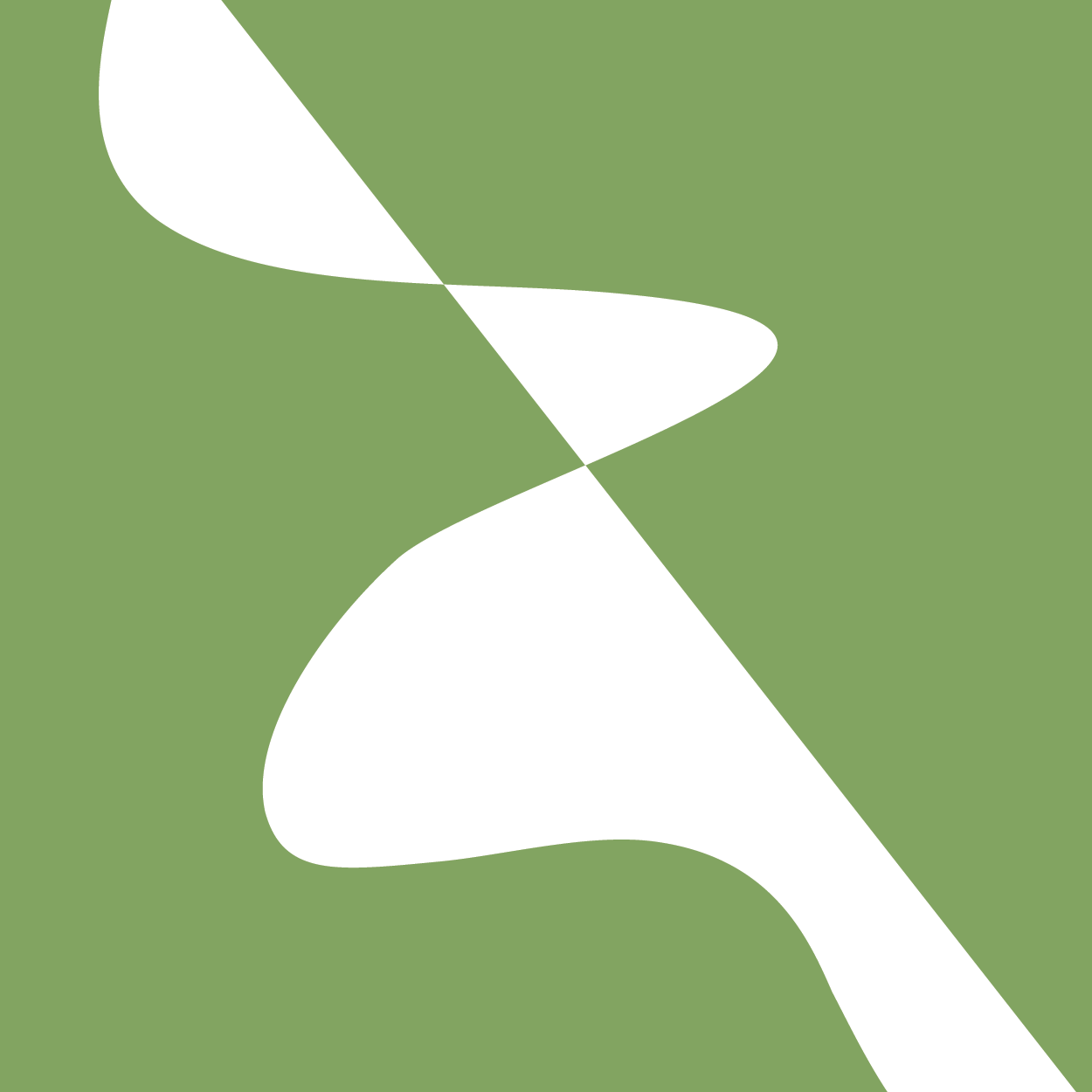 Comparing Simulated and Experimental Viral Load Curves
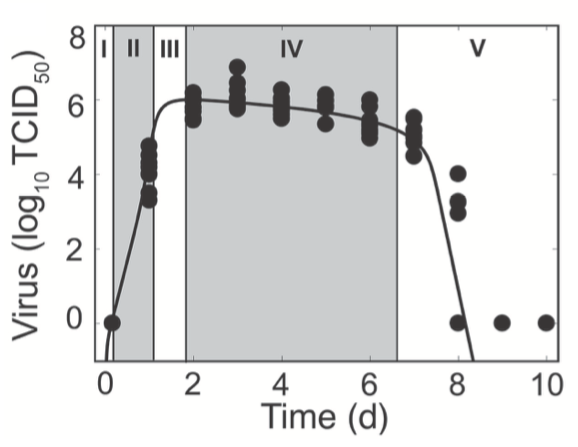 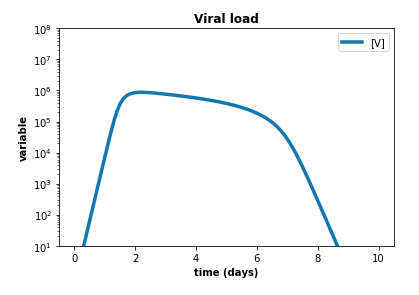 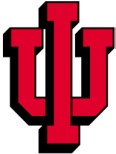 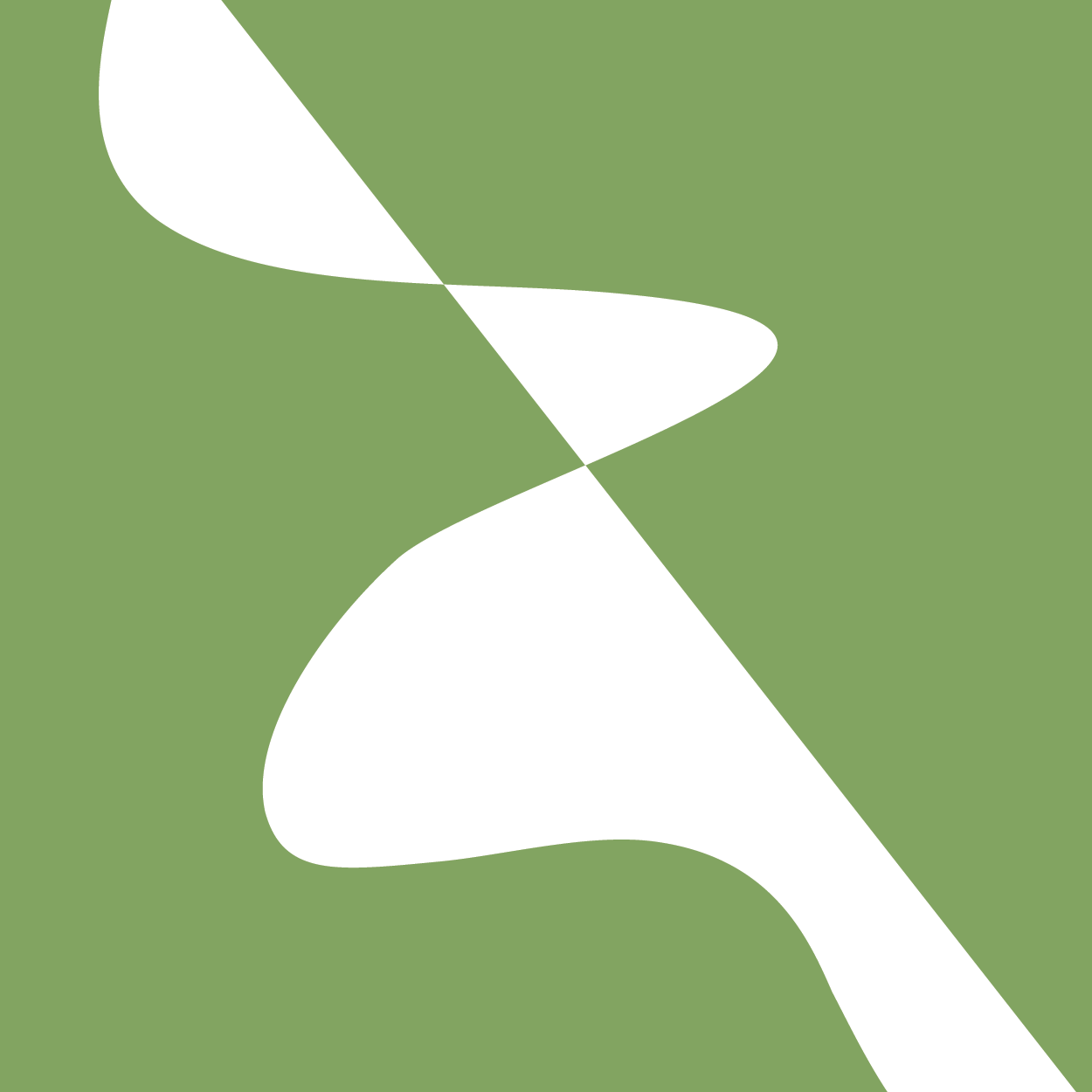 Exercise 1.5.5: Rapid Clearance of the Virus
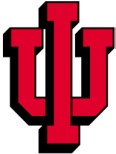 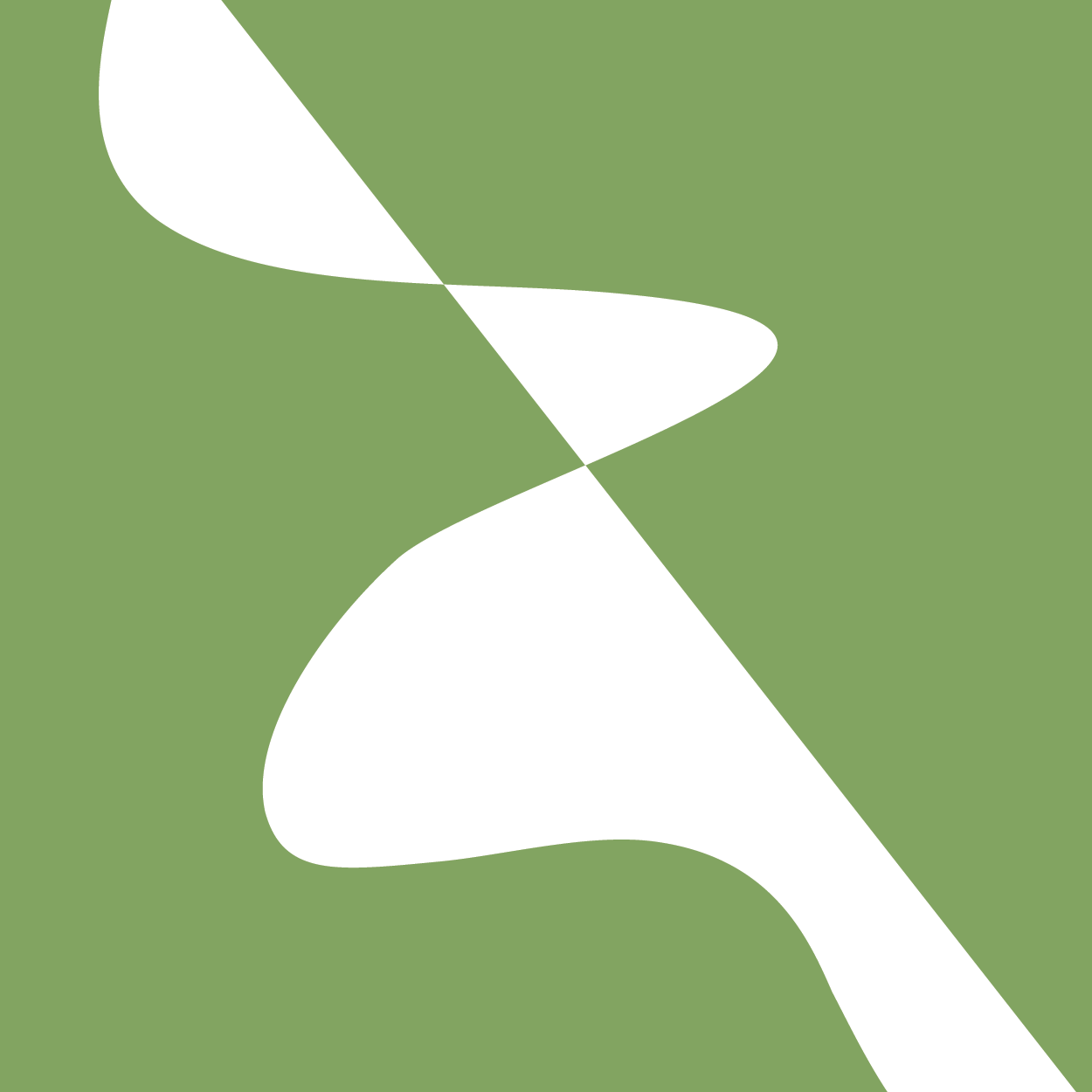 Exercise 1.5.6: Changing Model Structure and Assumptions
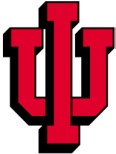 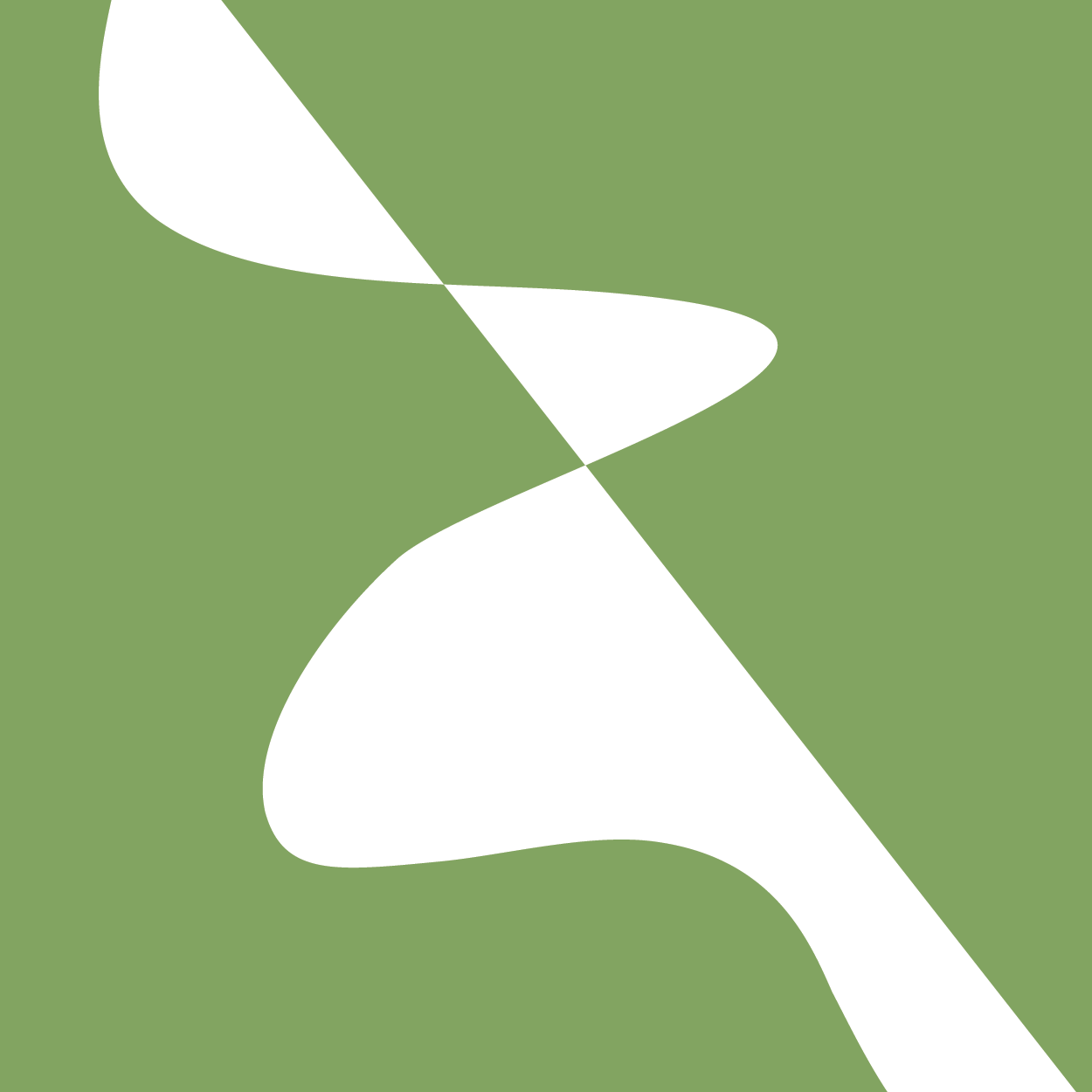 Exercise/Homework 1.5.7: Changing Model Structure and Assumptions
Try changing the form of the saturation terms
Try to recalibrate the model for a different virus
See if you can find experimental data on the number of CD8+ T cells in the tissue as a function of time. Does our simulation agree with these data? If not, what would you have to change?
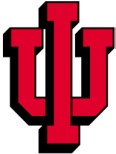 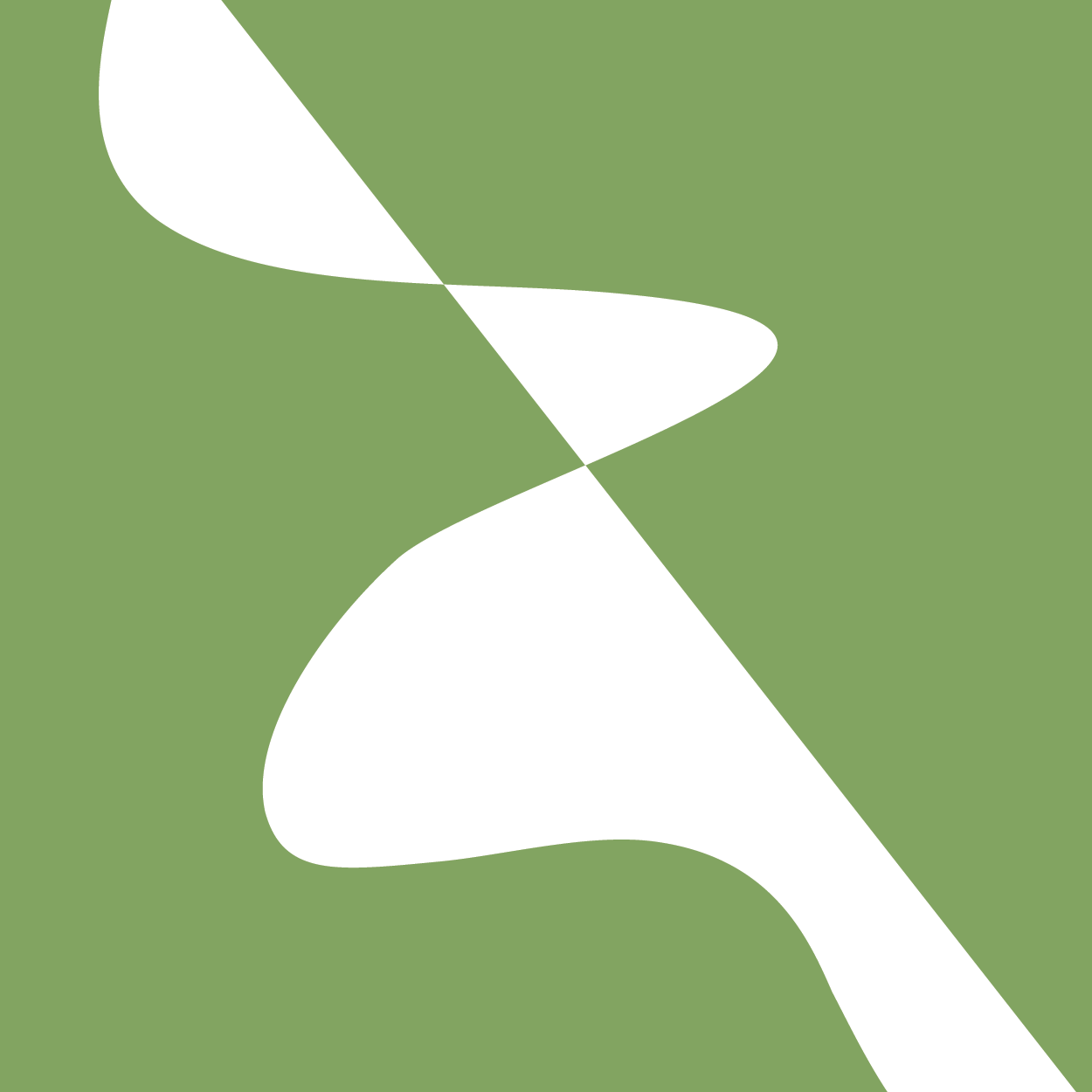 Next Module
Now that we have a reasonable model for viral infection and clearance that replicates the experimental viral load curves for influenza we will begin to convert it into spatial form in CC3D and compare the results to see what, if any, is the significance of the spatial structure of infection
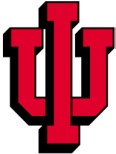 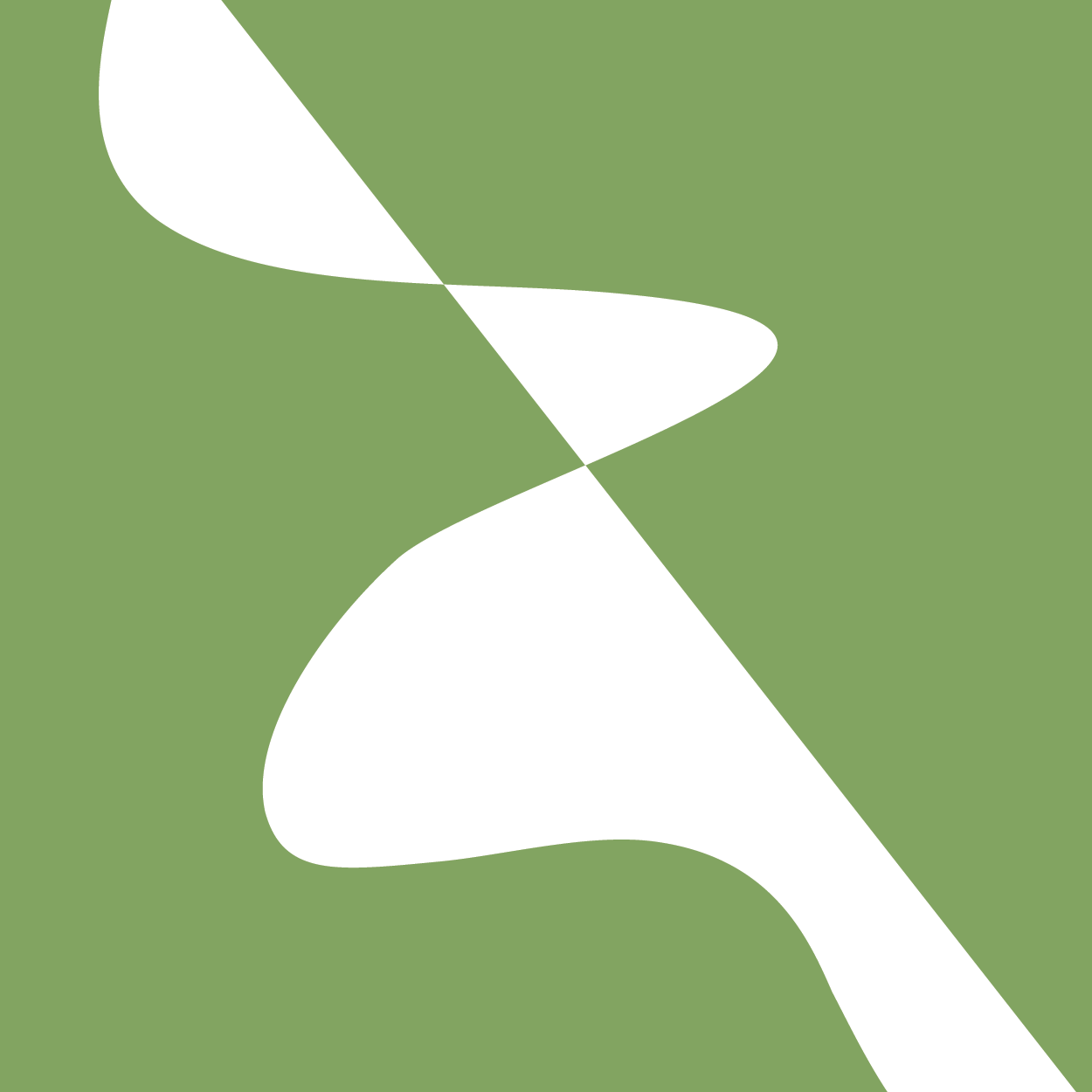